D. Trezzi
IRIS
come elaborare le immagini astronomiche
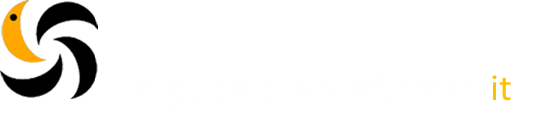 D. Trezzi
IRIS
come elaborare le immagini astronomiche
Preparare IRIS (pag. 3)
Elaborare i BIAS (pag. 19)
Elaborare i DARK (pag. 36)
Elaborare i FLAT (pag. 56)
Elaborare le IMMAGINI (pag. 71)
Elaborazione finale (pag. 122)
11/12/2011
Capitolo I
Preparare IRIS
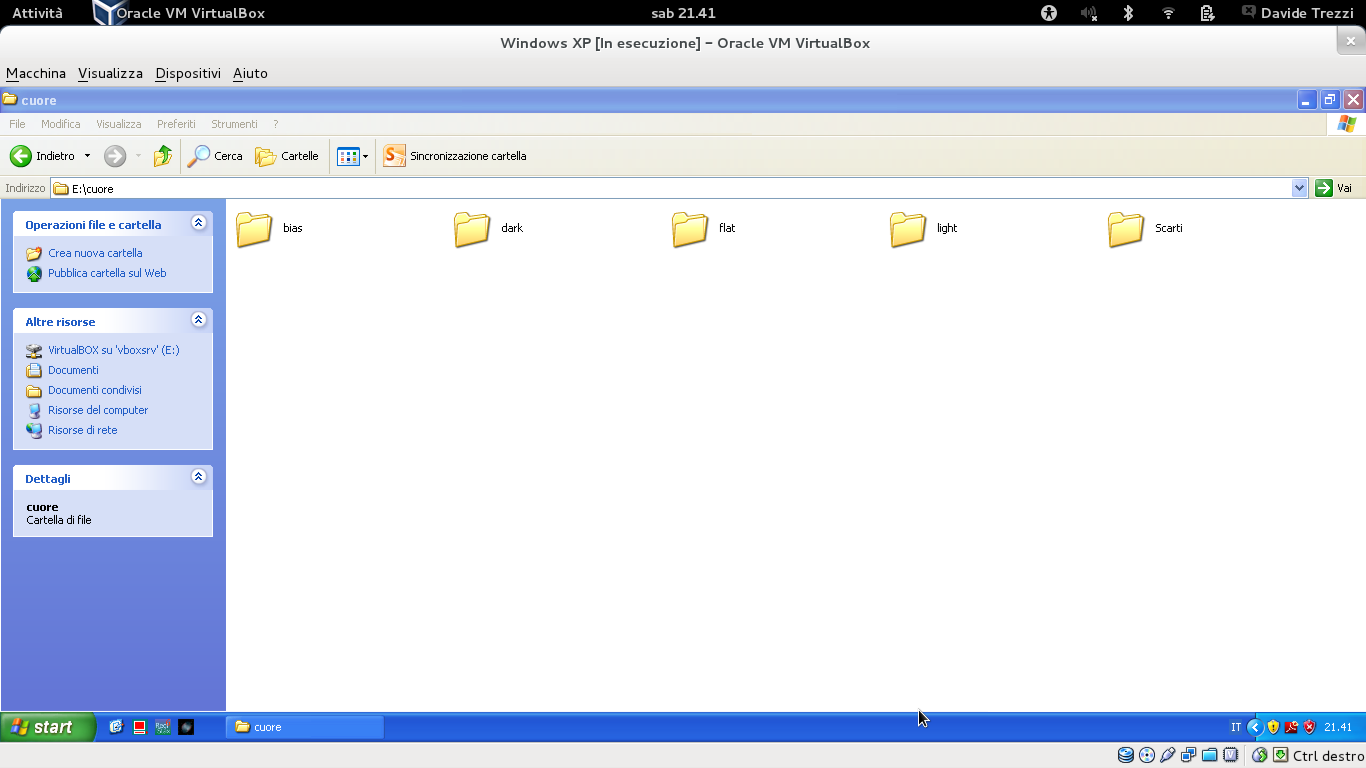 [Speaker Notes: Raggruppate i vostri scatti dividendoli in cartelle dal nome: «bias», «dark», «flat» e «light» (le immagini). In una cartella «scarti» mettete le immagini mosse, le prove di messa a fuoco o simili.]
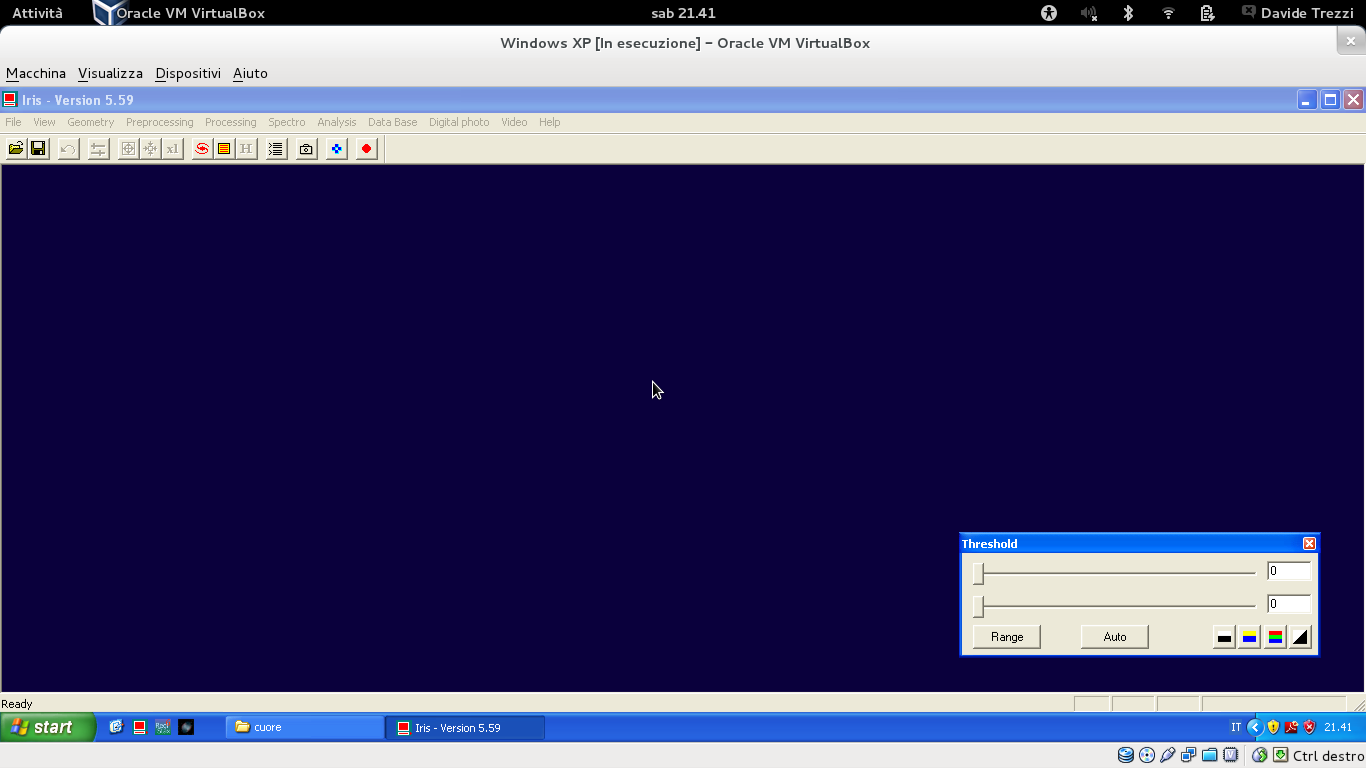 [Speaker Notes: Aprite IRIS cliccando due volte sul file iris.exe]
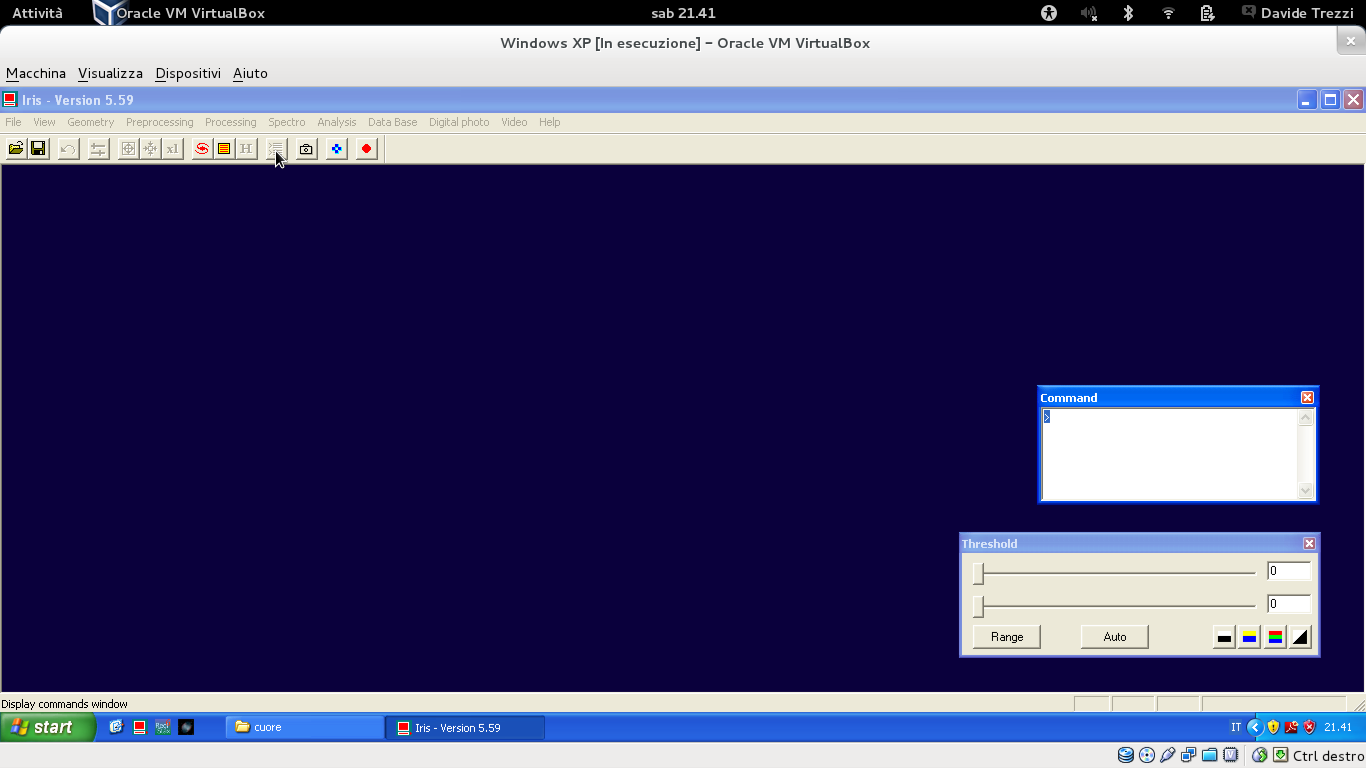 Clicca qui!
Il terminale
[Speaker Notes: Aprite il terminale «command» cliccando dove indicato.]
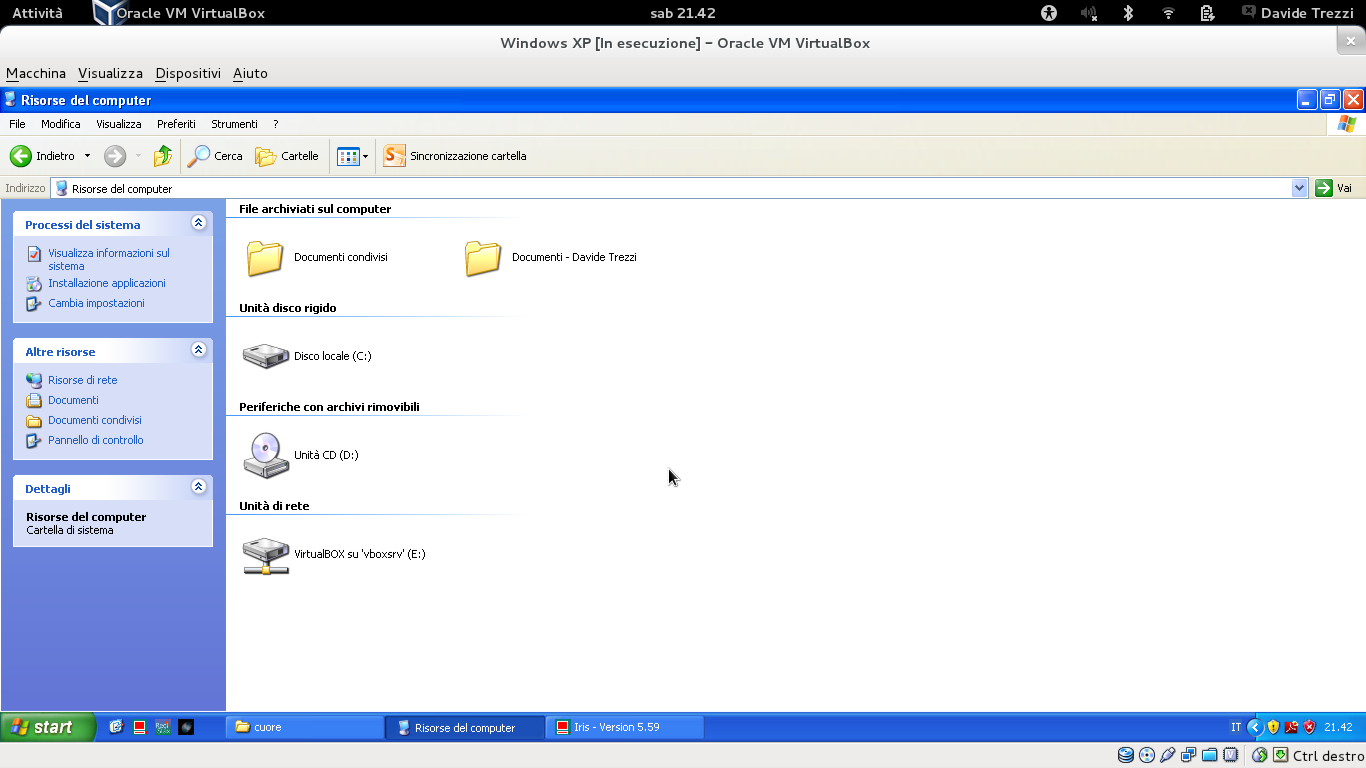 Clicca qui!
[Speaker Notes: A questo punto andate su «Risorse del Computer» e cliccate su «Disco locale (C:)»]
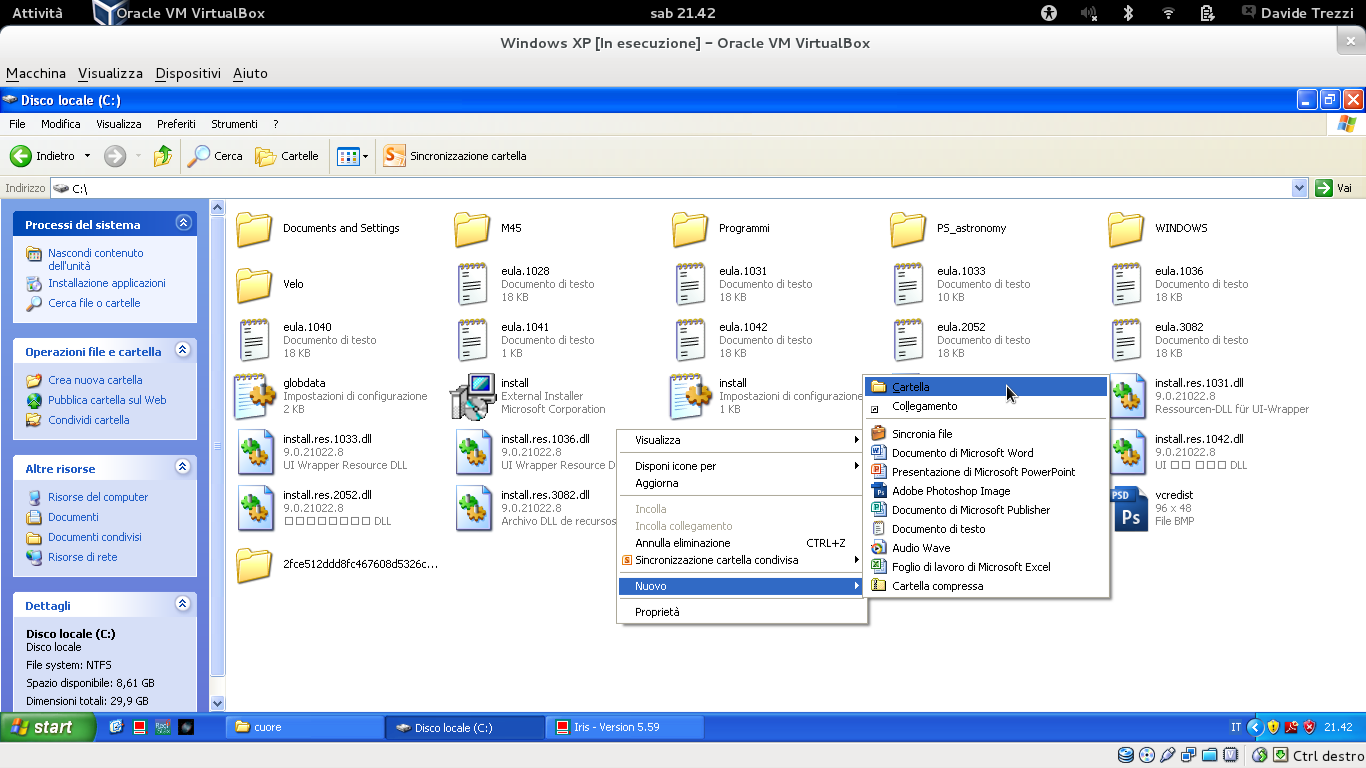 Clicca con il tasto 
destro in questo spazio bianco!
[Speaker Notes: In «C:\» create una nuova cartella cliccando con il tasto destro dove indicato in figura.]
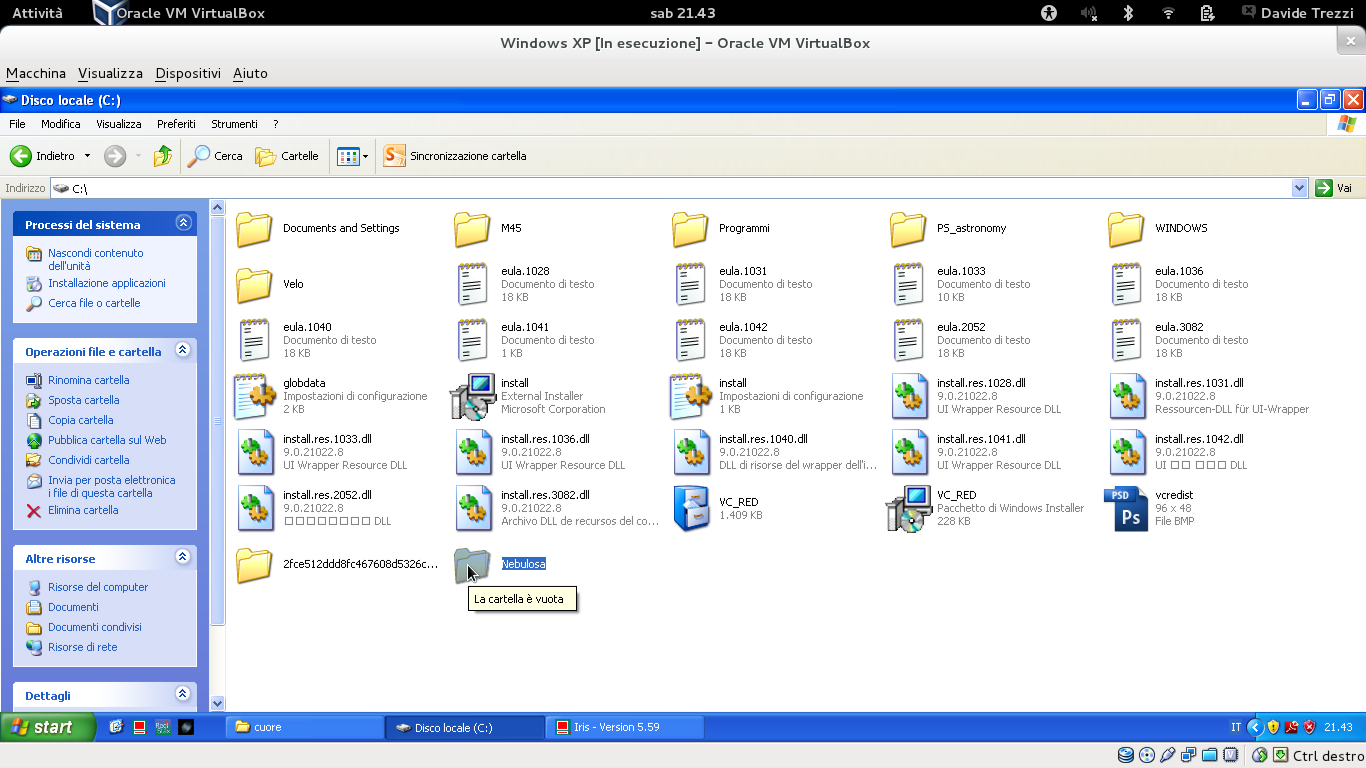 Ecco la nuova cartella
[Speaker Notes: Chiamate la nuova cartella con il nome dell’oggetto da elaborare. Nel nostro caso l’abbiamo chiamata «nebulosa».]
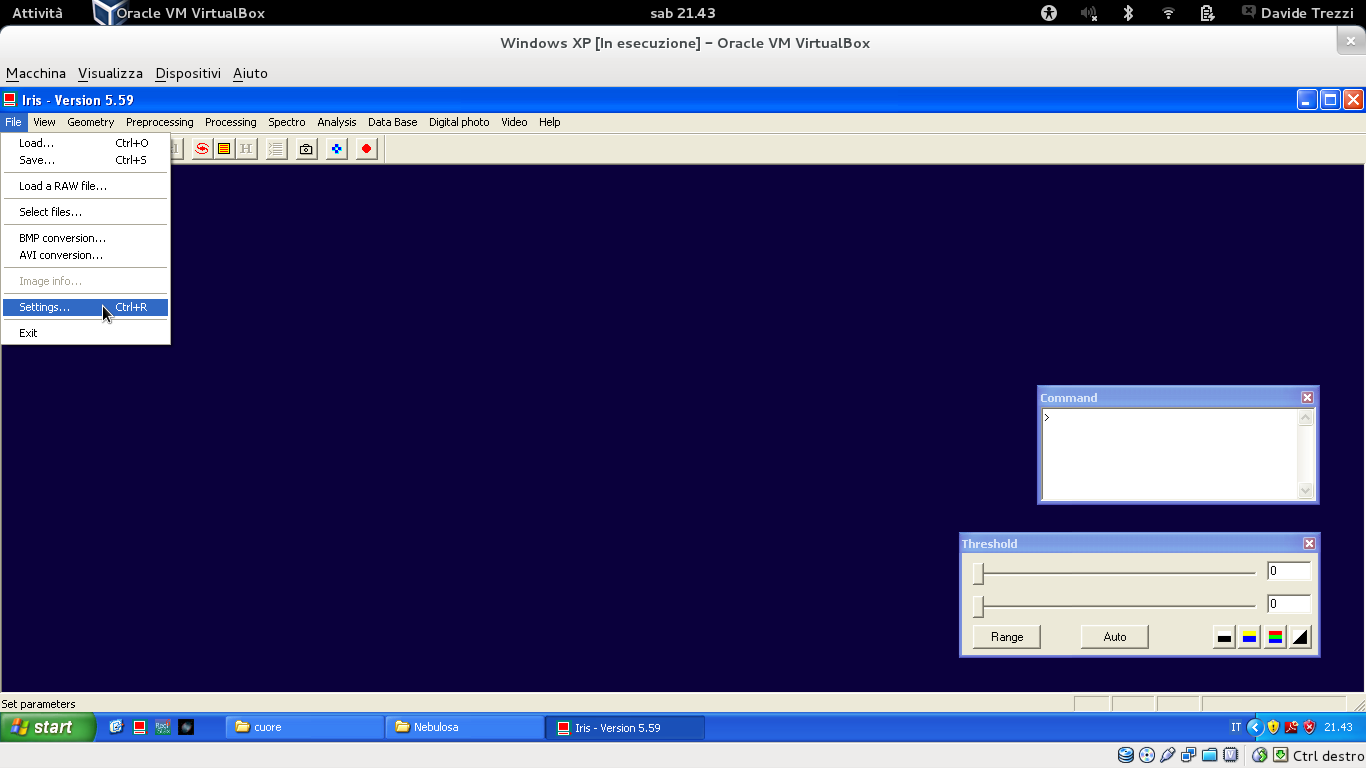 [Speaker Notes: Ora tornate in IRIS, cliccate su «File» e poi «Setting…»]
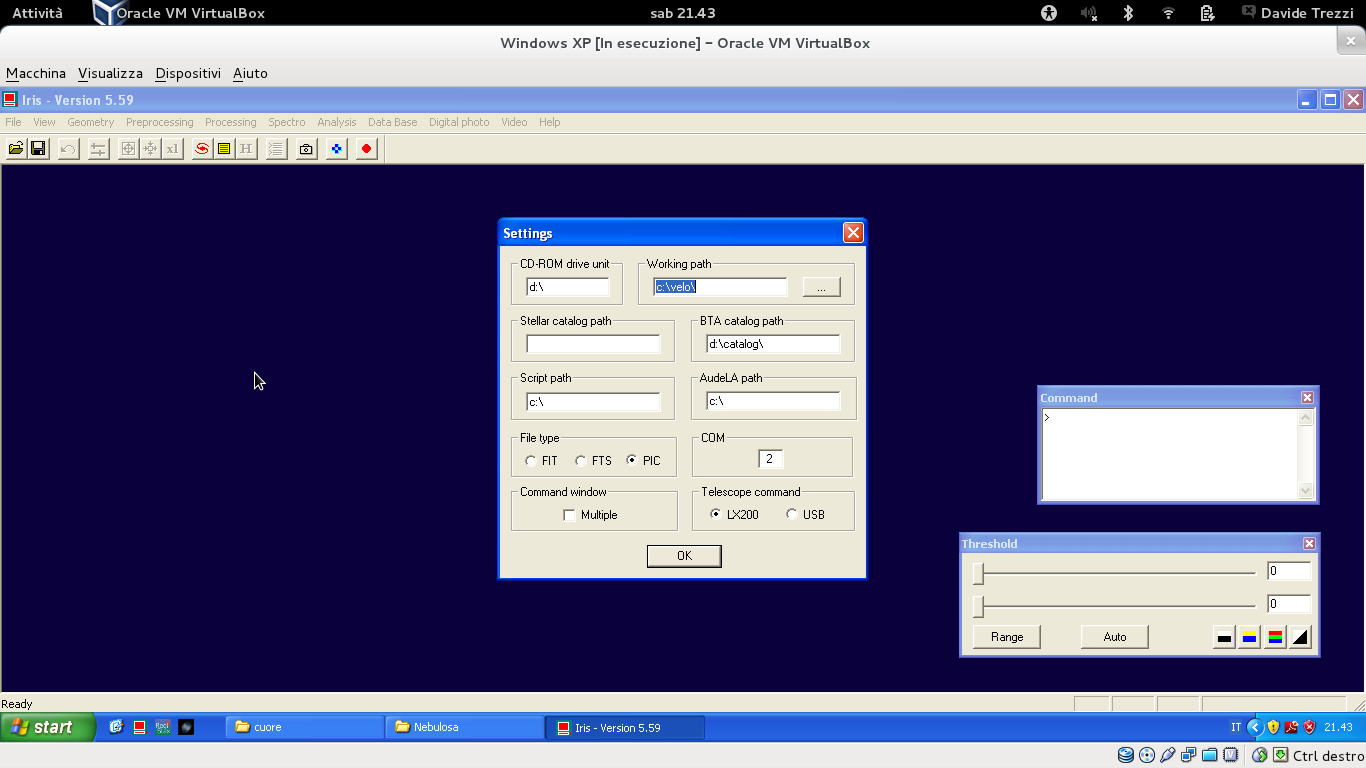 Clicca qui!
[Speaker Notes: Si aprirà la seguente finestra di dialogo. Cliccate dove indicato in figura.]
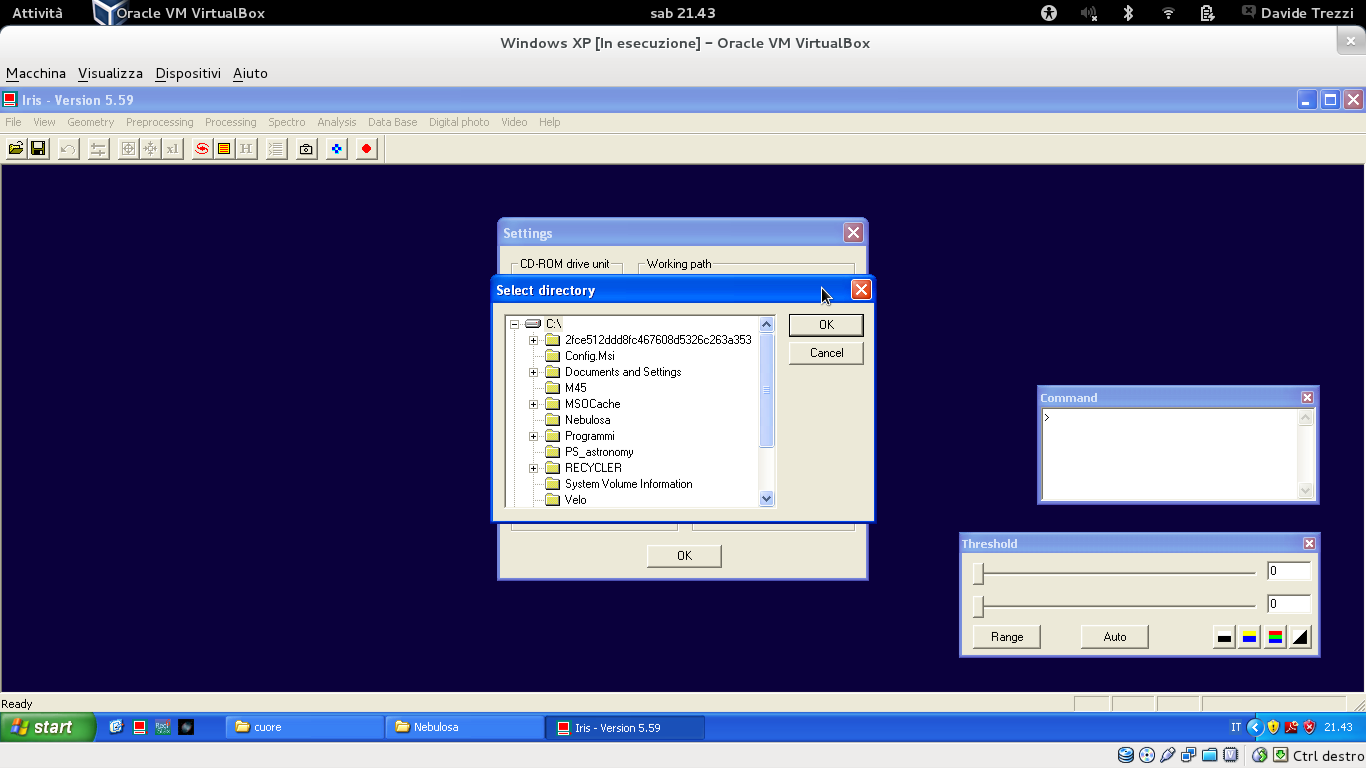 [Speaker Notes: Si apre una nuova finestra che vi permette di navigare tra le cartelle del vostro computer.]
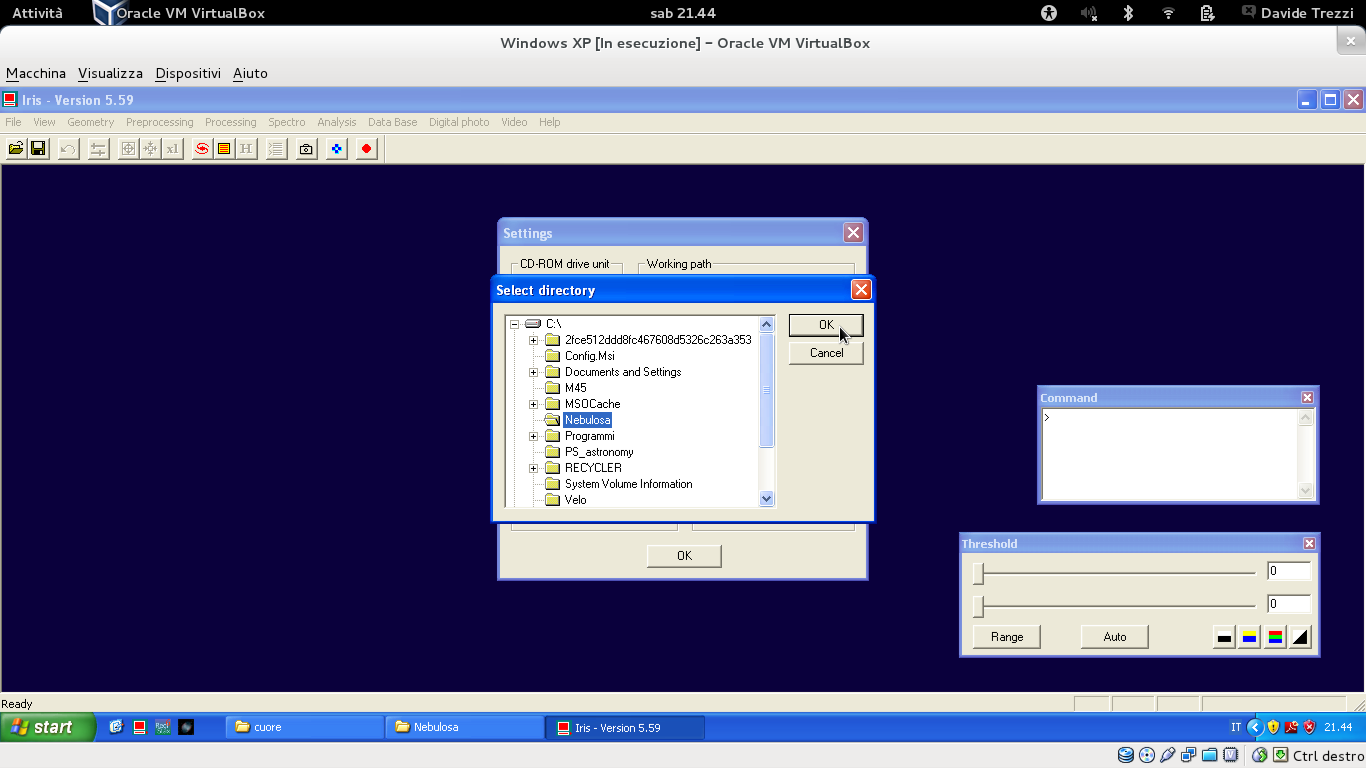 … e poi cliccate qui!
Clicca qui!
[Speaker Notes: Cliccate sulla cartella «nebulosa» precedentemente creata in «C:\». Una volta evidenziata in blu, cliccate su «OK»]
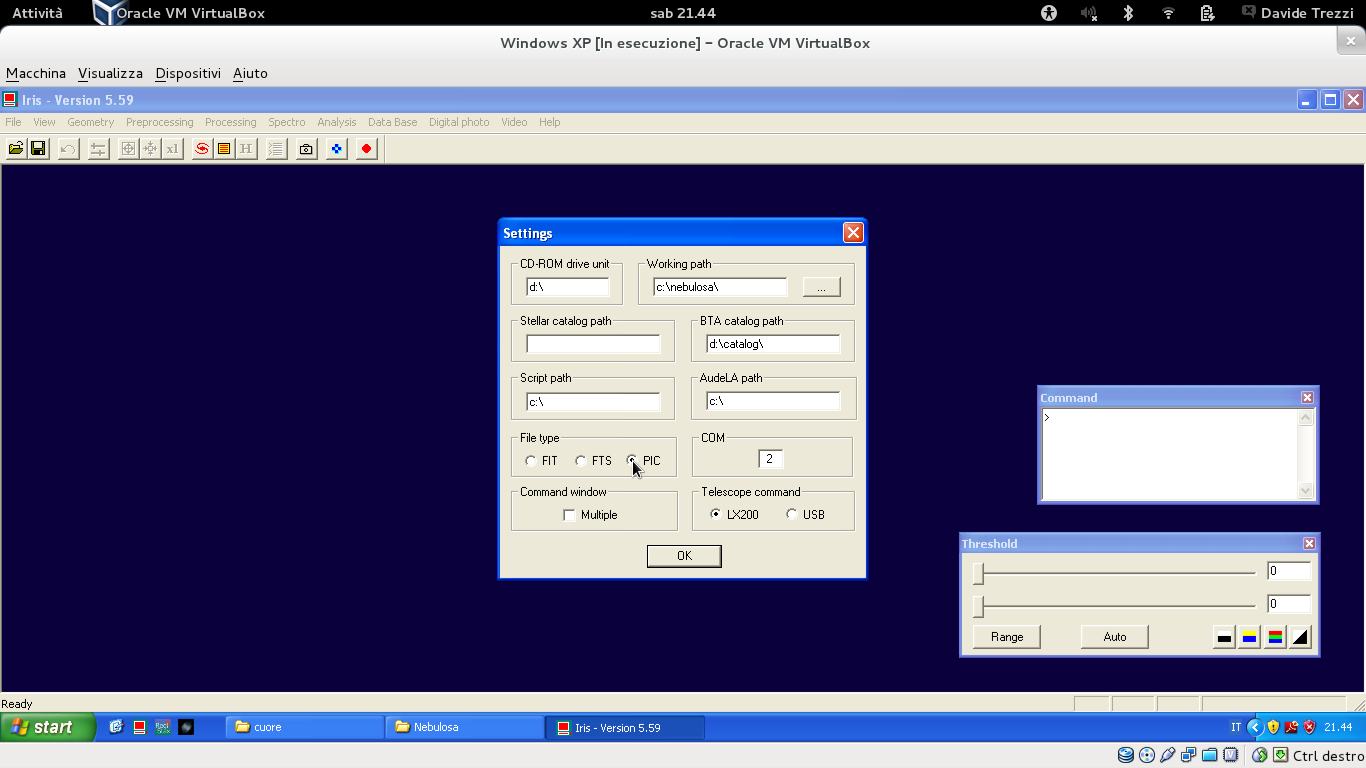 Nome della cartella di elaborazione
Clicca qui!
ed infine … clicca qui!
[Speaker Notes: A questo punto dovreste veder scritto «c:\nebulosa» dove è indicato in figura. Se non è già selezionato, cliccate su «PIC» come indicato in figura. Infine premete «OK».]
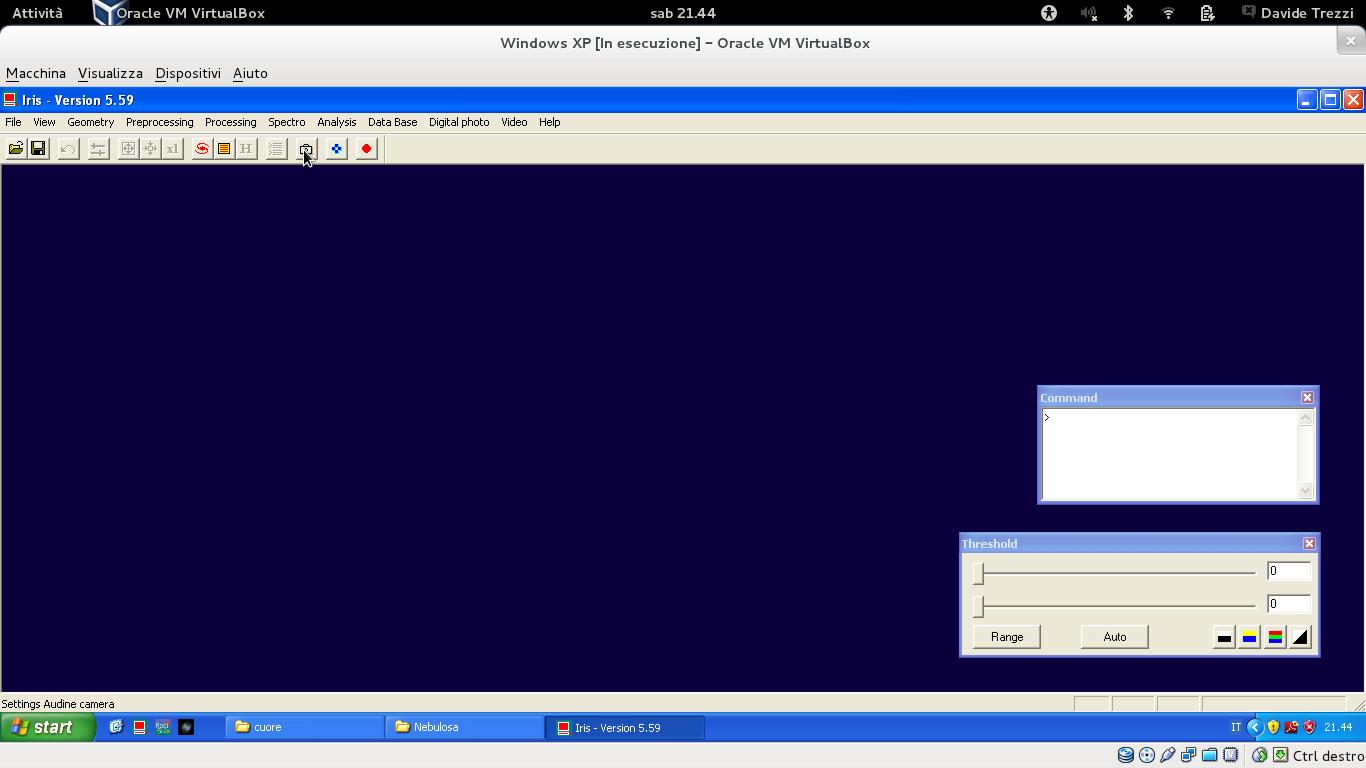 Clicca qui!
[Speaker Notes: A questo punto cliccate sull’icona della macchina fotografica come mostrato in figura.]
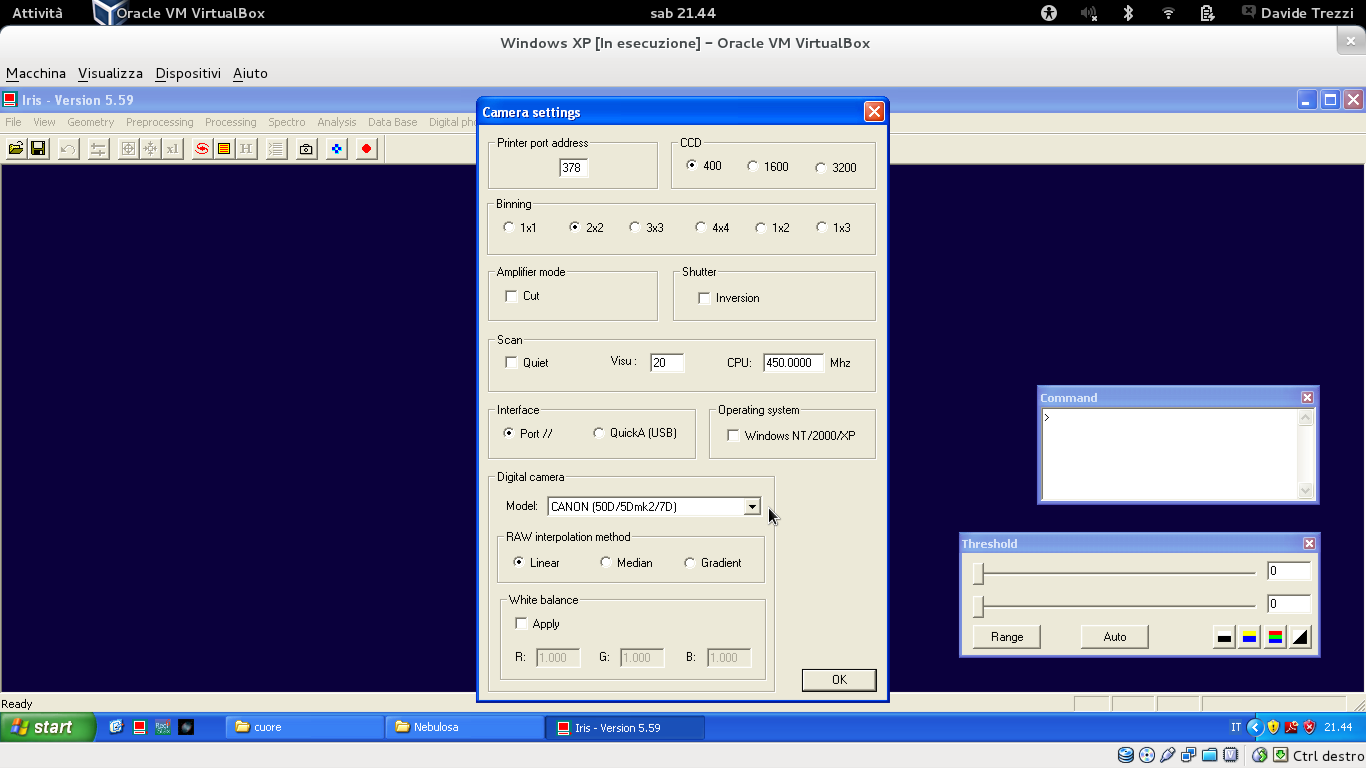 Clicca qui!
[Speaker Notes: Selezionate il modello della vostra fotocamera cliccando sul menù a tendina indicato in figura. Per la Canon EOS 550D, selezionate Canon EOS 50D.]
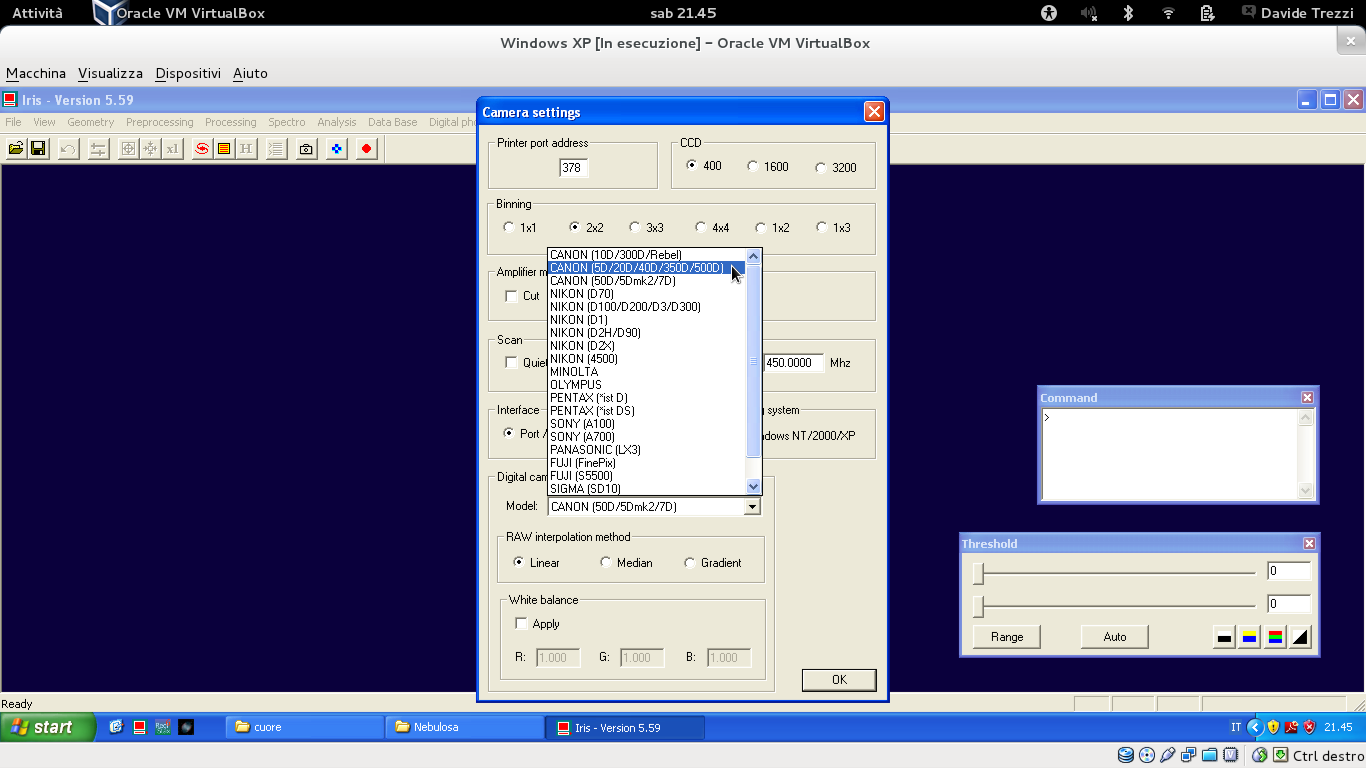 [Speaker Notes: Nel nostro esempio selezioniamo la Canon EOS 500D.]
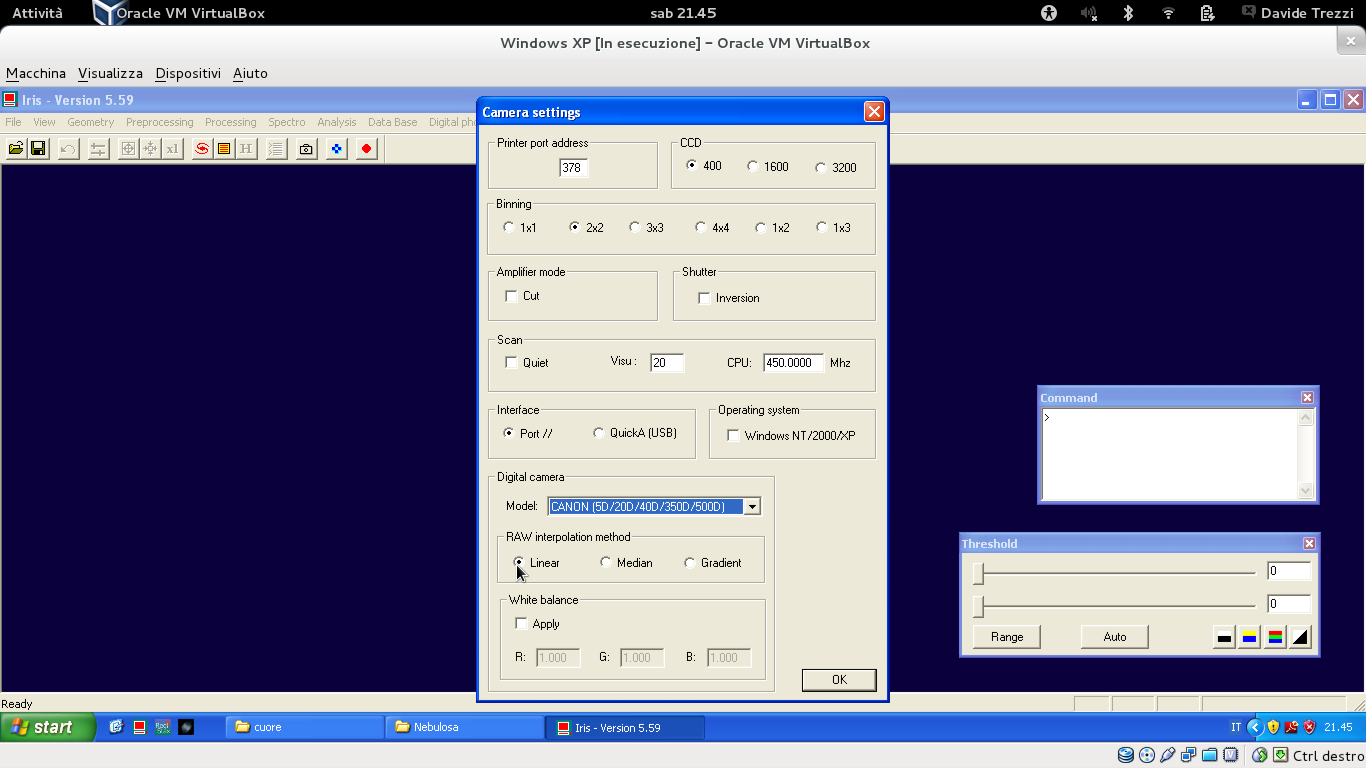 Modello fotocamera
Clicca qui!
… e infine clicca qui!
[Speaker Notes: Se tutto è andato a buon fine, la nostra fotocamera dovrebbe apparire a lato della scritta «Model:» come indicato in figura. Cliccate su «Linear» se non era già selezionato, ed infine su «OK»]
Capitolo II
Elaborare i BIAS
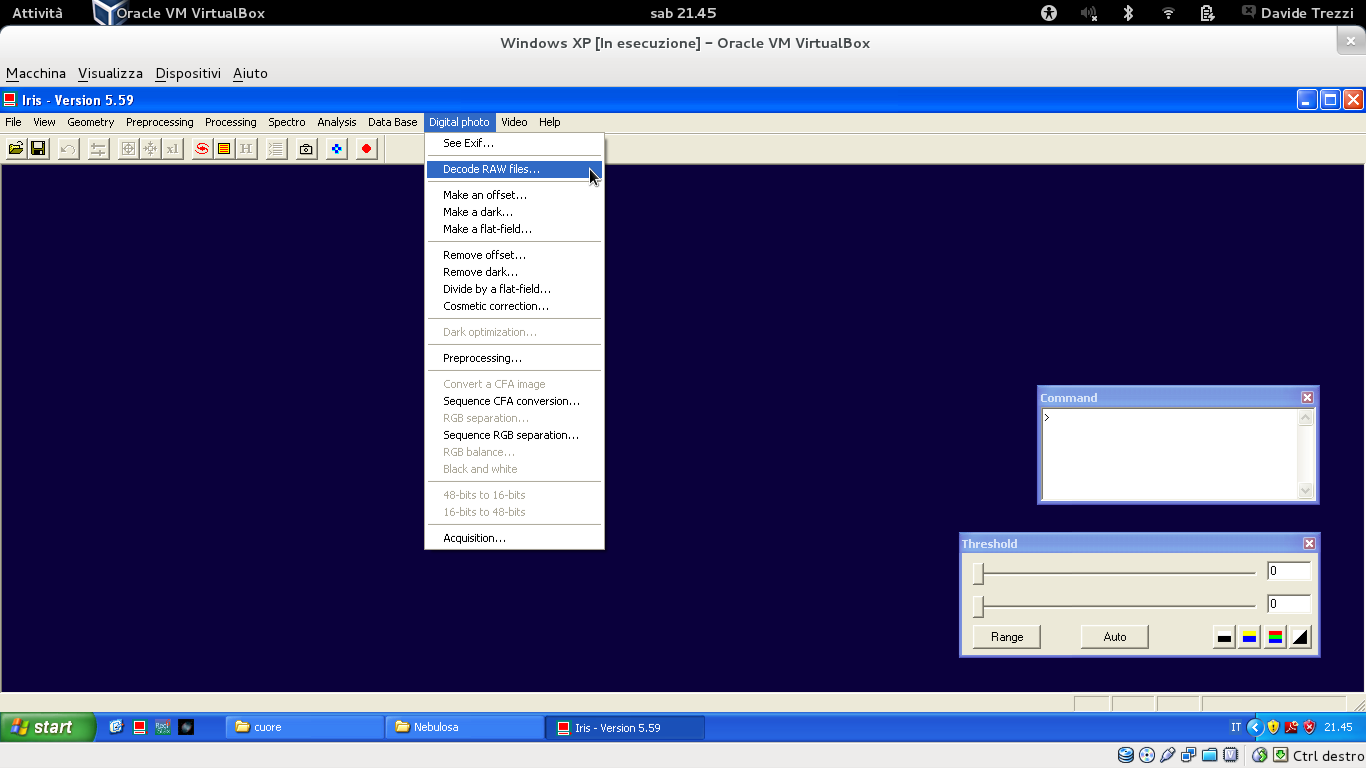 [Speaker Notes: Cliccate su «Digital photo» e su «Decode RAW files…».]
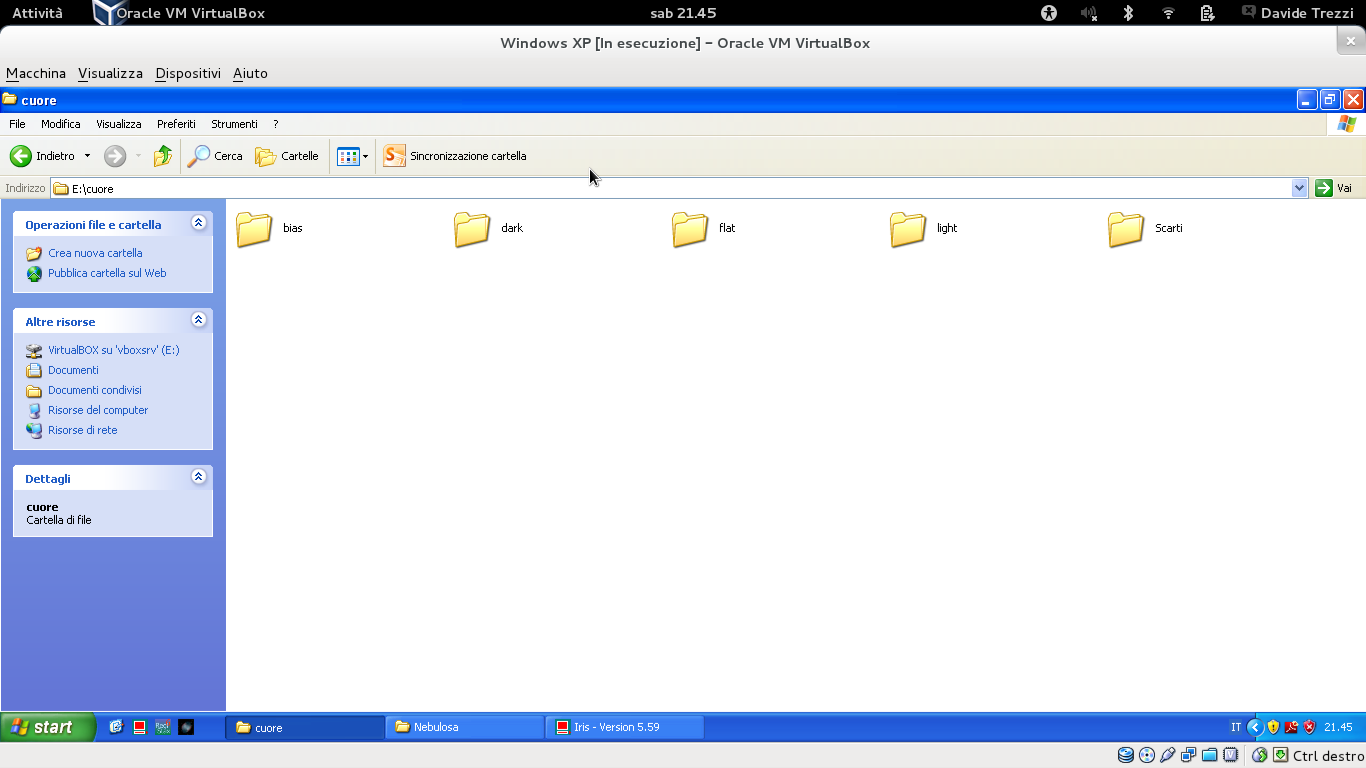 Clicca qui!
IRIS si è minimizzato
[Speaker Notes: IRIS si minimizzerà automaticamente come mostrato in figura. A questo punto andate nella cartella dove avete messo i vostri scatti di tipo «bias».]
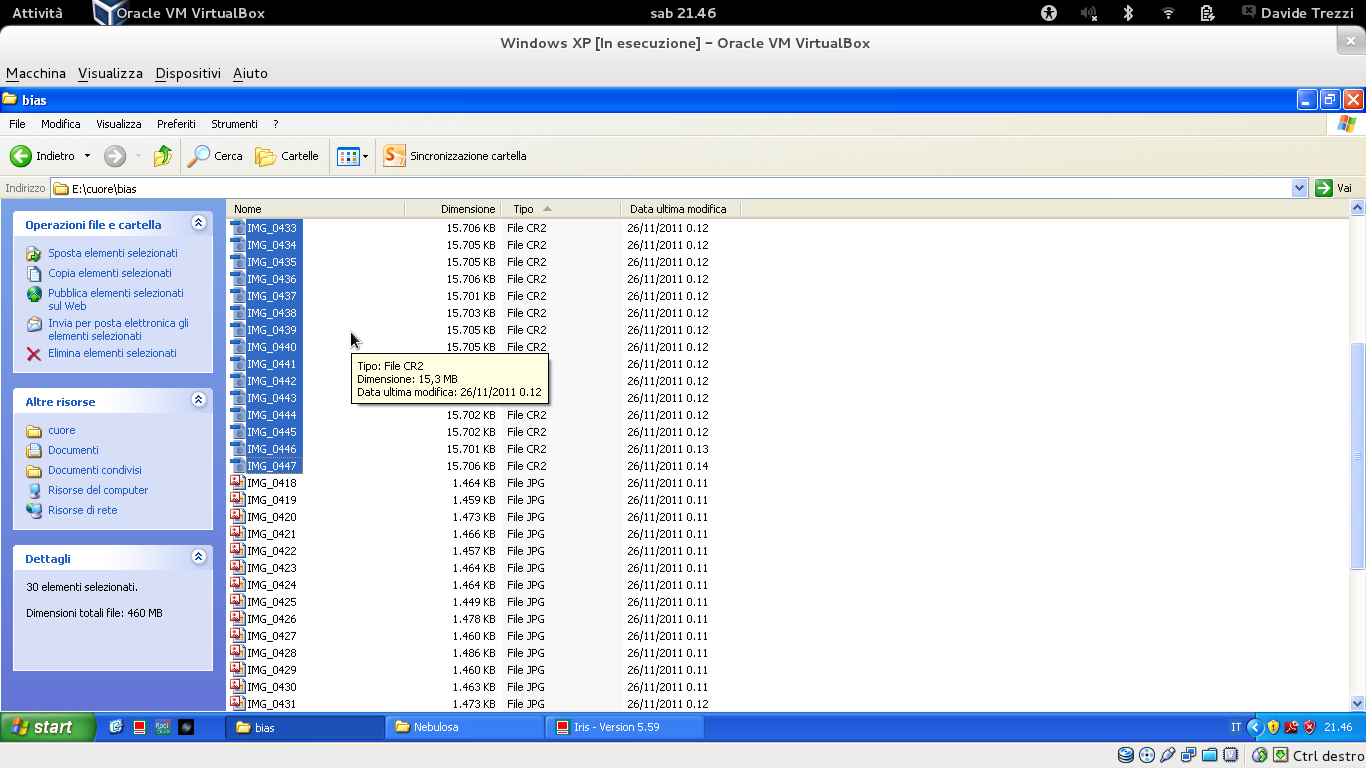 [Speaker Notes: Selezionare i files bias ripresi in formato RAW (per la Canon sono file con estensione CR2).]
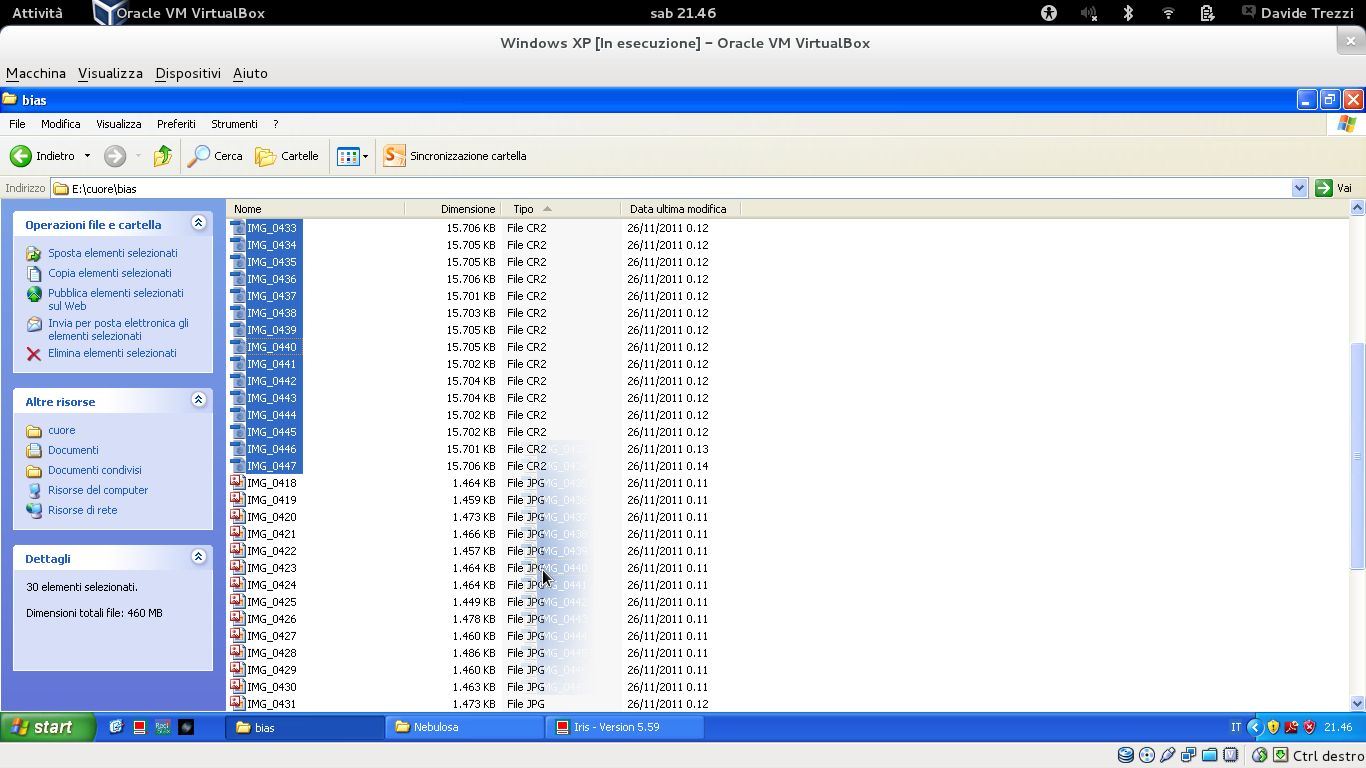 Trascinateli fino qui sopra!
[Speaker Notes: Cliccare con il tasto sinistro su uno dei files selezionati e tenendo premuto trascinare i file come mostrato in figura in direzione di IRIS]
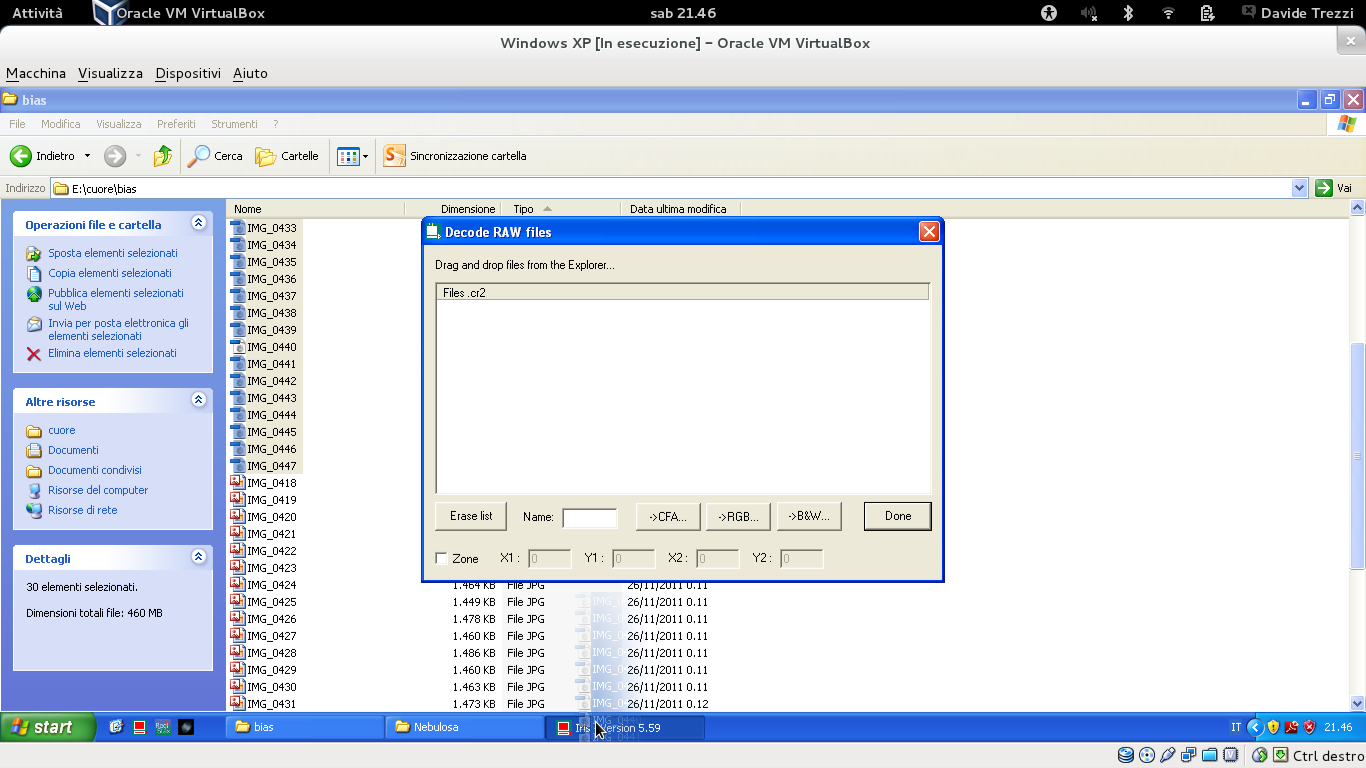 Trascinateli fino qui sopra!
[Speaker Notes: Appena arriverete con i file sopra IRIS, si aprirà una finestra di dialogo. Sempre tenendo premuto (non mollate mai dall’inizio il tasto sinistro del mouse) trascinate ora i files nello spazio bianco indicato in figura.]
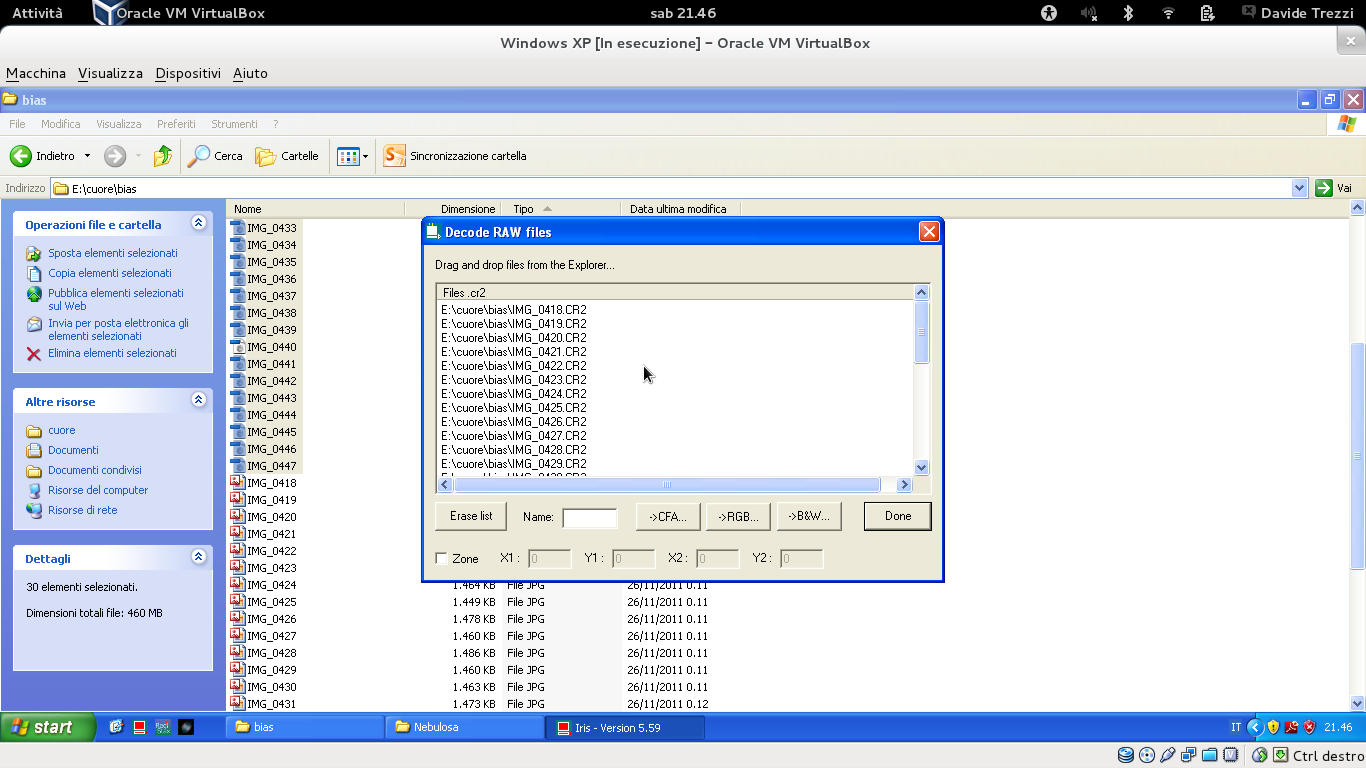 ecco i nostri bias!!!
[Speaker Notes: Rilasciate il tasto del mouse e il nome dei file di tipo «bias» appariranno come per magia nello spazio bianco indicato in figura.]
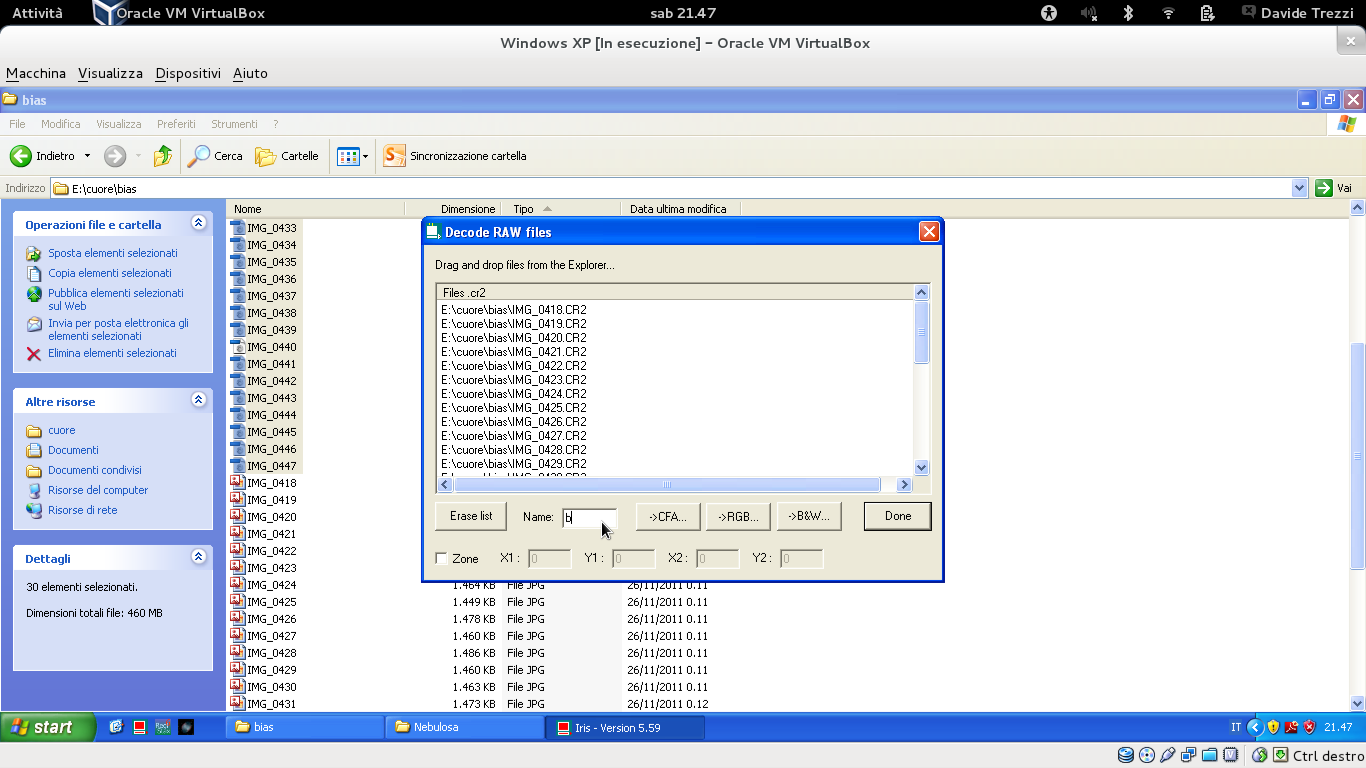 digita «b»
… e poi clicca qui!
[Speaker Notes: Digitate il nome «b» dove indicato in figura e cliccate su «->CFA…».]
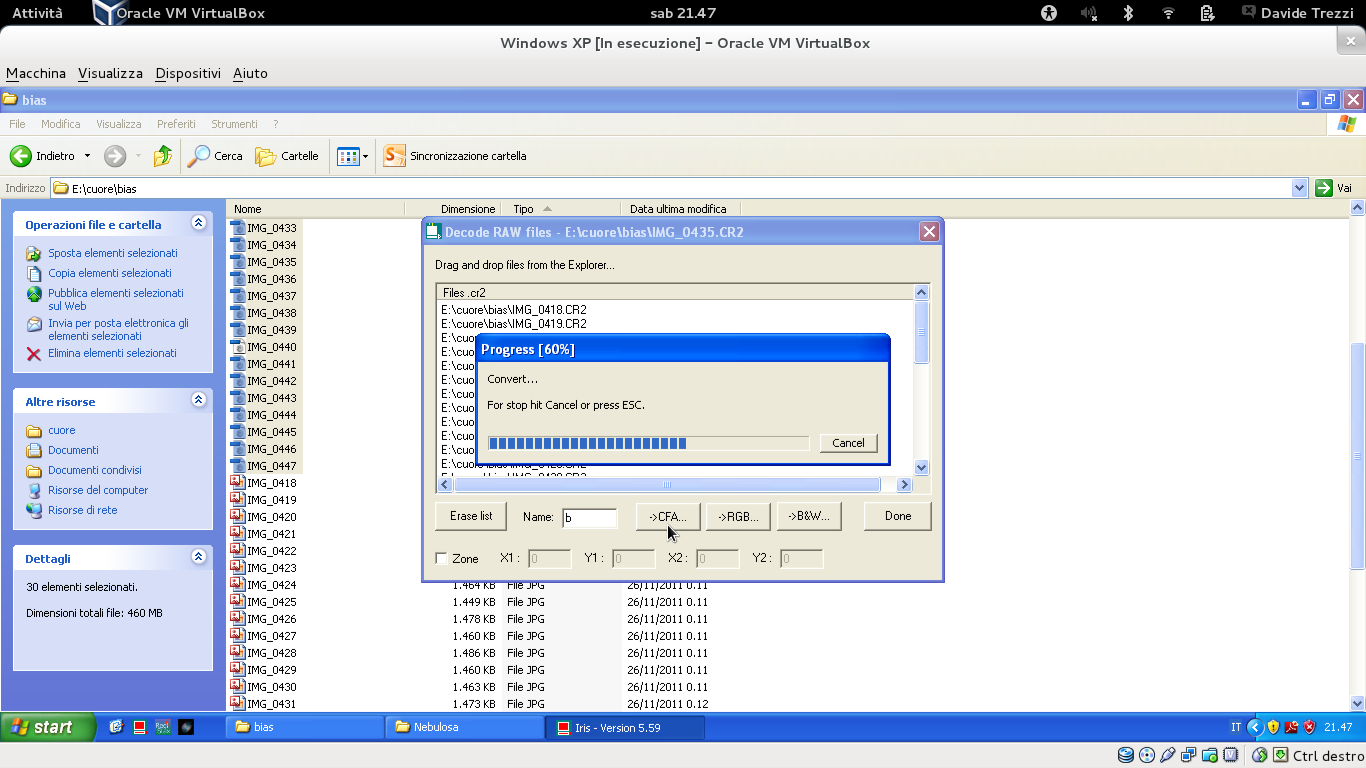 [Speaker Notes: Il computer elabora i dati…]
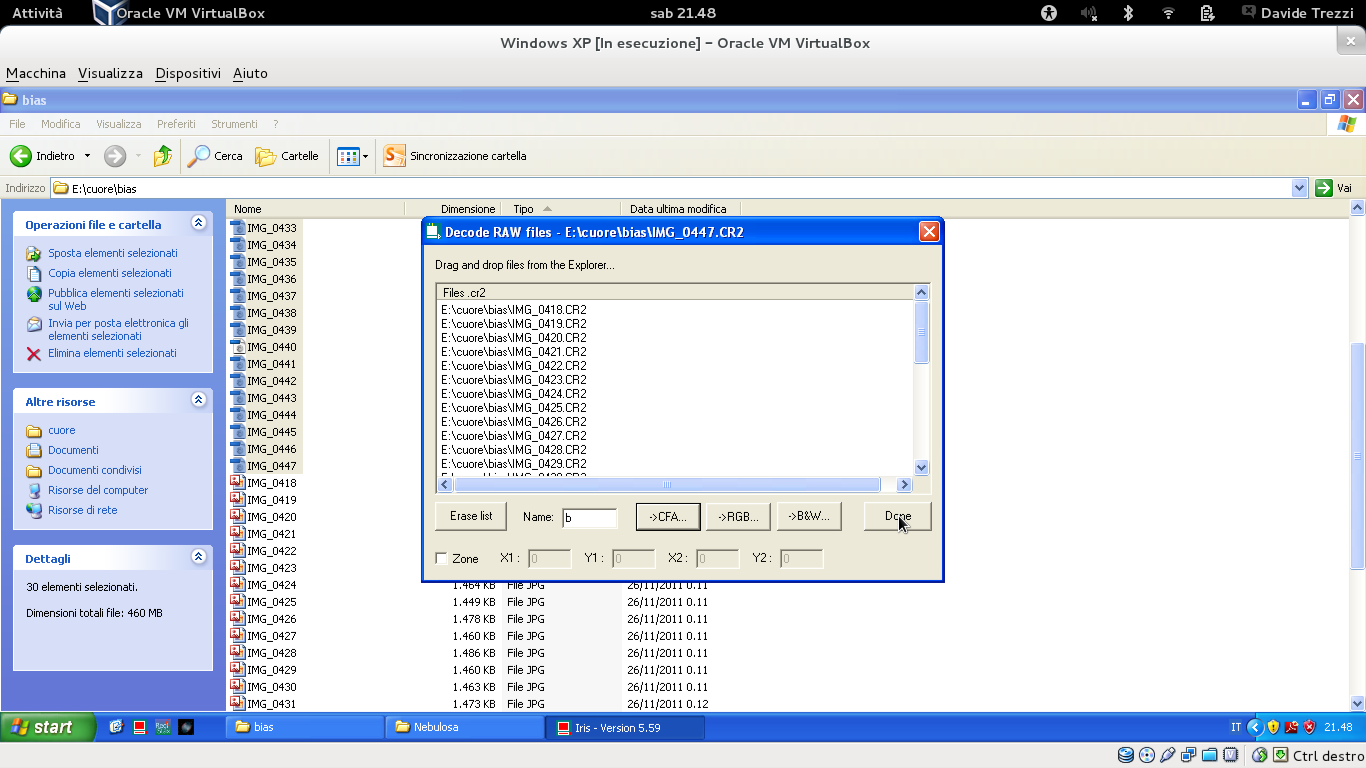 Clicca qui!
[Speaker Notes: Finito di elaborare IRIS torna alla finestra di dialogo precedente. Premete «Done»]
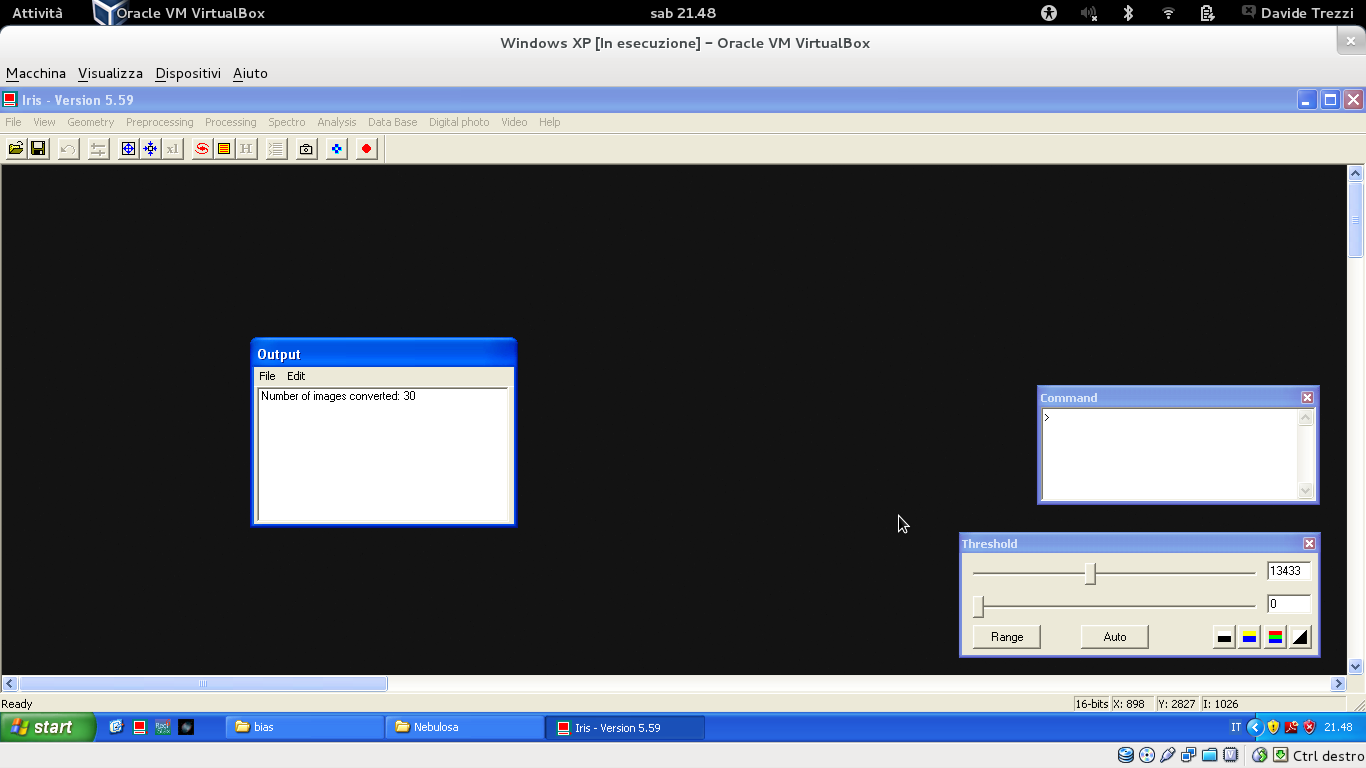 [Speaker Notes: Ecco apparire l’immagine di un bias (nera).]
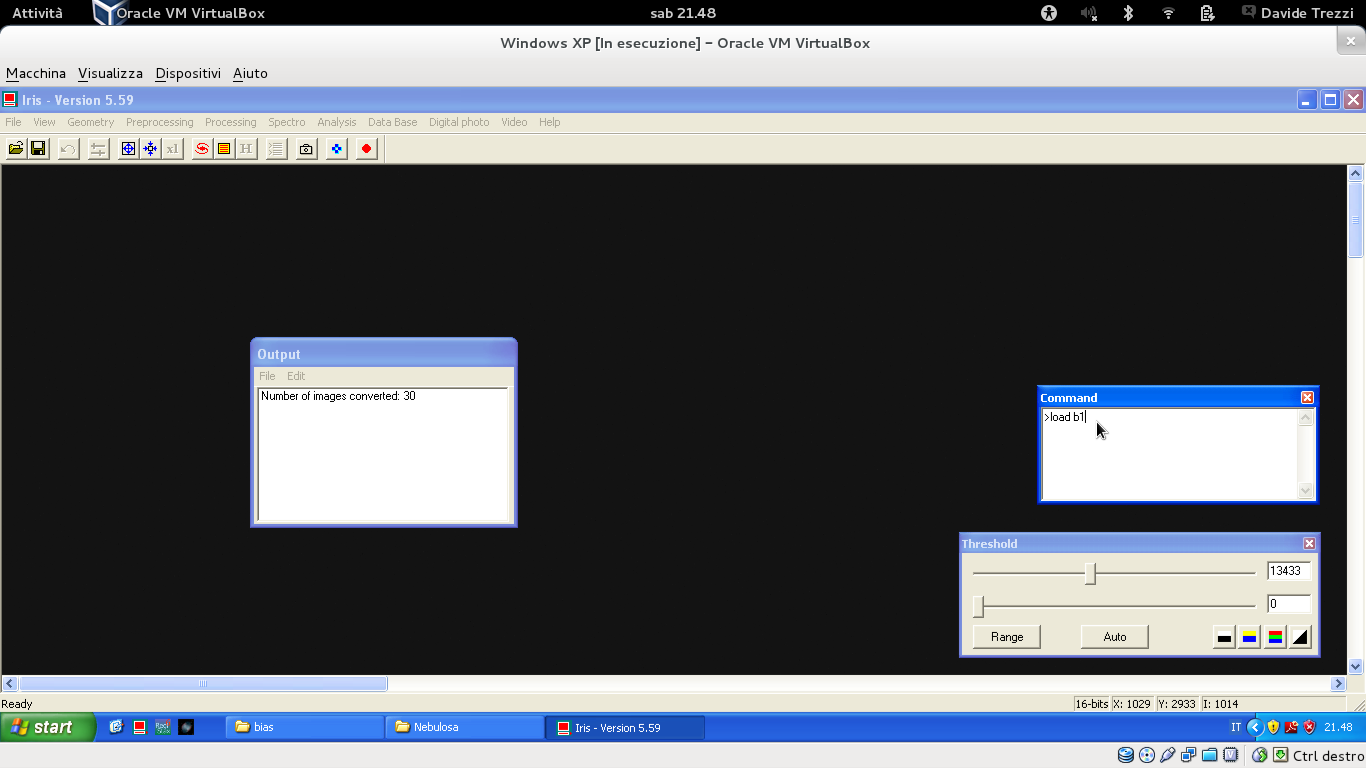 Digitate qui
[Speaker Notes: Digitate su terminale il comando «load b1». Ricordatevi di non cancellare il simbolo «>» che appare sul terminale!!! Nel caso in cui per errore lo aveste cancellato, vi toccherà digitarlo voi. In IRIS ogni comando deve infatti essere preceduto dal simbolo «>». Digitato «load b1» potete premere invio.]
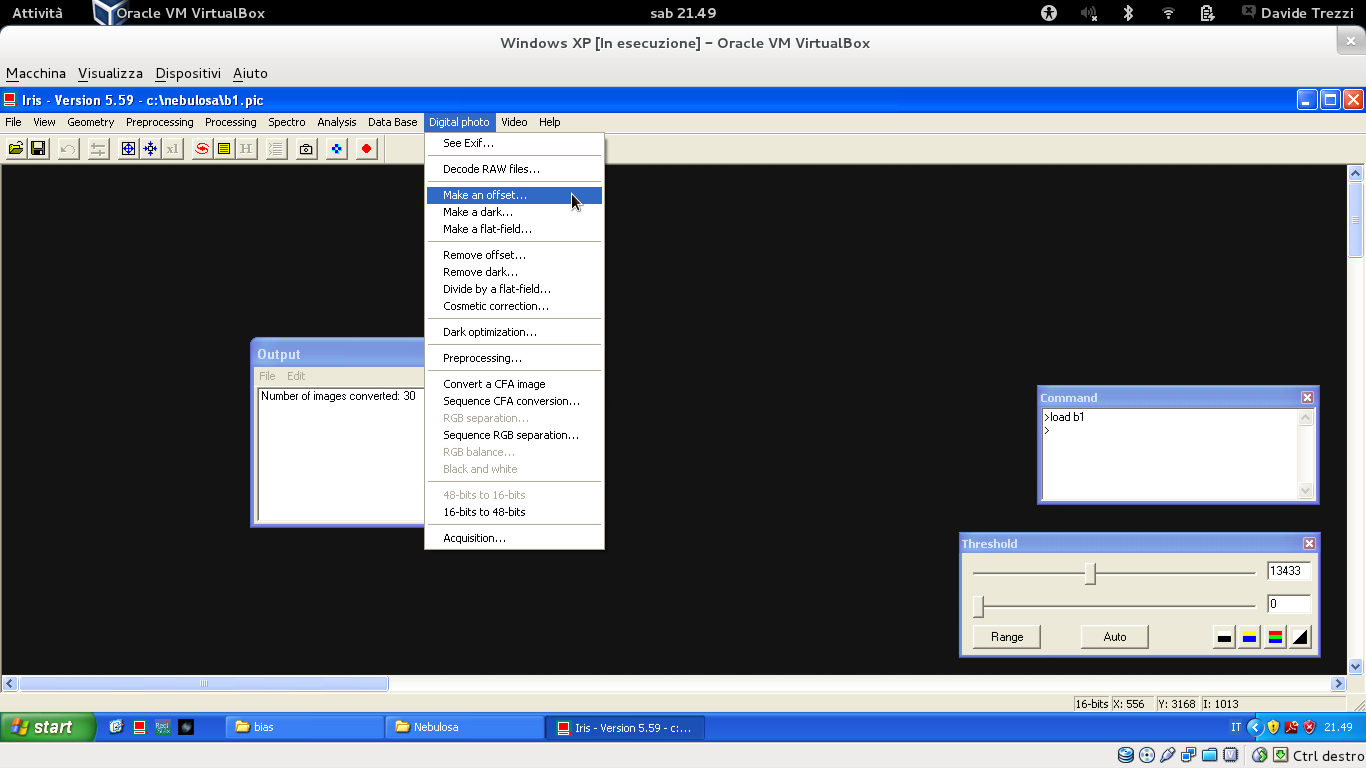 [Speaker Notes: Cliccate ora su «Digital photo» e poi su «Make an offset…».]
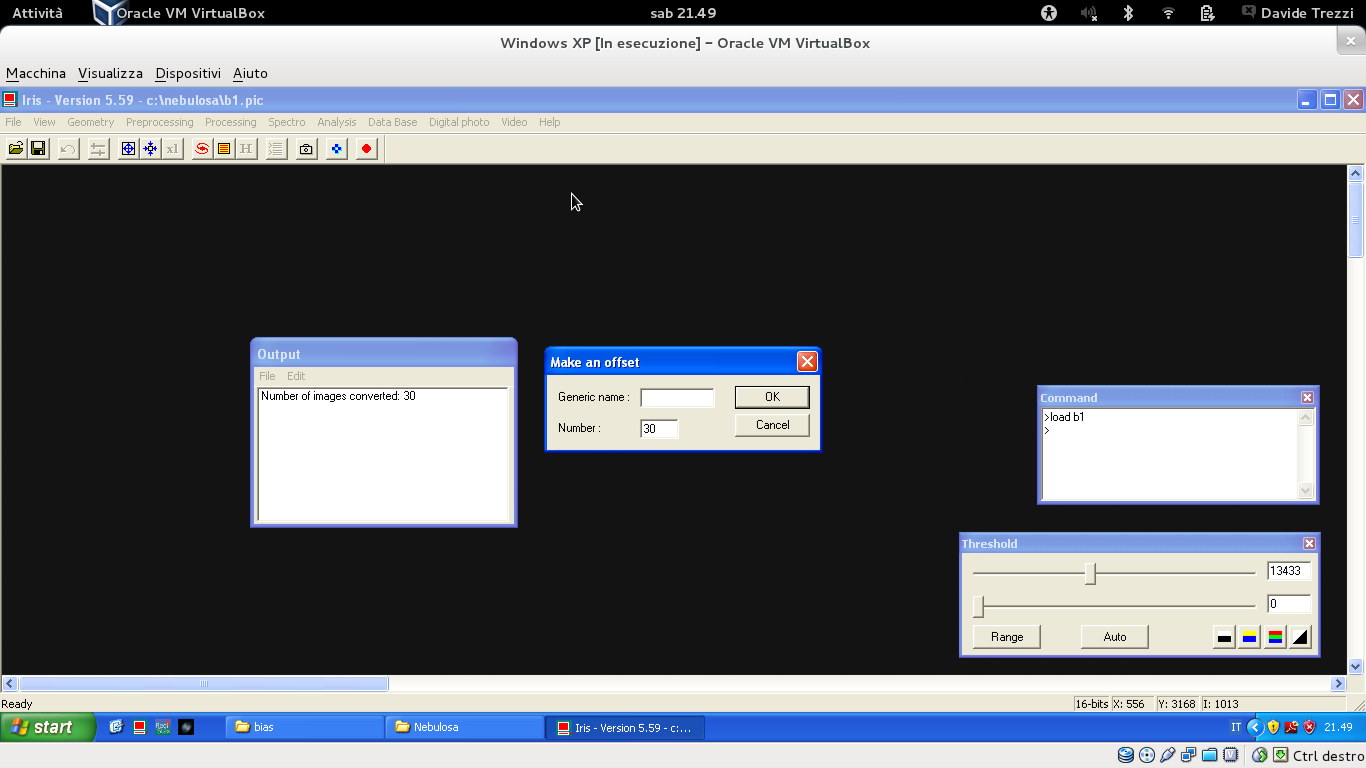 digita «b» qui
[Speaker Notes: Si aprirà una nuova finestra di dialogo. Digitate la lettera «b» dove indicato in figura.]
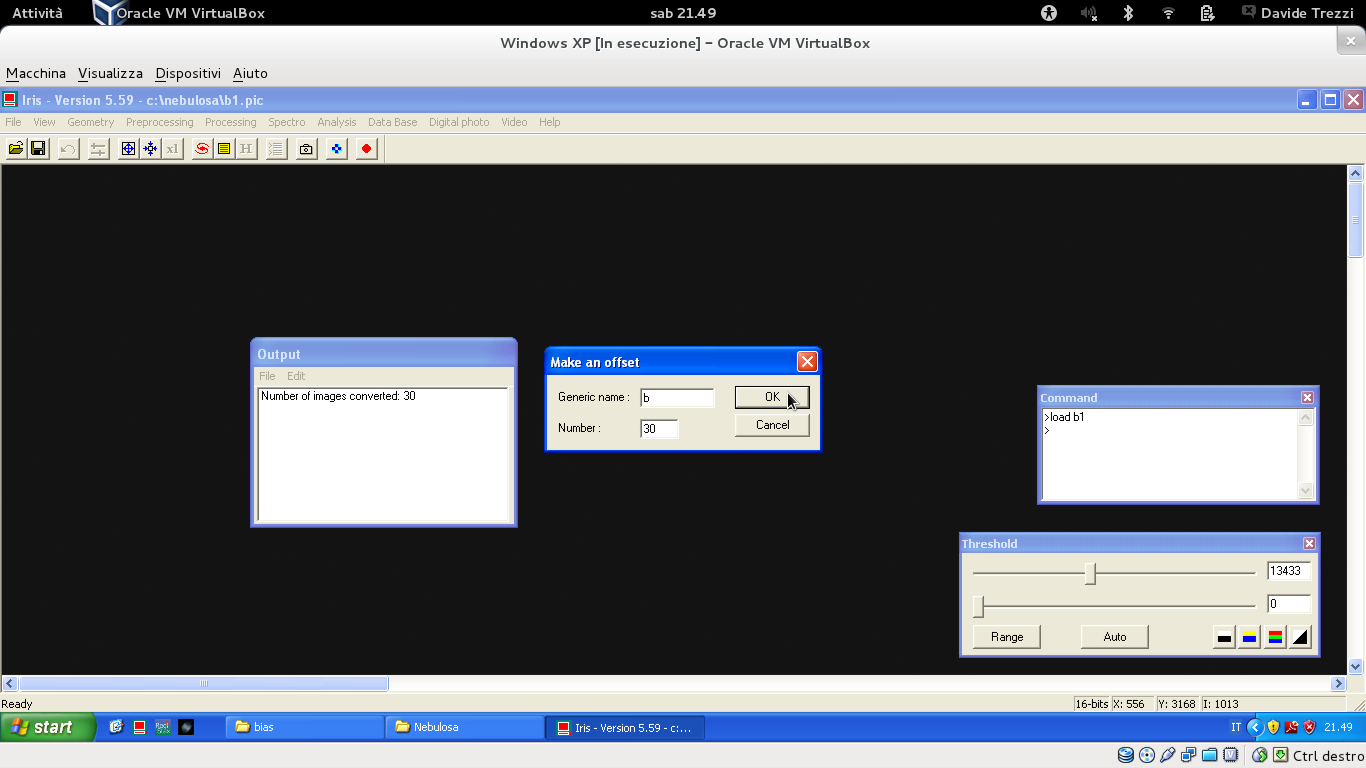 Clicca qui!
[Speaker Notes: Clicca su «OK».]
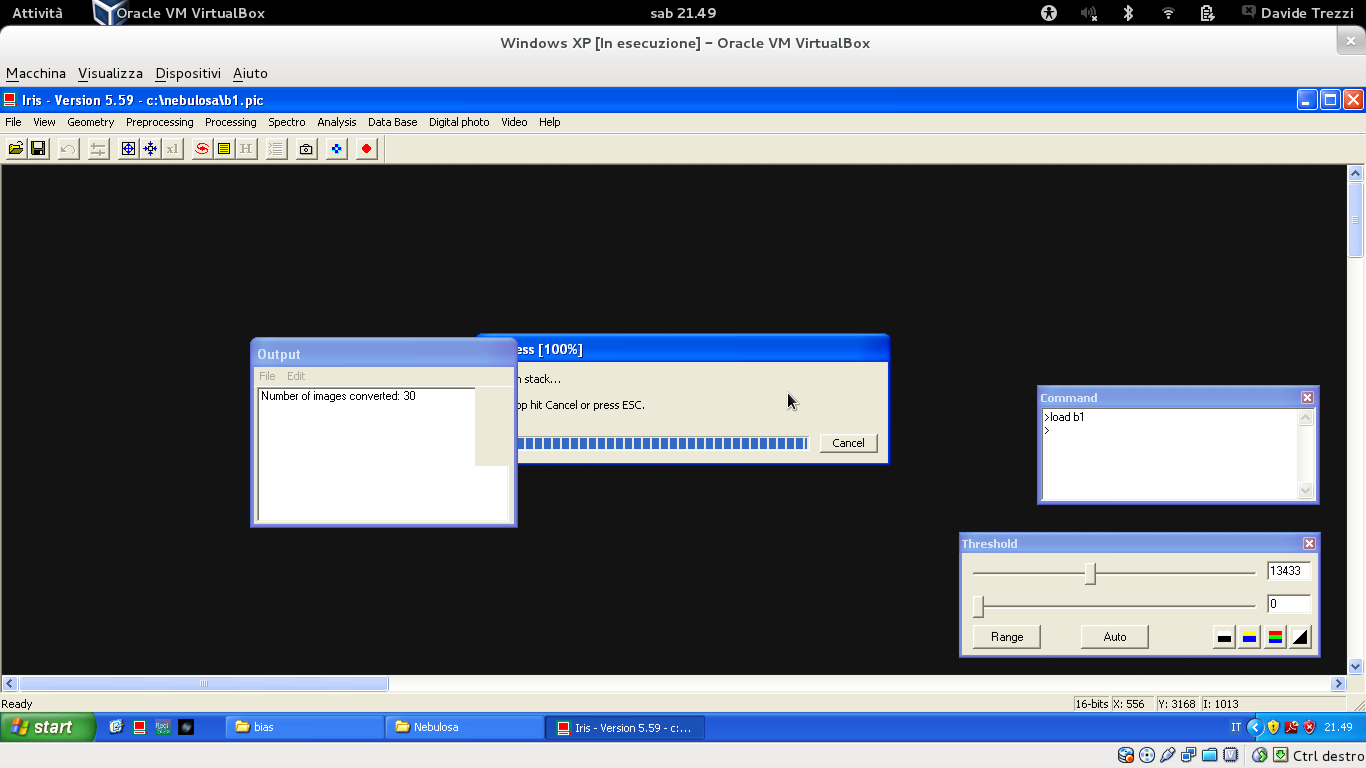 [Speaker Notes: Il computer elabora i bias]
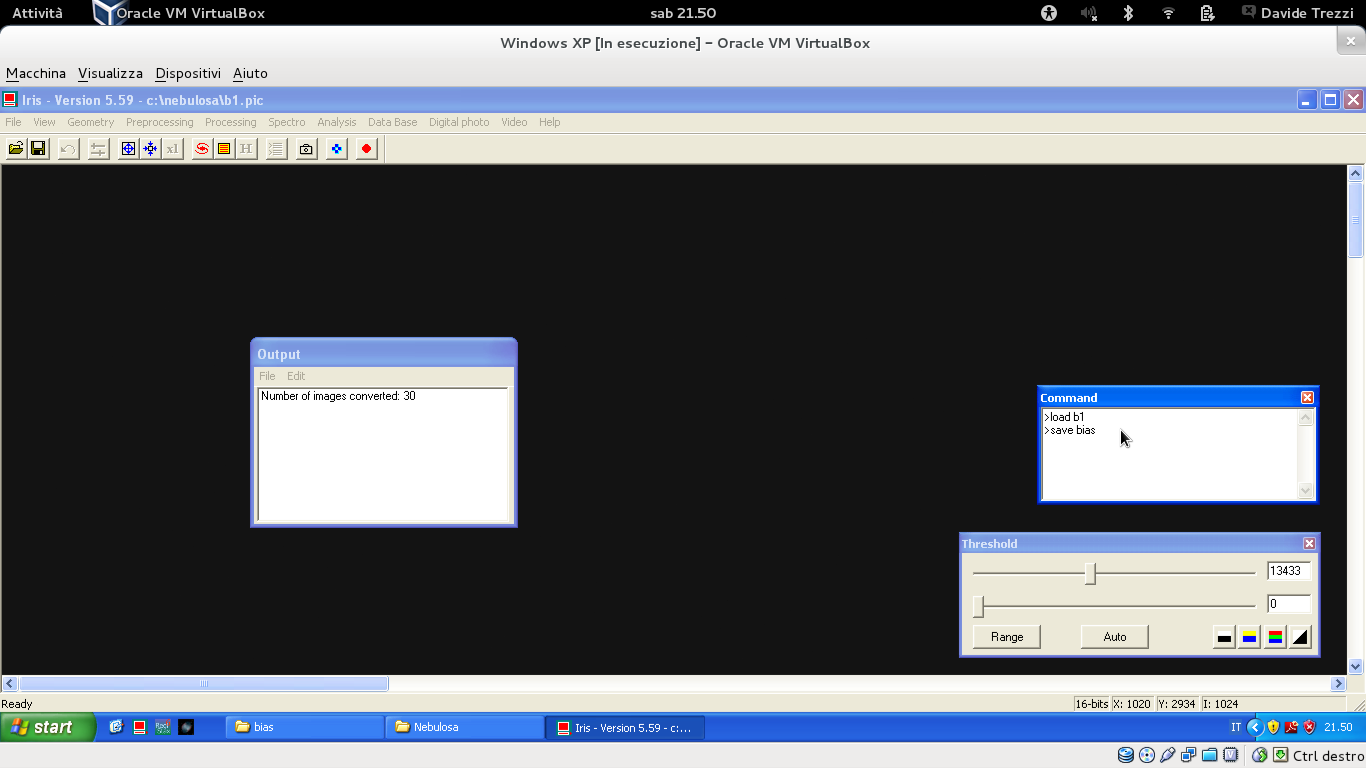 digita «save bias»
[Speaker Notes: Alla fine dell’elaborazione vedrete visualizzato la somma dei bias (ancora un’immagine nera!). Andate sul terminale e digitate il comando «save bias» e quindi premete invio.]
Capitolo III
Elaborare i DARK
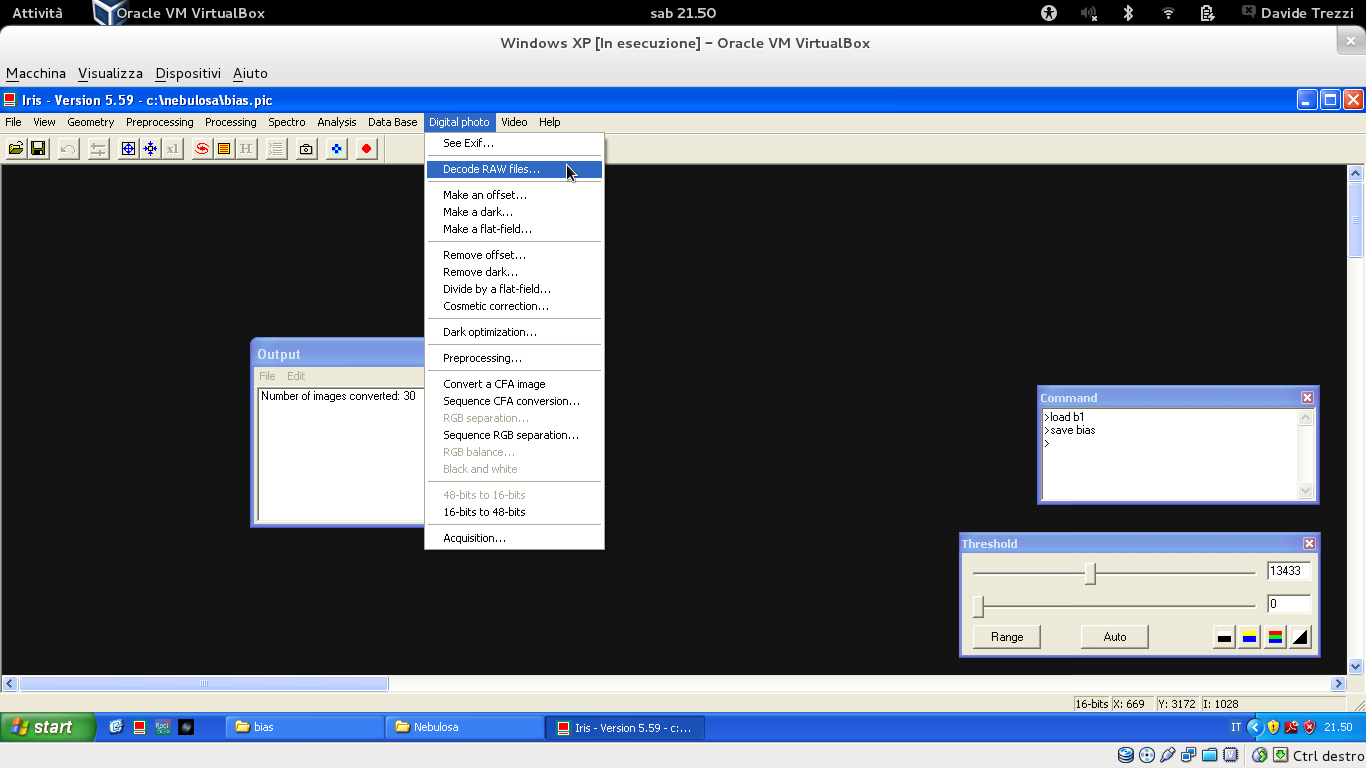 [Speaker Notes: Andate su «Digital photo» e quindi cliccate su «Decode RAW files…»]
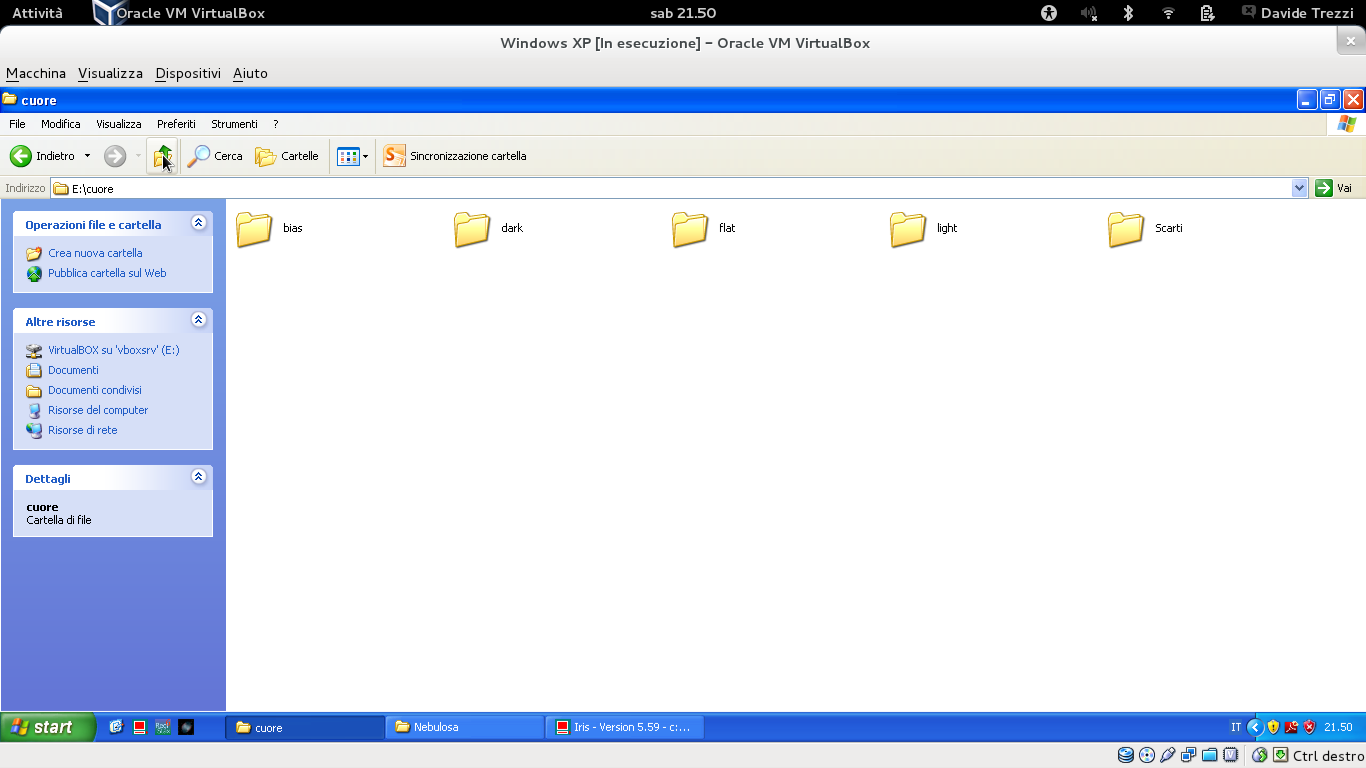 Clicca qui!
[Speaker Notes: IRIS si minimizzerà, andate sulla cartella dove avete messo i vostri «dark».]
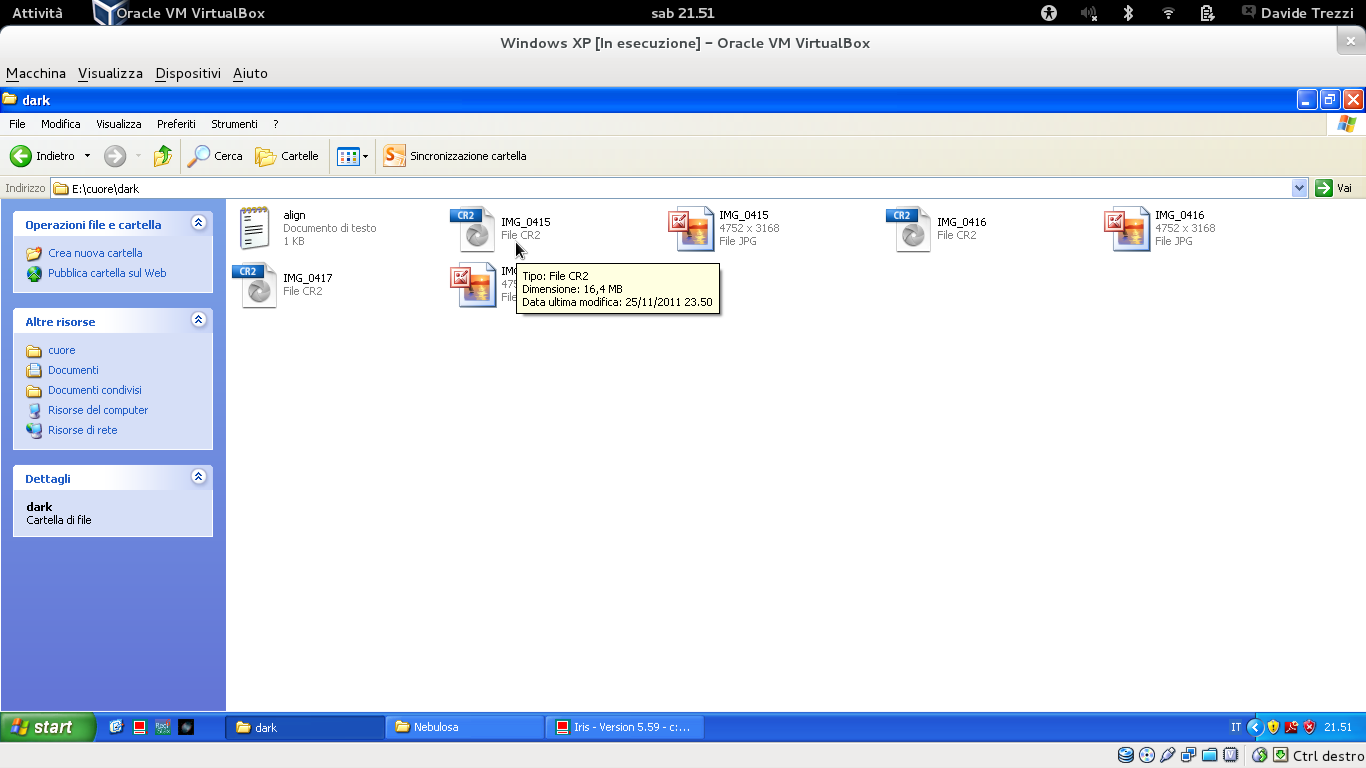 [Speaker Notes: Selezionate i file di dark in formato RAW]
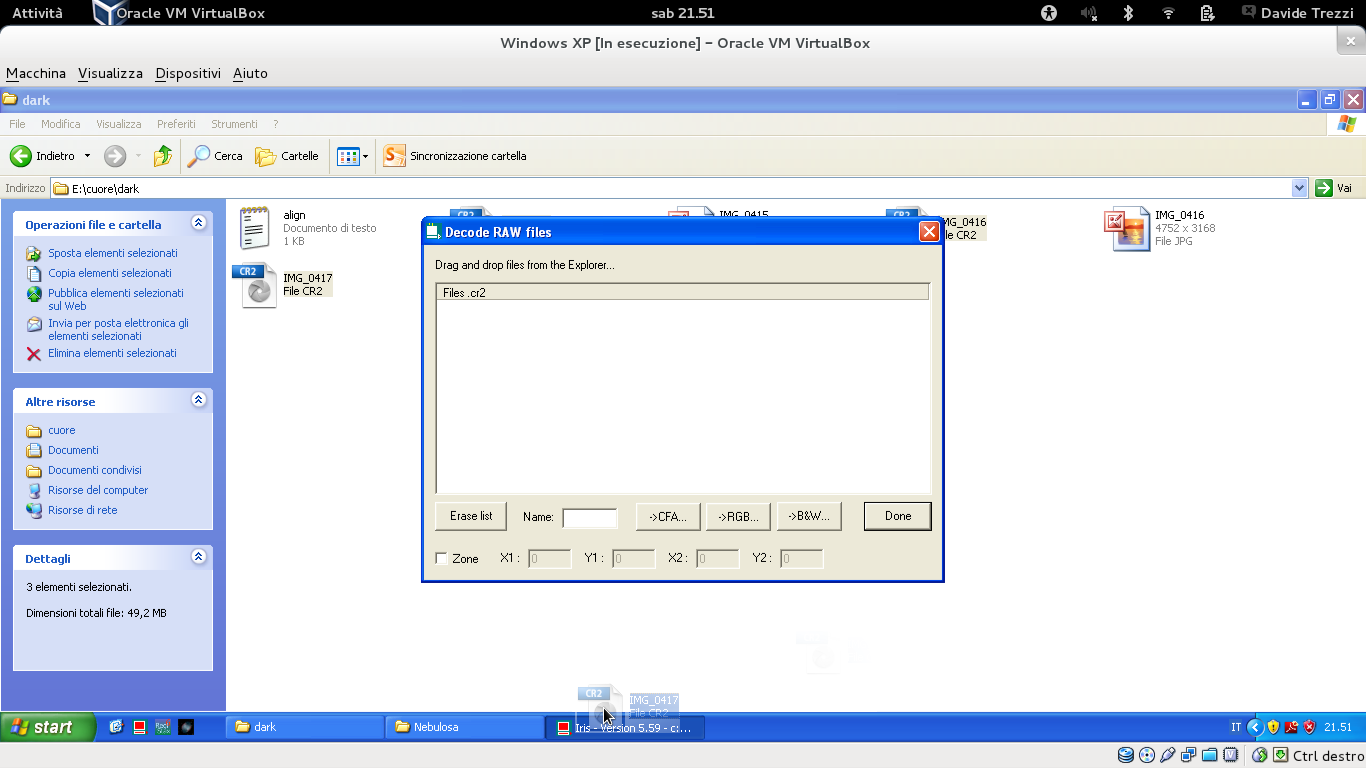 trascina i tuoi files qui!!!
[Speaker Notes: Trascinateli come prima su IRIS e quindi sullo spazio bianco indicato in figura.]
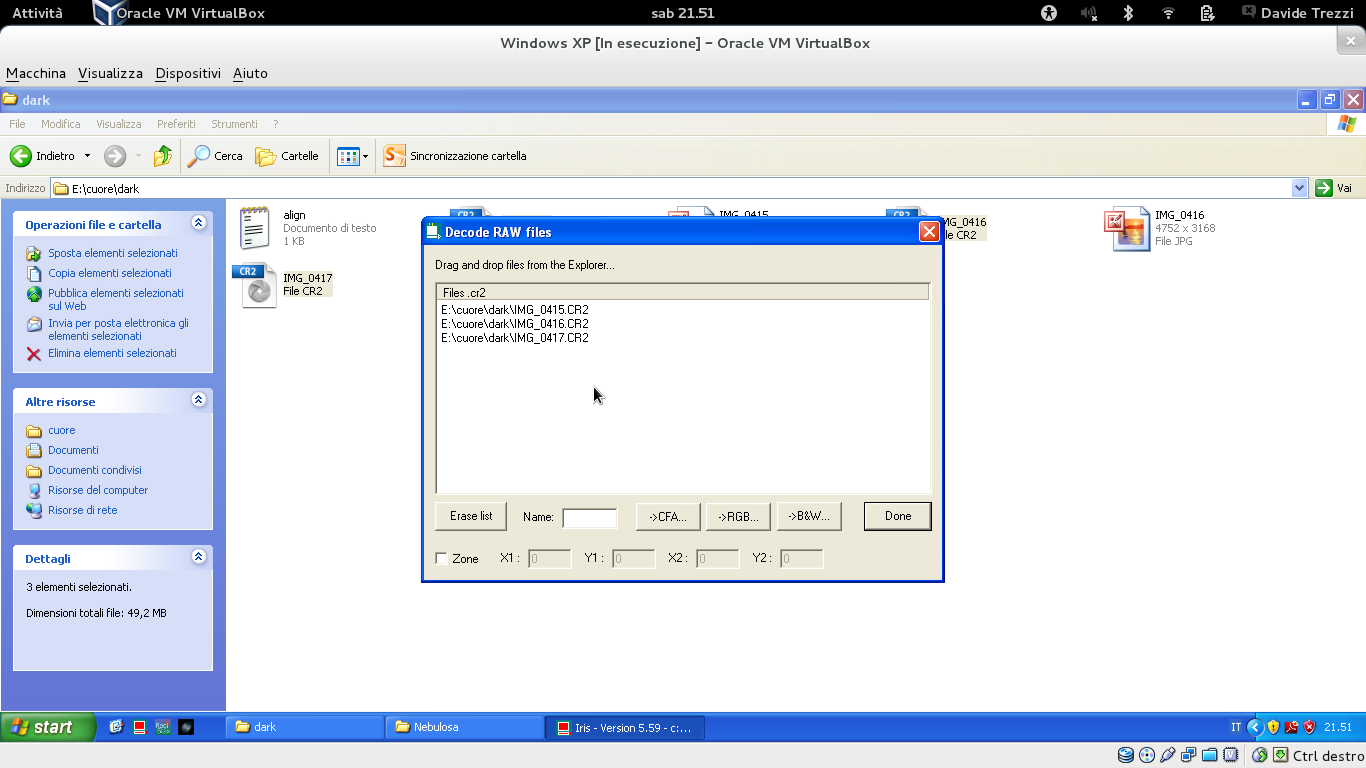 Ecco i nostri dark
[Speaker Notes: Ecco quindi apparire i nomi dei nostri files dark.]
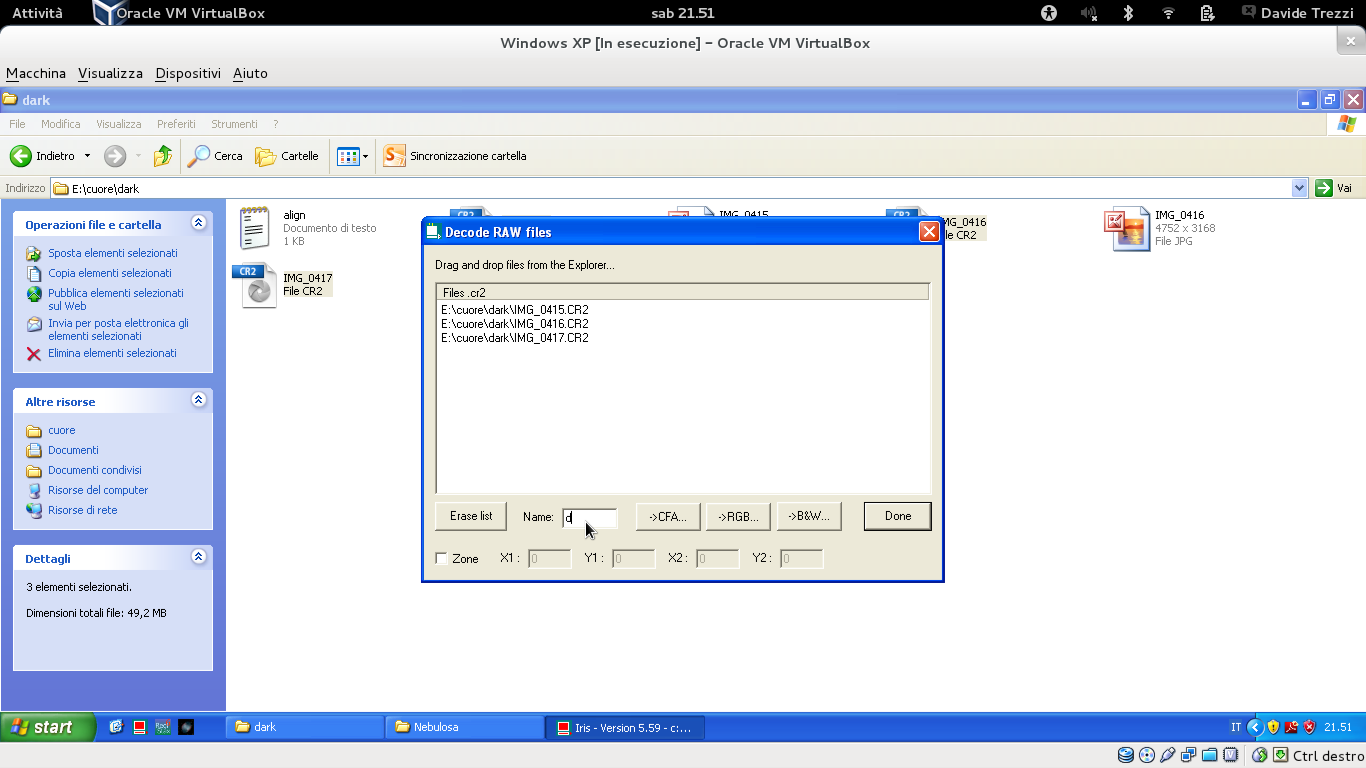 digita «d» qui!
… e poi clicca qui!
[Speaker Notes: Digitiamo «d» nel campo indicato in figura e quindi clicchiamo su «->CFA».]
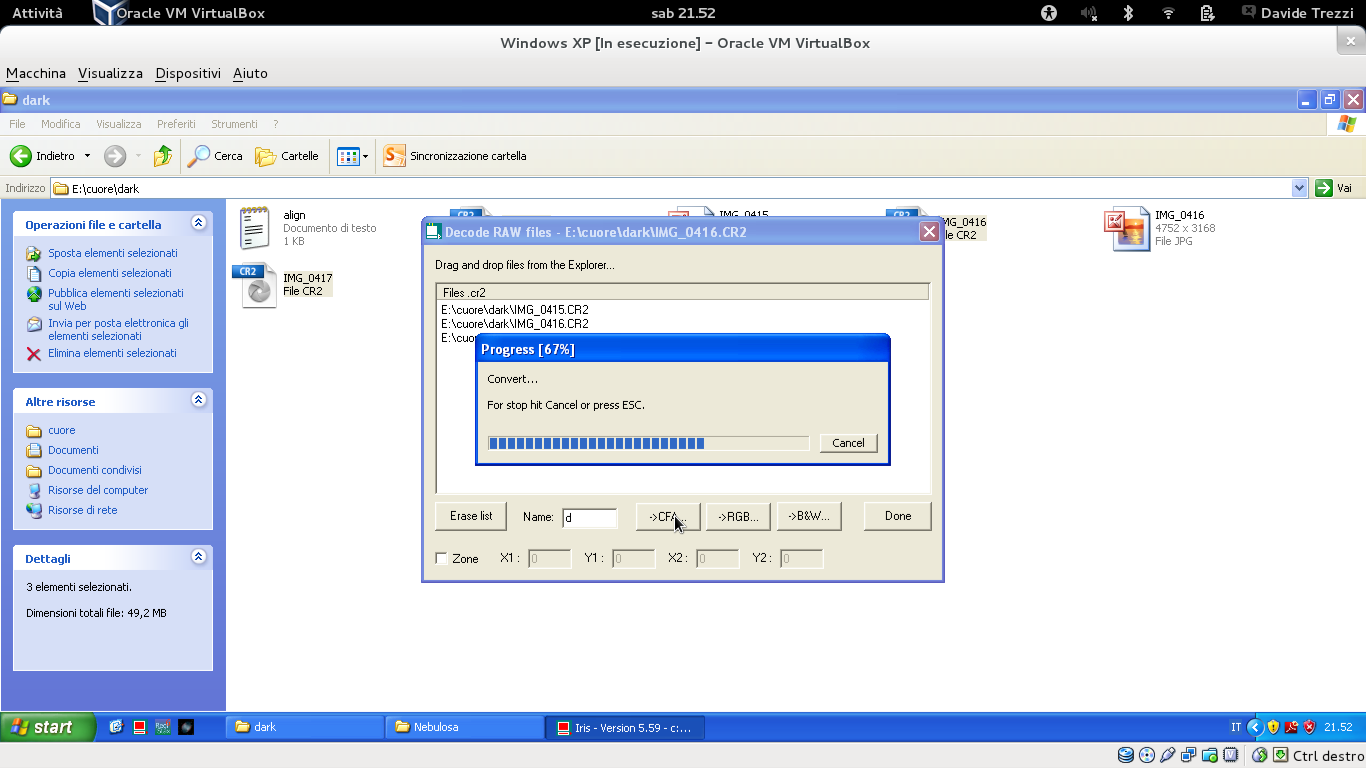 [Speaker Notes: IRIS elabora i files…]
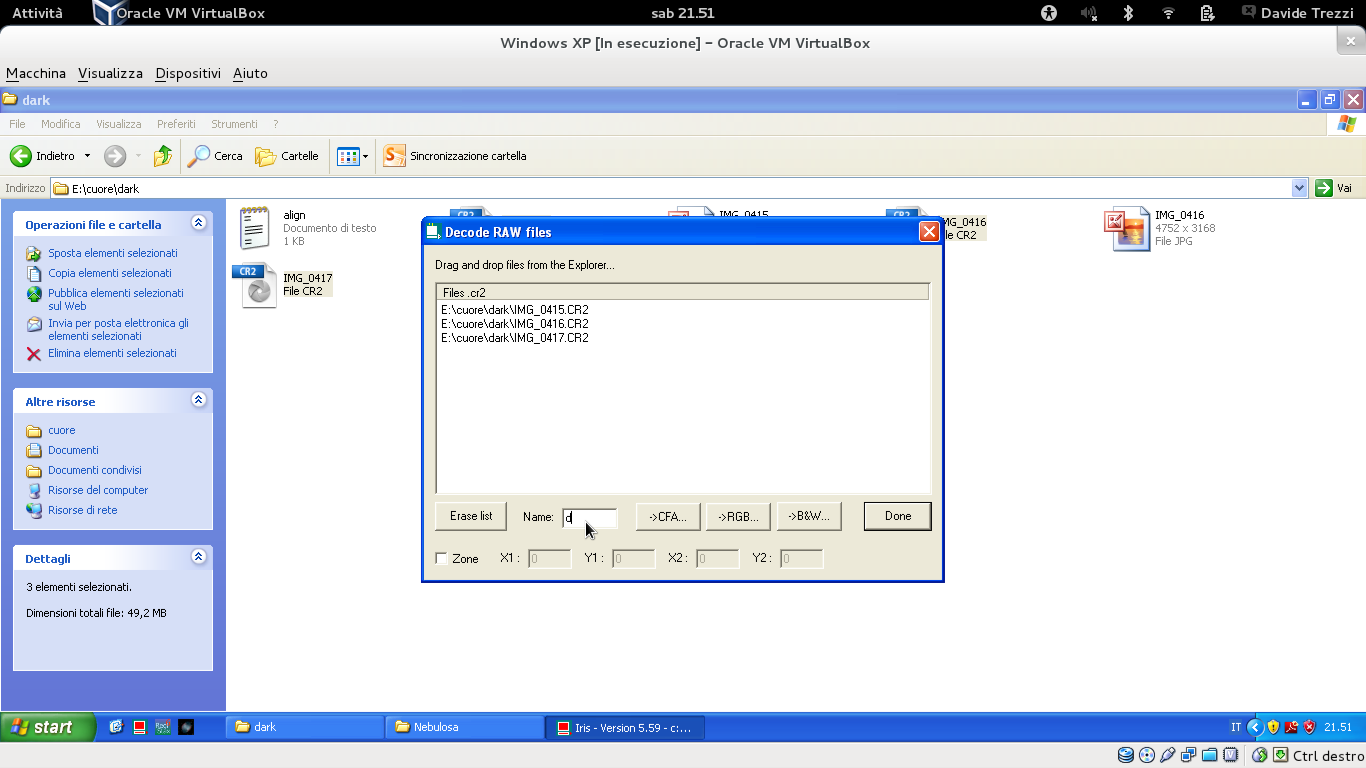 Clicca qui!
[Speaker Notes: Ed alla fine clicchiamo su «Done»]
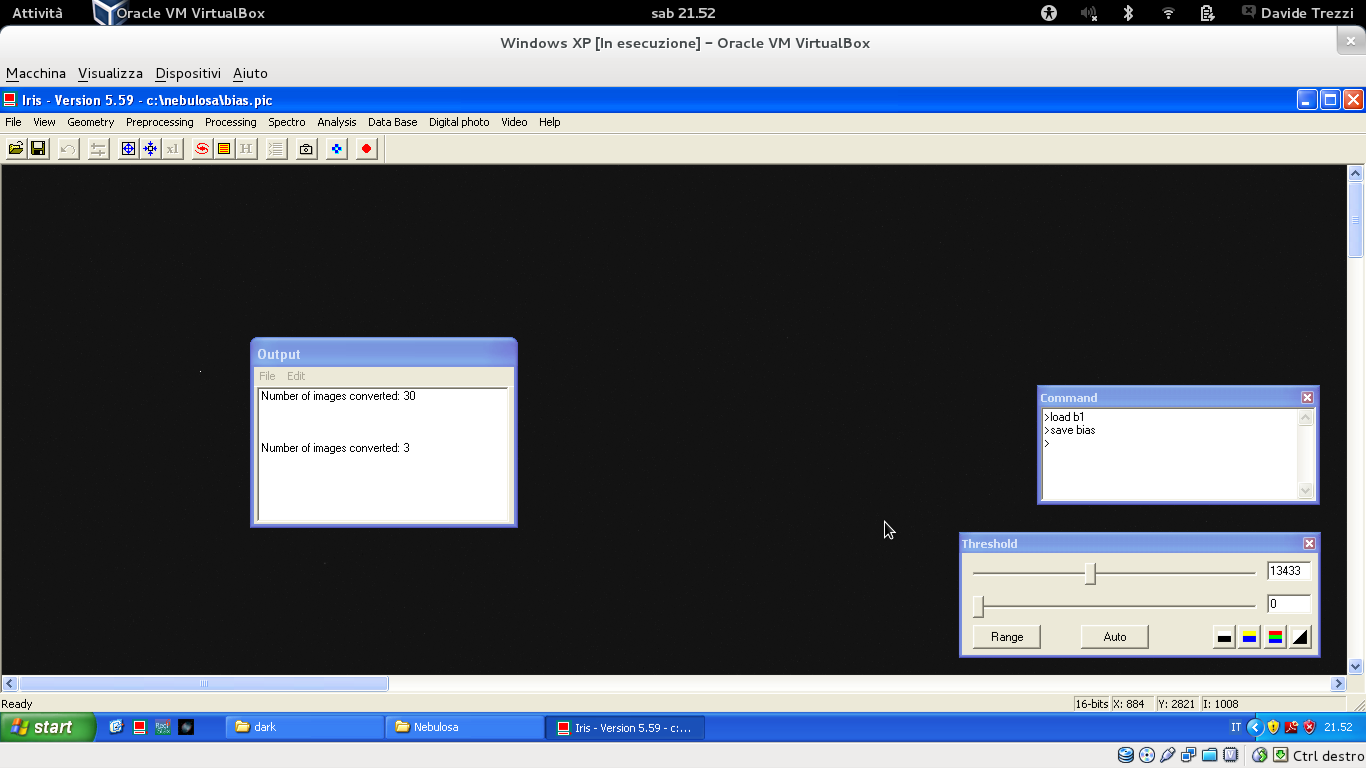 [Speaker Notes: Si aprirà un file di dark (immagine nera!).]
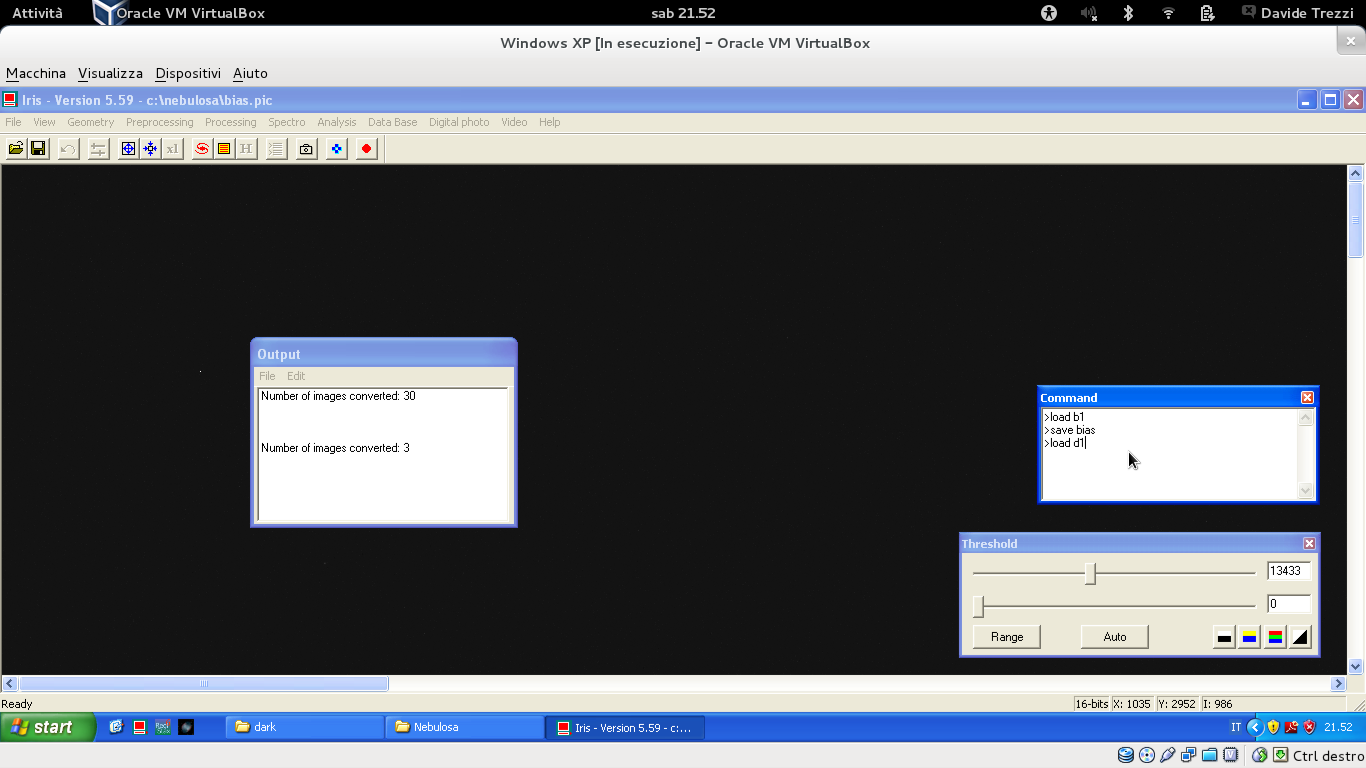 digita «load d1»
[Speaker Notes: Andiamo nel terminale e digitiamo il comando «load d1» seguito da invio.]
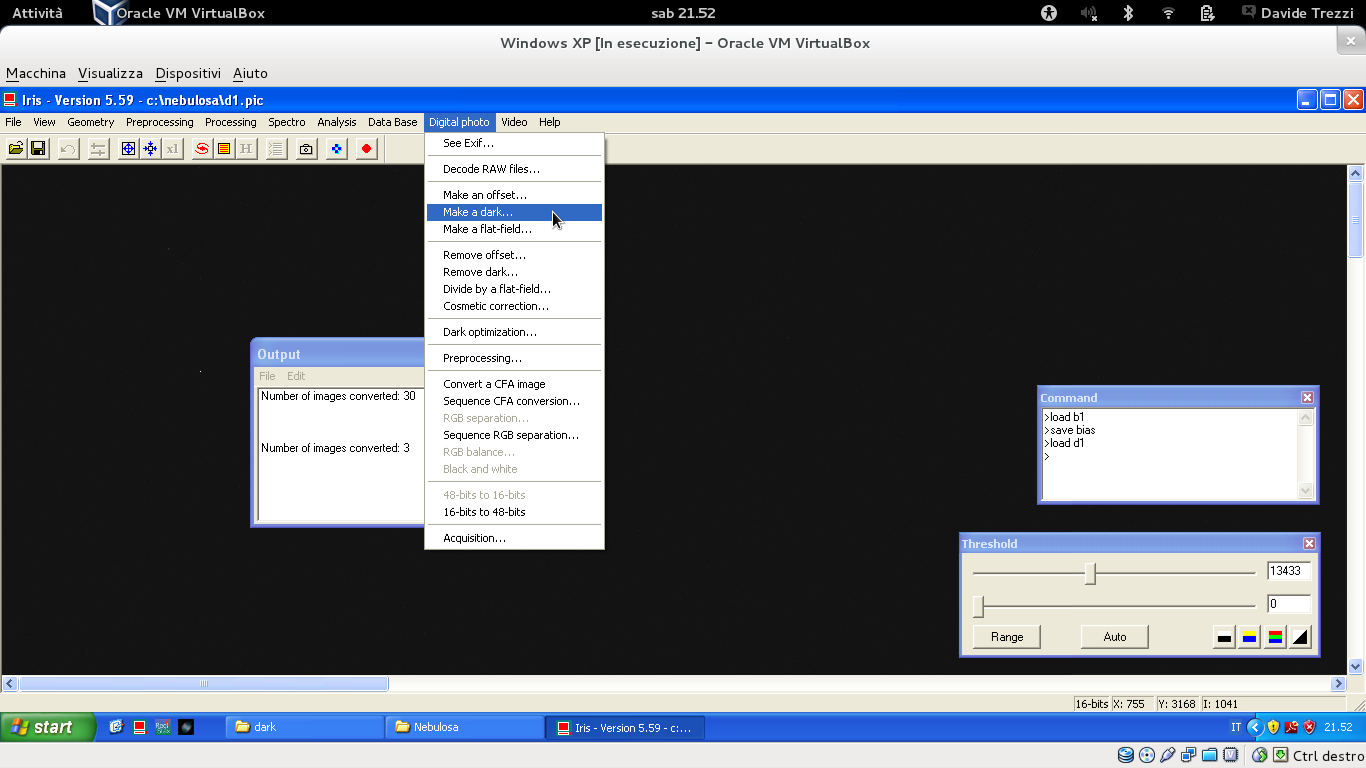 [Speaker Notes: Dopodiché andiamo su «Make a dark…»]
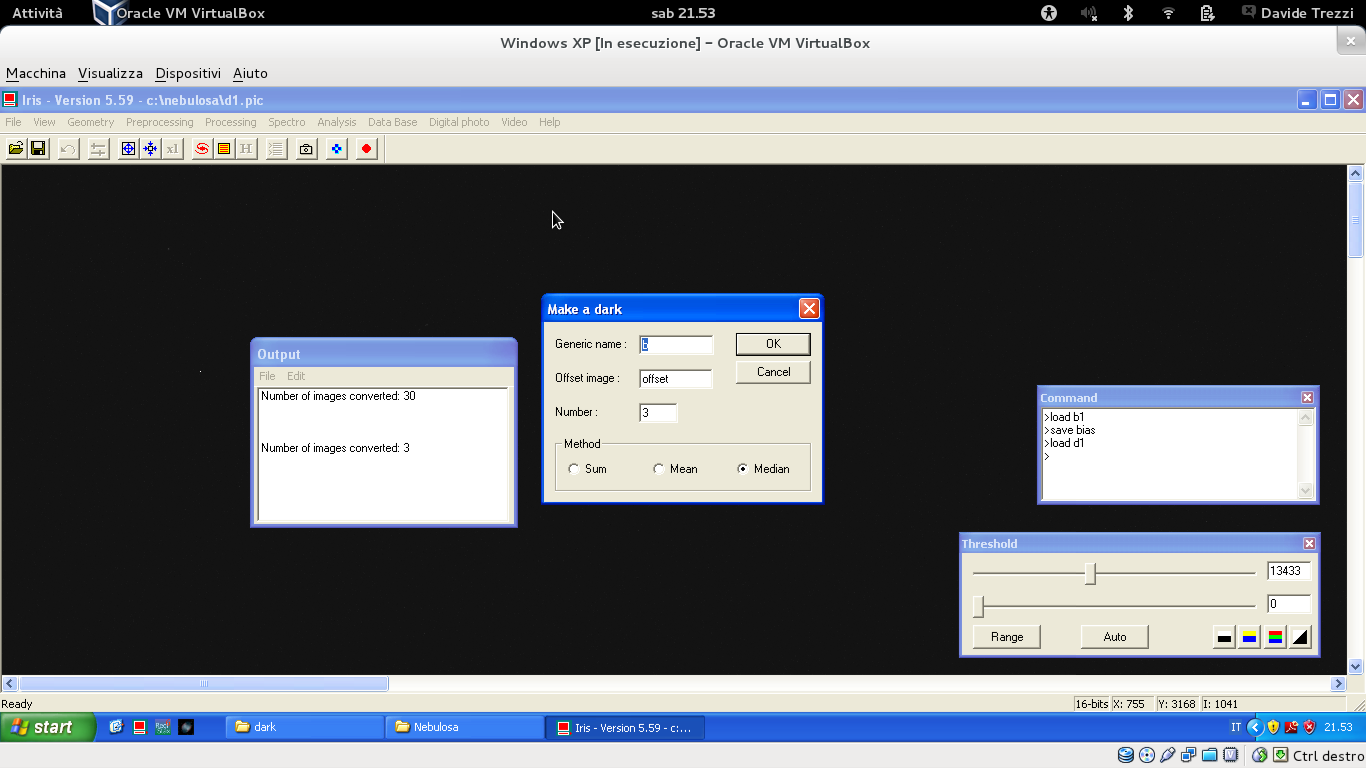 Cancella e digita «d» qui!
[Speaker Notes: Si aprirà una finestra di dialogo. Cancellate la lettera «b» e digitate la lettera «d» dove indicato in figura.]
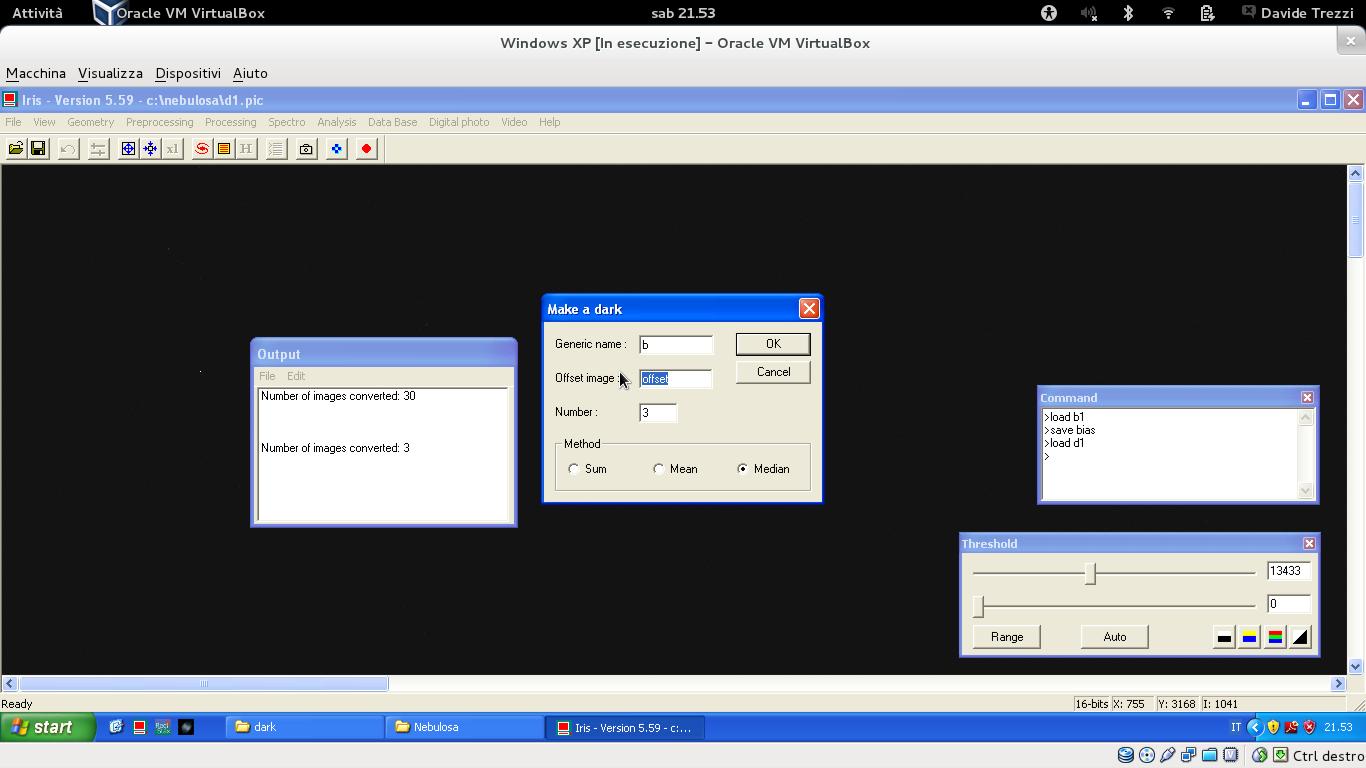 NOTA: Qui dovrebbe esserci scritto d e non b. SCUSATE 
Cancella e digita «bias» qui!
[Speaker Notes: Cancella la parola «offset» e digita la parola «bias» dove indicato in figura.]
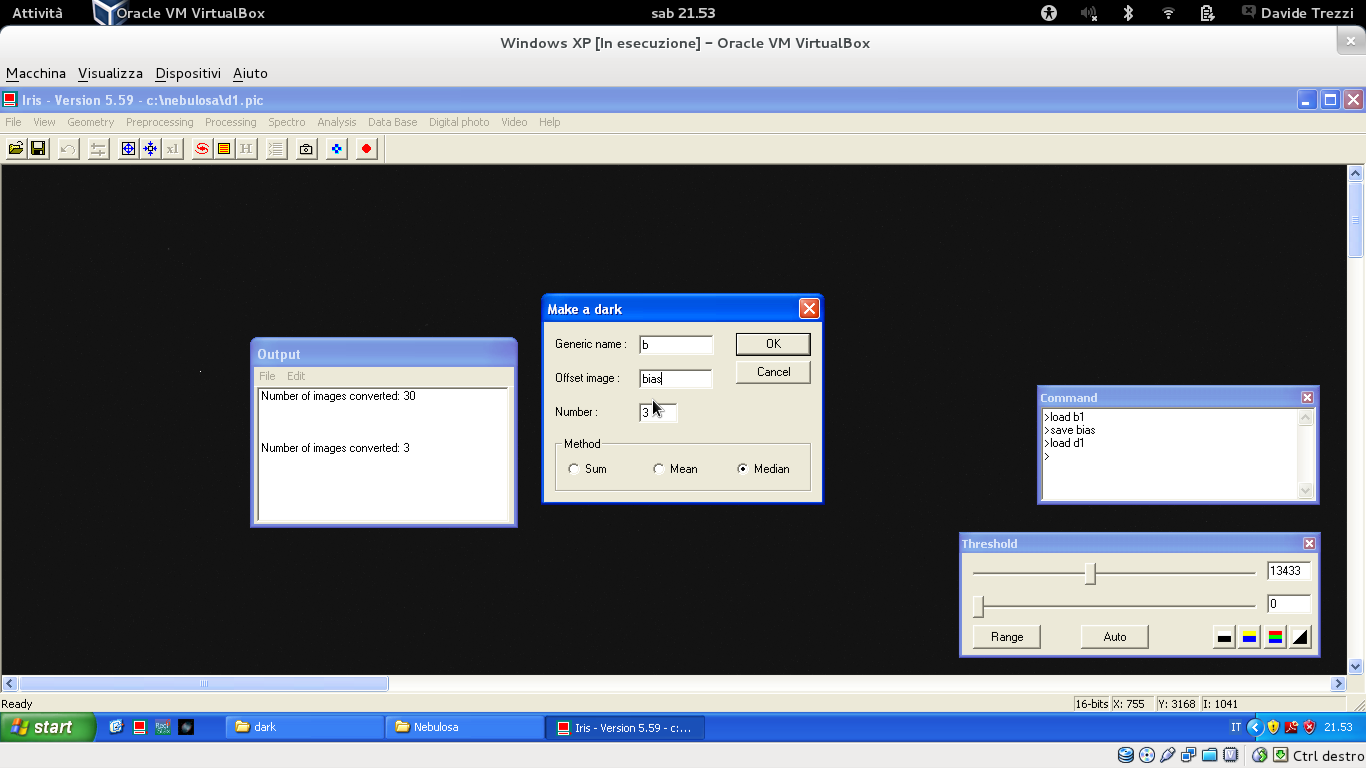 Clicca qui!
[Speaker Notes: Quini premete «OK»]
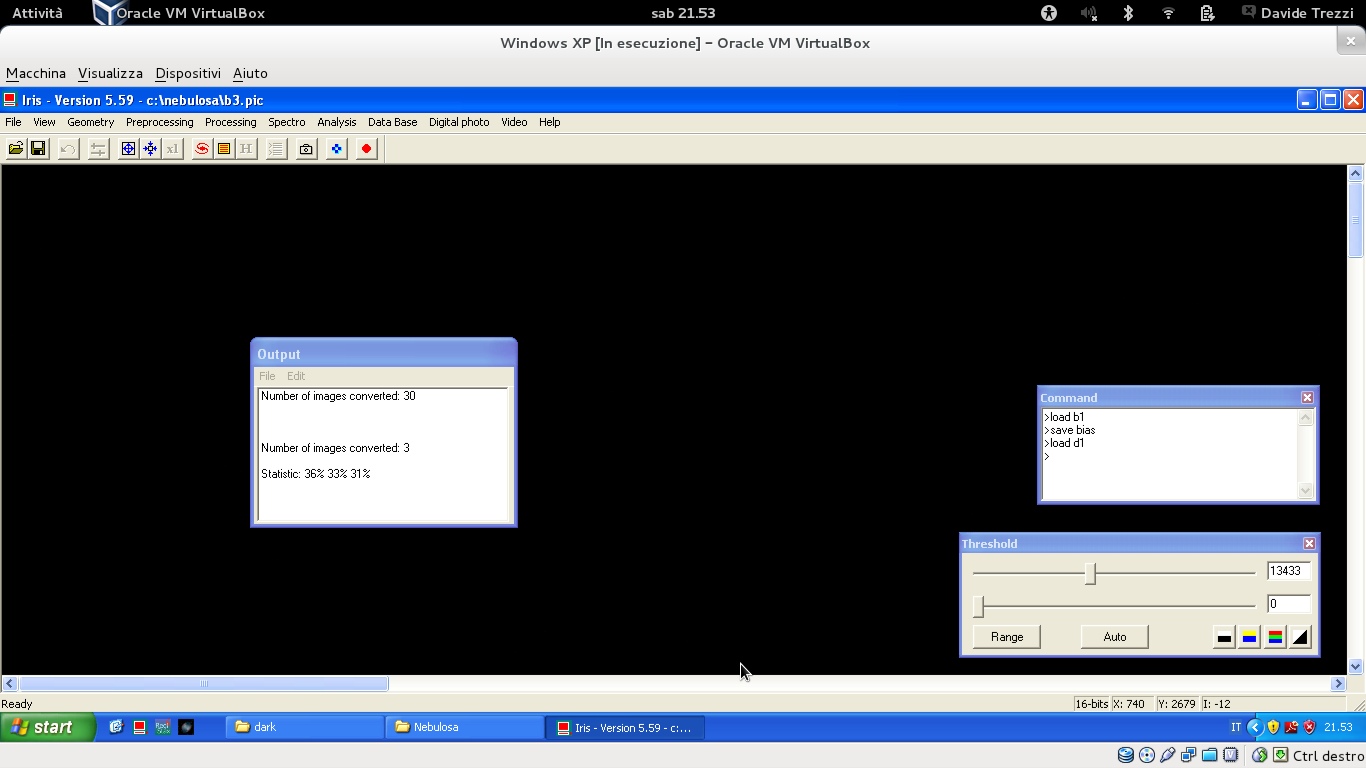 [Speaker Notes: Il computer elaborerà i vostri dark e alla fine produrrà la somma dei dark (nuovamente un’immagine nera).]
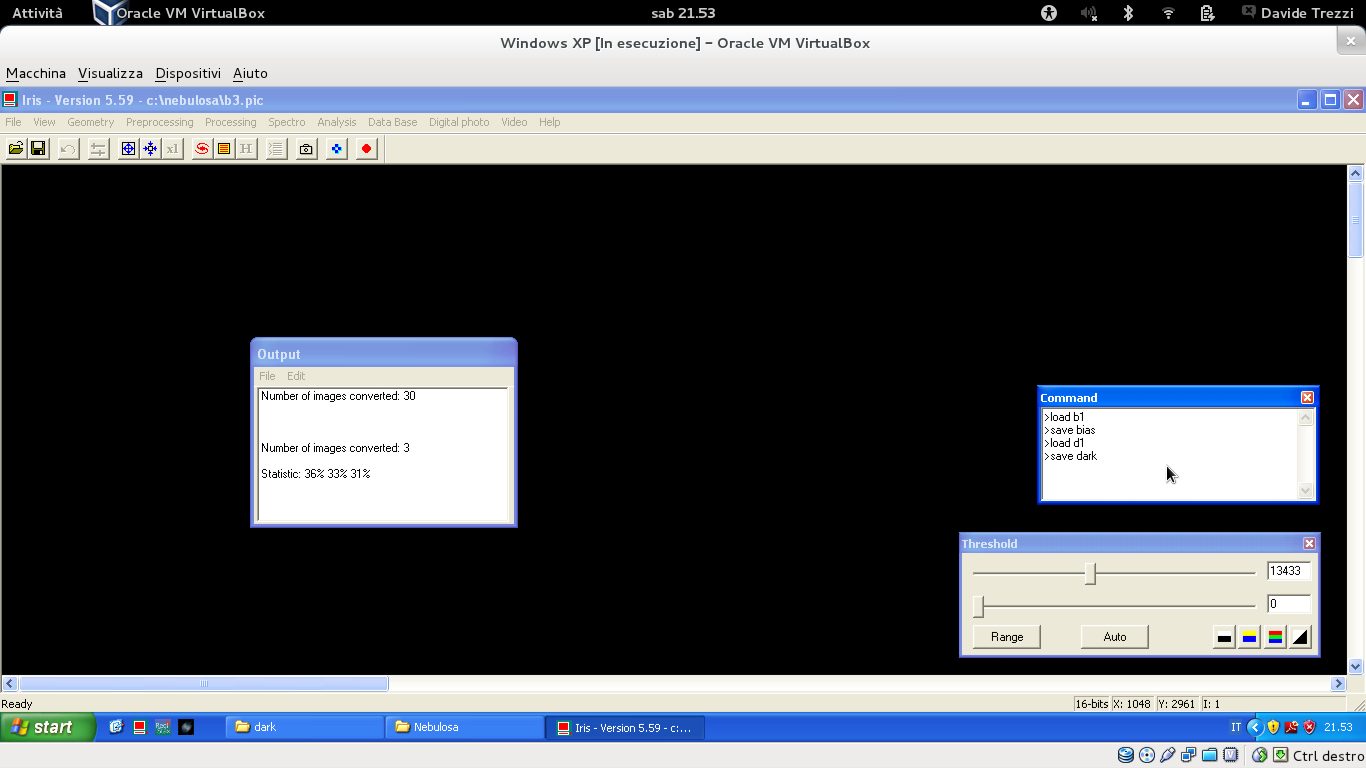 digita «save dark» qui!!!
[Speaker Notes: Andate sul terminale e digitate «save dark» seguito dal tasto invio.]
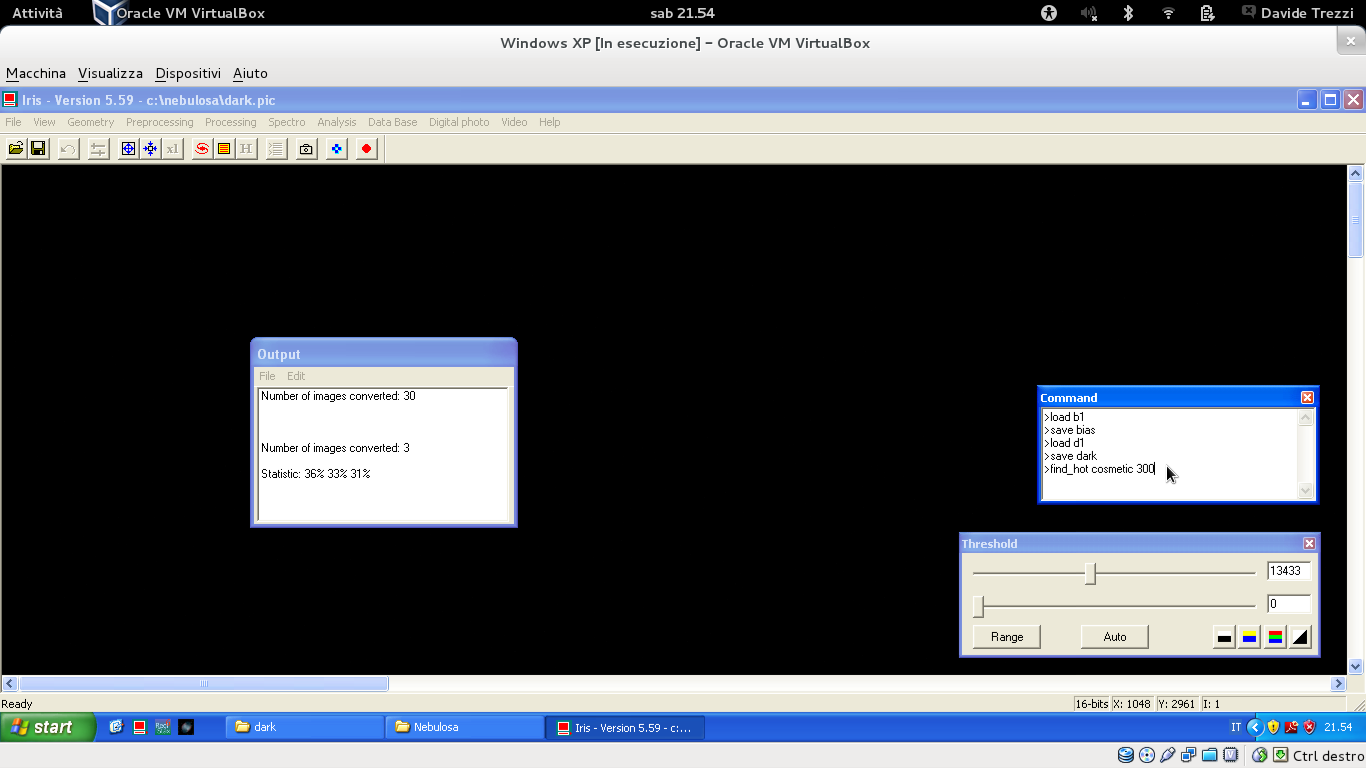 Digitate «find_hot cosmetic 300» qui!!!
[Speaker Notes: Sempre da terminale digitate il comando «find_hot cosmetic 300» segiuto da invio.]
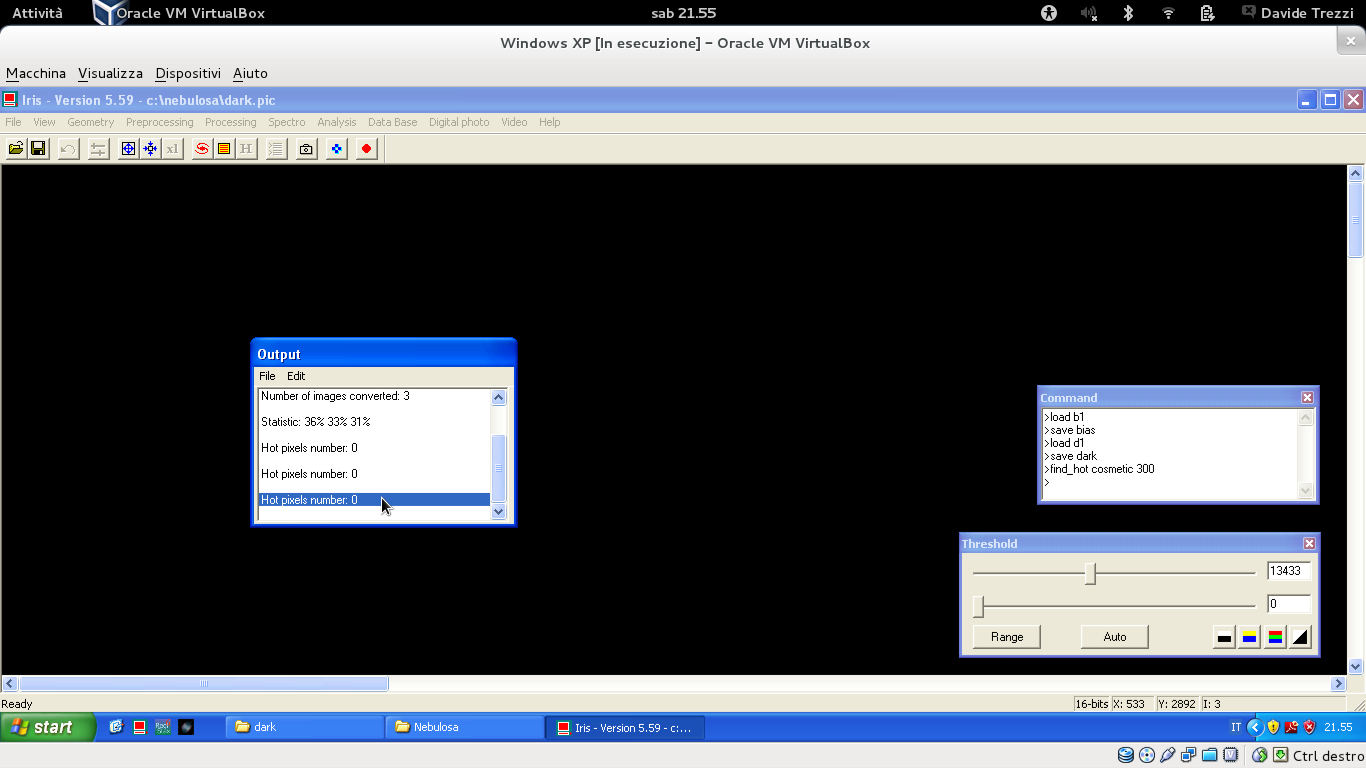 Zero pixel caldi! Dobbiamo diminuire il numero 300
[Speaker Notes: Visualizzato il numero scritto dopo la scritta «Hot pixel number:». Se è minore di 0 dice che ci sono troppi pixel caldi sarà necessario cambiare il numero 300 del comando «find_hot cosmetic 300».]
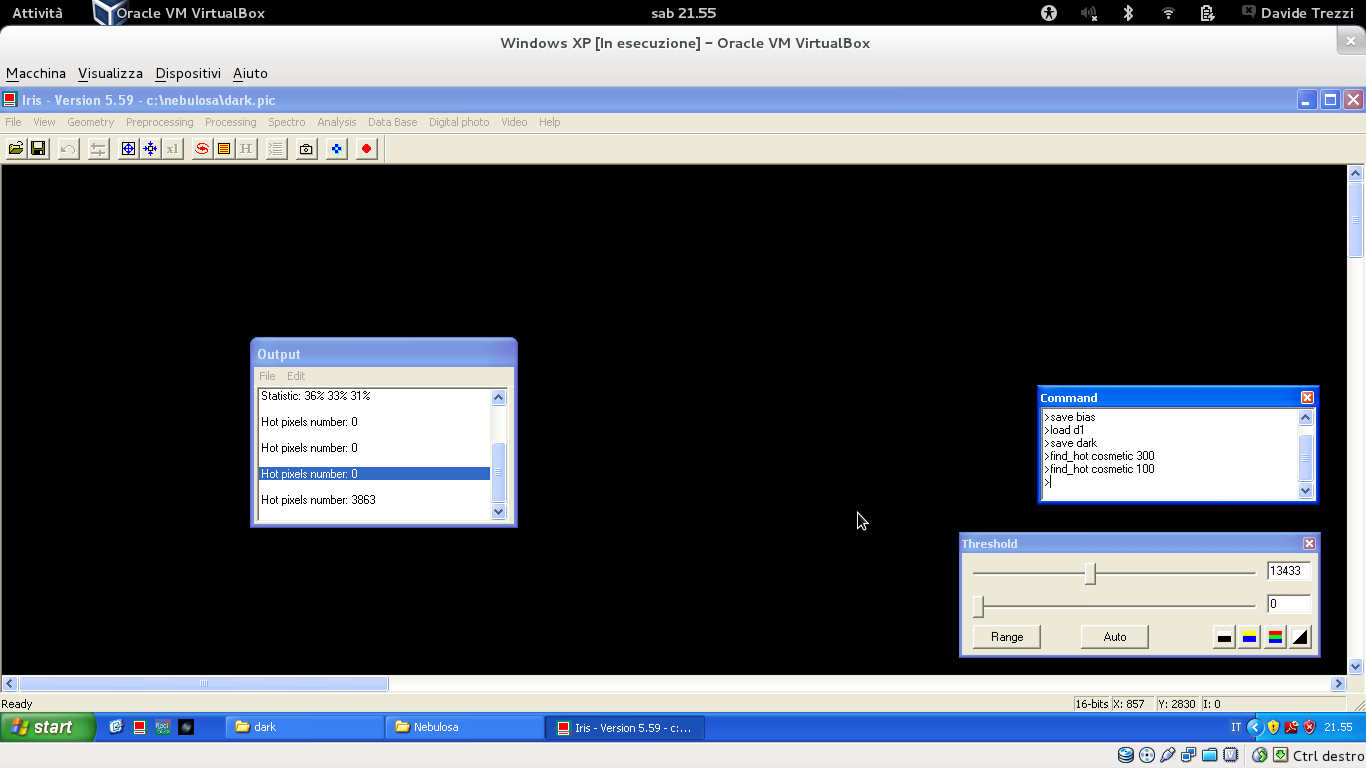 Digitate «find_hot cosmetic 100» qui!!!
Questo valore è compreso tra 1000-5000. Ok, possiamo fermarci!!!
[Speaker Notes: Nel caso di pochi pixel dovrete abbassare il numero da 300 ad esempio 200, 100, 50 e così via. Se invece dice che ci sono troppi pixel allora dovrete alzare il numero da 300 ad esempio a 400, 500, 1000 e così via. Continuate quindi a digitare il comando «find_hot cosmetic XXX» facendo variare il numero XXX finché il numero di pixel caldi sta intorno ai 1000-5000.]
Capitolo IV
Elaborare i FLAT
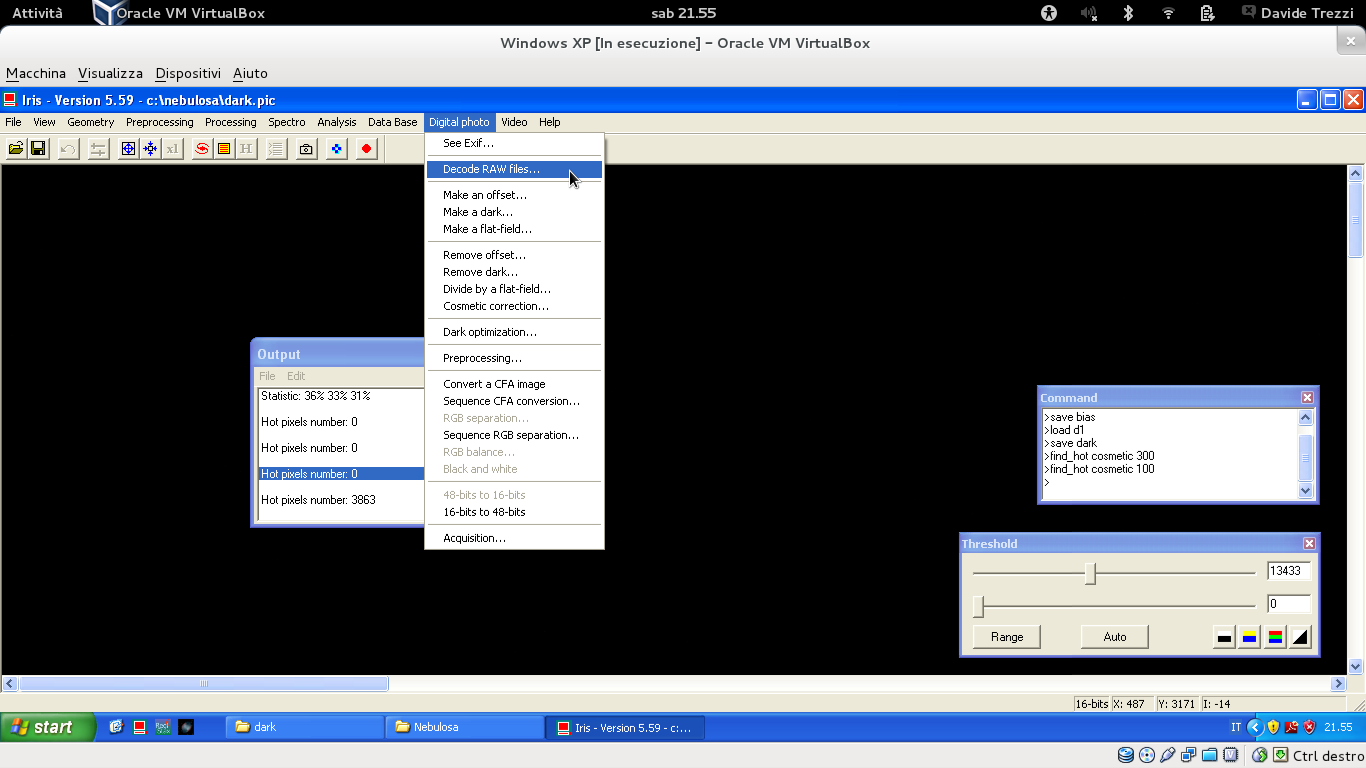 [Speaker Notes: Andiamo su «Digital photo» e quindi su «Decode RAW files…»]
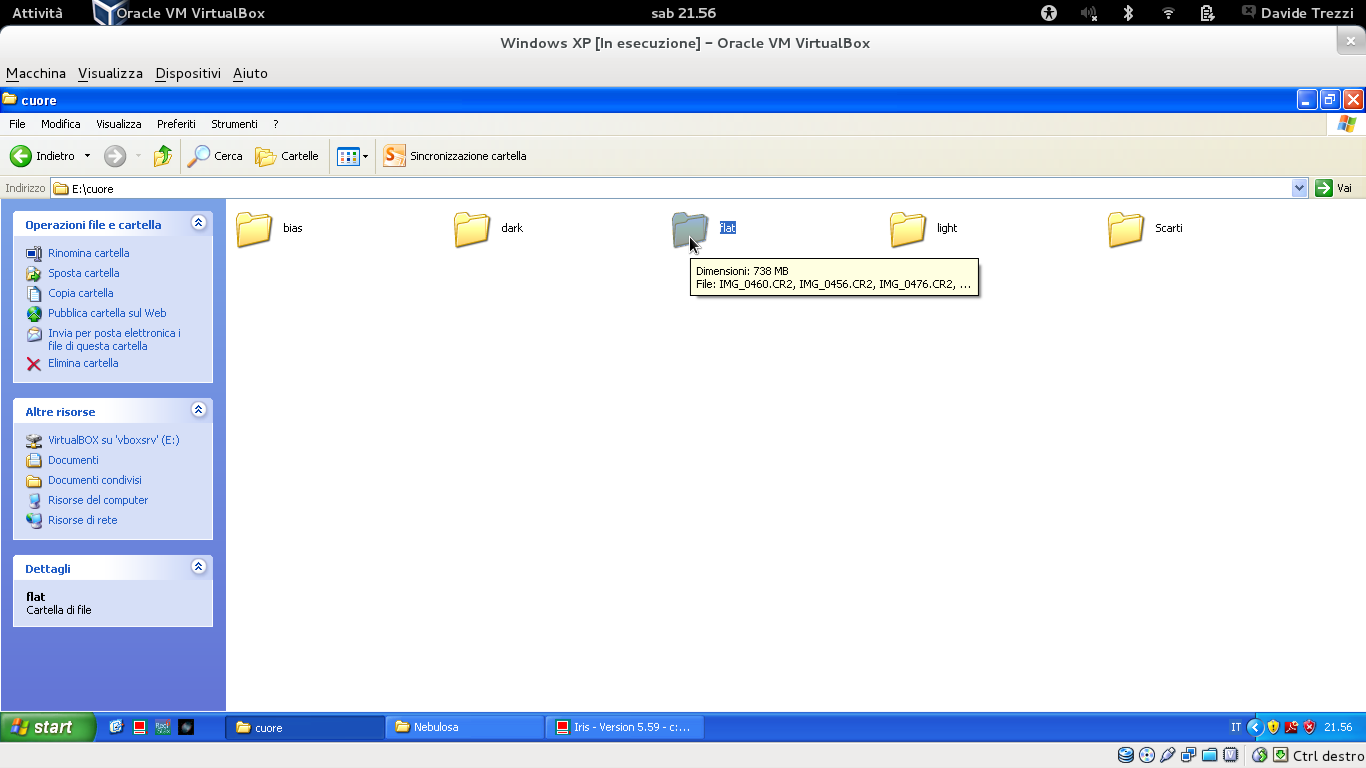 Clicca qui!
[Speaker Notes: IRIS verrà minimizzato. Andiamo sulla cartella dove ci sono i files dei «flat».]
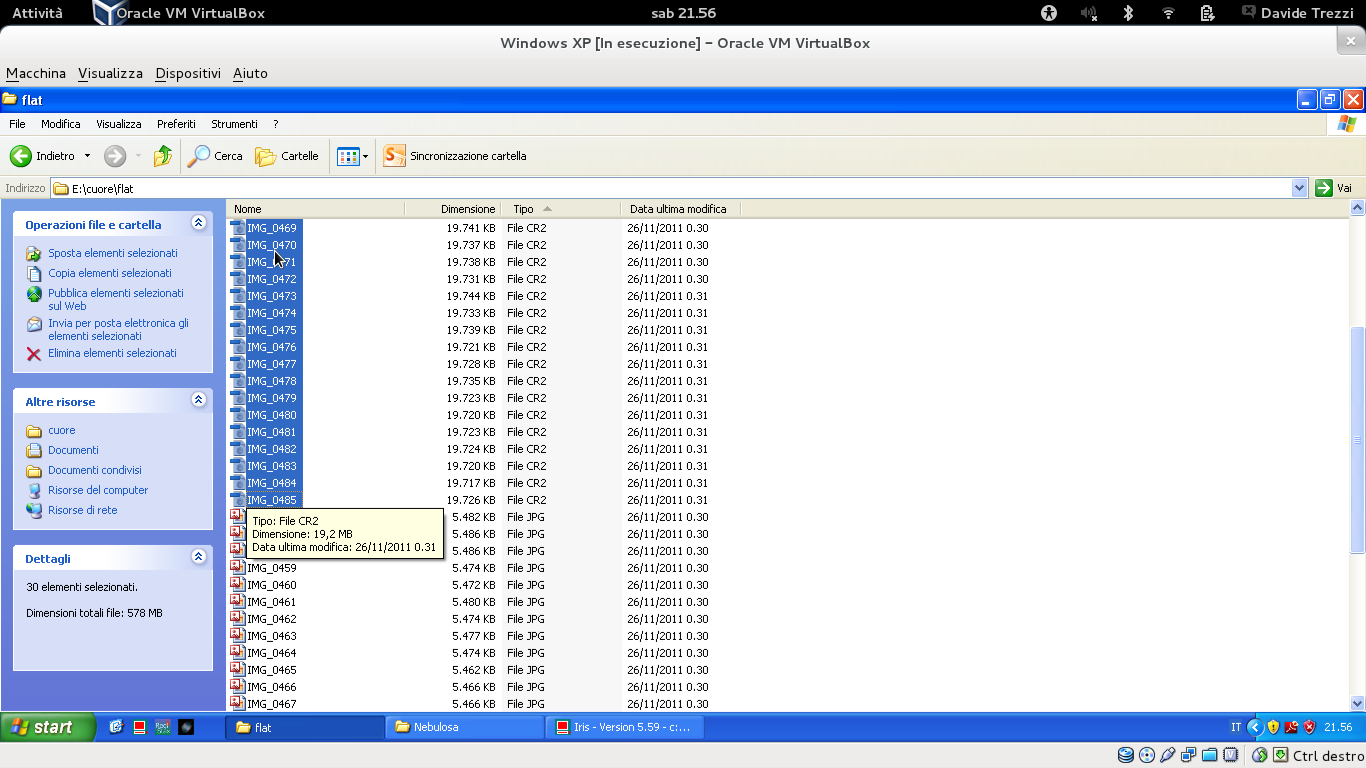 [Speaker Notes: Selezioniamo i files dei «flat» in formato RAW…]
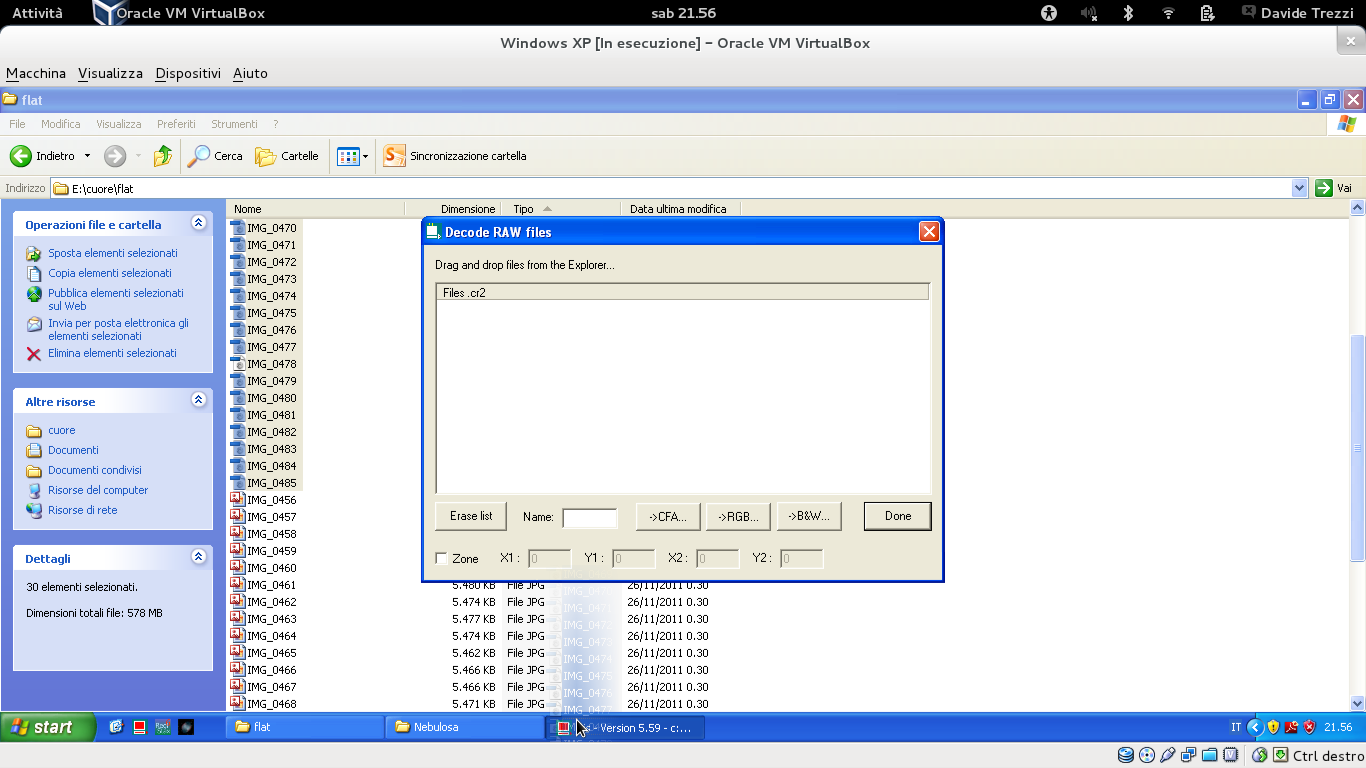 Trascina i tuoi file qui!!!
[Speaker Notes: Trasciniamoli su IRIS e quindi nello spazio bianco indicato in figura.]
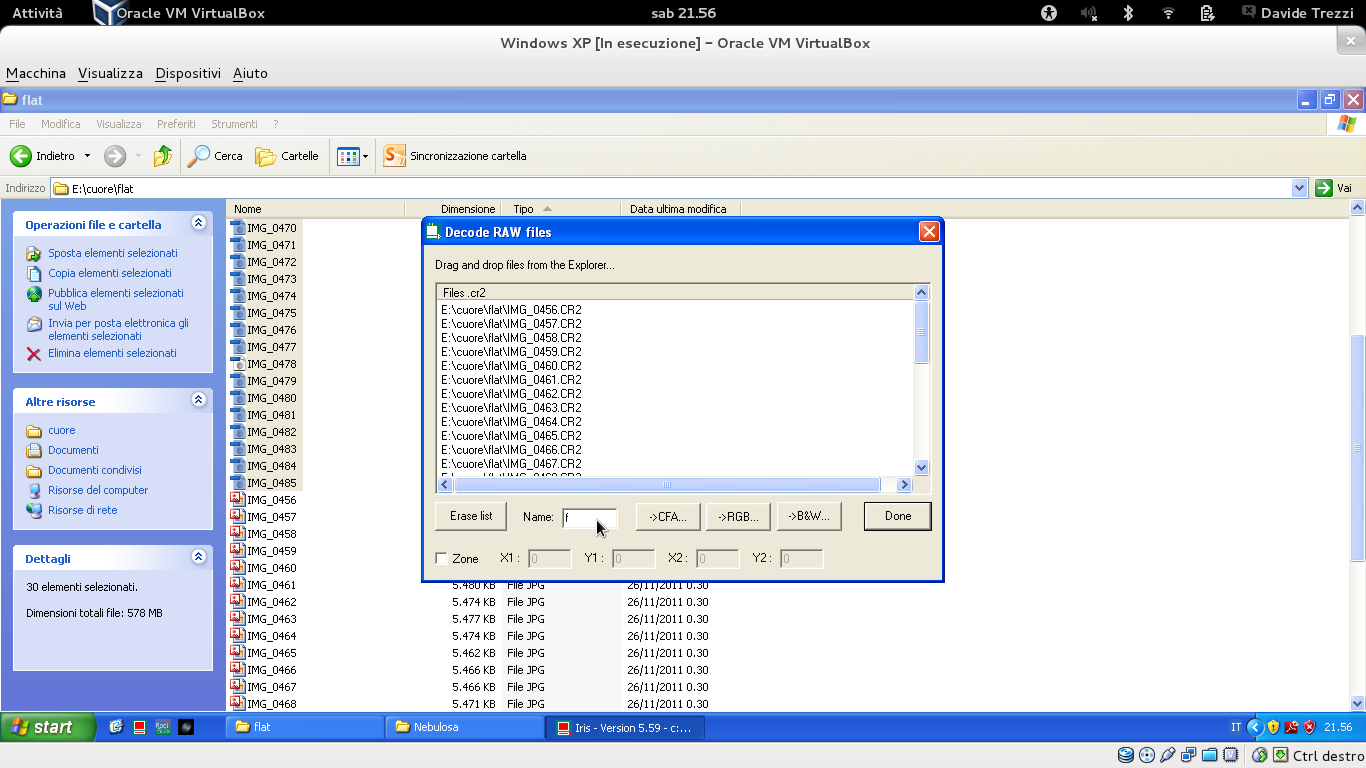 Ecco i nostri flat!!!
digita «f» qui!!!
… ed infine clicca qui!!!
[Speaker Notes: I nomi dei flat appariranno così nello spazio bianco indicato in figura. Digitate «f» nel campo indicato in figura e quindi cliccate su «->CFA».]
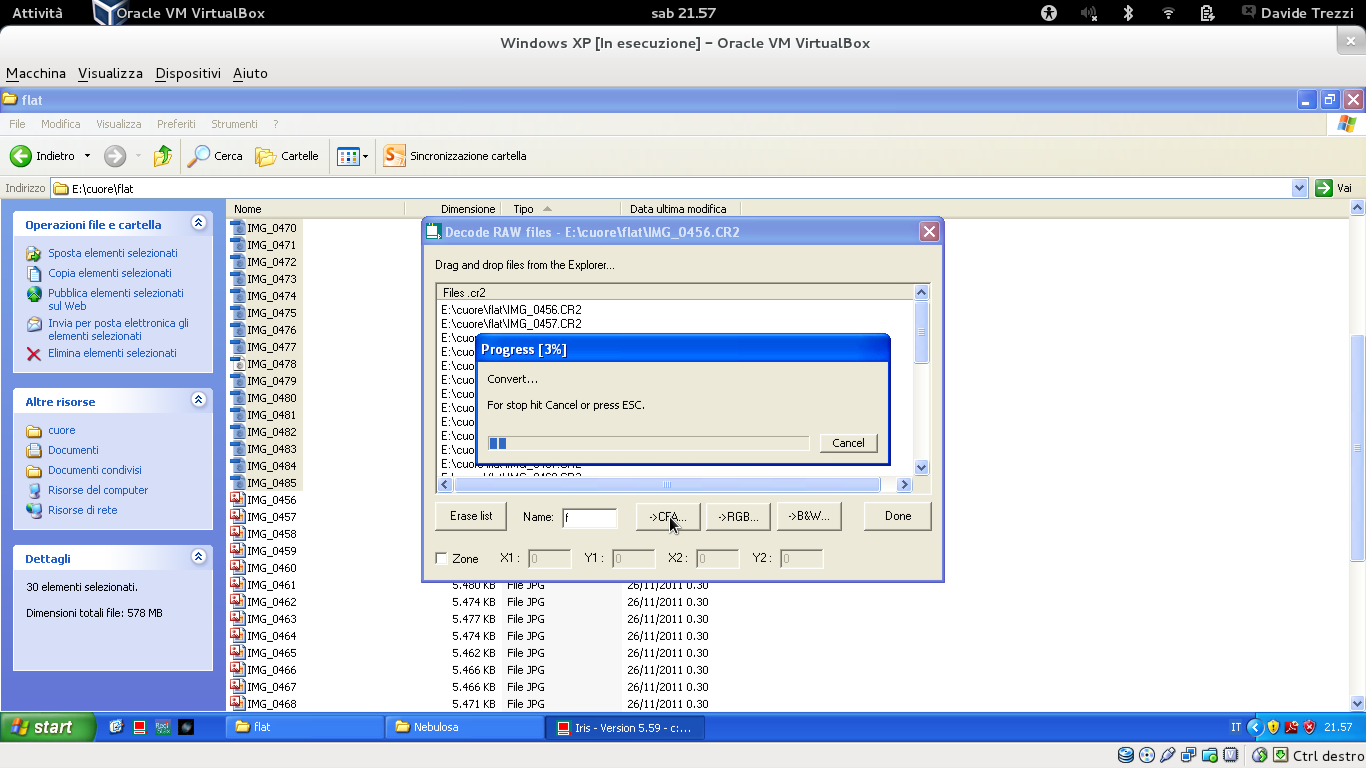 [Speaker Notes: Il computer elaborerà i nostri flat…]
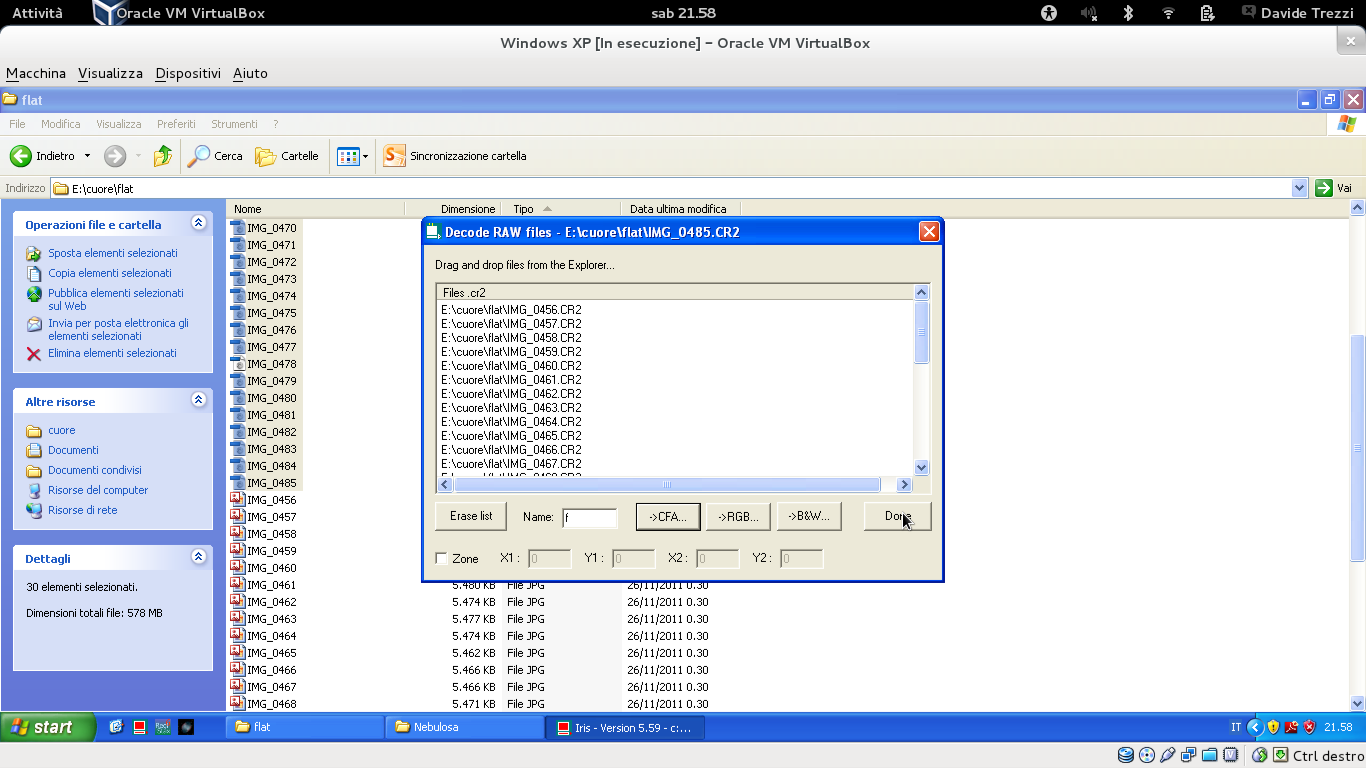 Clicca qui!
[Speaker Notes: Alla fine clicchiamo «Done».]
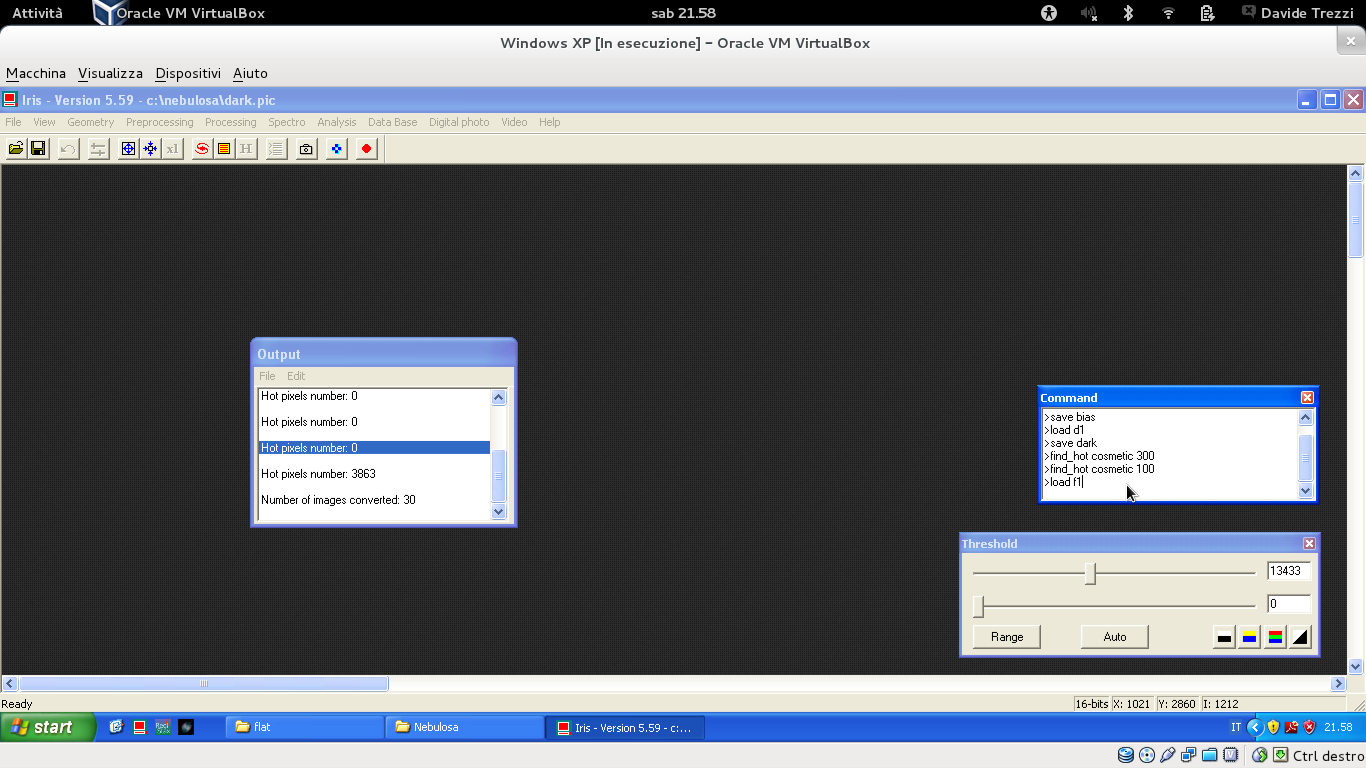 Digita qui il comando «load f1»
[Speaker Notes: Apparirà un nostro flat (ancora un’immagine più o meno nera!!!). Digitiamo al terminale il comando «load f1» seguito da invio.]
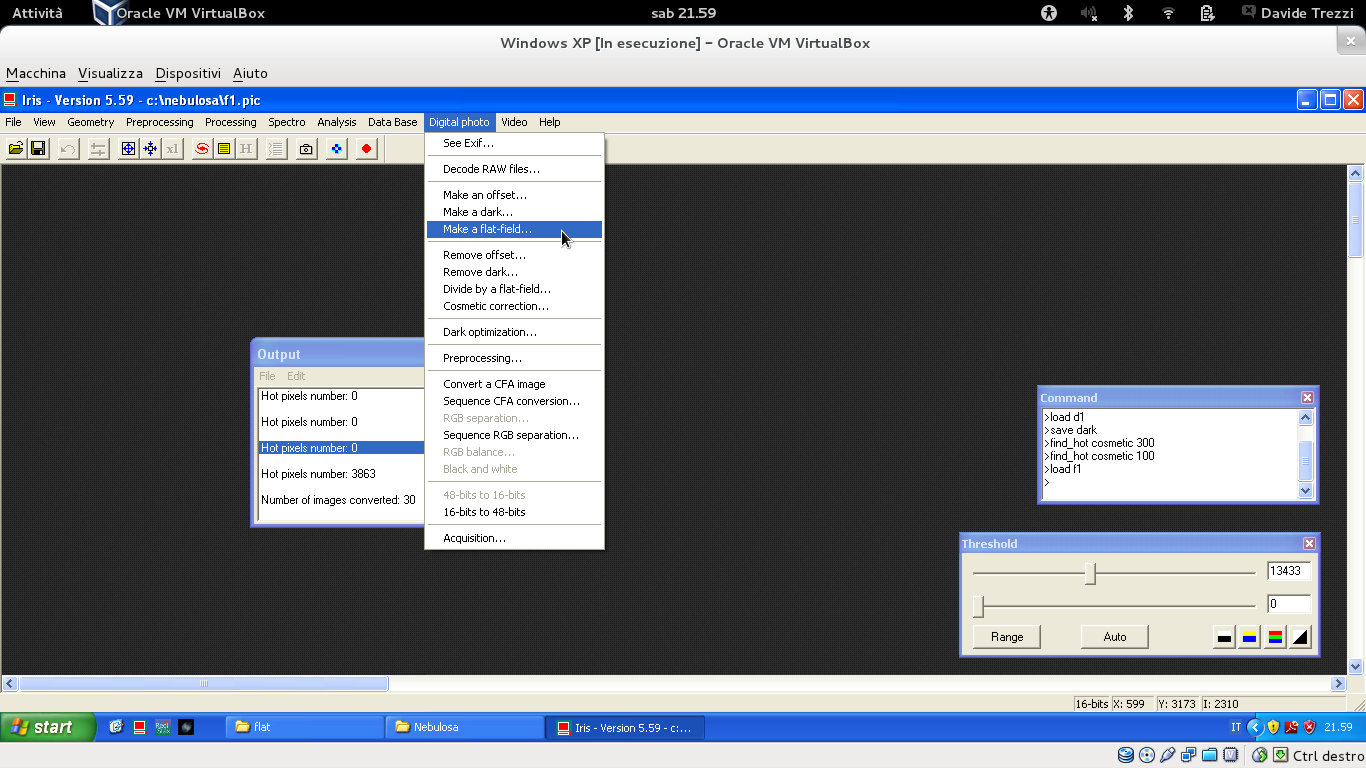 [Speaker Notes: Andiamo quindi su «Digital photo» e «Make a flat field…».]
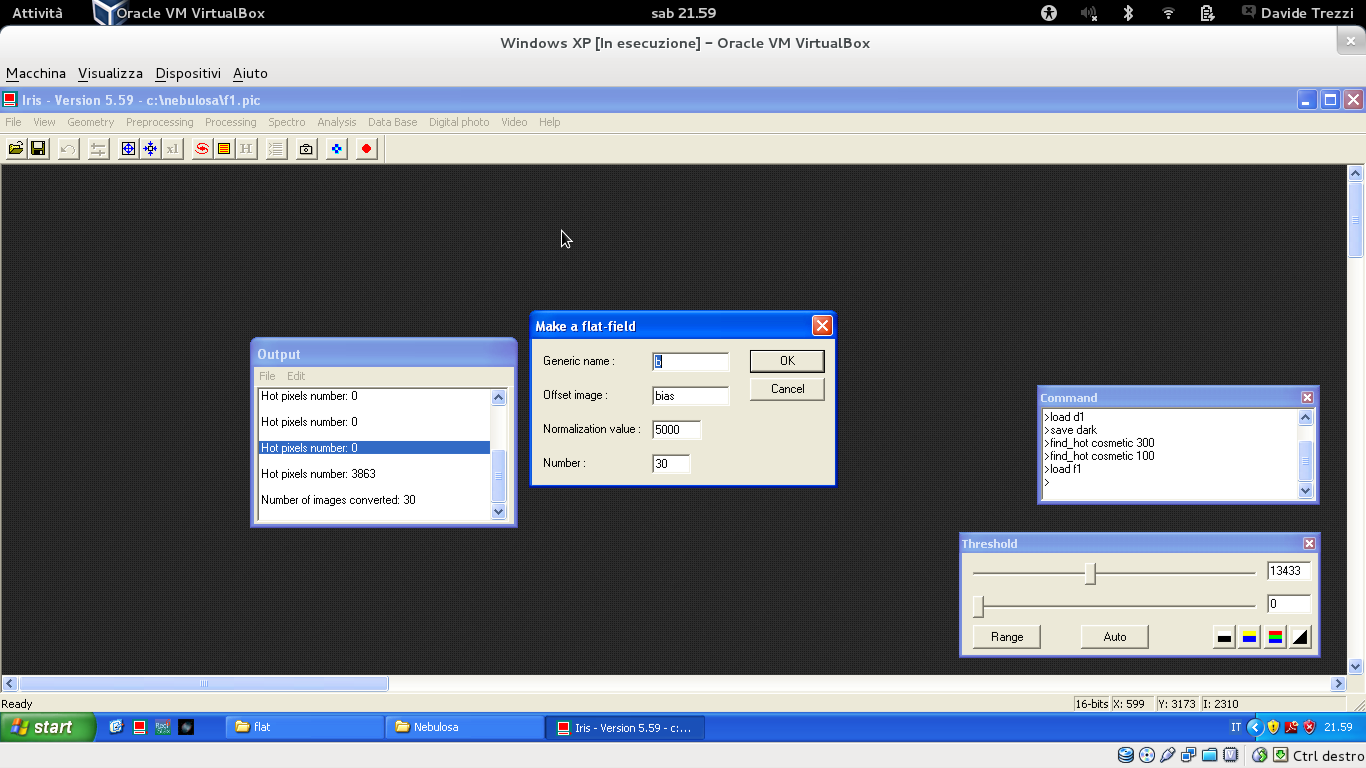 Cancellate e digitate «f»
[Speaker Notes: Si aprirà una finestra di dialogo. Cancellate la lettera indicata in figura e digitate «f».]
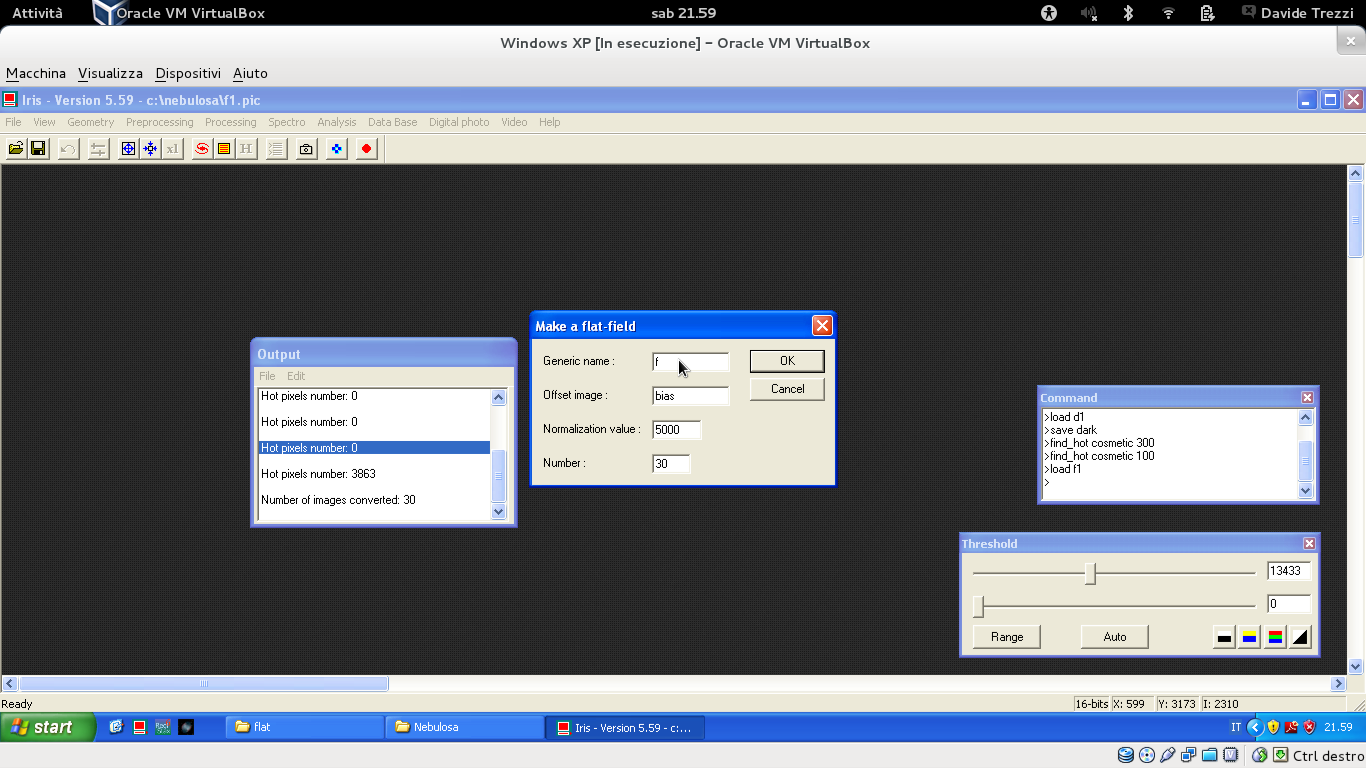 Clicca qui!
[Speaker Notes: Cliccate quindi su «OK».]
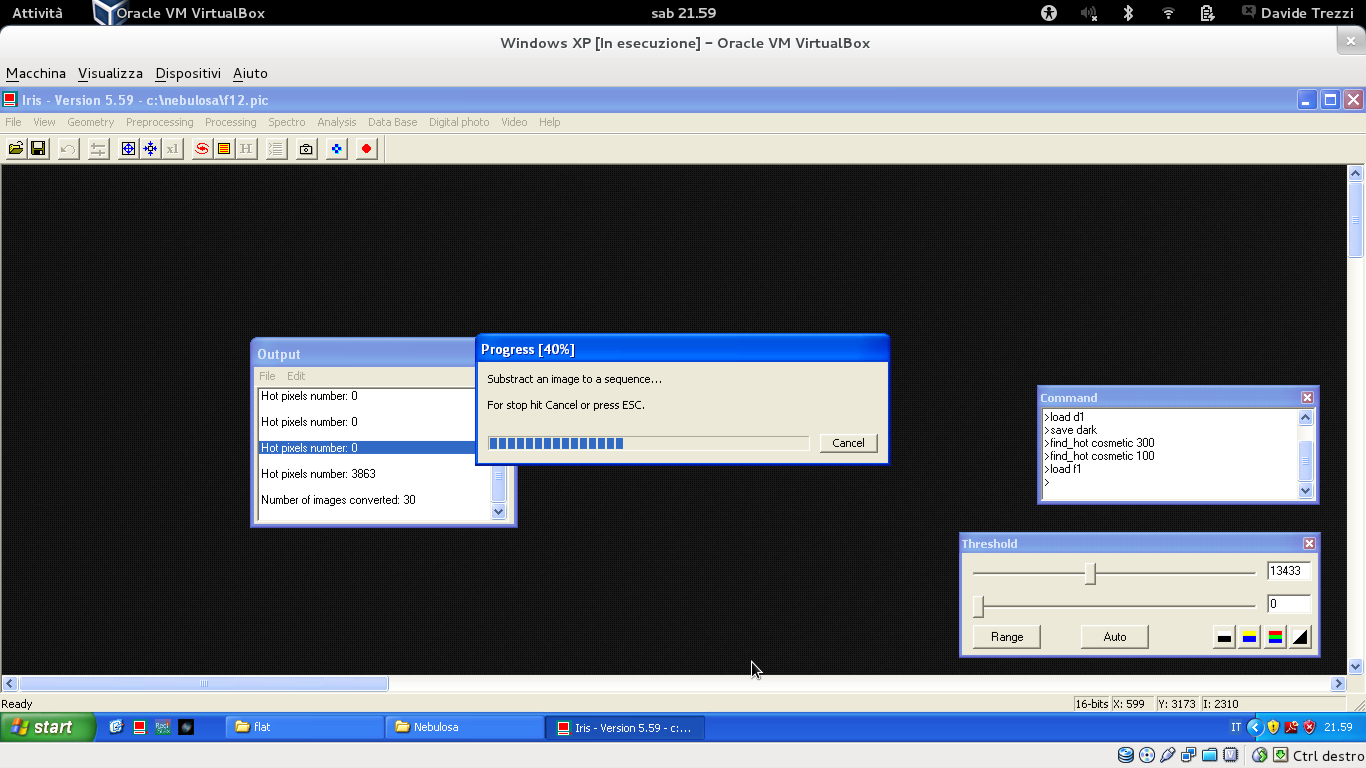 [Speaker Notes: IRIS elabora i nostri files flat.]
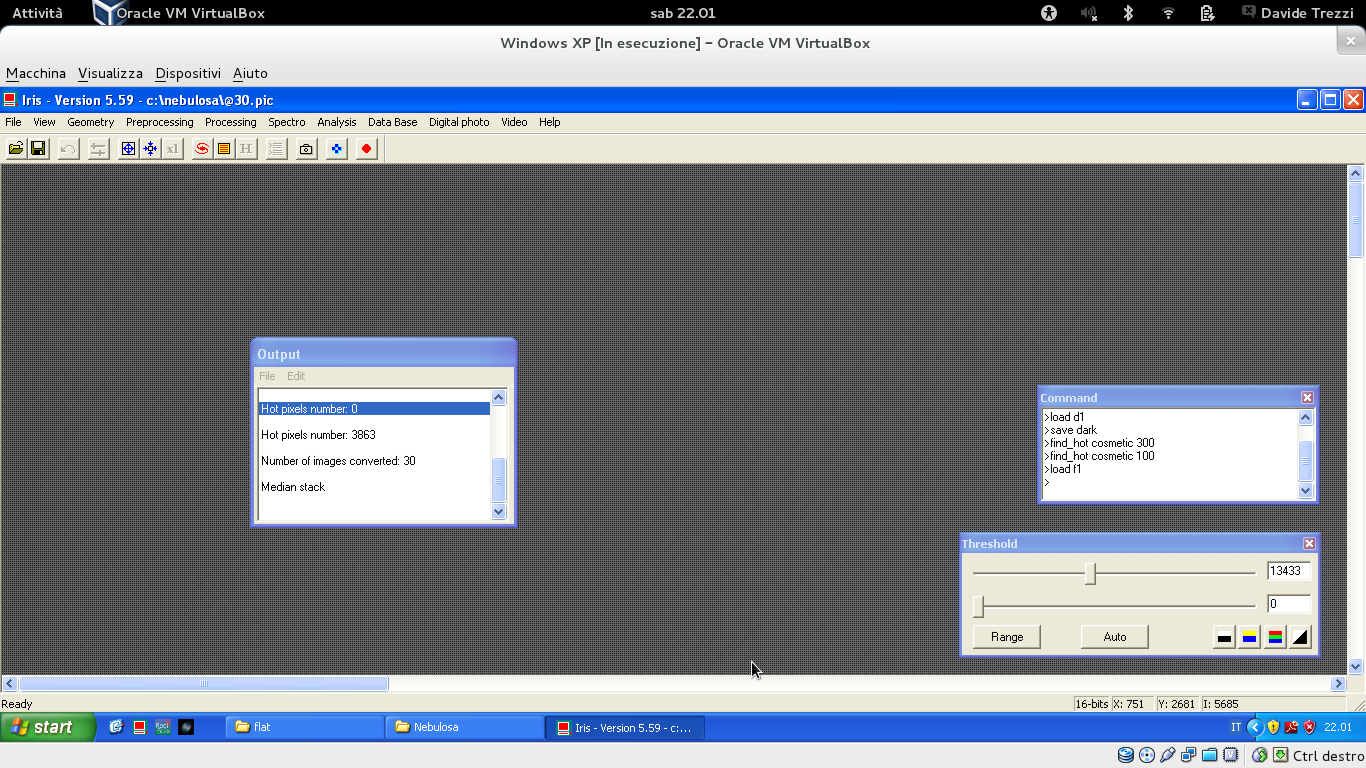 [Speaker Notes: Alla fine del processo di elaborazione apparirà la somma dei flat (questa volta un’immagine grigia!!!)]
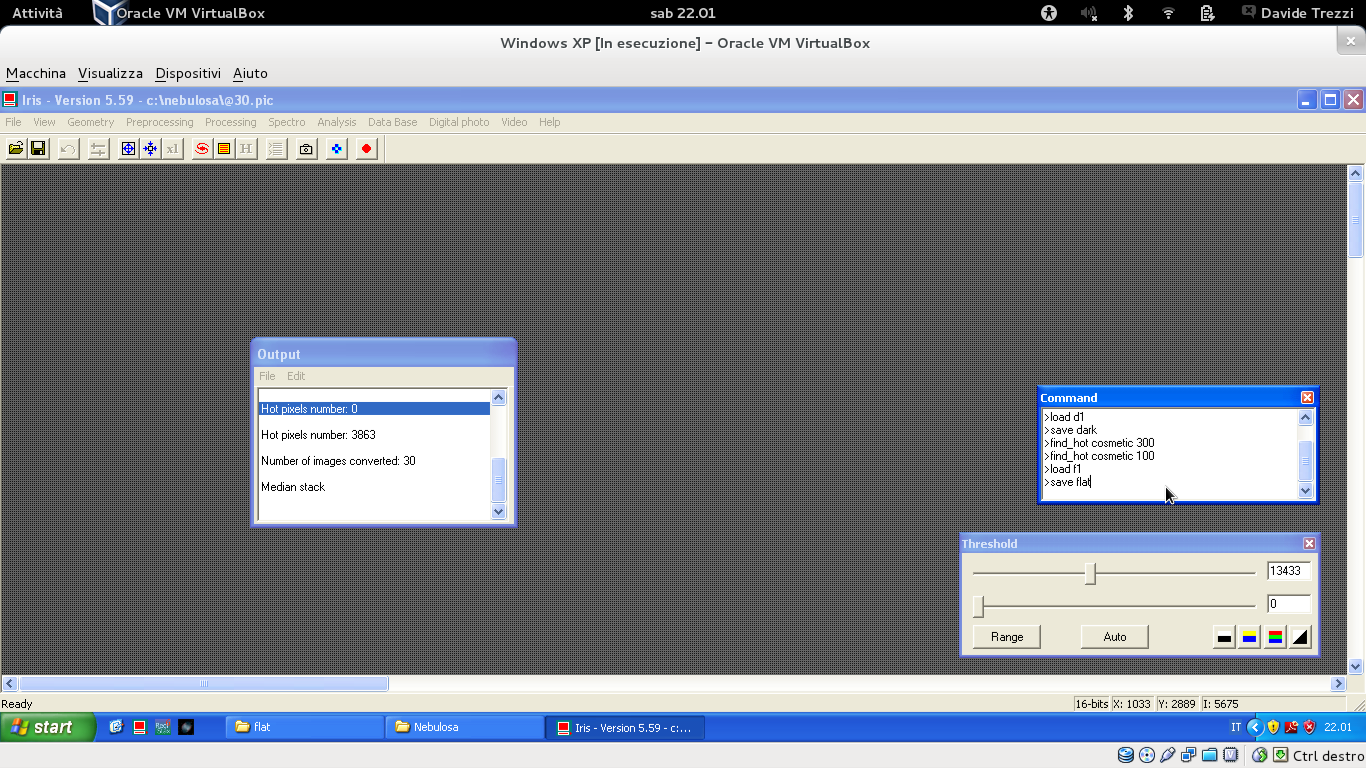 Digita «save flat» qui!!!
[Speaker Notes: Digitate al terminale il comando «save flat» seguito da invio.]
Capitolo V
Elaborare le IMMAGINI
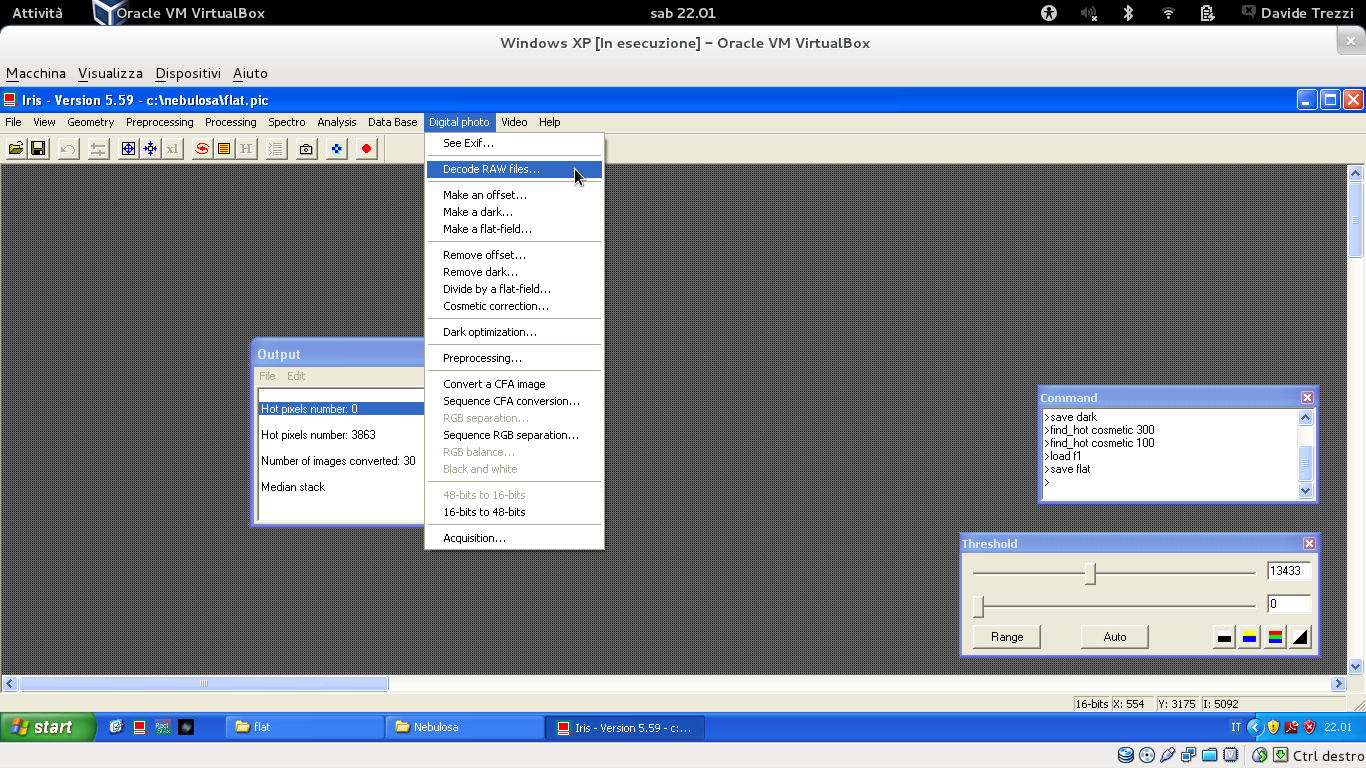 [Speaker Notes: Clicchiamo su «Digital photo» e quindi su «Decode RAW fils…»]
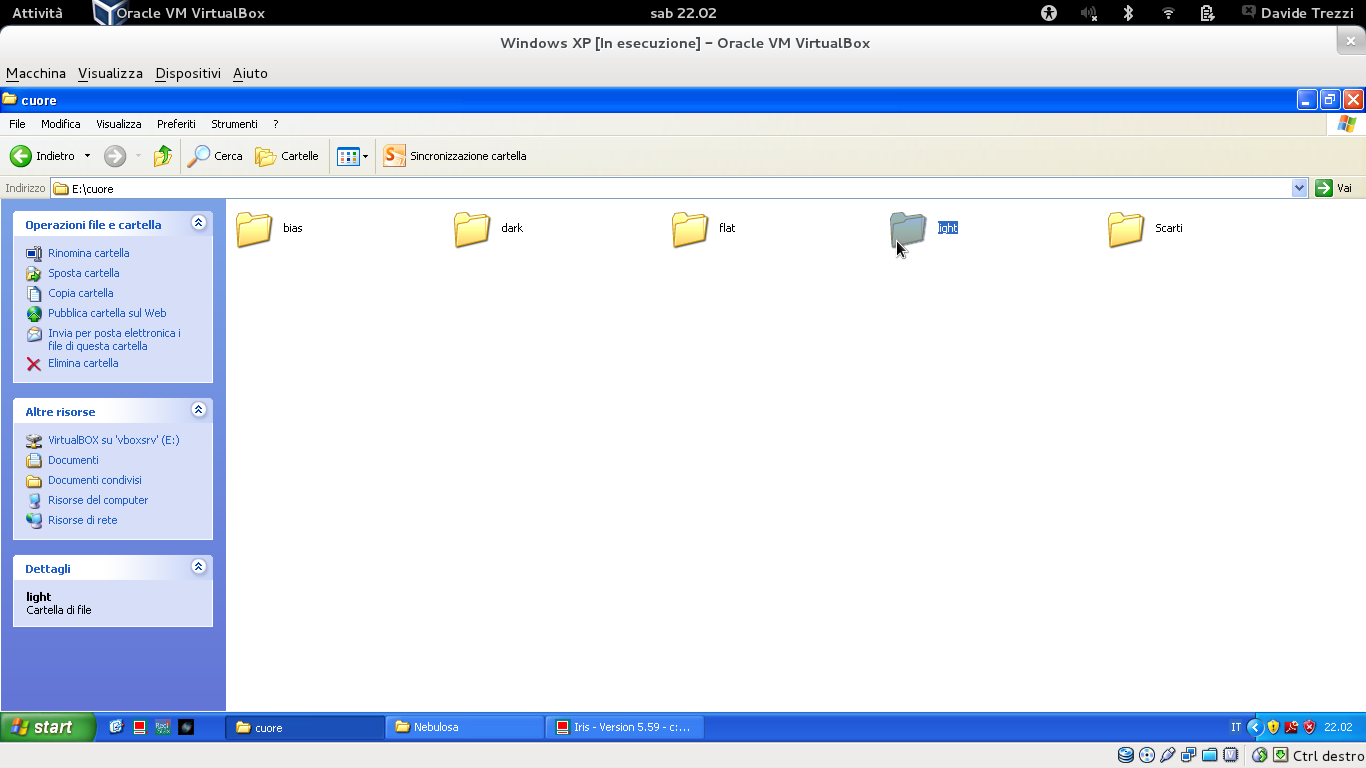 Clicca qui!
[Speaker Notes: IRIS verrà minimizzato. Selezioniamo la cartella «light» contenenti le nostre immagini.]
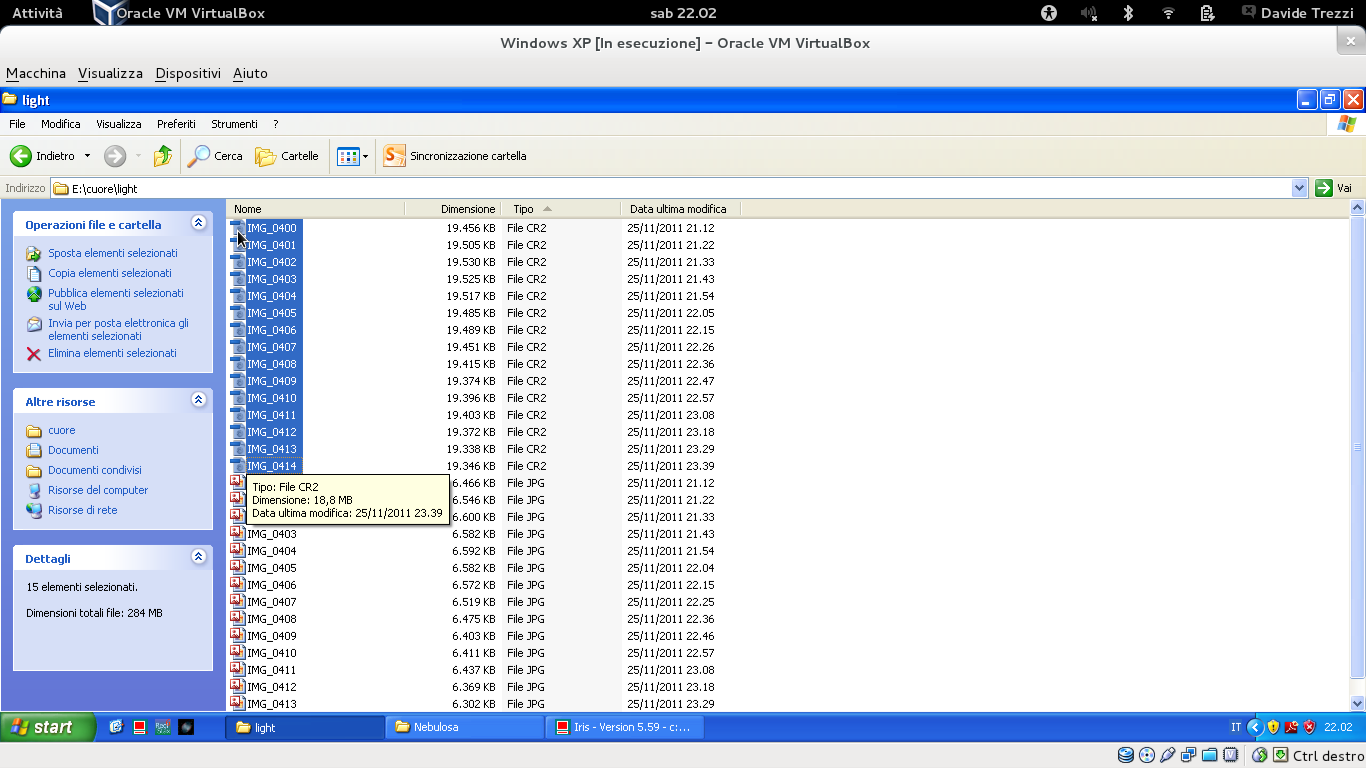 [Speaker Notes: Selezioniamo le immagini in formato RAW.]
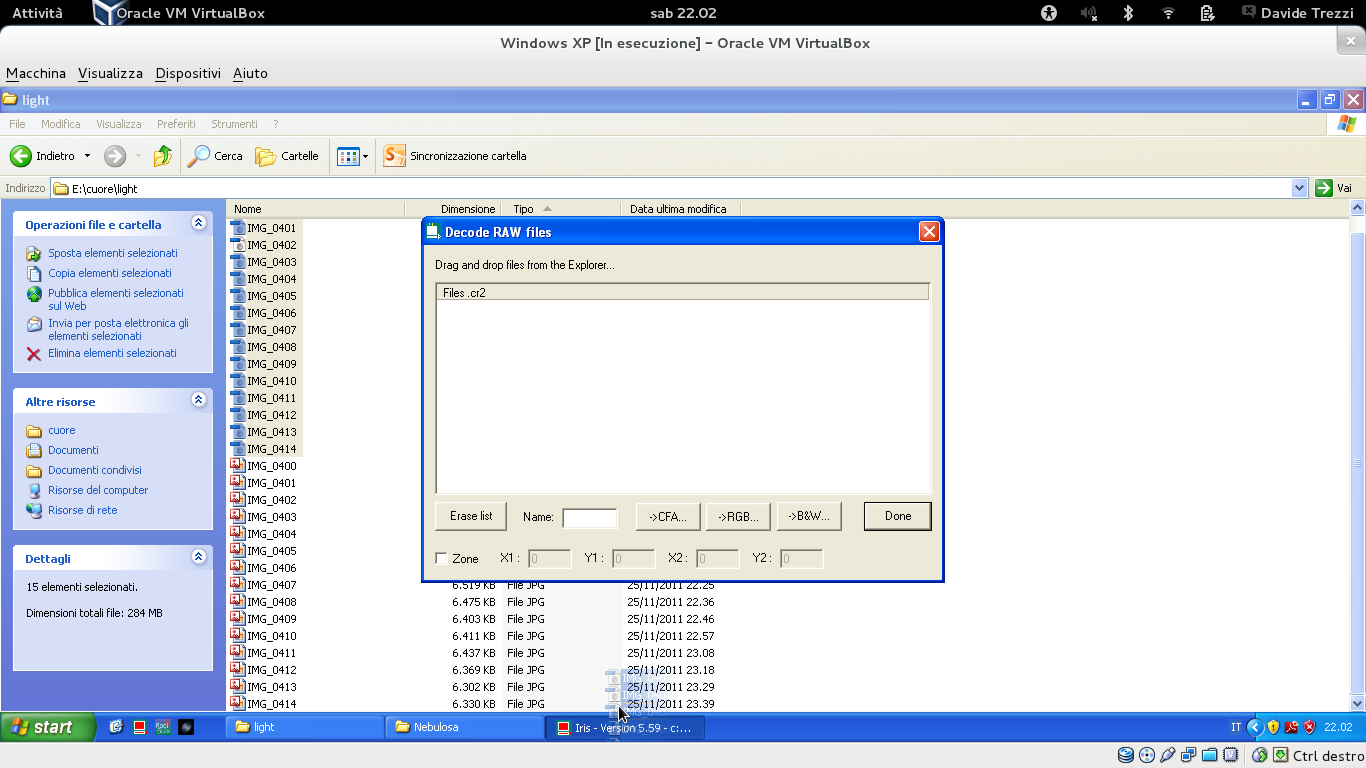 Trascina le tue immagini qui!!!
[Speaker Notes: E trasciniamole nel solito spazio bianco indicato in figura.]
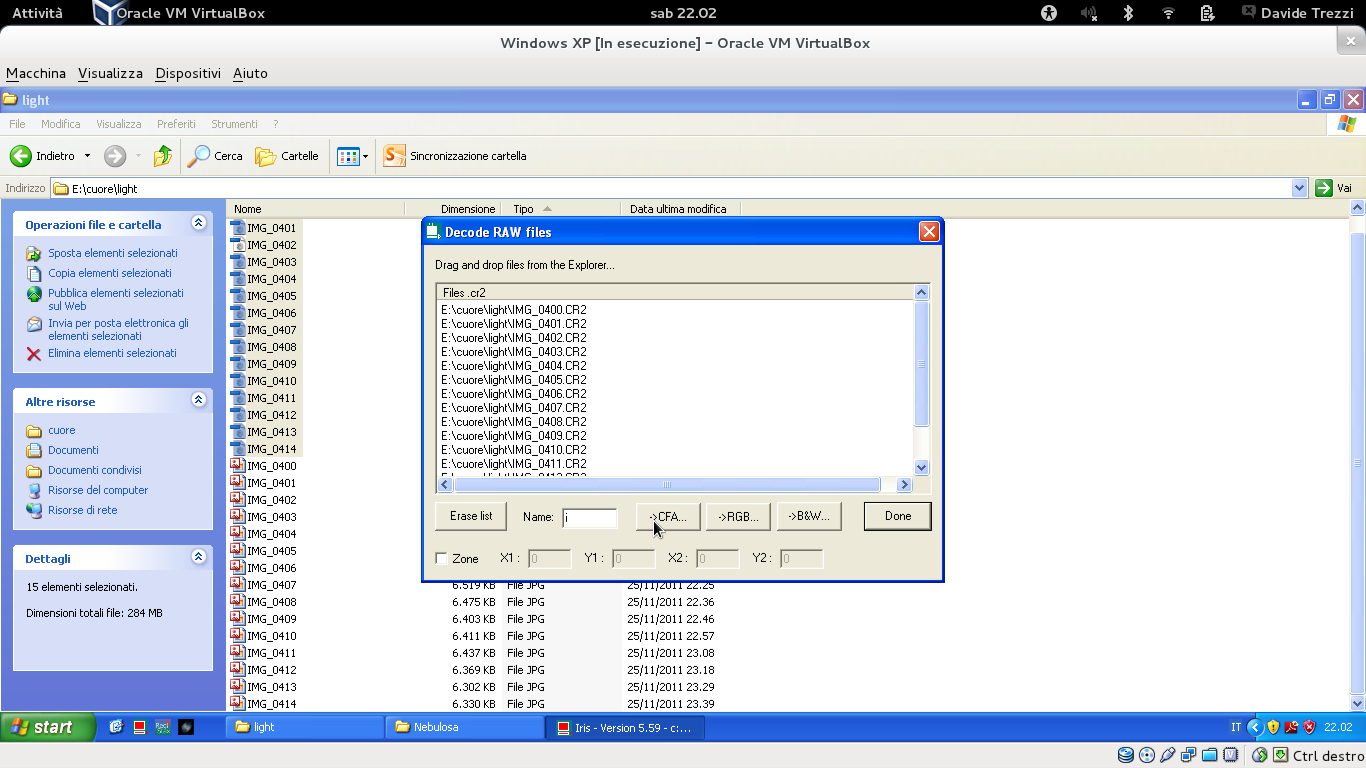 Ecco qui le nostre immagini!!!
… e poi clicca qui!!!
Digita «i» qui!!!
[Speaker Notes: I nomi dei file immagini appariranno nello spazio bianco come indicato in figura. Digitare «i» nel campo indicato in figura e quindi premere «->CFA».]
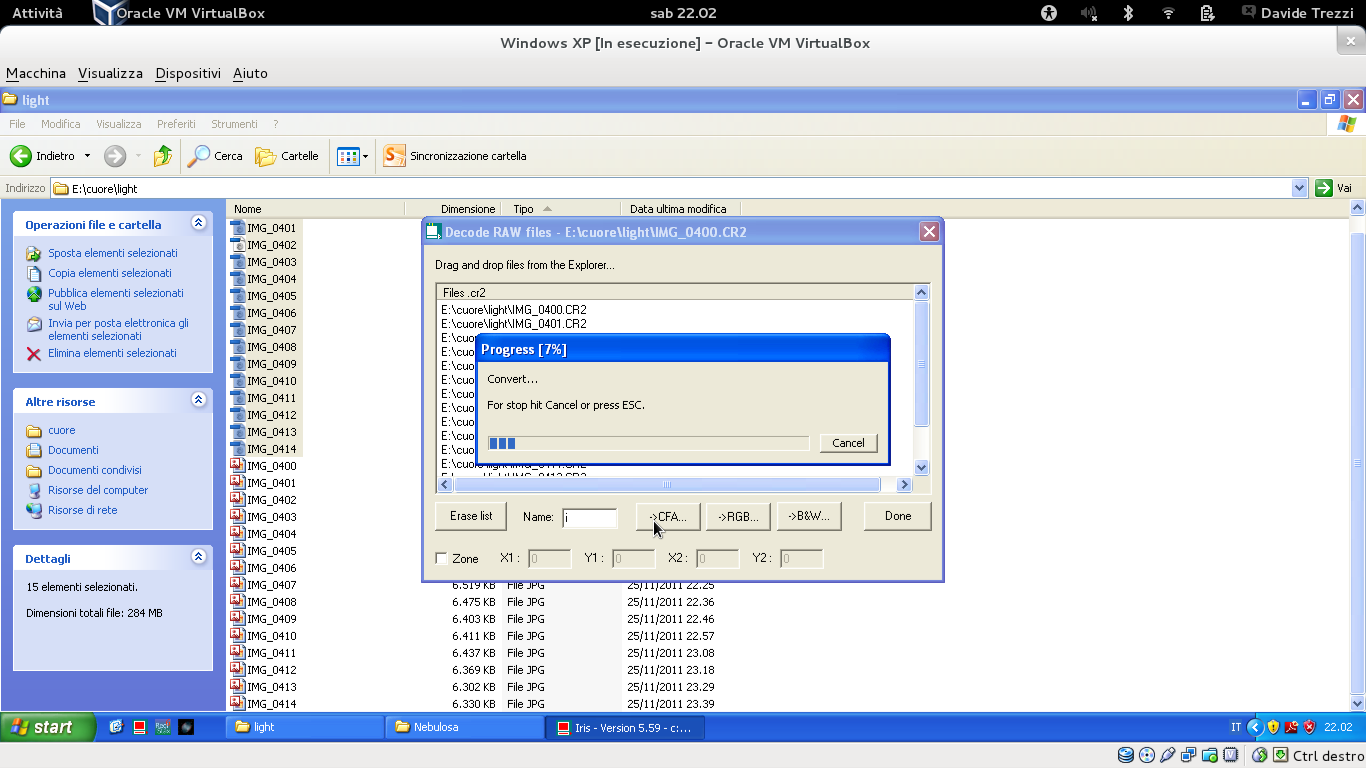 [Speaker Notes: IRIS comincia ad elaborare le nostre immagini…]
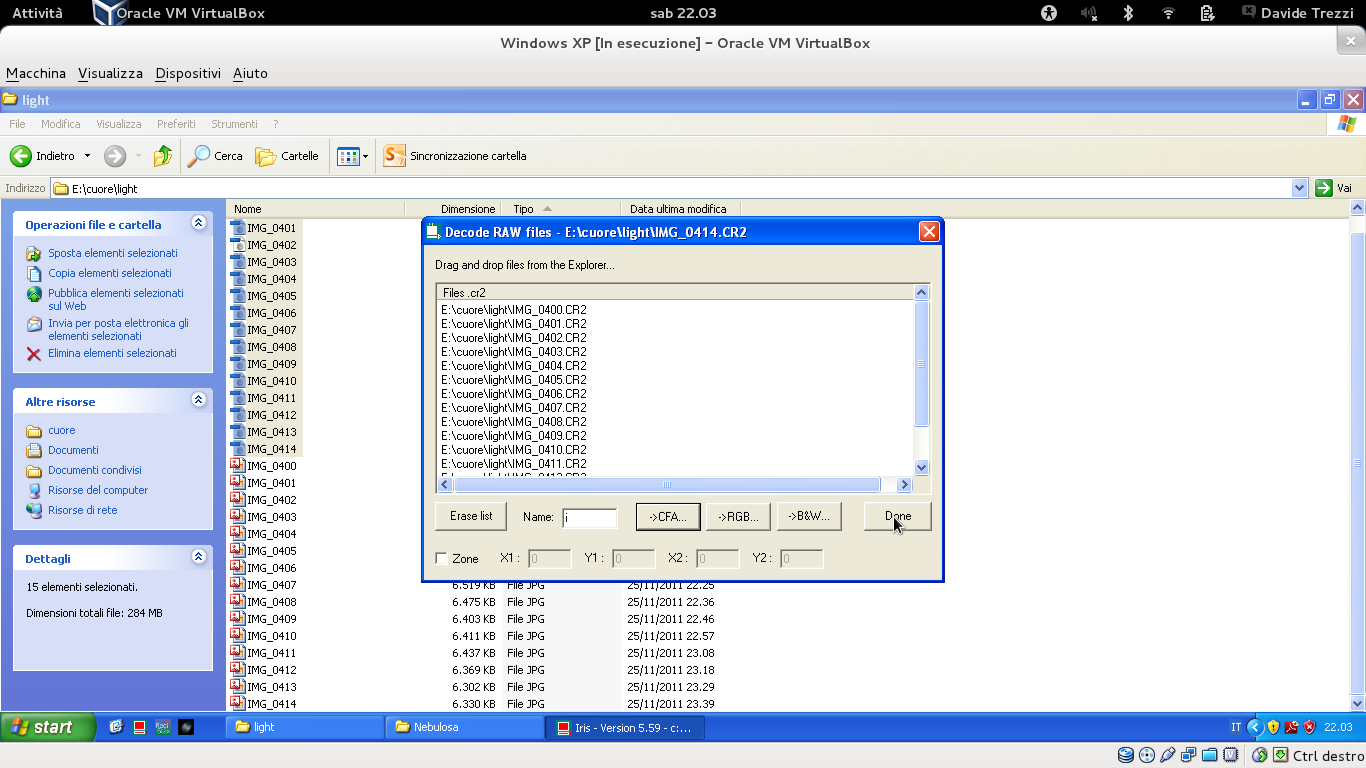 Clicca qui!
[Speaker Notes: Quando ha finito clicchiamo su «Done».]
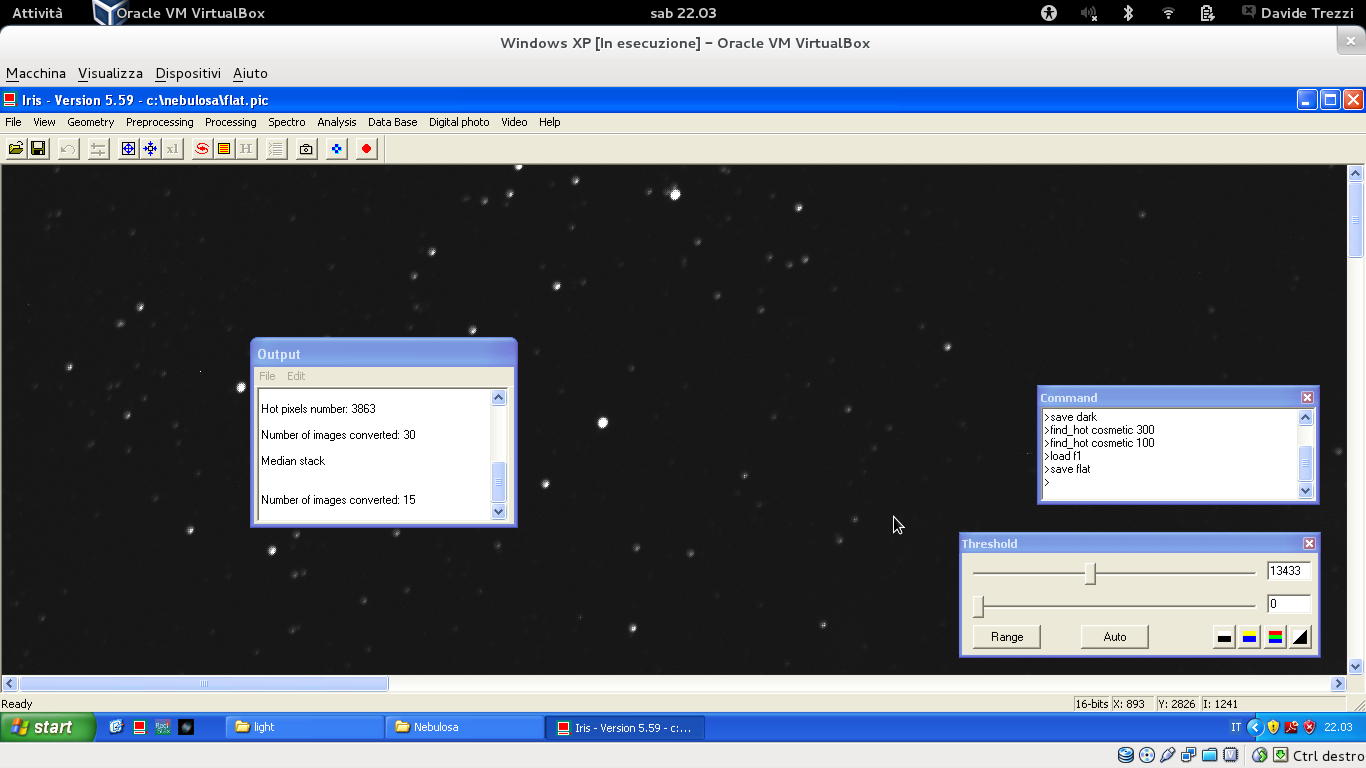 [Speaker Notes: Ecco che apparirà un’immagine (finalmente ne nera ne grigia!!!).]
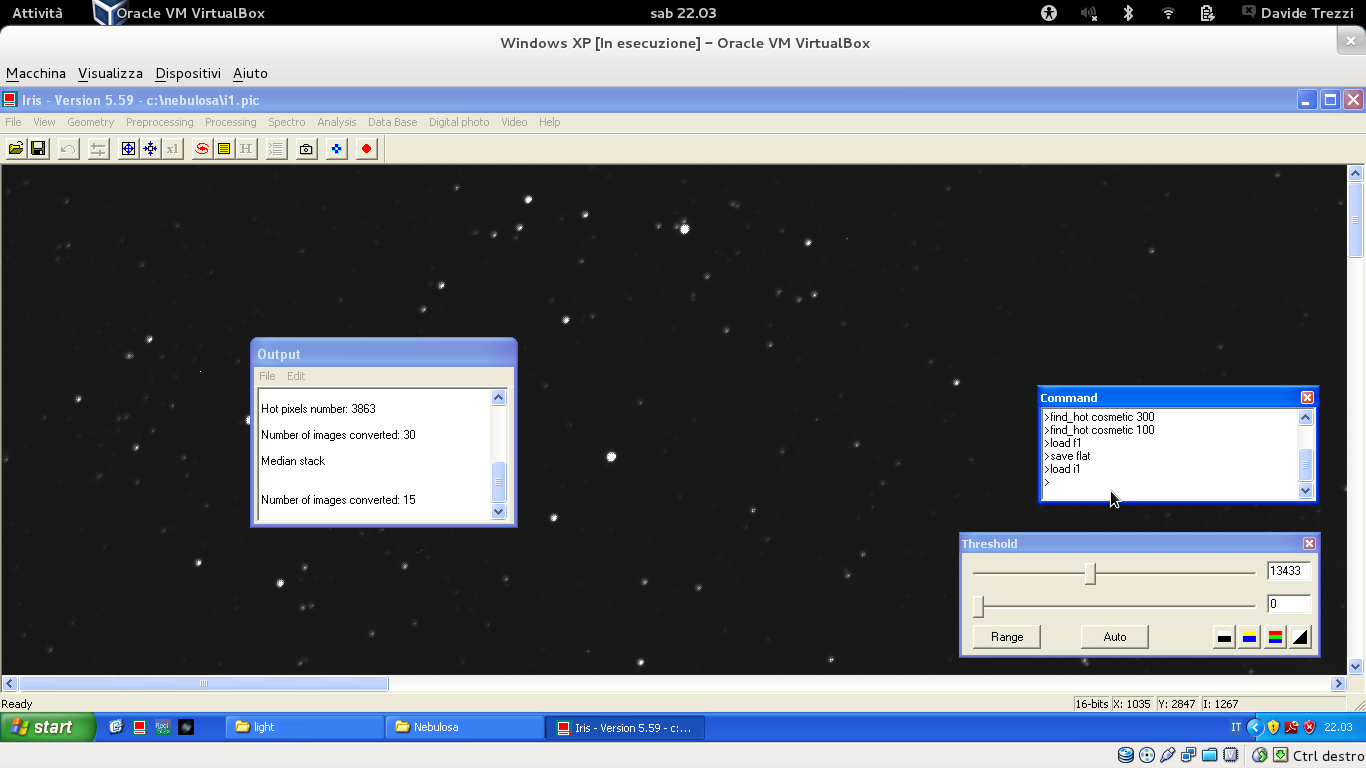 Digita «load i1» qui!!!
[Speaker Notes: Digitiamo sul terminale il comando «load i1» seguito da invio.]
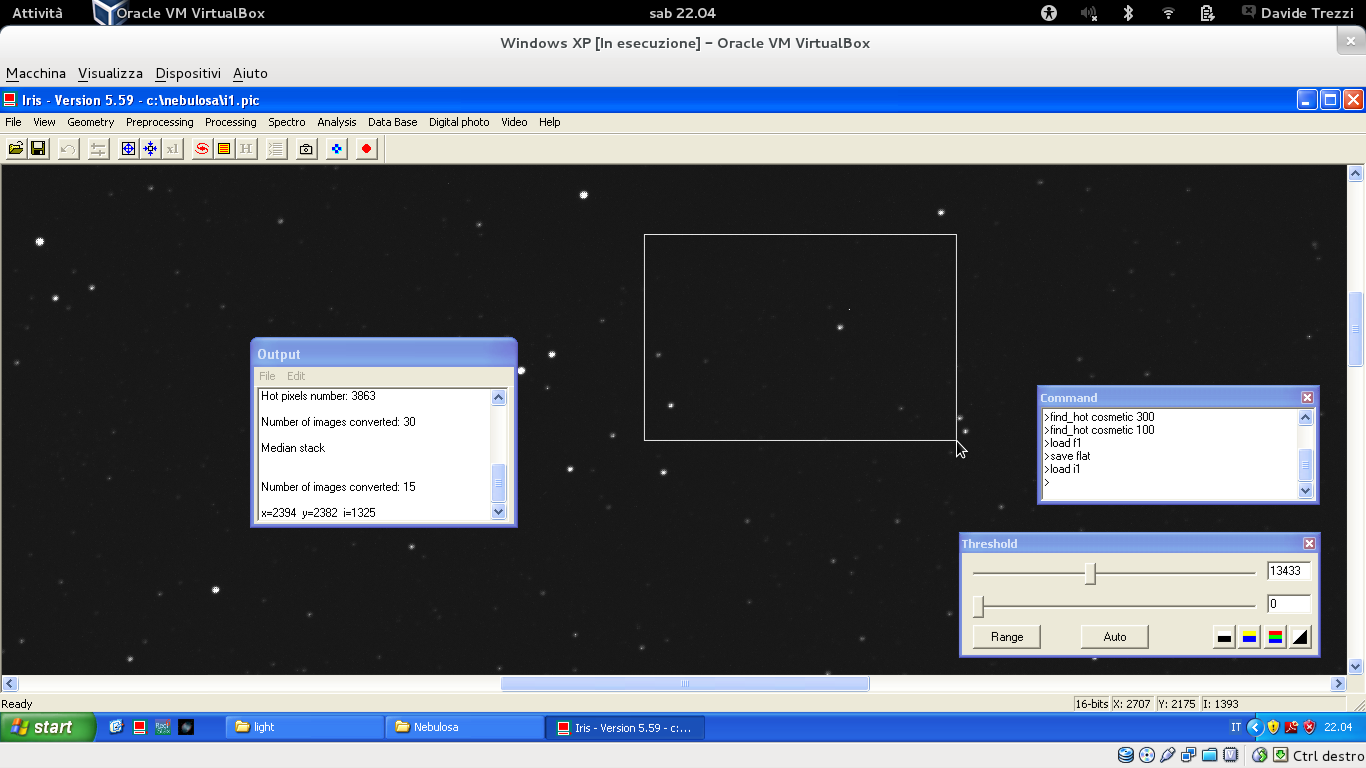 [Speaker Notes: Disegniamo un quadrato, tenendo premuto con il tasto sinistro del muose, sull’immagine visualizzata. Rilasciamo il tasto del mouse.]
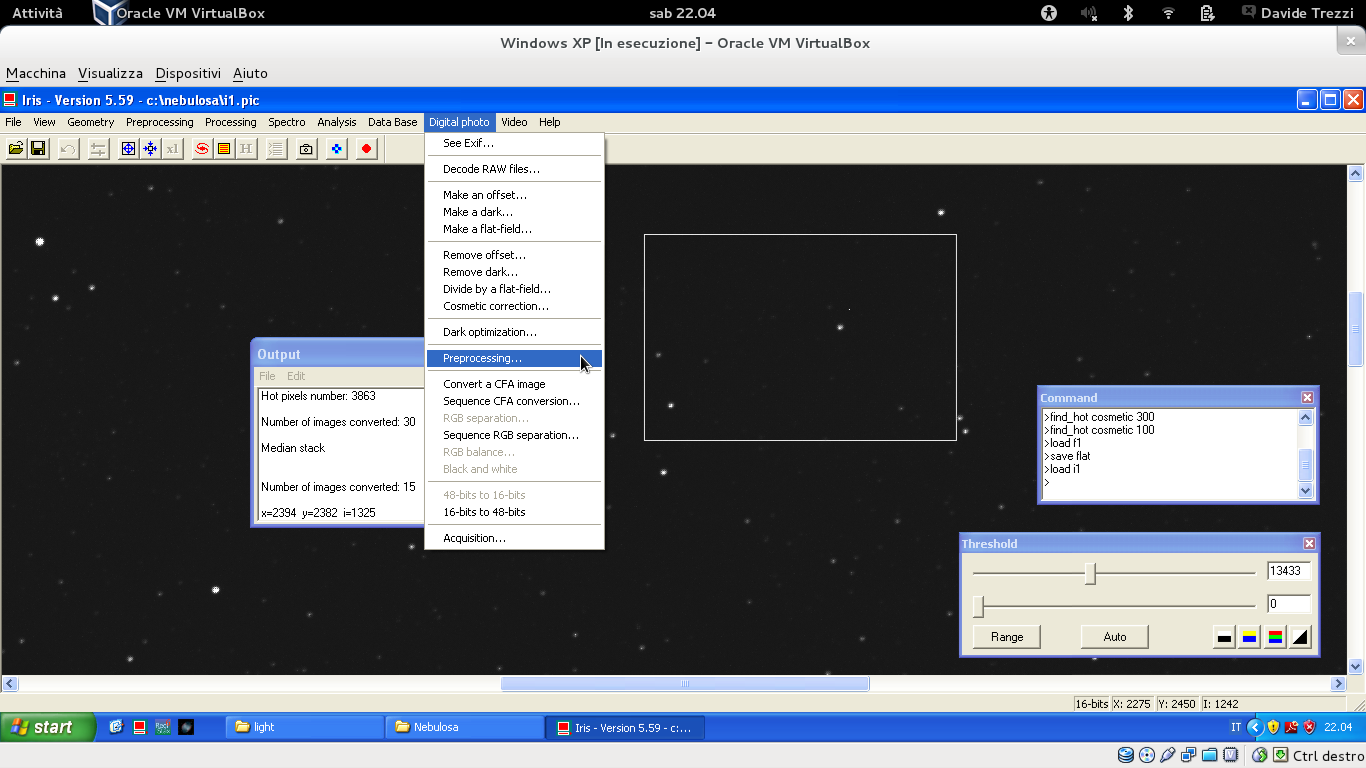 [Speaker Notes: Clicchiamo su «Digital photo» e quindi «Preprocessing…».]
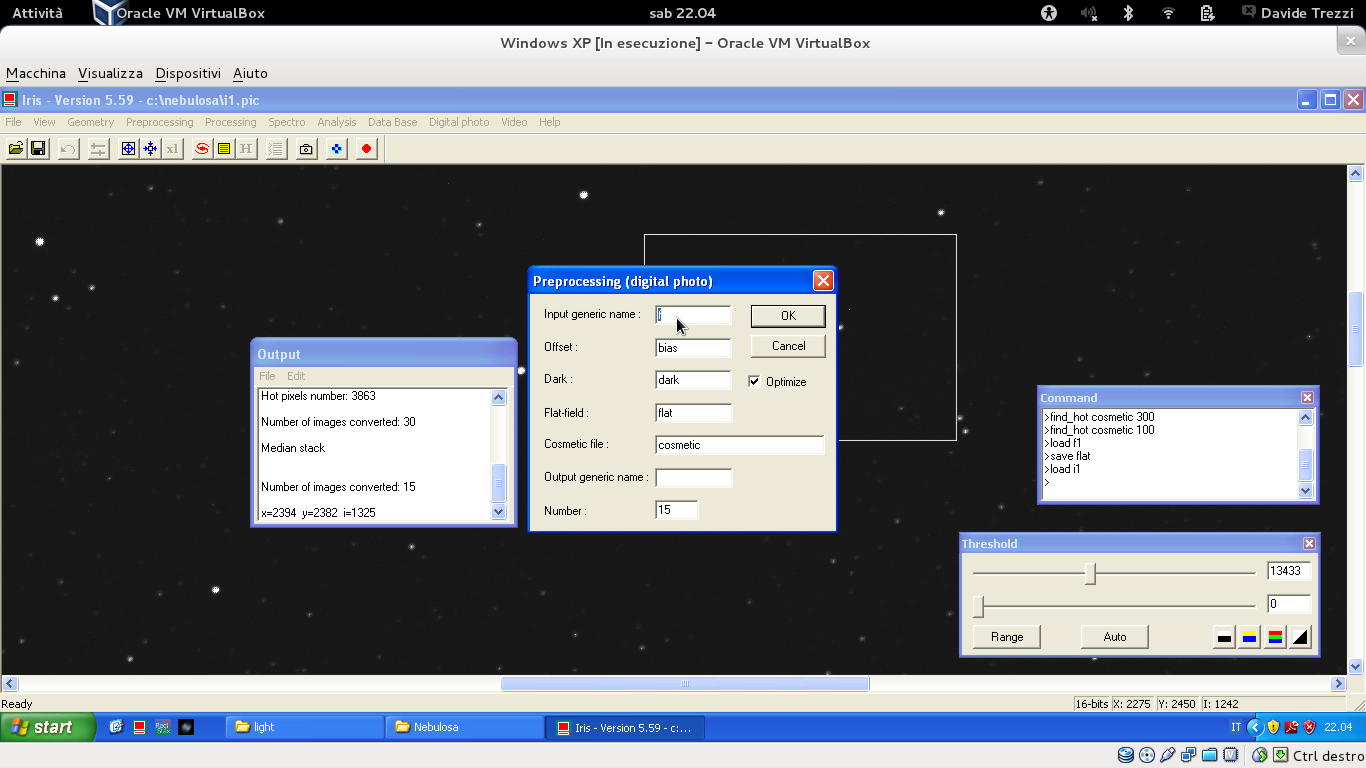 Cancella e scrivi «i» qui!!!
[Speaker Notes: Si aprirà una finestra di dialogo. Cancelliamo «f» dal campo indicato in figura e digitiamo «i»]
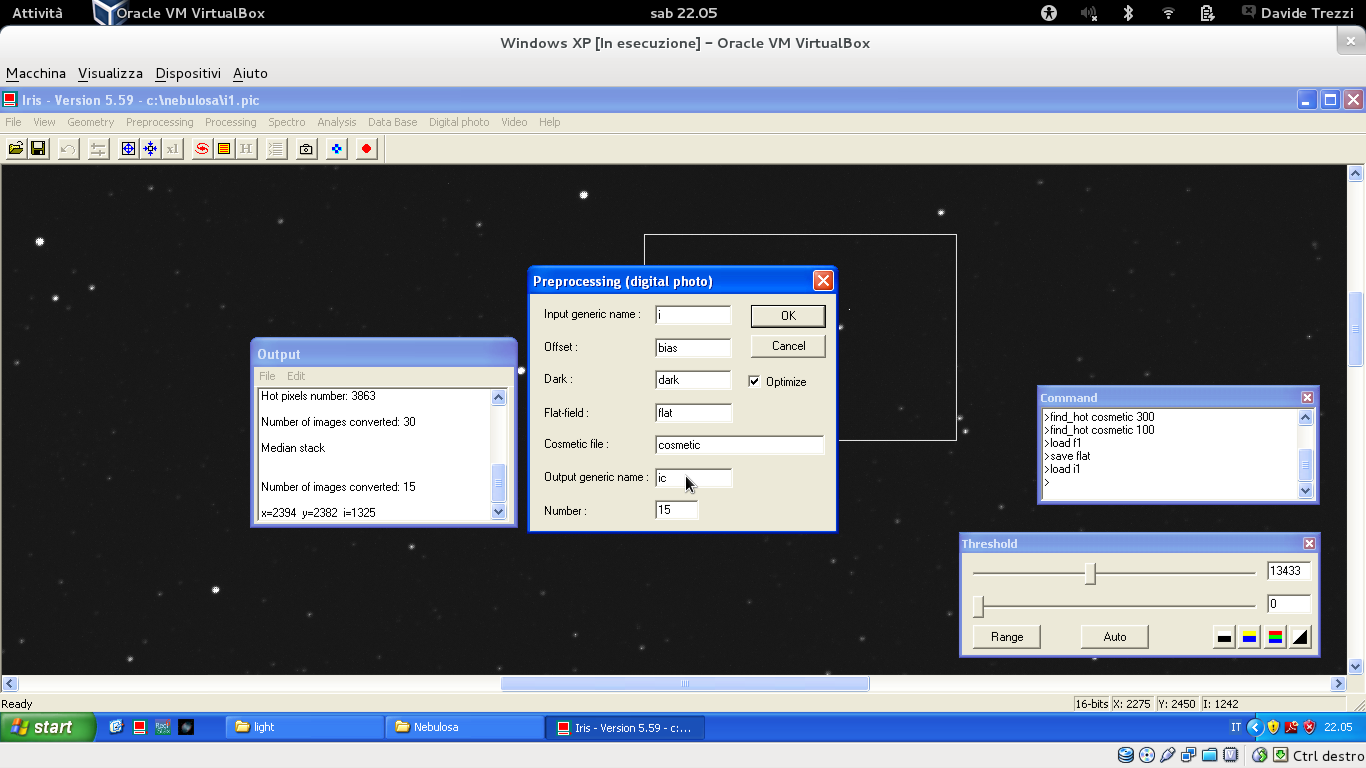 Ed infine clicca qui!!!
Scrivi «ic» qui!!!
[Speaker Notes: Scriviamo «ic» nel campo indicato in figura. Infine premiamo «OK»]
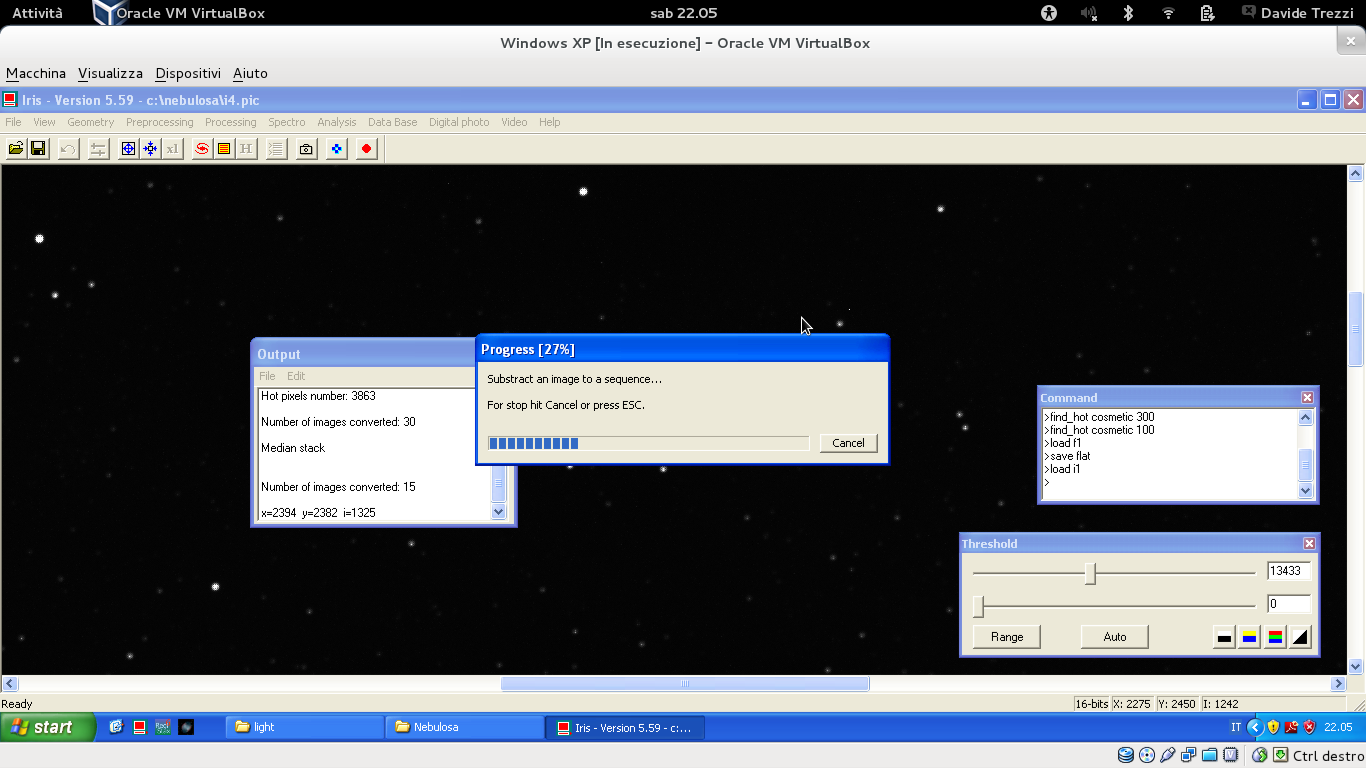 [Speaker Notes: IRIS elaborerà le nostre immagini.]
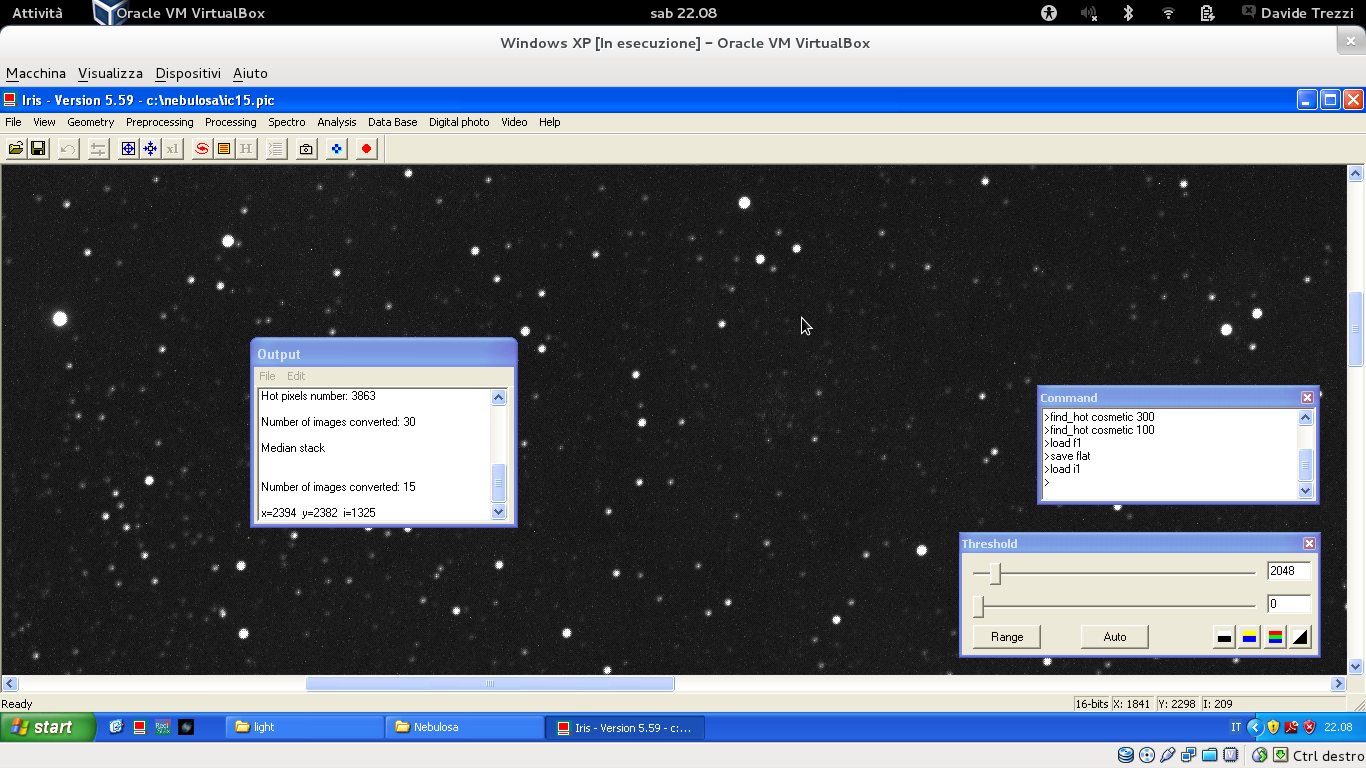 [Speaker Notes: Alla fine apparirà ancora un’immagine (con sempre più stelle!!!).]
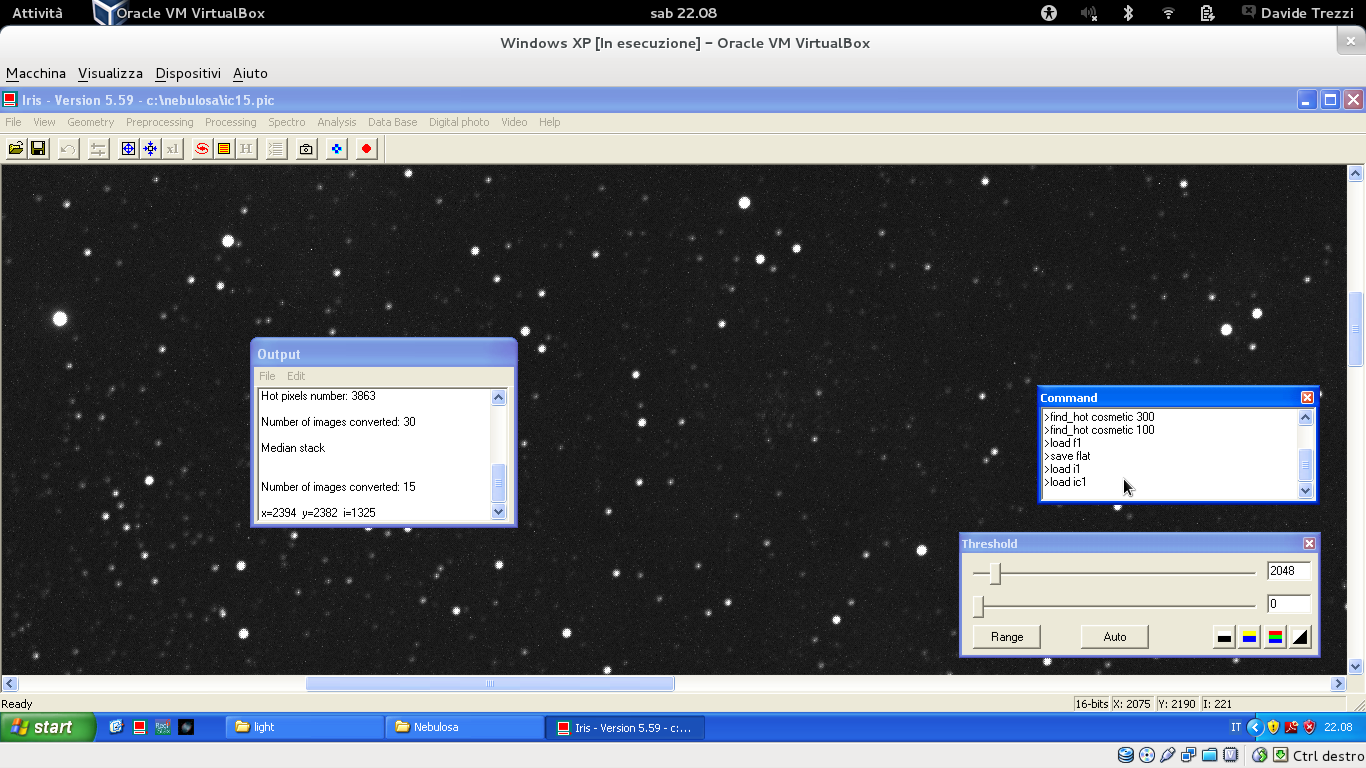 Digita «load ic1» qui!!!
[Speaker Notes: Digitiamo il comando «load ic1» nel terminale, seguito da invio.]
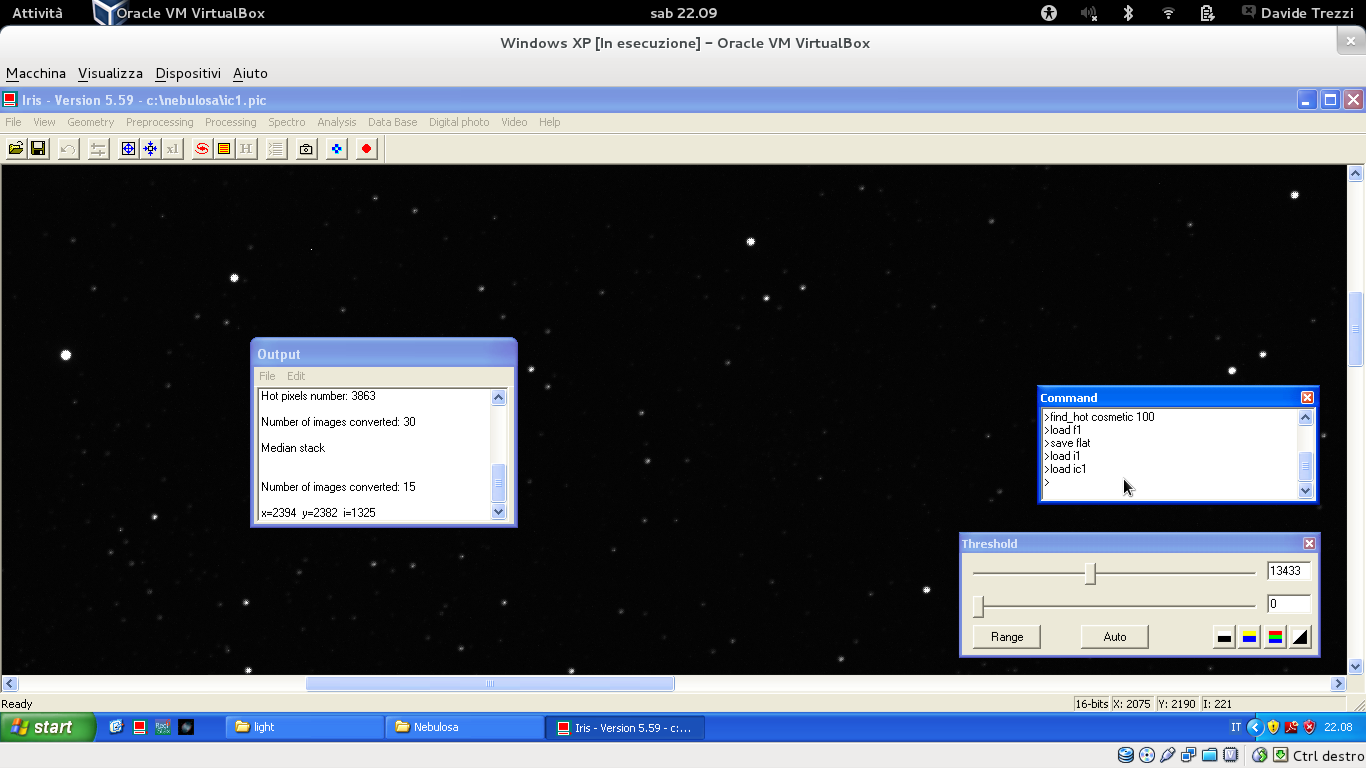 [Speaker Notes: Si aprirà l’immagine ic1 che avrà meno stelle (buuuuuu!!!!).]
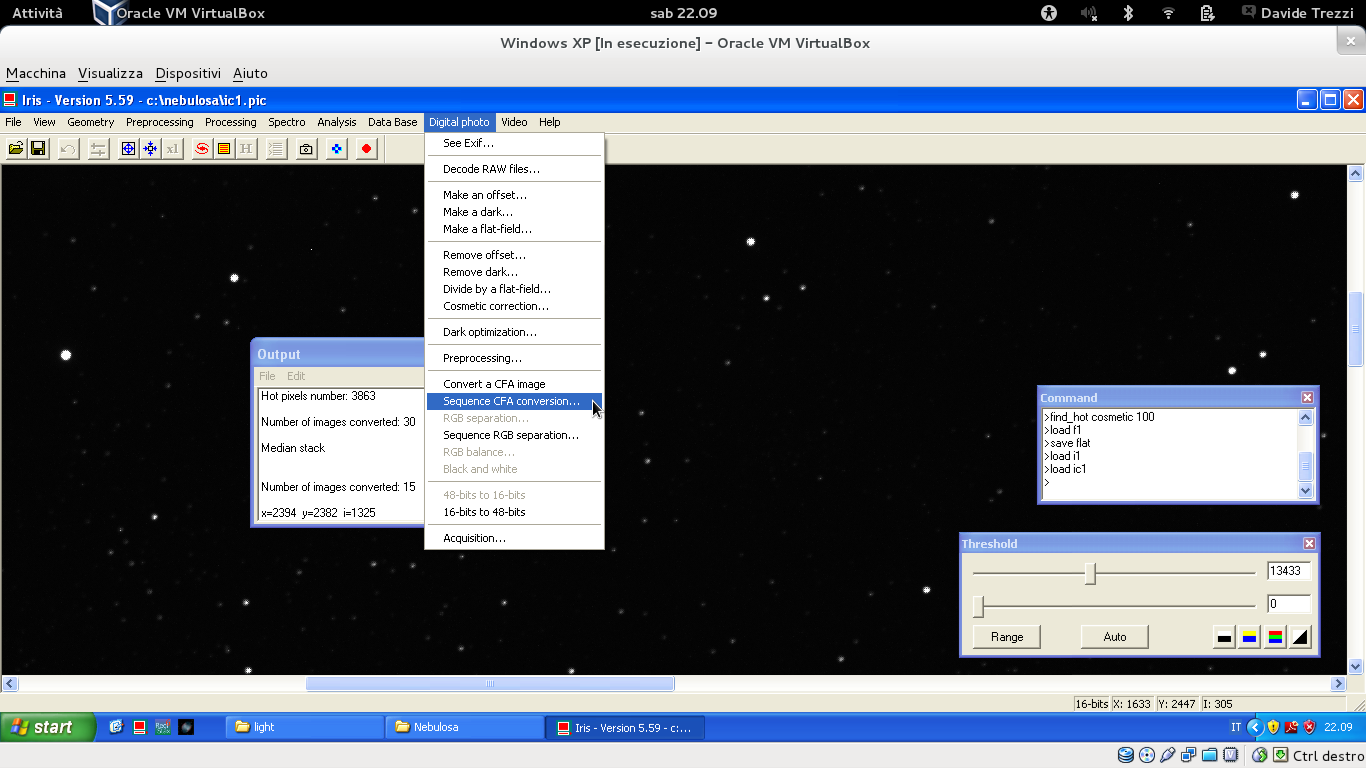 [Speaker Notes: Clicchiamo su «Digital photo» e «Sequence CFA conversion…»]
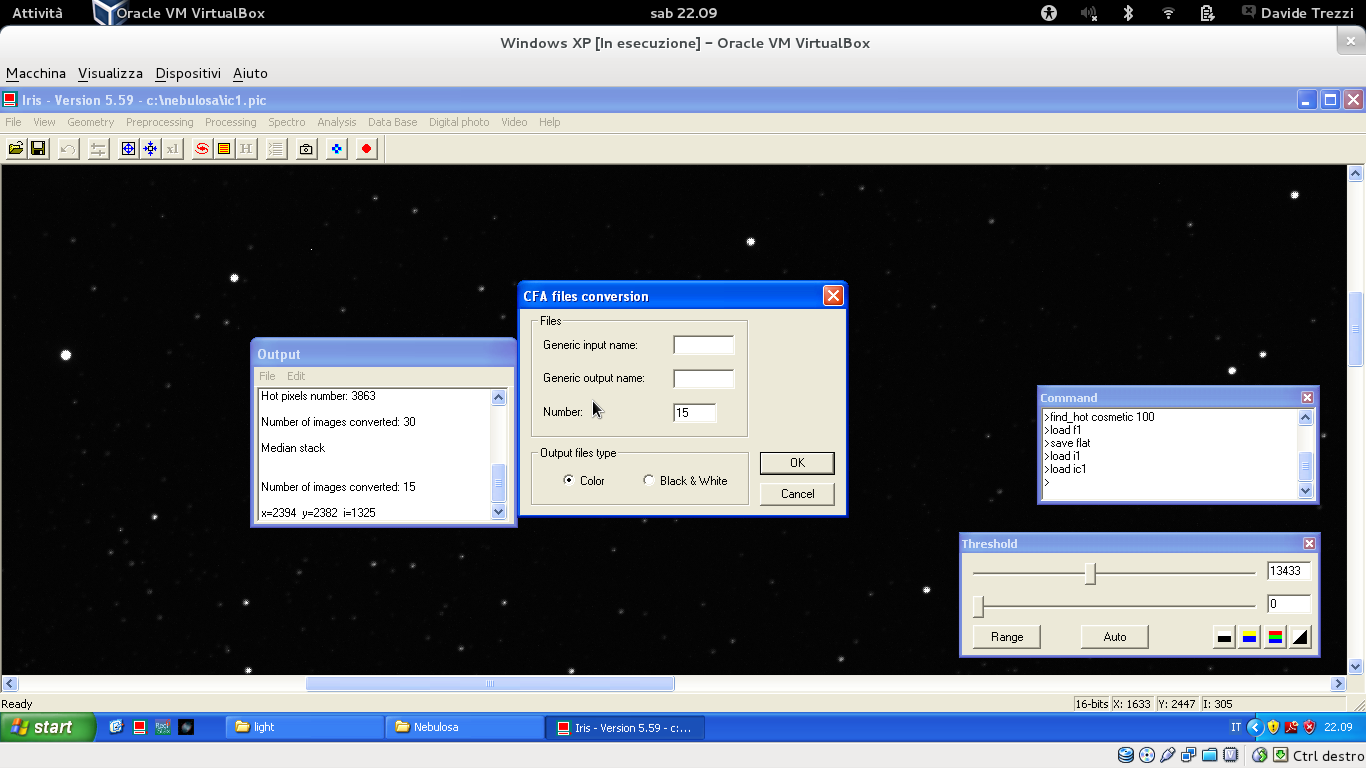 [Speaker Notes: Si aprirà una nuova finestra di dialogo.]
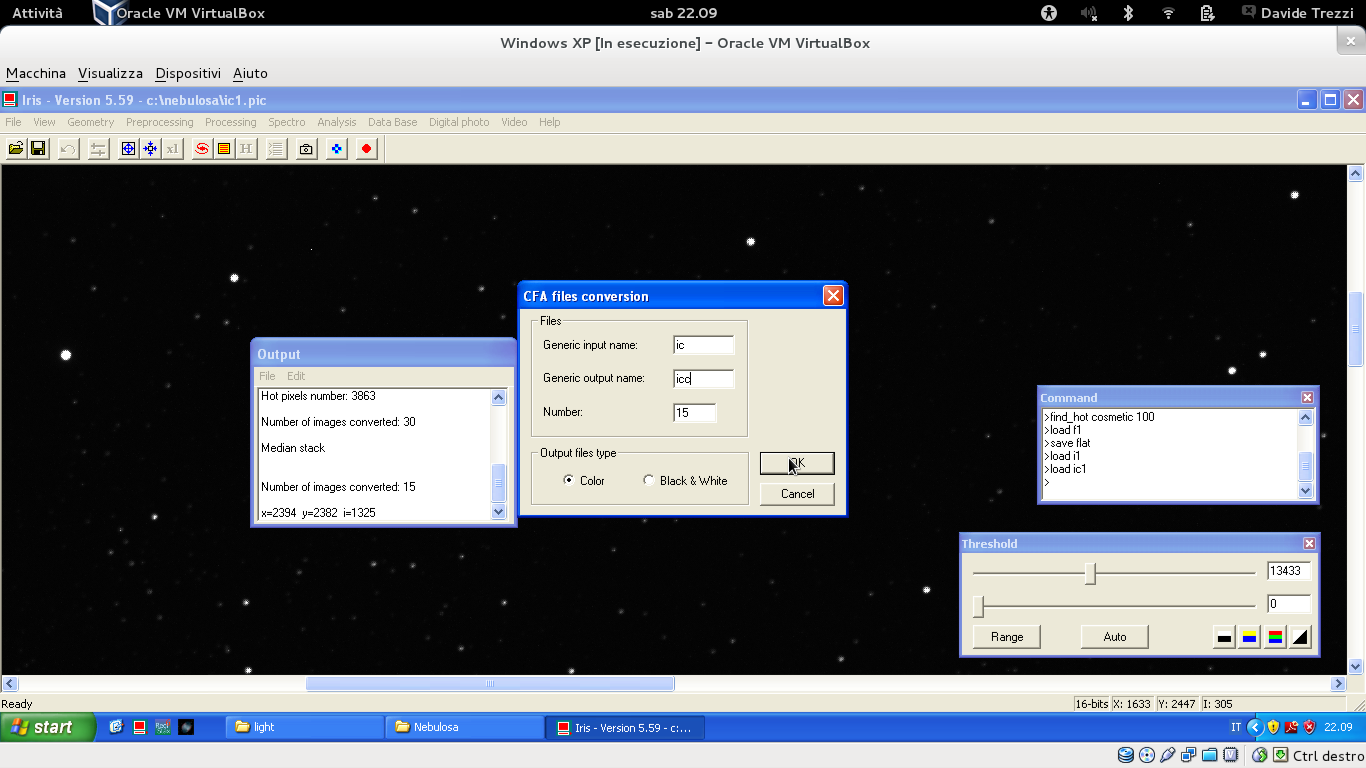 Digita «ic» qui!!!
Digita «icc» qui!!!
[Speaker Notes: Inseriamo «ic» nel campo indicato in figura come «Generic input name» e digitiamo «icc» nel campo indicato in figura come «Generic output name».]
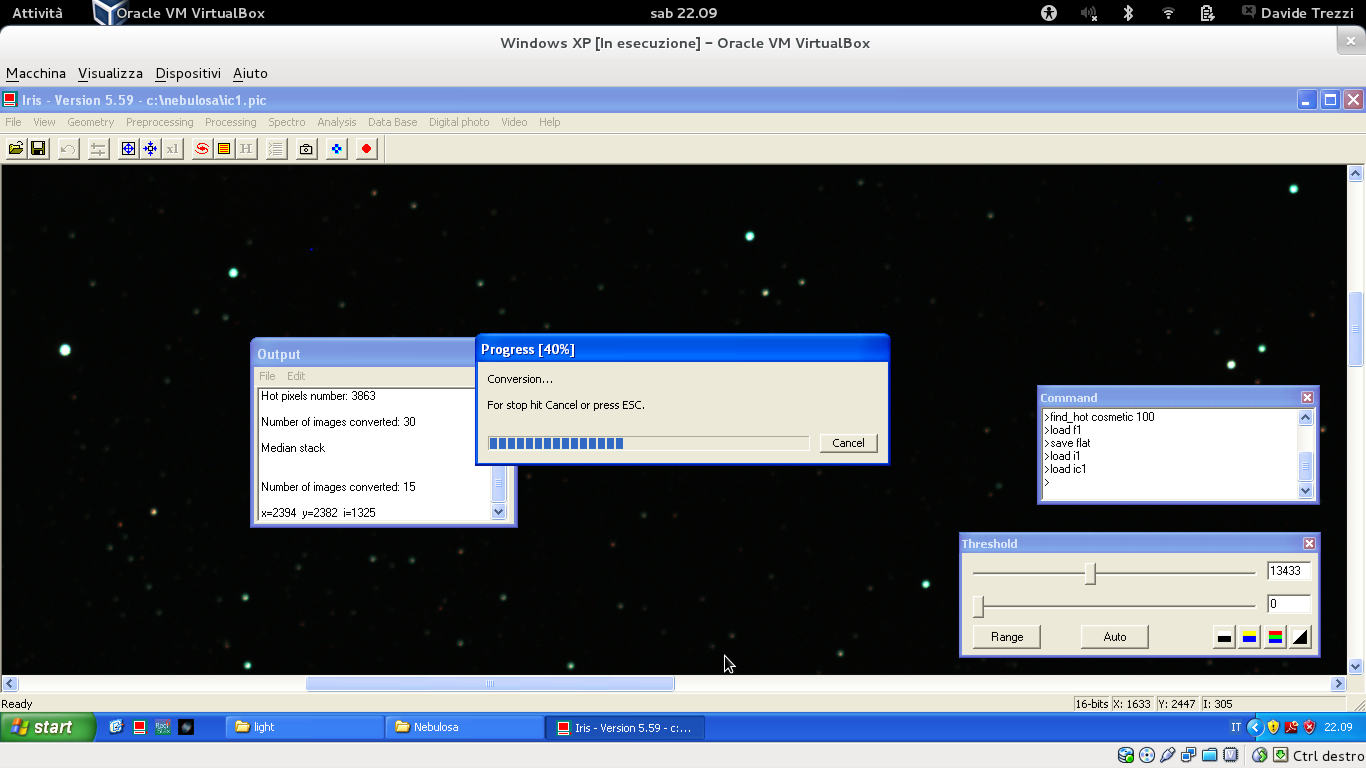 [Speaker Notes: IRIS elabora le nostre immagini che magicamente diventeranno a colori (verdi ).]
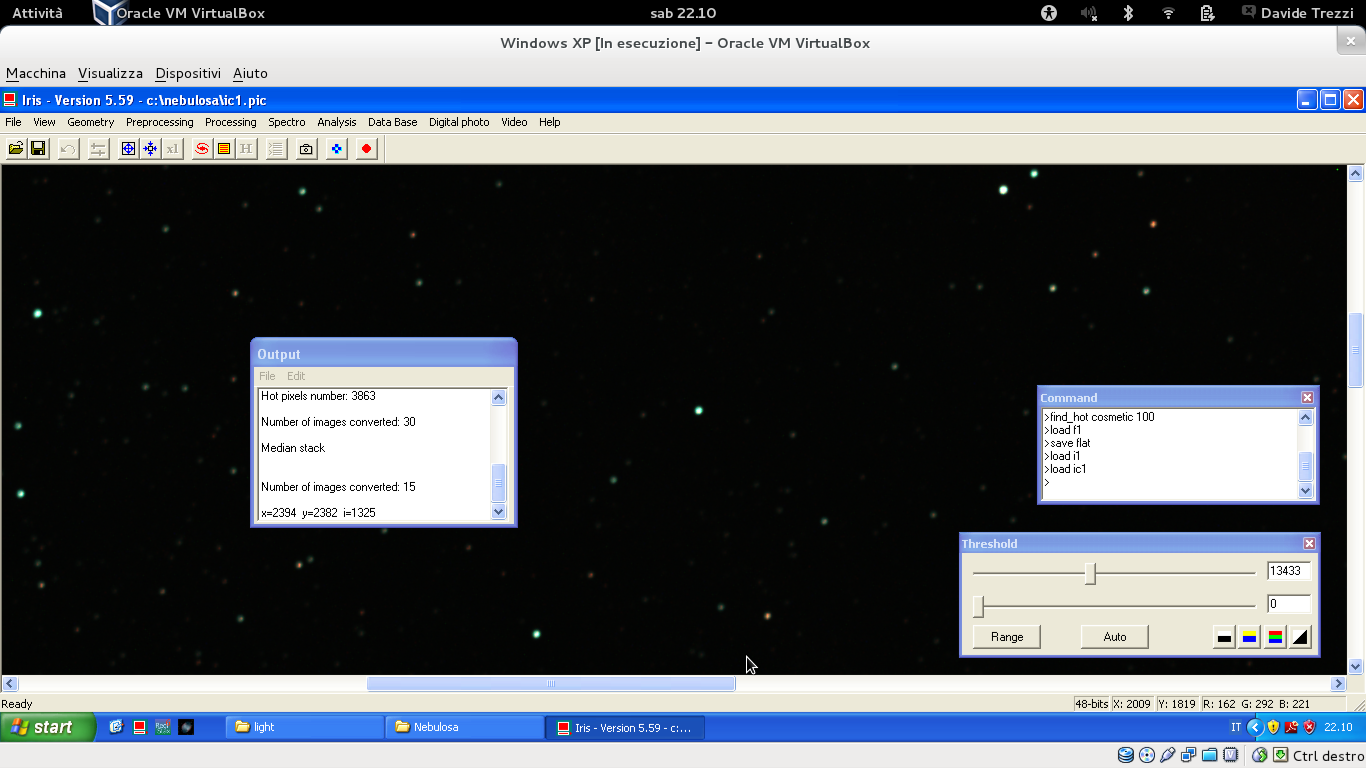 [Speaker Notes: Ecco quindi apparire l’immagine a colori (verdi).]
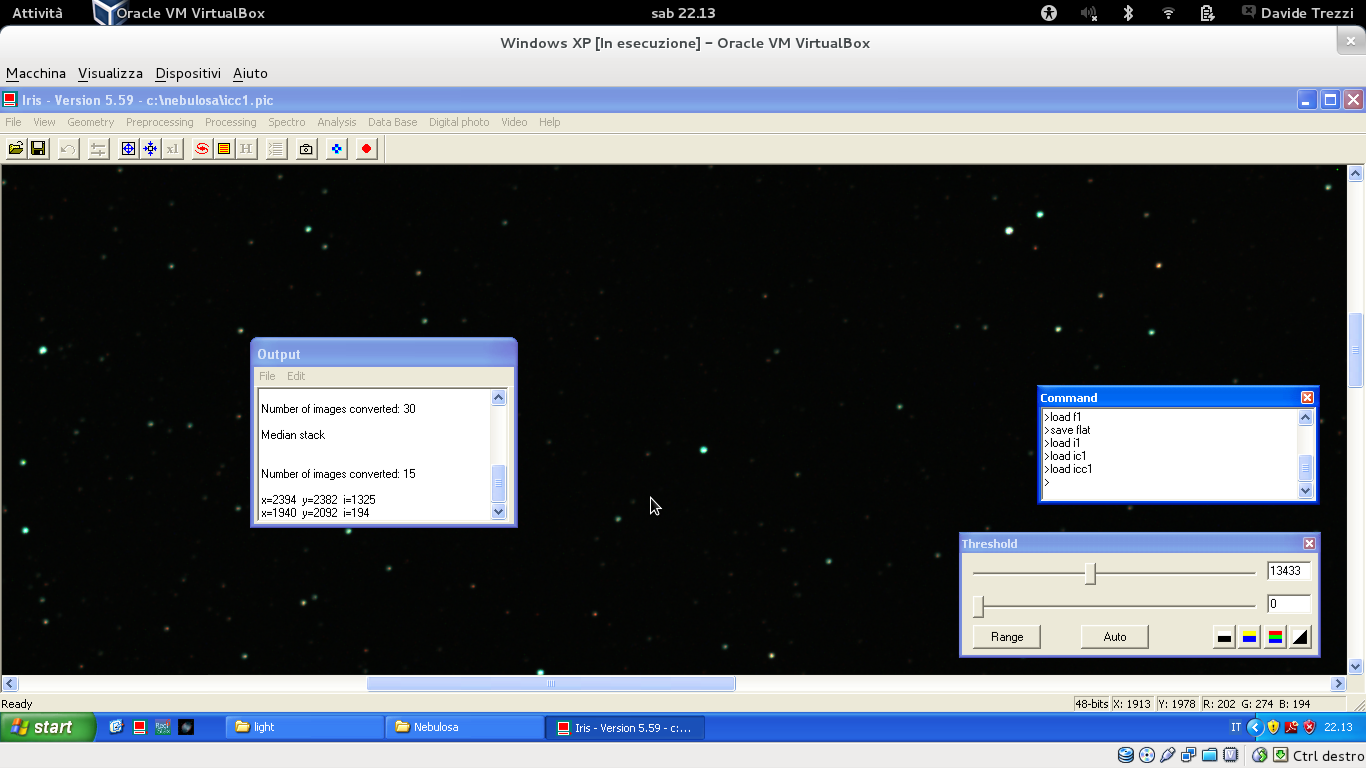 Digita il comando «load icc1» qui!!!
[Speaker Notes: Digitiamo il comando «load icc1» al terminale come indicato in figura seguito da invio.]
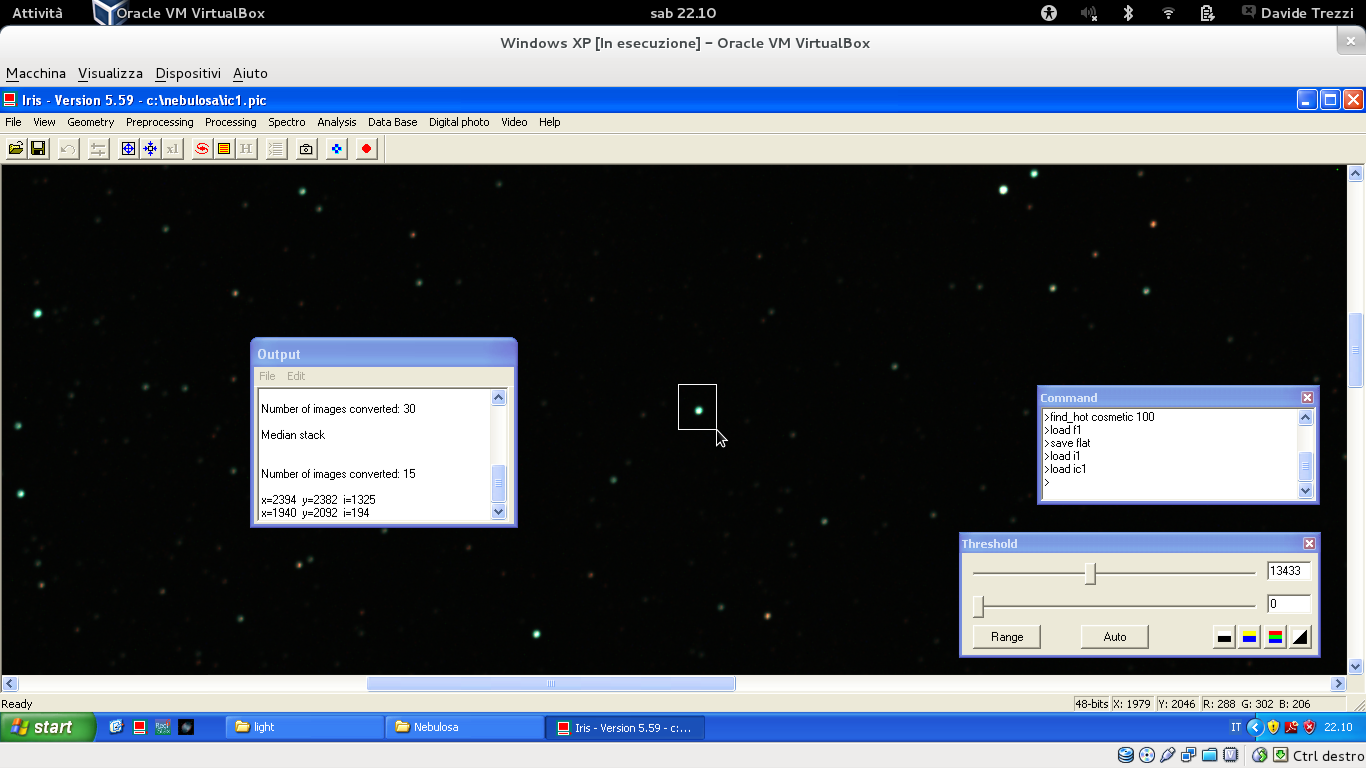 Barre laterali
[Speaker Notes: A questo punto disegniamo un rettangolo intorno ad una stella di media luminosità nell’immagine visualizzata. Possiamo anche muoverci usando le barre laterali come mostrato in figura.]
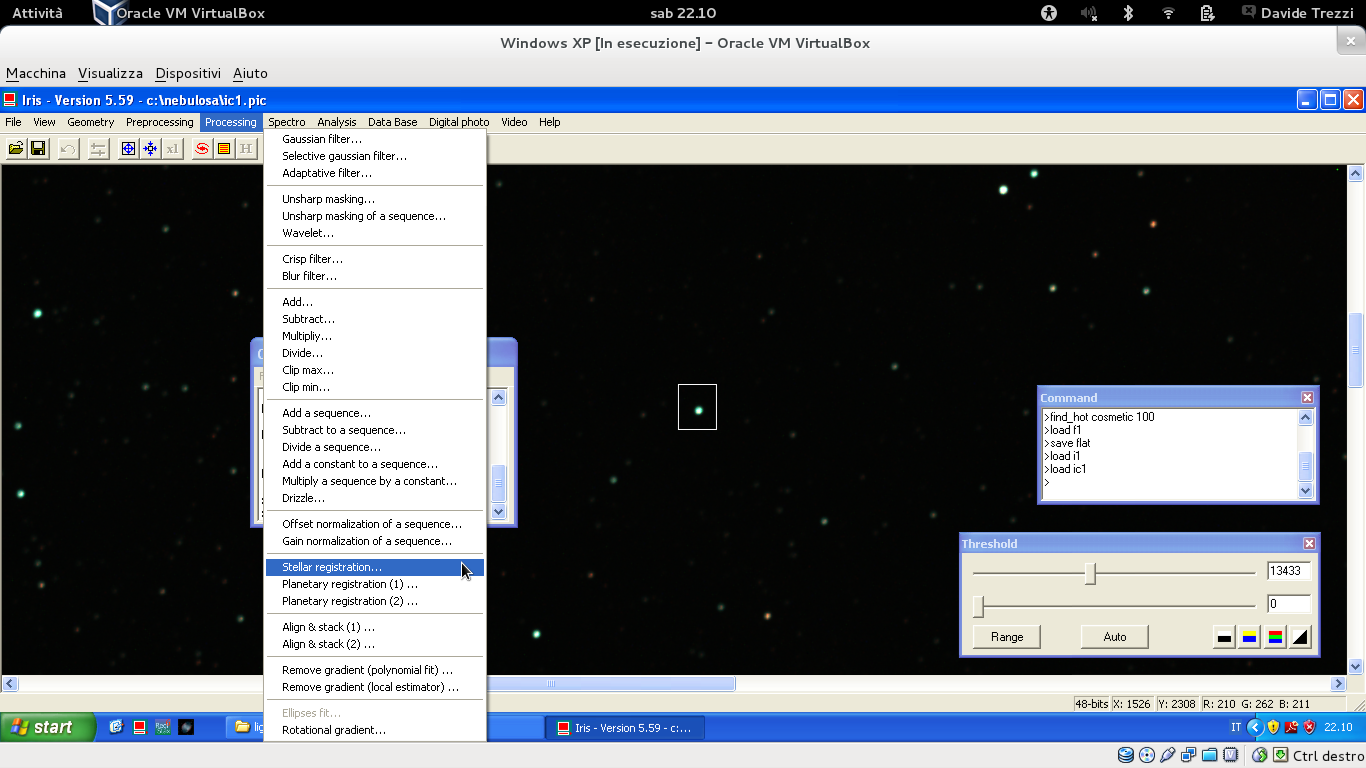 [Speaker Notes: Clicchiamo su «Processing» e quindi su «Stellar registration…».]
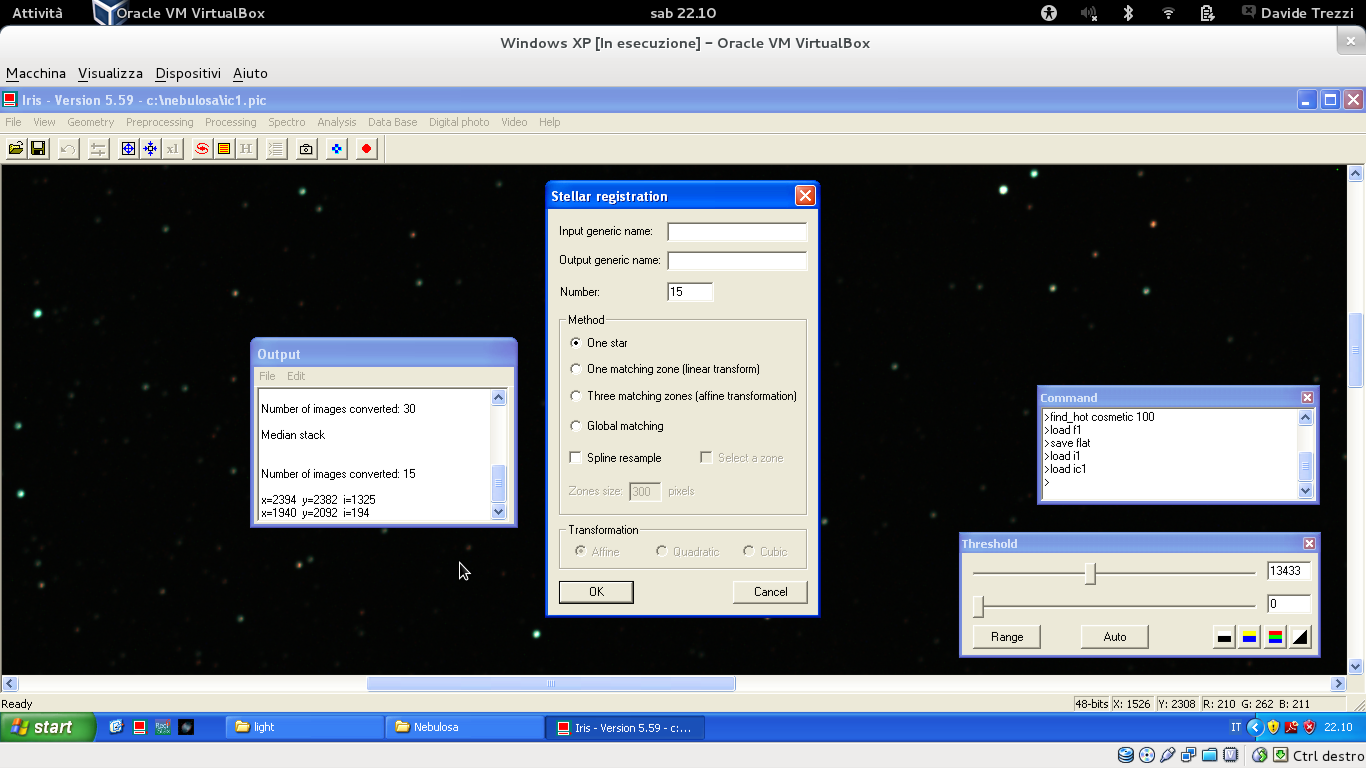 [Speaker Notes: Si aprirà una nuova finestra di dialogo.]
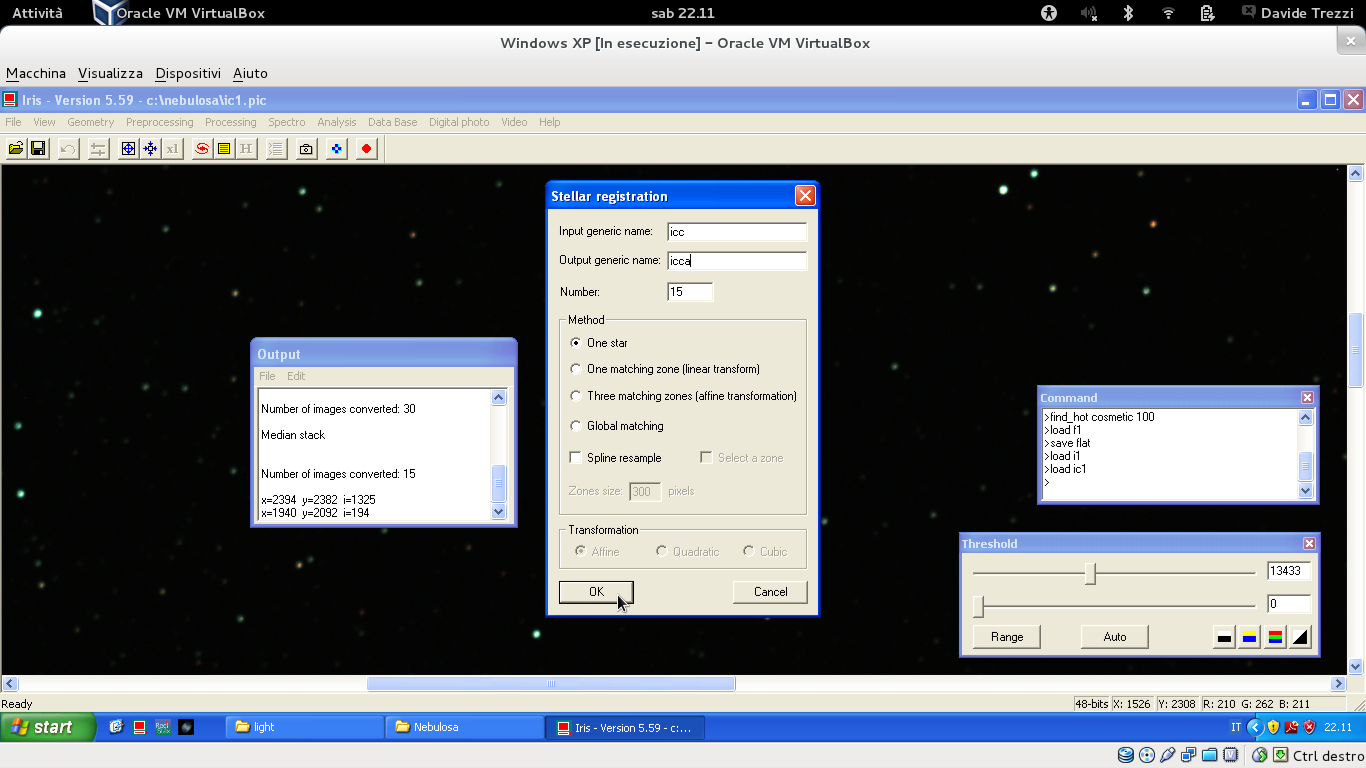 Digita «icc» qui!!!
Digita «icca» qui!!!
Ed infine clicca qui!!!
[Speaker Notes: Inseriamo «icc» nel campo indicato come «Input generic name» in figura e digitiamo «icca» nel campo indicato come «Output generic name» in figura.
Infine clicchiamo su «OK».]
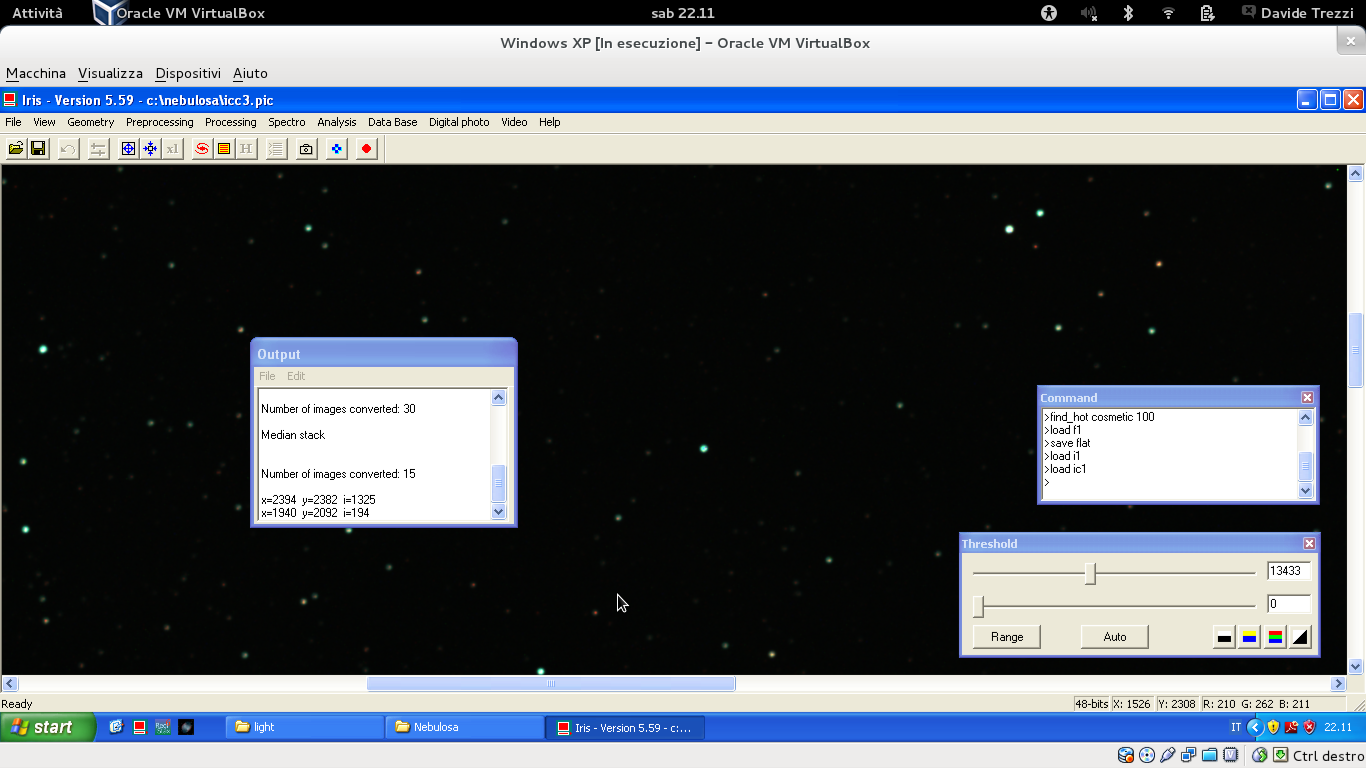 [Speaker Notes: IRIS elaborerà le immagini e ci visualizzerà un’immagine (del tutto simile a quella precedente).]
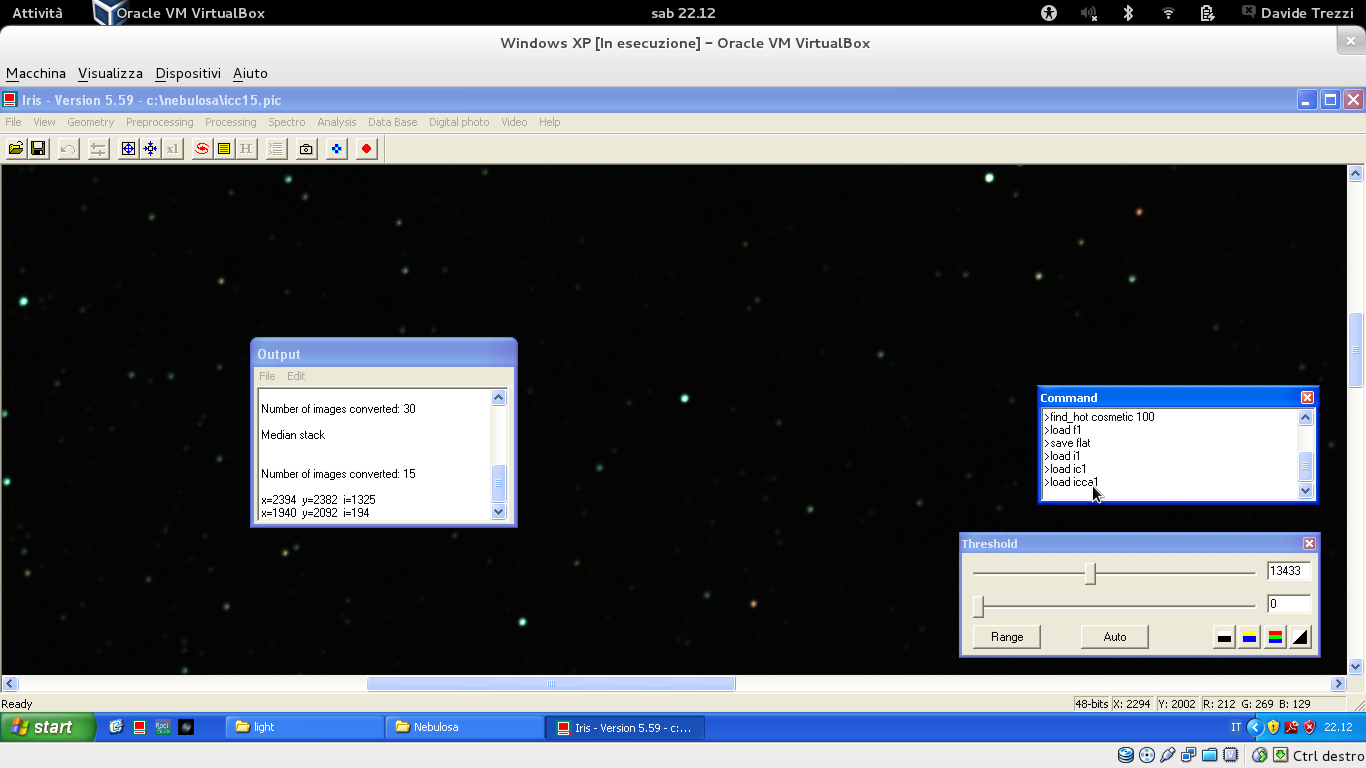 Digita il comando «load icca1» qui!!!
[Speaker Notes: Digitiamo il comando «load icca1» nel terminale seguito da invio.]
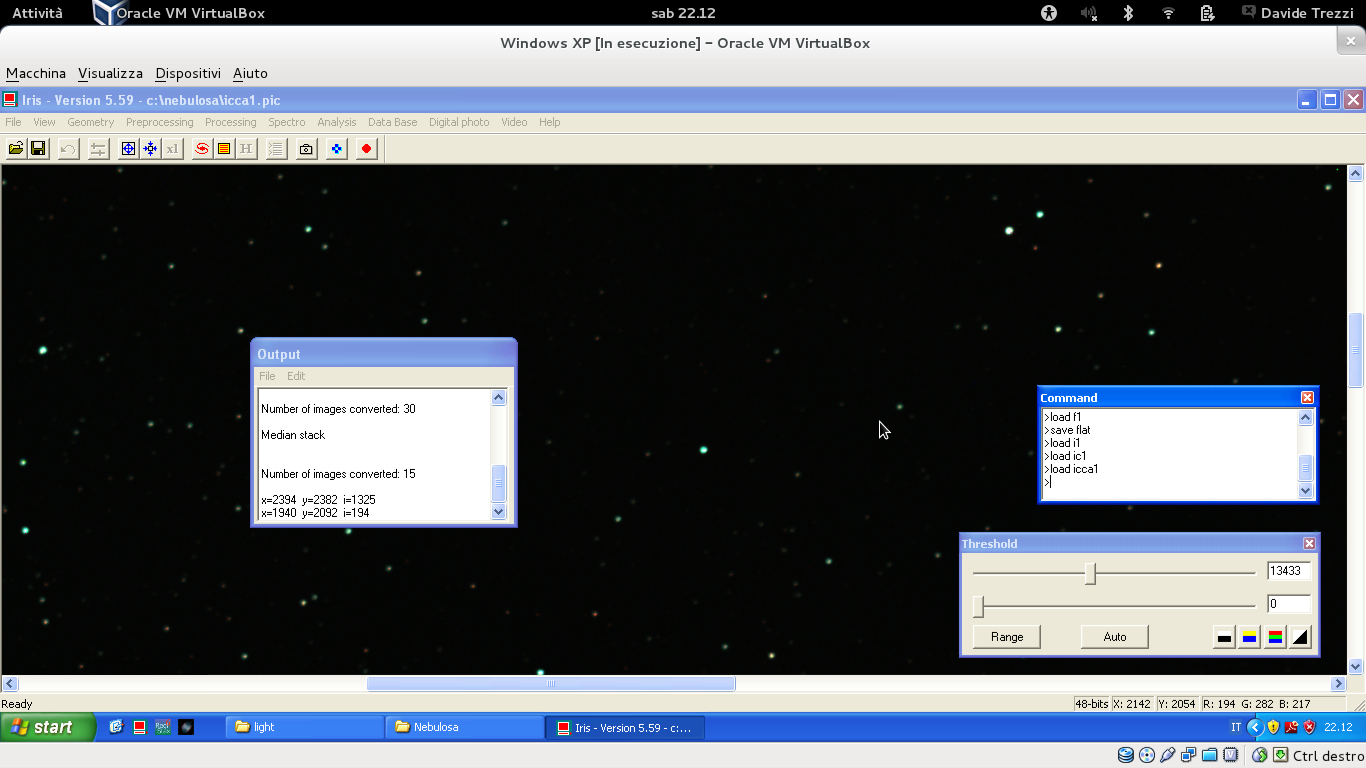 [Speaker Notes: Si aprirà l’immagine icca1…]
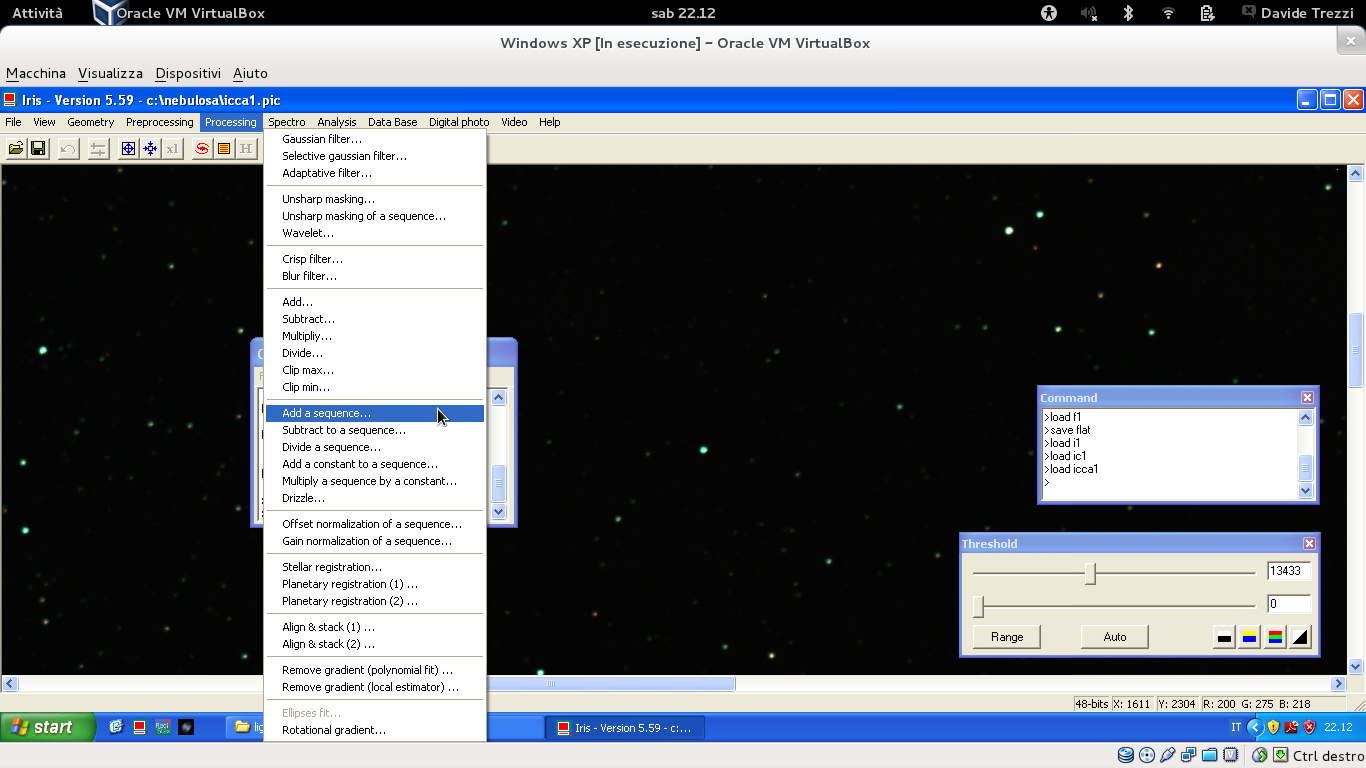 [Speaker Notes: Clicchiamo su «Processing» e quindi «Add a sequence…»]
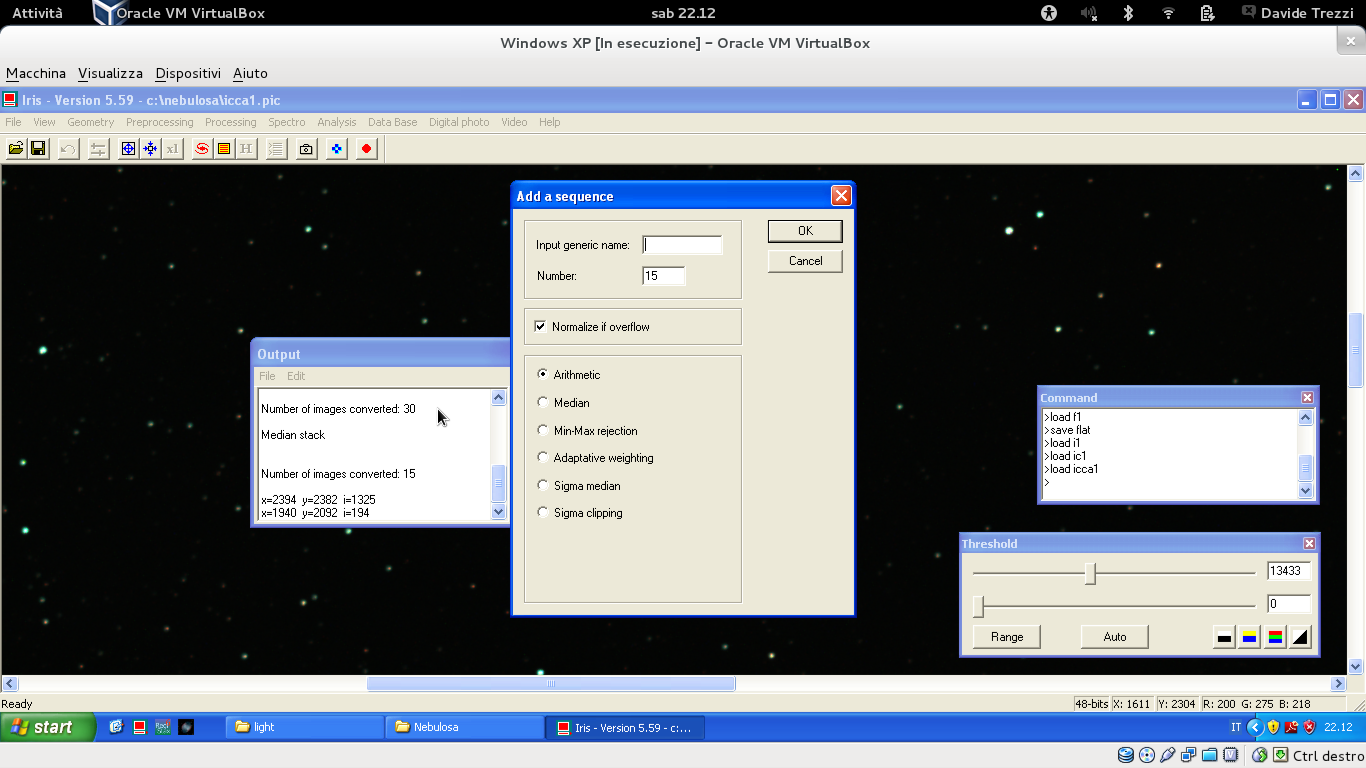 Digita «icca» qui!!!
[Speaker Notes: Si aprirà una nuova finestra di dialogo. Digitiamo «icca» nel campo «Input generic name» come indicato in figura.]
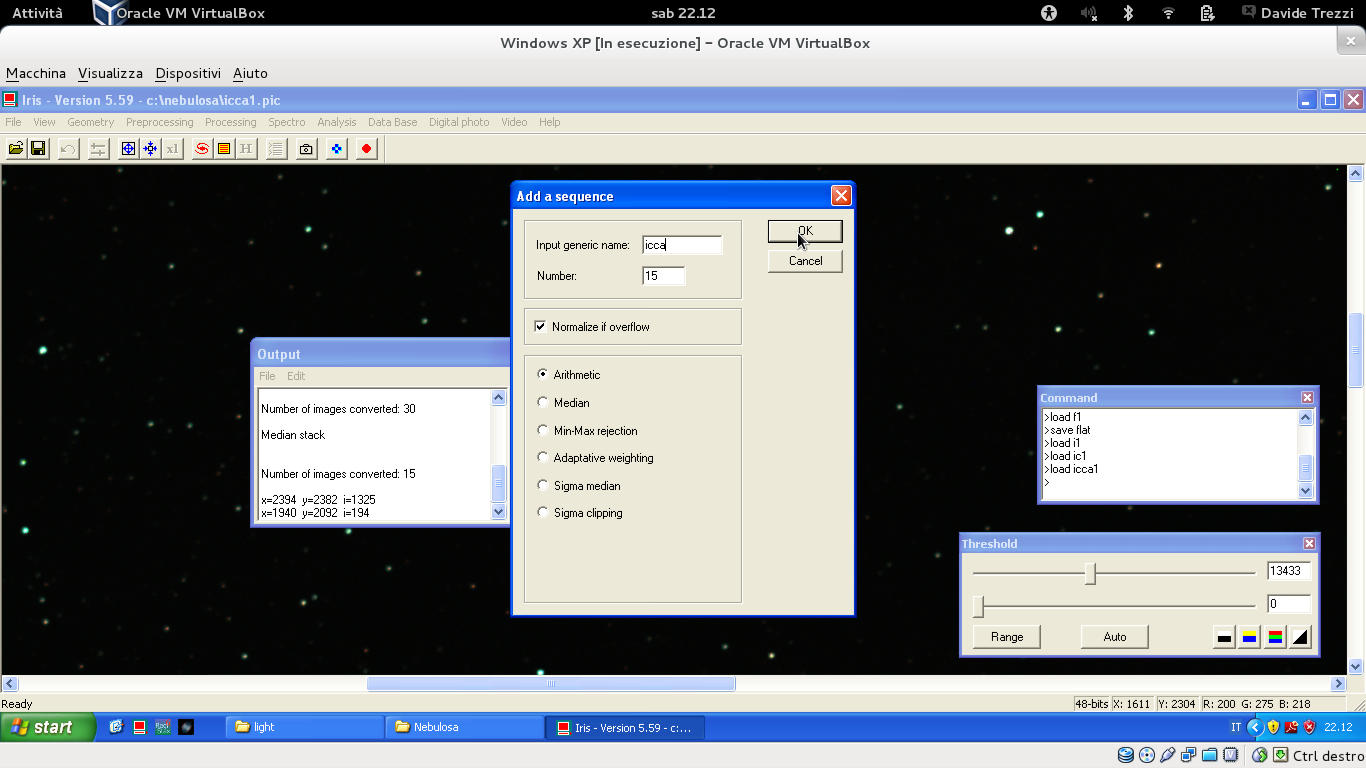 Clicca qui!!!
[Speaker Notes: Premiamo quindi «OK»]
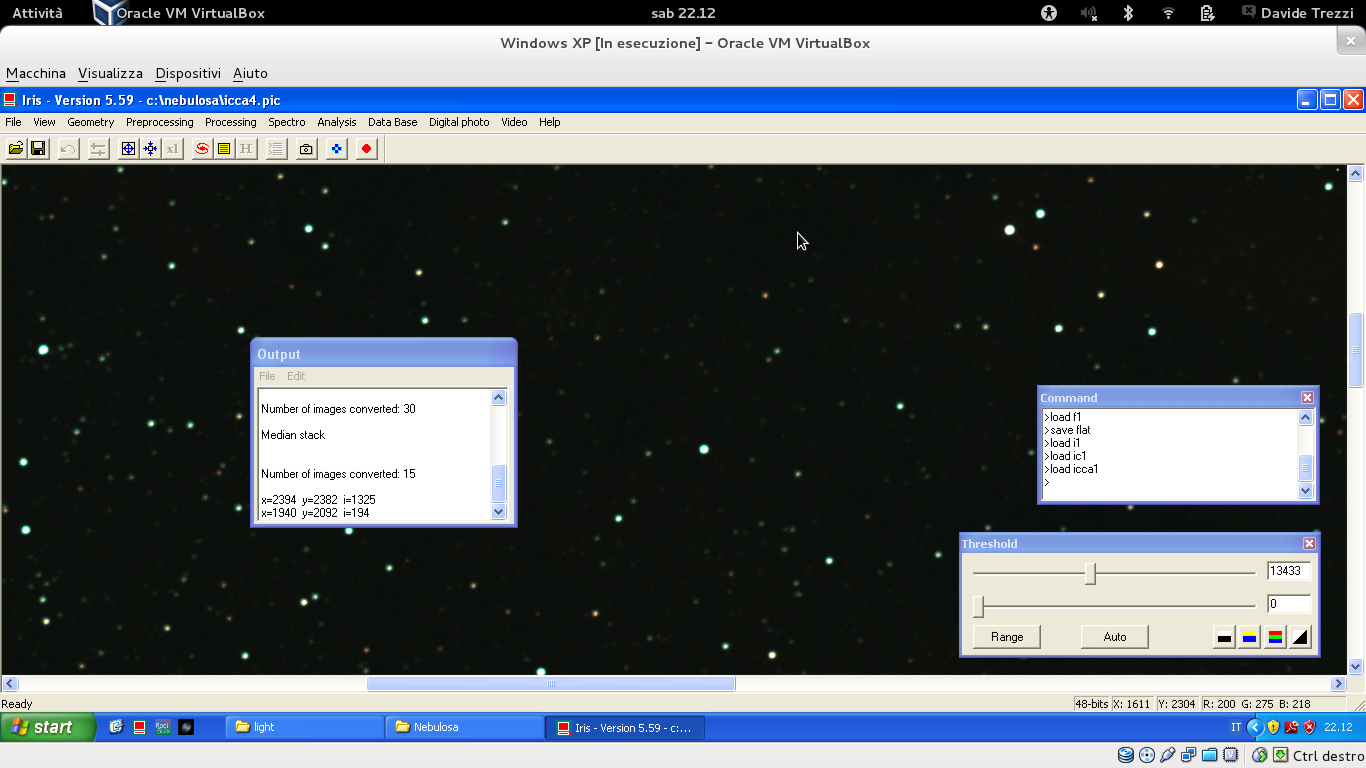 [Speaker Notes: IRIS elaborerà le nostre immagini…]
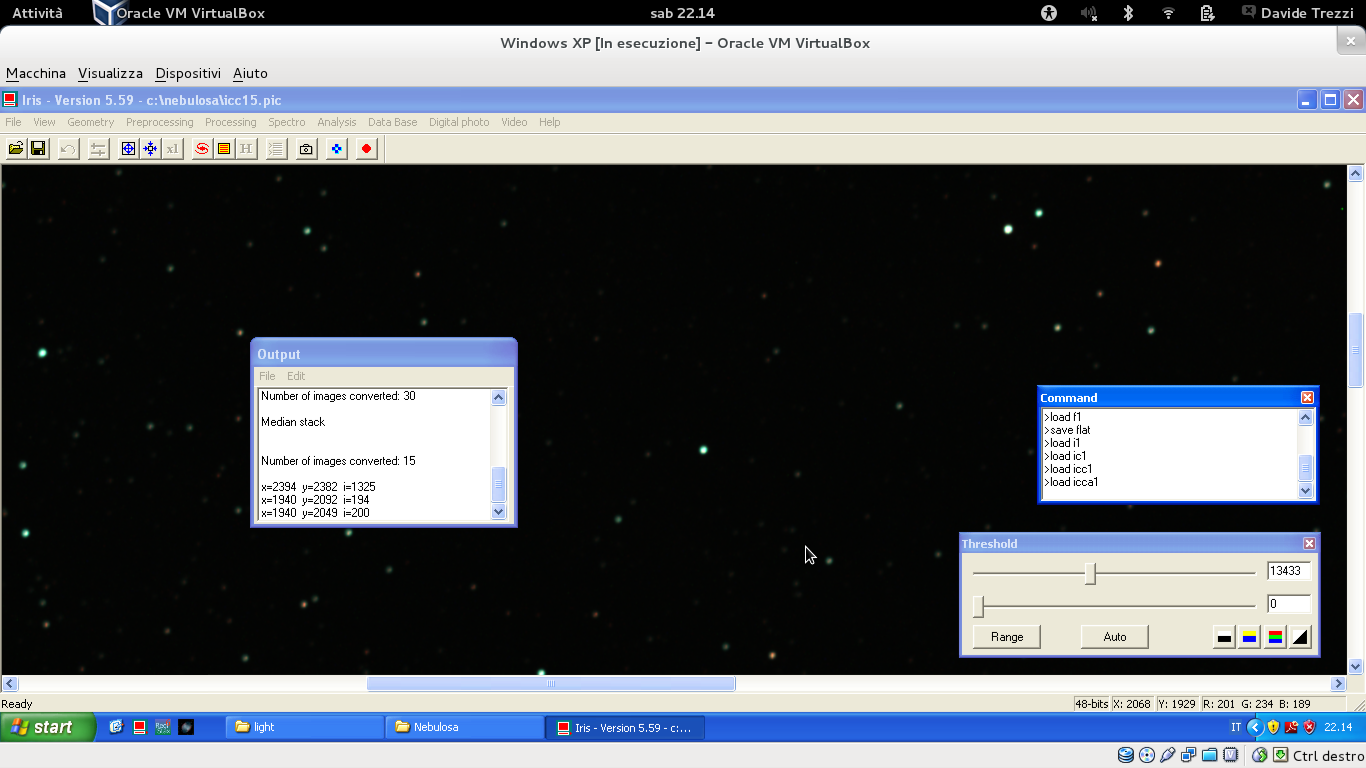 [Speaker Notes: L’immagine «somma delle immagini» verrà mostrata.]
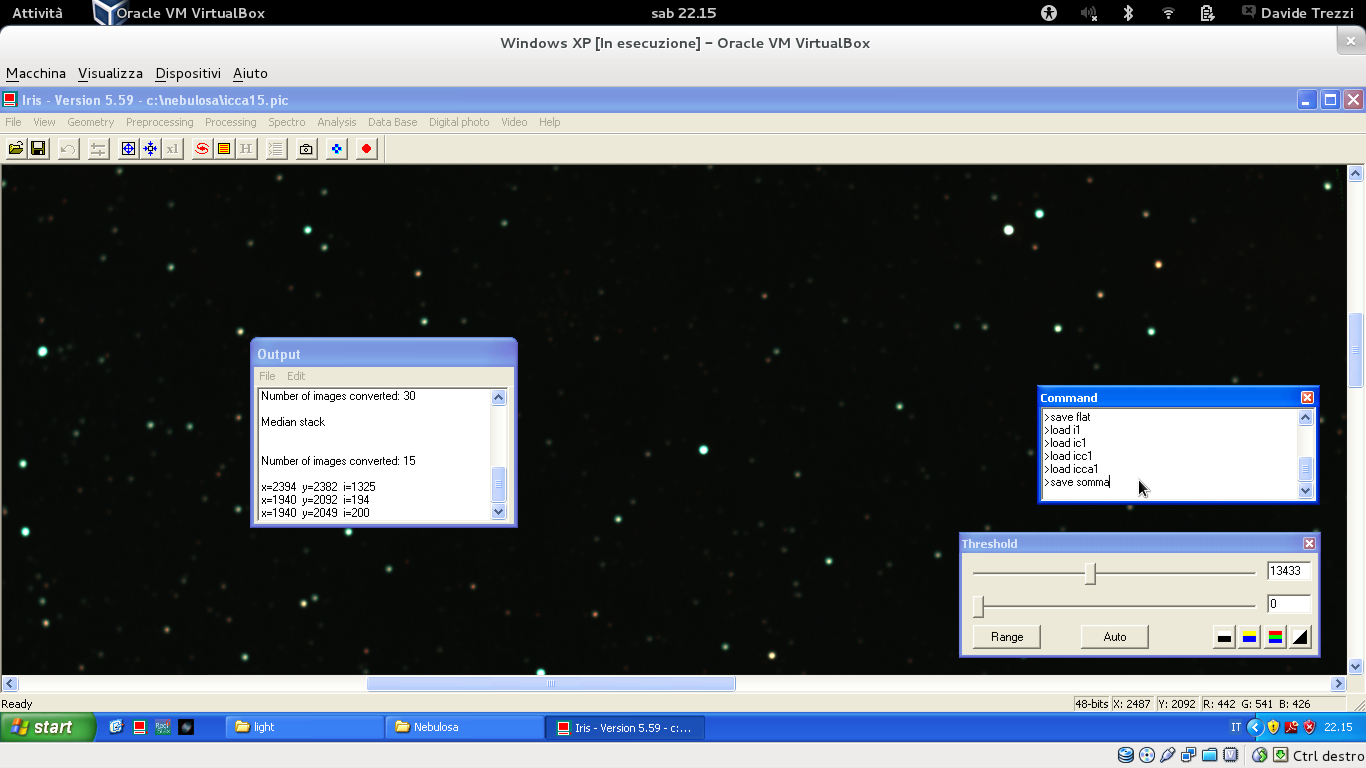 Digita il comando «save somma» qui!!!
[Speaker Notes: Digitare il comando «save somma» al terminale seguito da invio, come indicato in figura.]
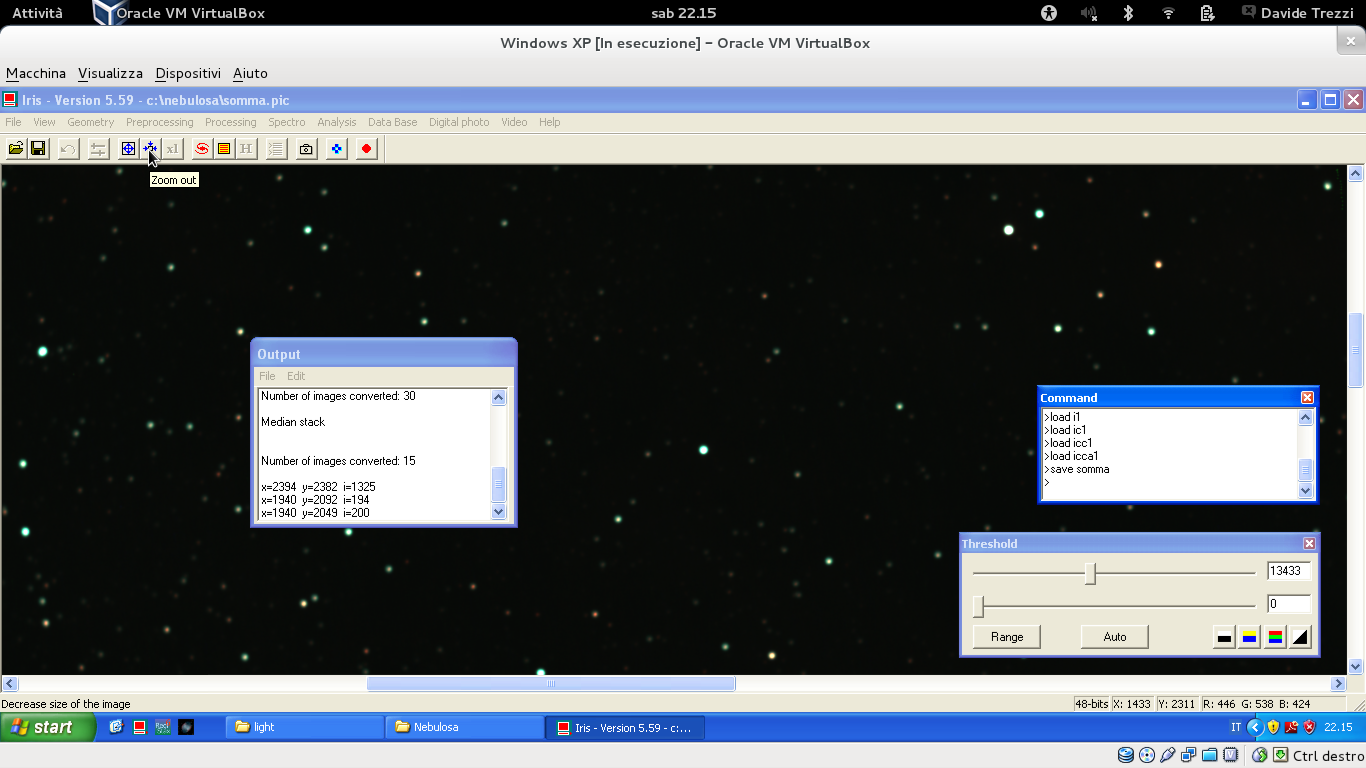 Clicca qui!!!
[Speaker Notes: Cliccare sull’icona mostra in figura per ridurre le dimensioni dell’immagine.]
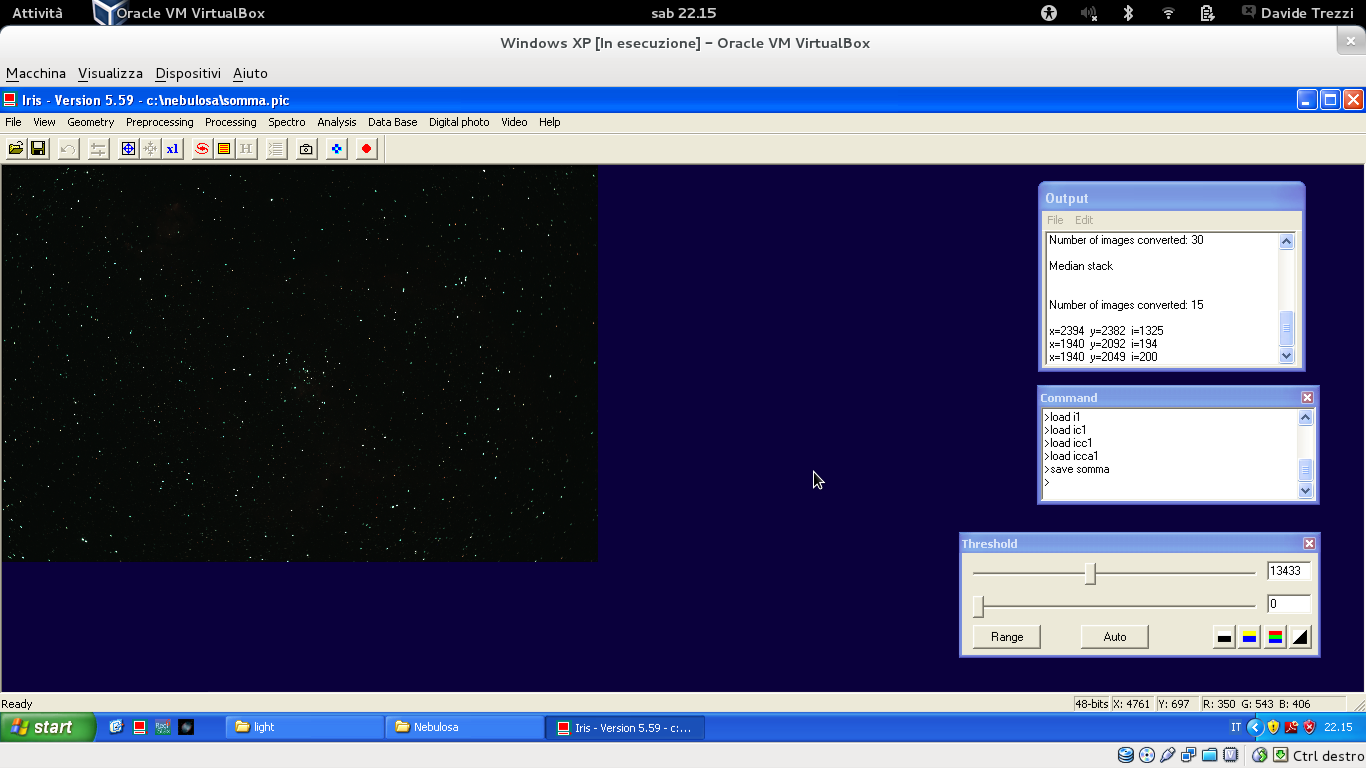 [Speaker Notes: L’immagine scalata sarà così visibile in IRIS.]
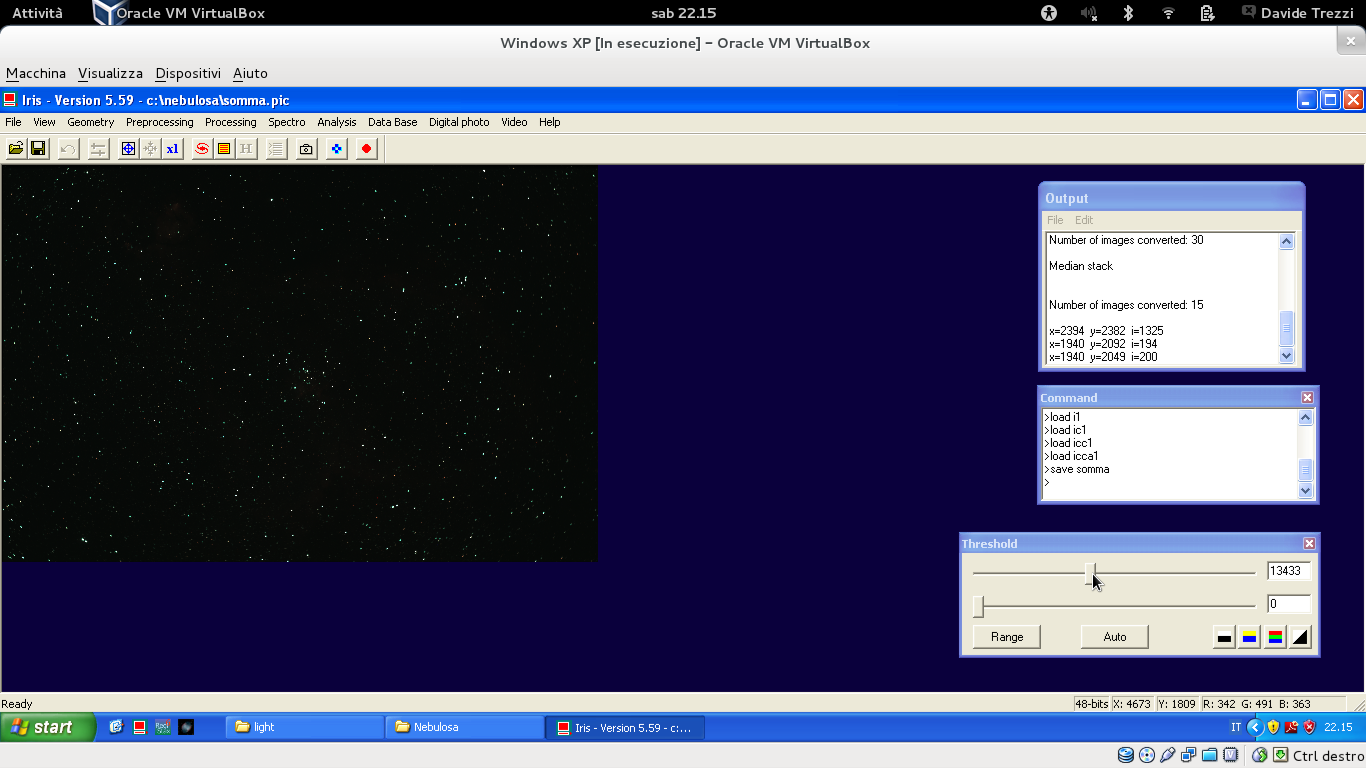 Muovere questo cursore verso sinistra
[Speaker Notes: Clicchiamo sul cursore indicato in figura e muoviamolo verso sinistra finche l’immagine non avrà un colorito verdognolo.]
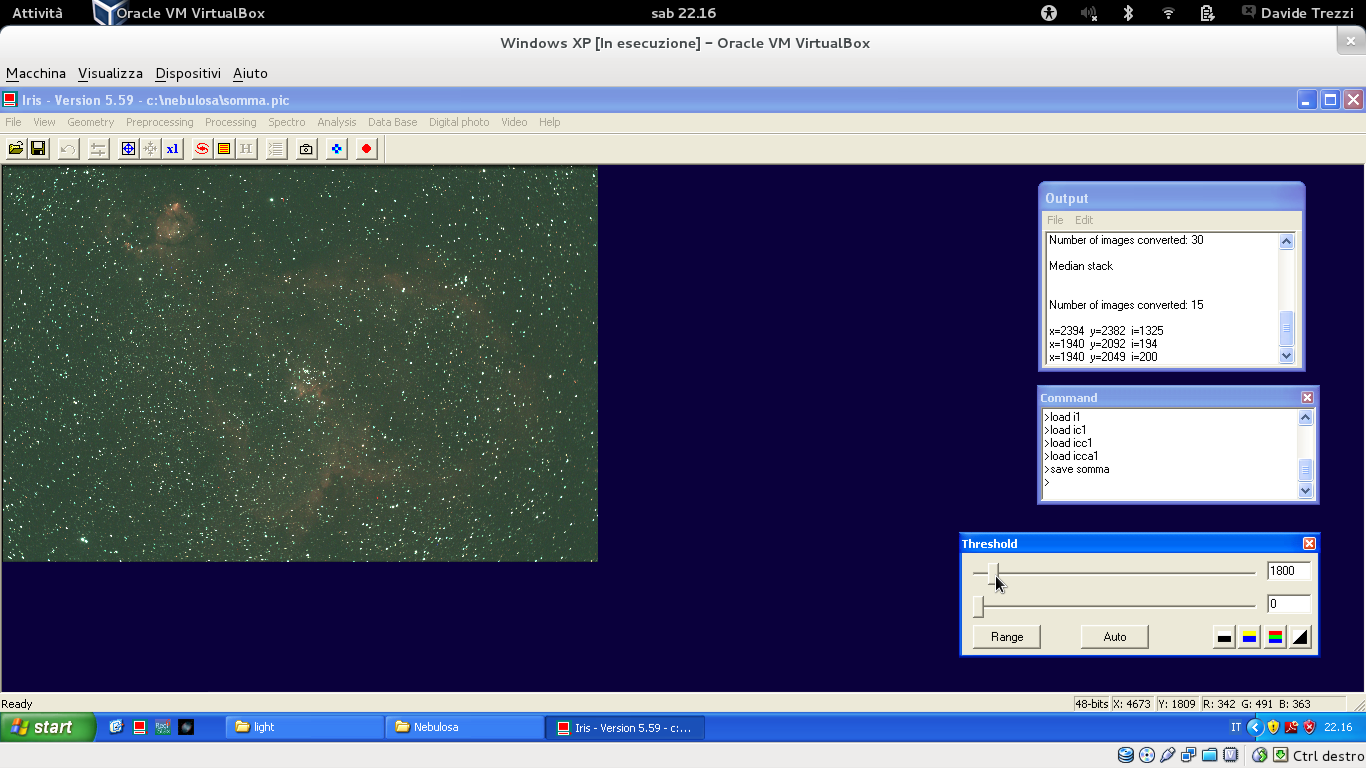 [Speaker Notes: Ecco l’immagine verdognola (si vede la nebulosa !!!)]
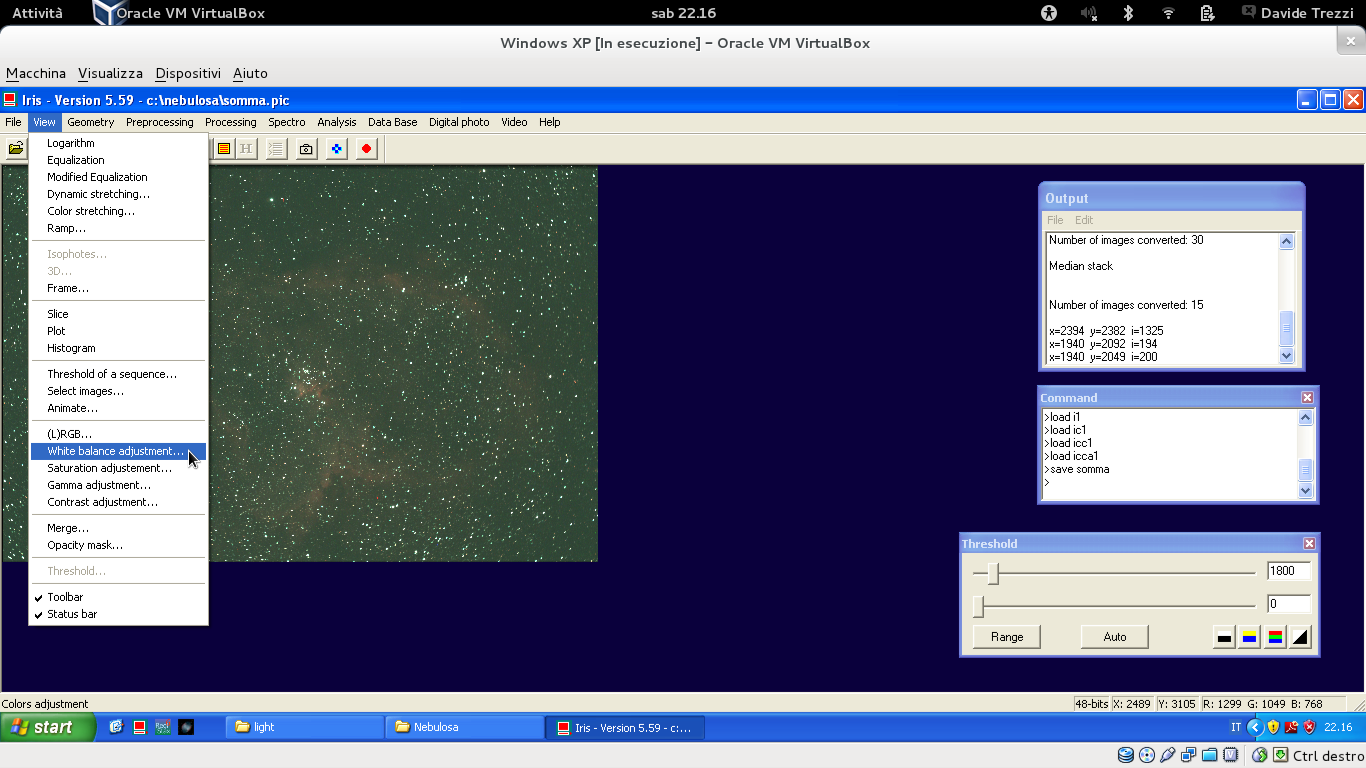 [Speaker Notes: Clicchiamo su «View» e quindi su «White balance adjustment»]
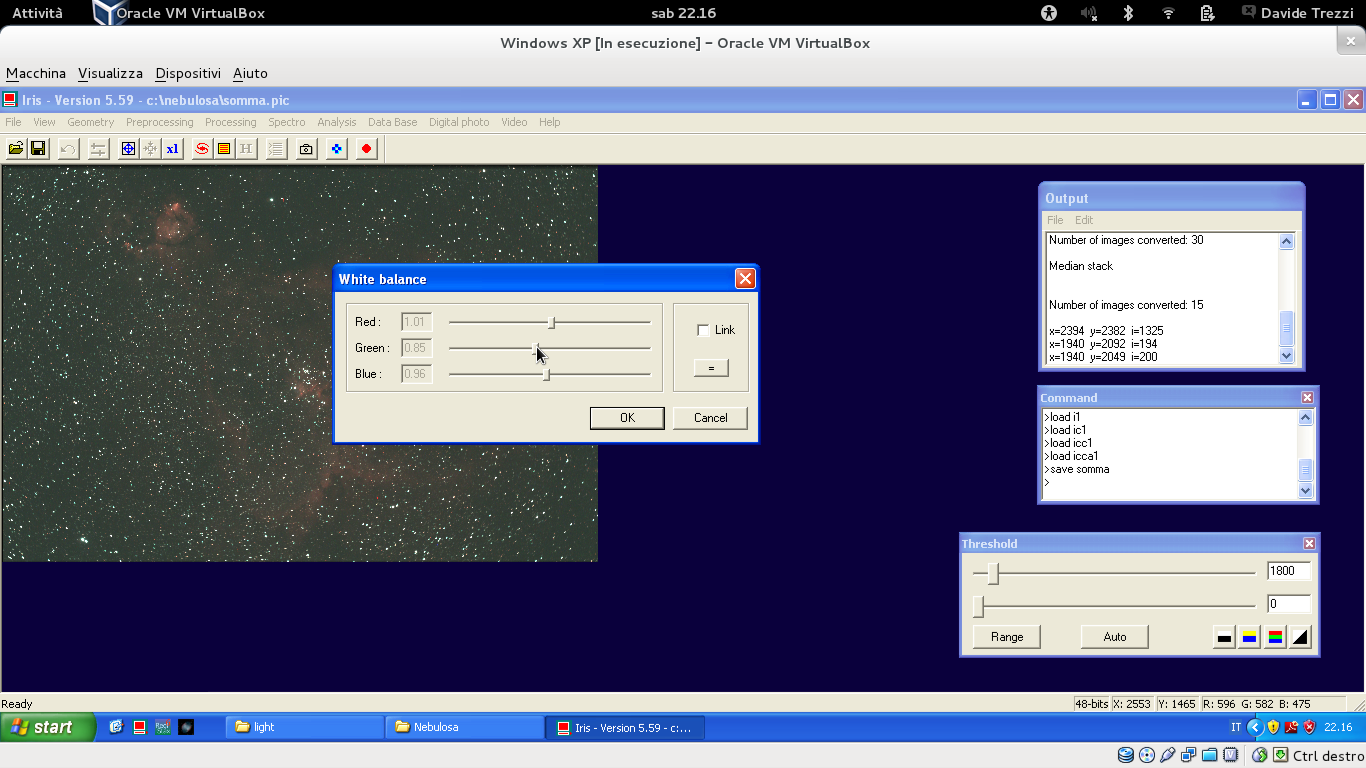 Gioca con i cursori
… e poi clicca qui!!!
[Speaker Notes: Si aprirà una nuova finestra di dialogo. Muovere i cursori finché il cielo da verdognolo diventa di colore nero-grigiognolo. Per fare questo di solito è sufficiente spostare il cursore «Green» verso sinistra. Dopodiché, finito gli aggiustamenti, premere «OK».]
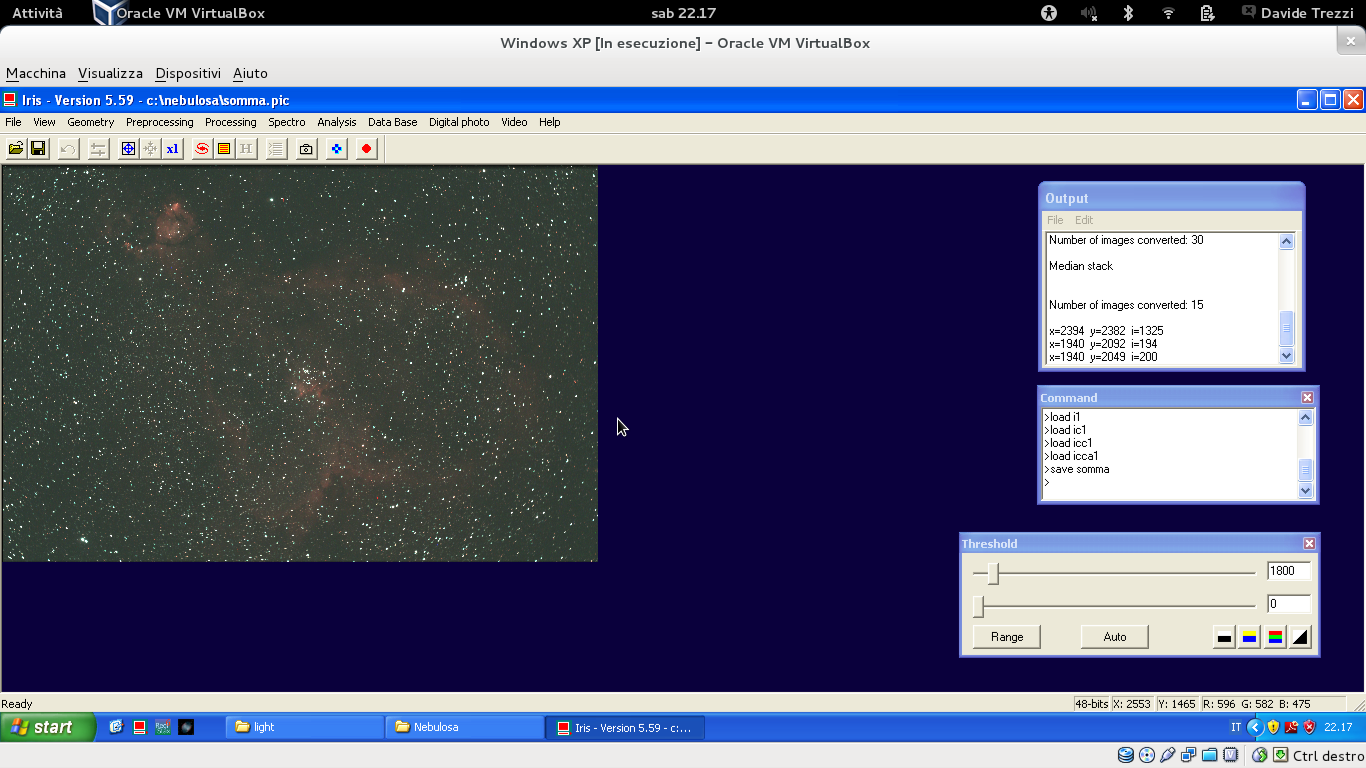 [Speaker Notes: Ecco l’immagine ora non più verdognola…]
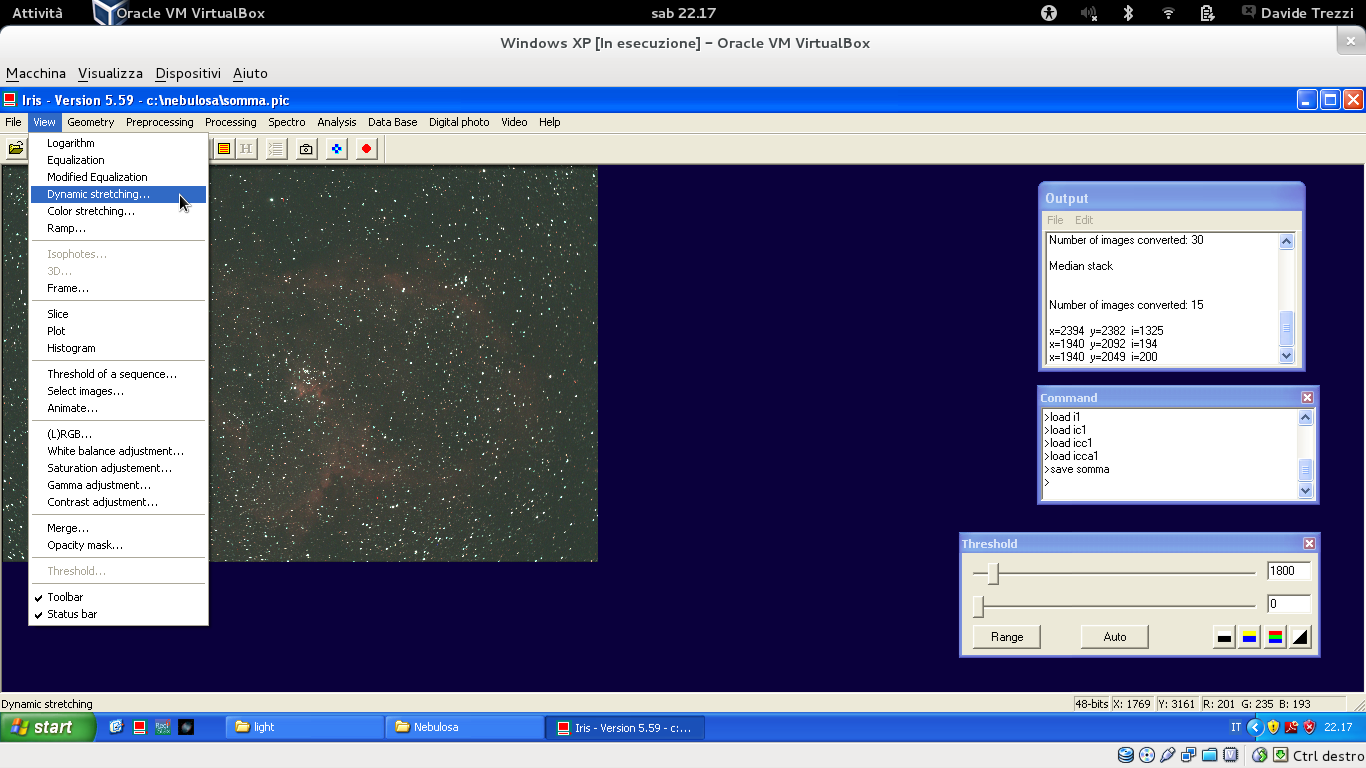 [Speaker Notes: Clicchiamo nuovamente su «View» e quindi «Dynamic stretching…».]
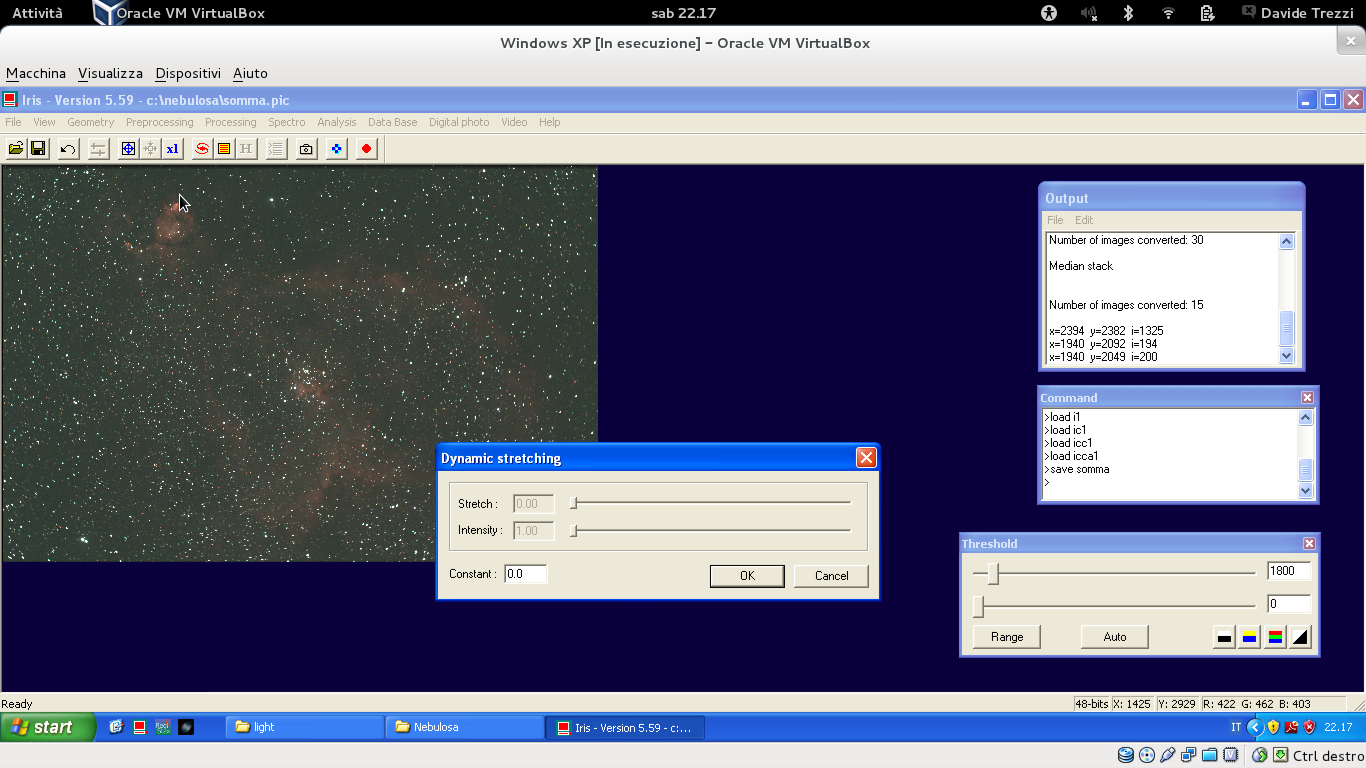 [Speaker Notes: Si aprirà una nuova finestra di dialogo.]
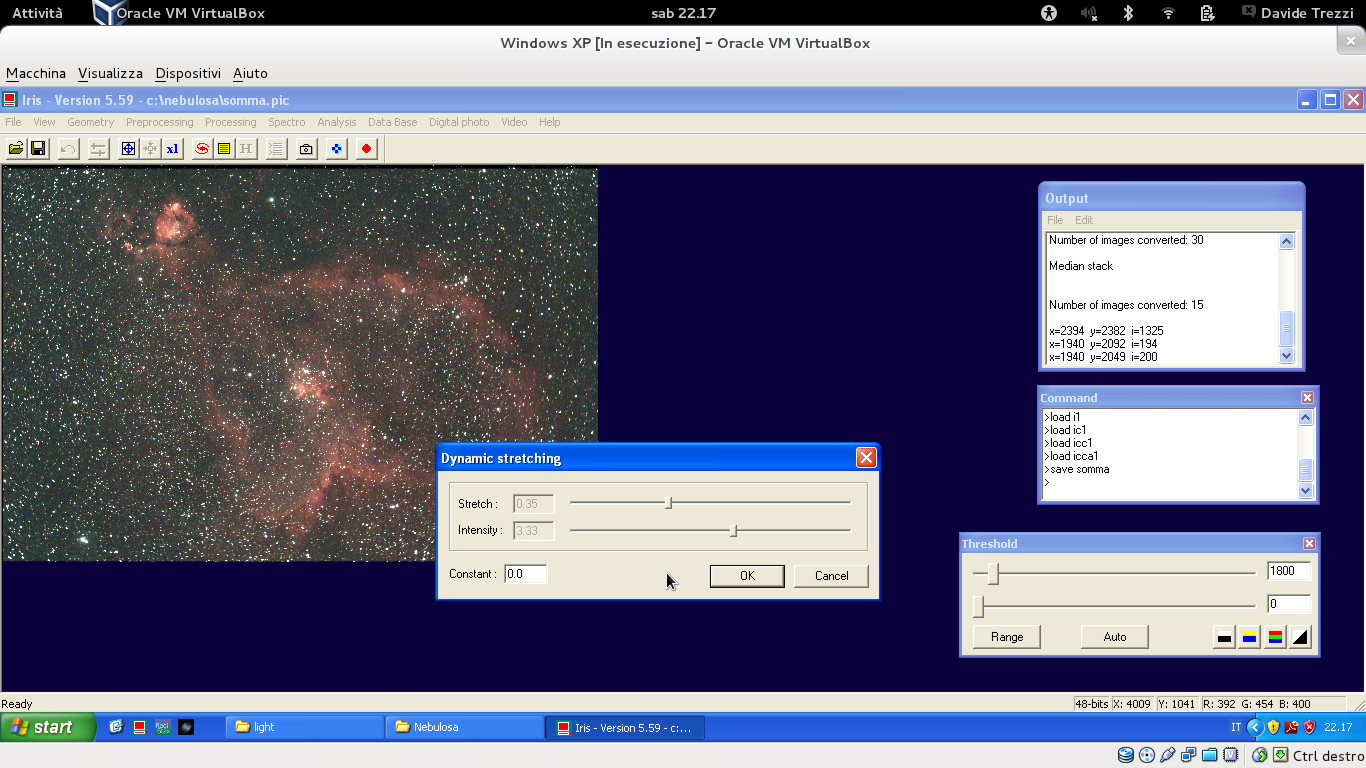 Gioca con i cursori…
… e poi clicca qui!!!
[Speaker Notes: Muoviamo i due cursori verso sinistra e poi premiamo «OK» quando l’immagine ci piace.]
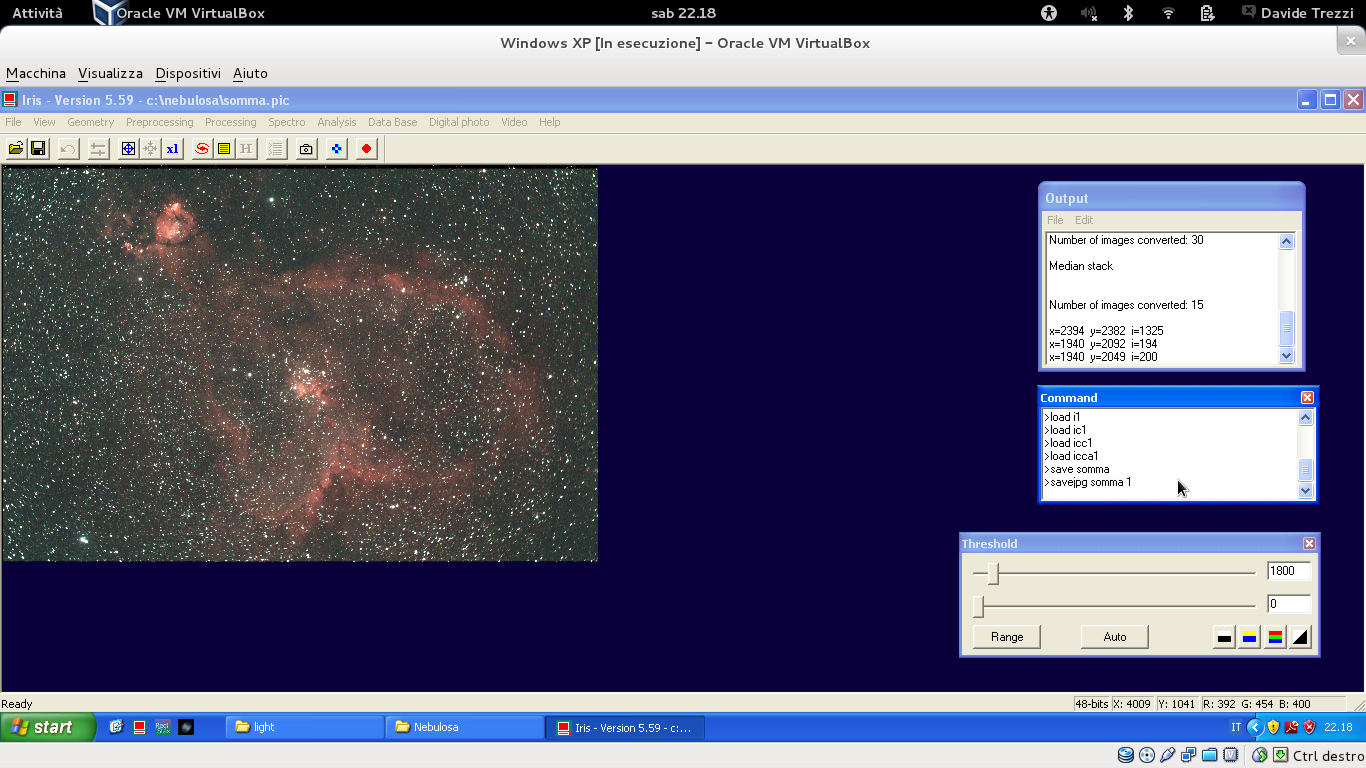 Digita il comando «savejpg somma 1» qui!!!
[Speaker Notes: Ecco l’immagine (già bella) della nebulosa. Digitiamo il comando «savejpg somma 1» nel terminale, come indicato in figura.]
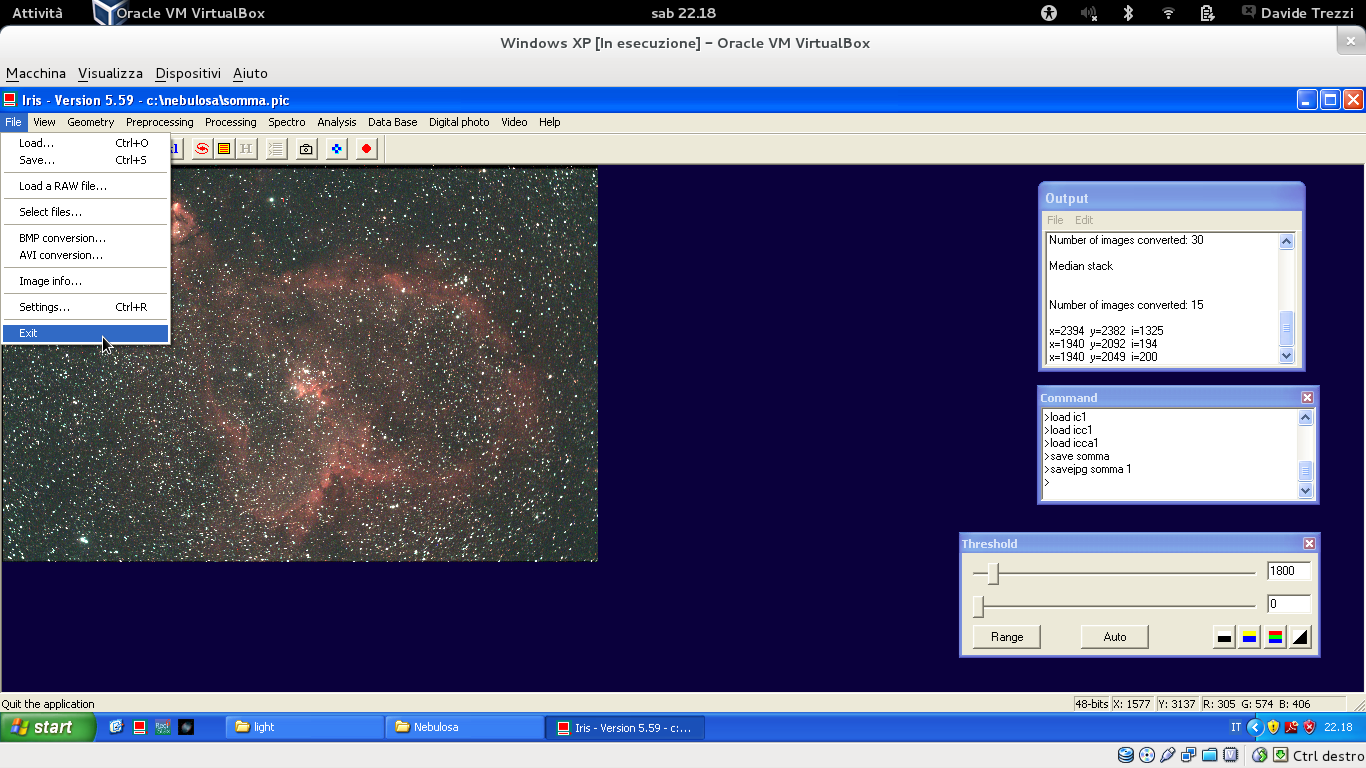 [Speaker Notes: Clicchiamo su «File» e quindi «Exit»]
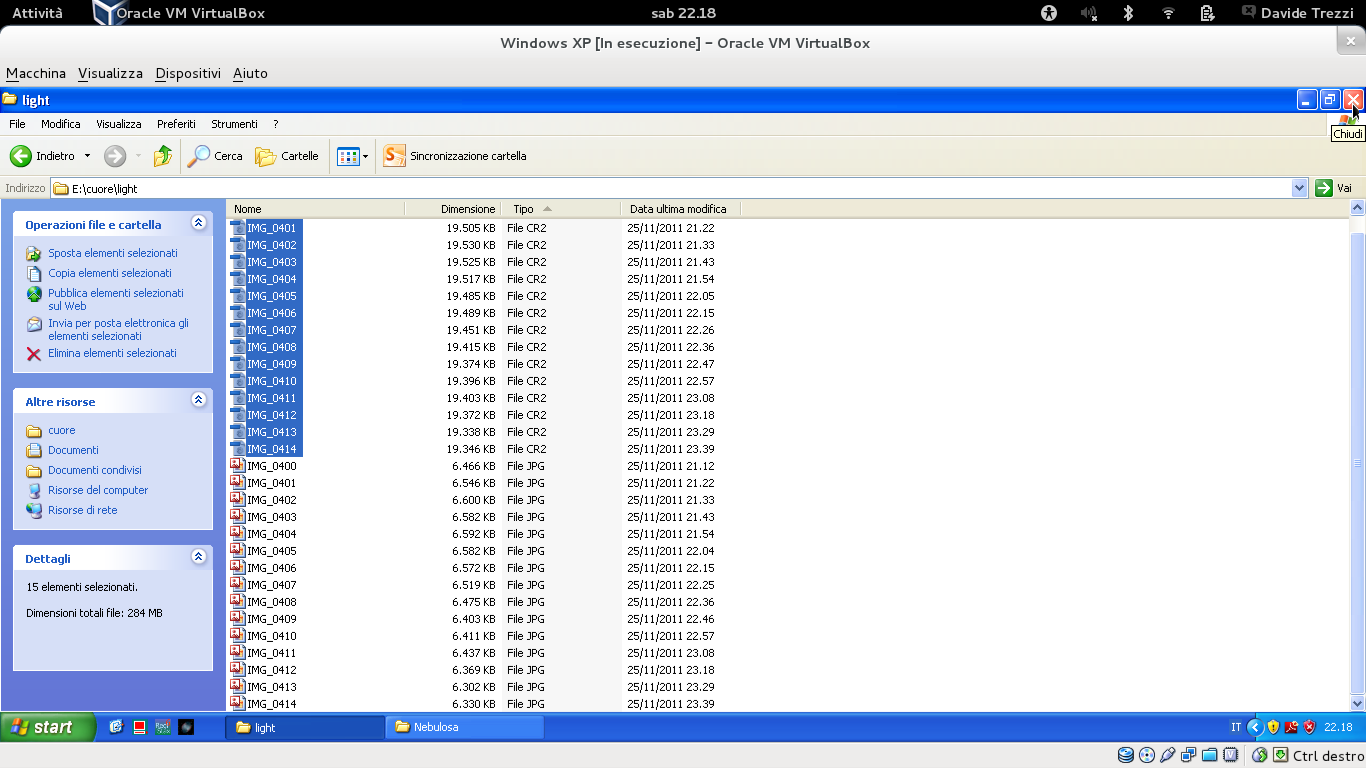 [Speaker Notes: Abbiamo così chiuso IRIS. Chiudiamo la finestra dove abbiamo le nostre immagini.]
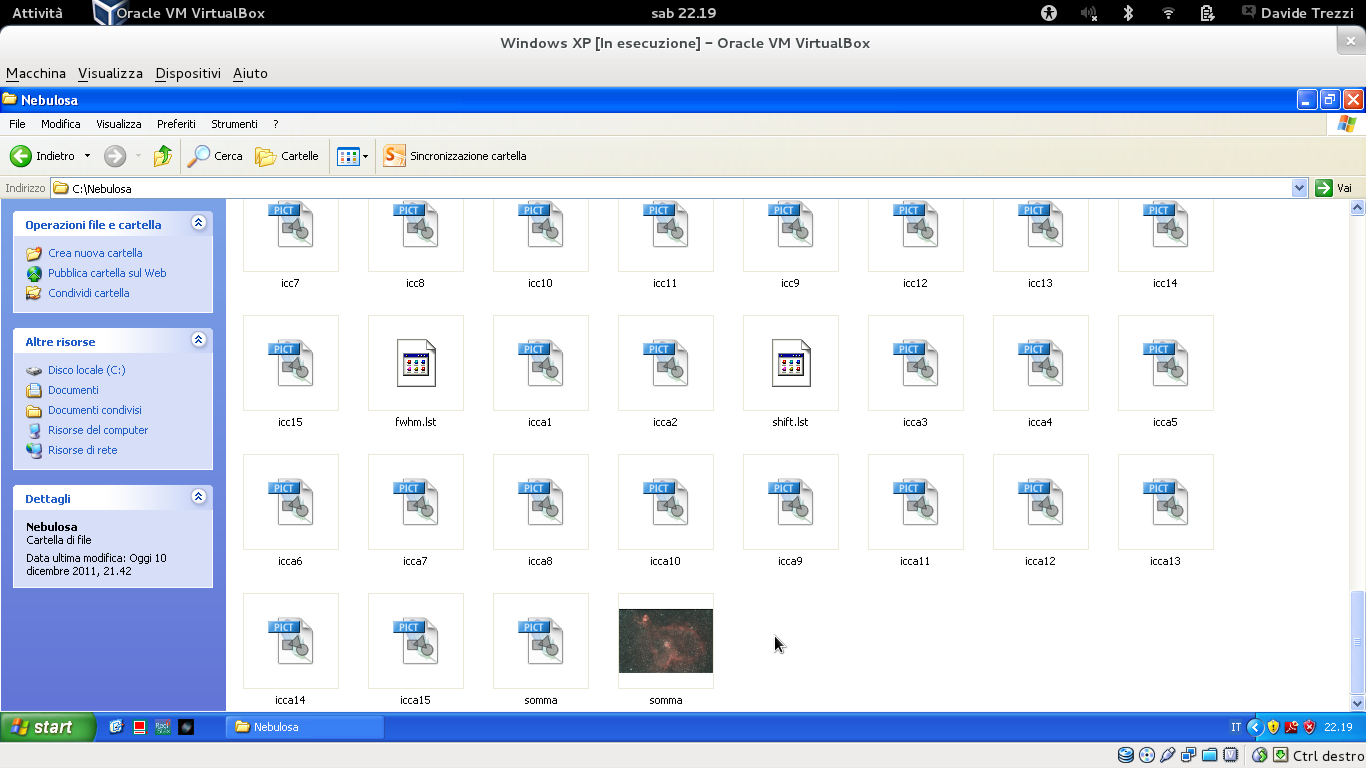 [Speaker Notes: Ultima finestra che ci rimane aperta è la cartella «nebulosa», dove vedremo tantissimi files (tra cui i nostri icca, icc, somma…). Sfogliando troverete un file somma.jpg. E’ la nostra nebulosa: Yuppiiiii!!!!]
Capitolo VI
Elaborazione finale
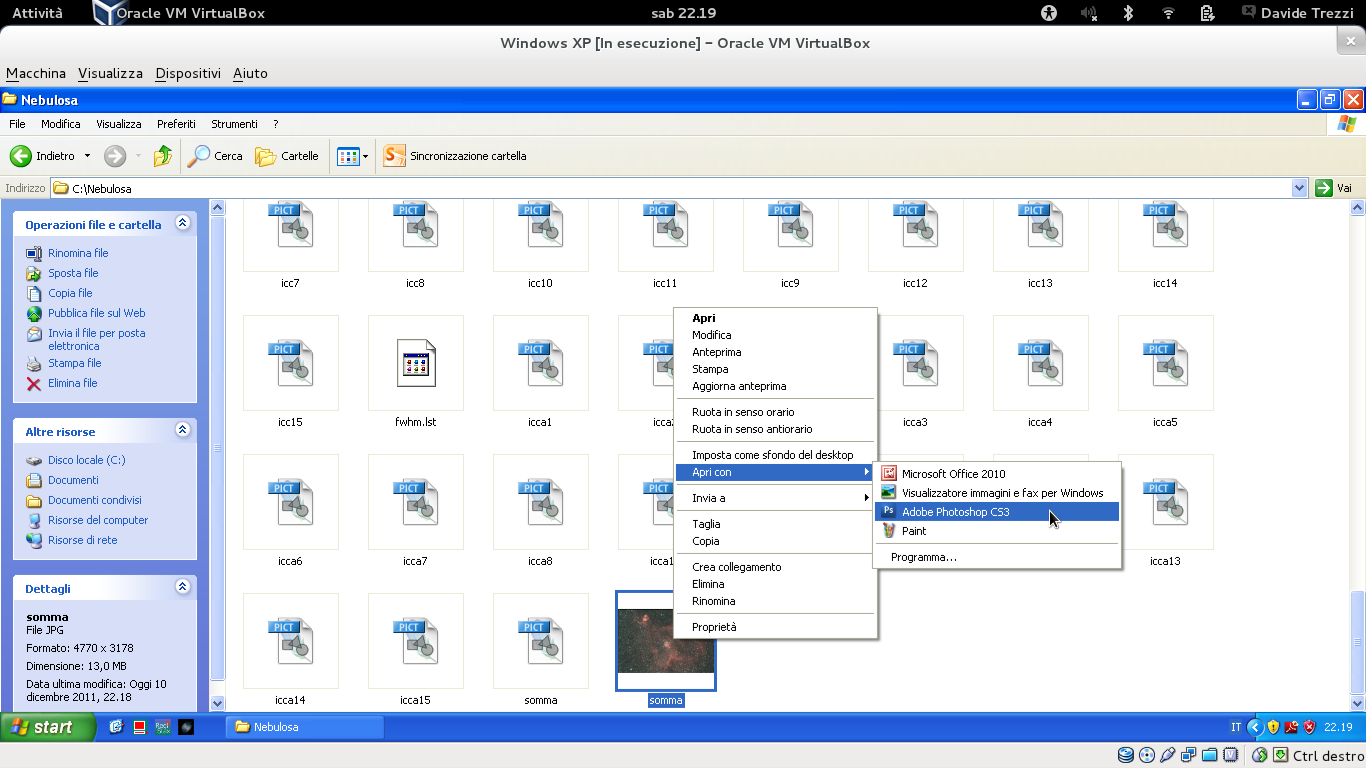 [Speaker Notes: Clicchiamo con il tasto destro sul file e quindi «Apri con» e «Adobe Photoshop CS3».]
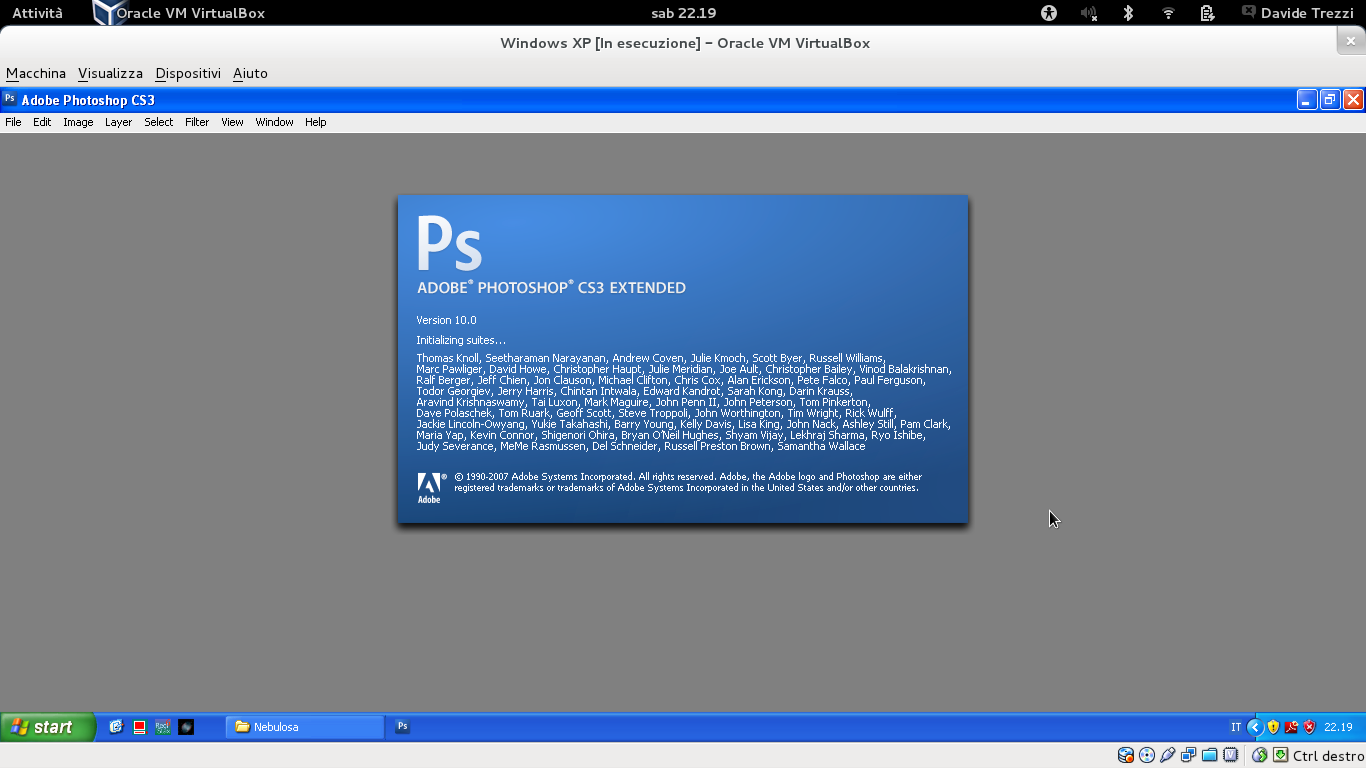 [Speaker Notes: Ecco che si aprirà Adobe Photoshop CS3]
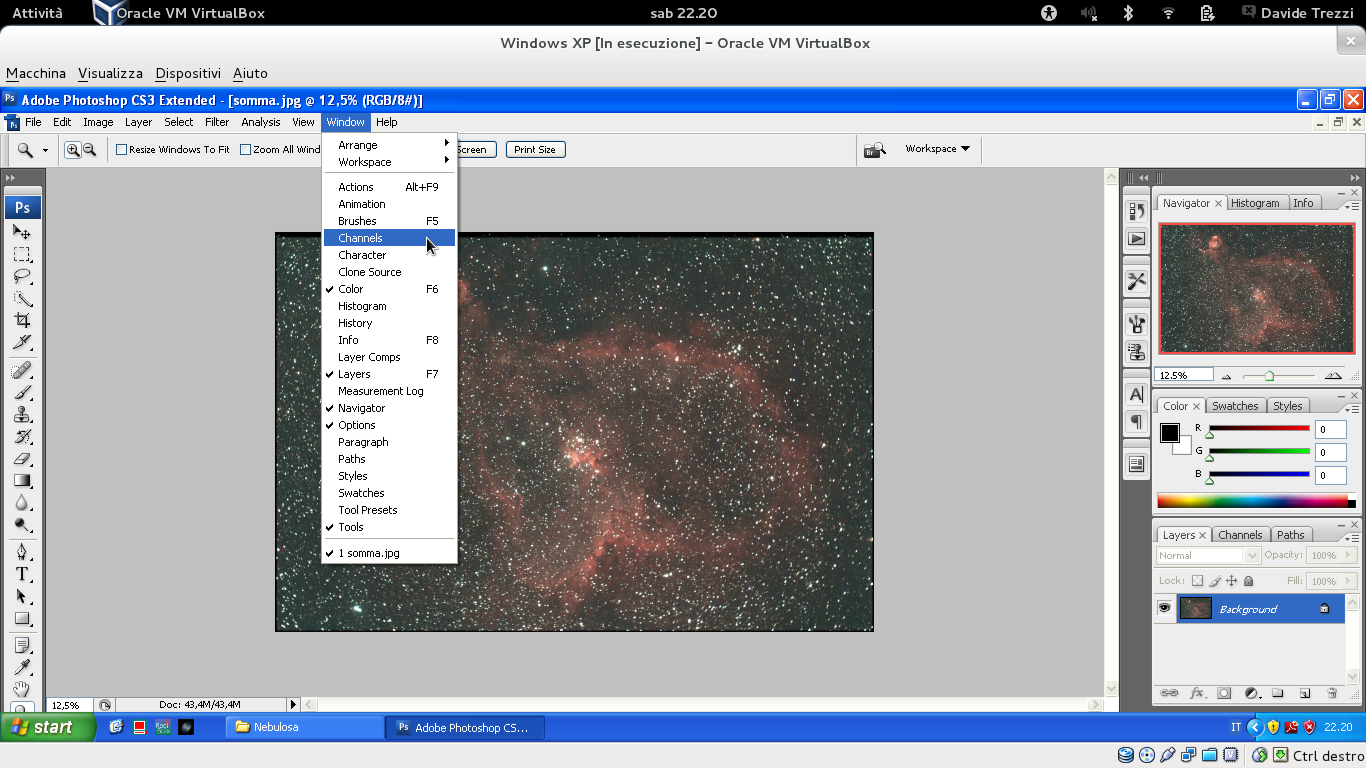 [Speaker Notes: Clicchiamo su «Window (Finestra)» e quindi «Channels (Canali)»]
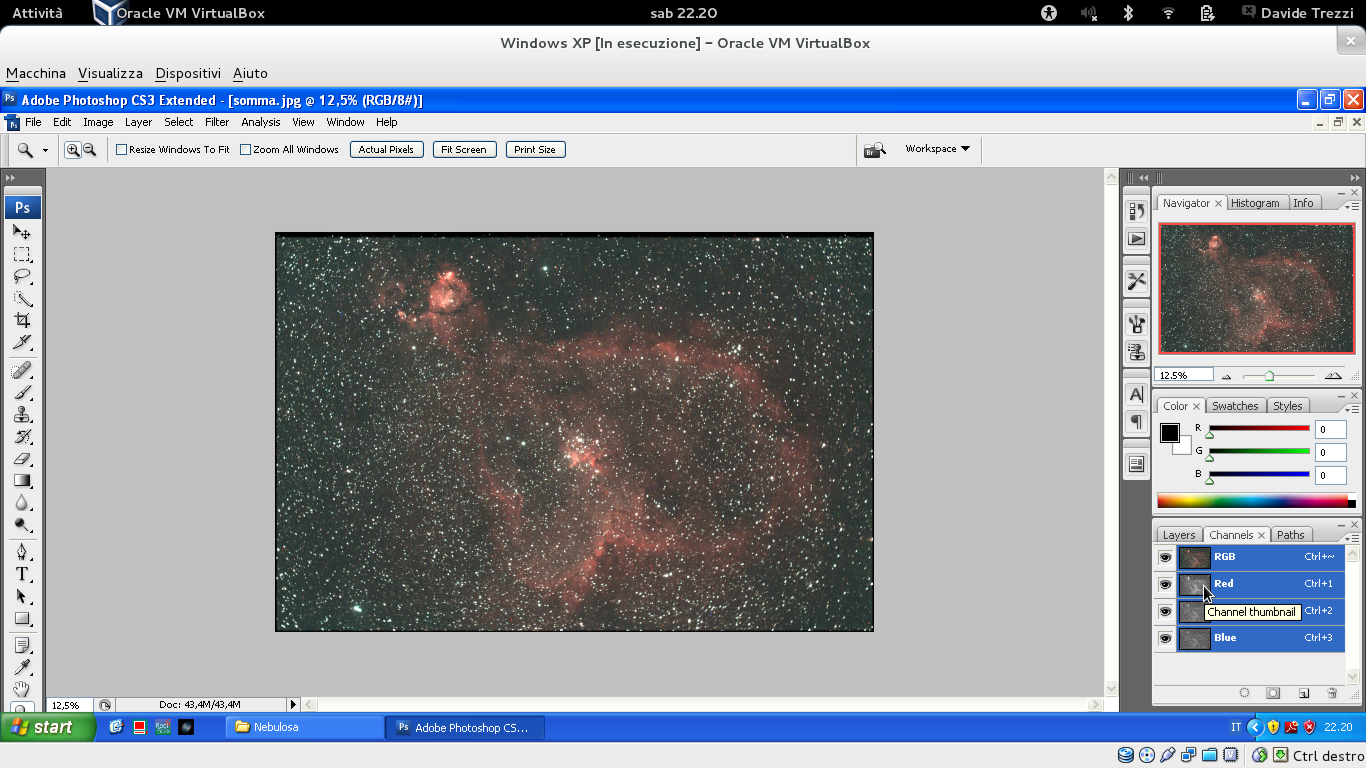 Ecco il tab «canali»
[Speaker Notes: In questo modo si aprirà il tab «channels (canali)» come mostrato in figura]
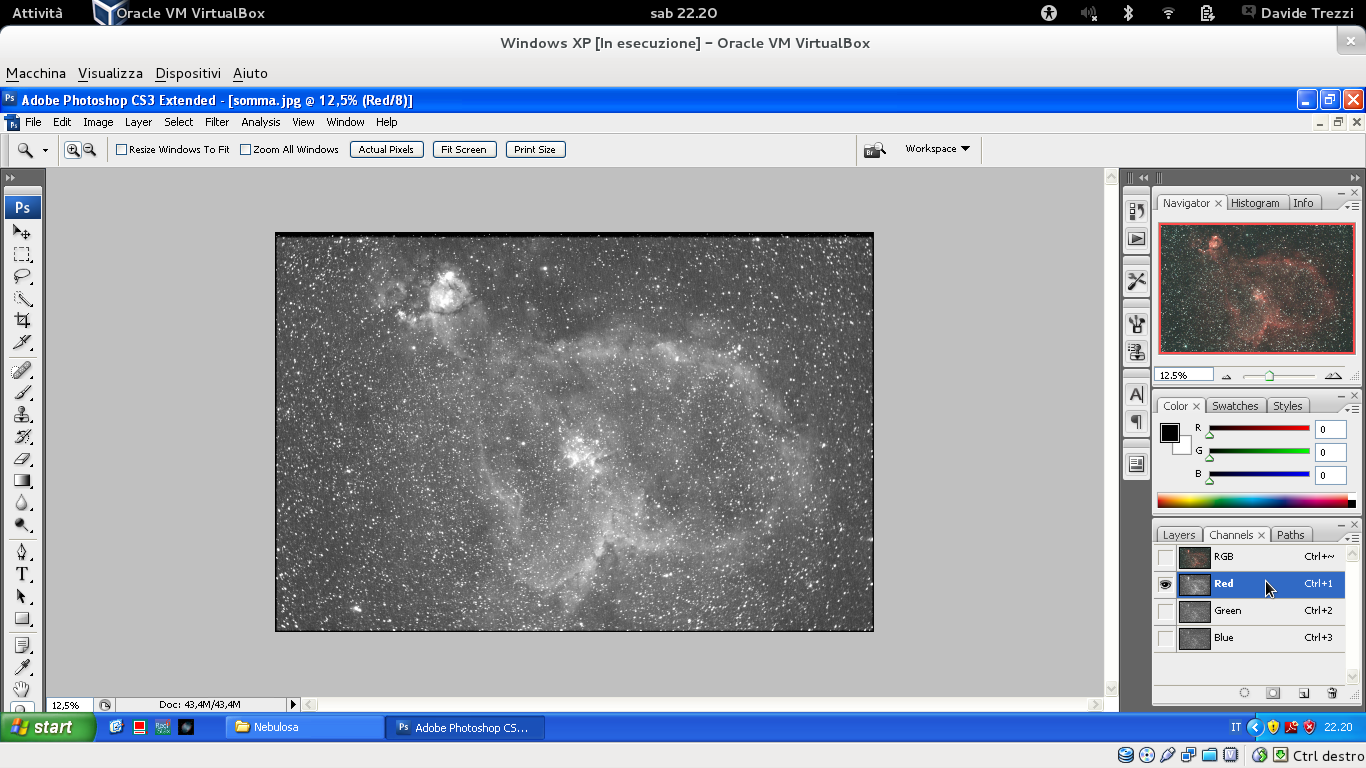 Clicca qui!!!
[Speaker Notes: Clicchiamo sul livello «Red (rosso)». L’immagine della nebulosa diventerà magicamente in bianco e nero.]
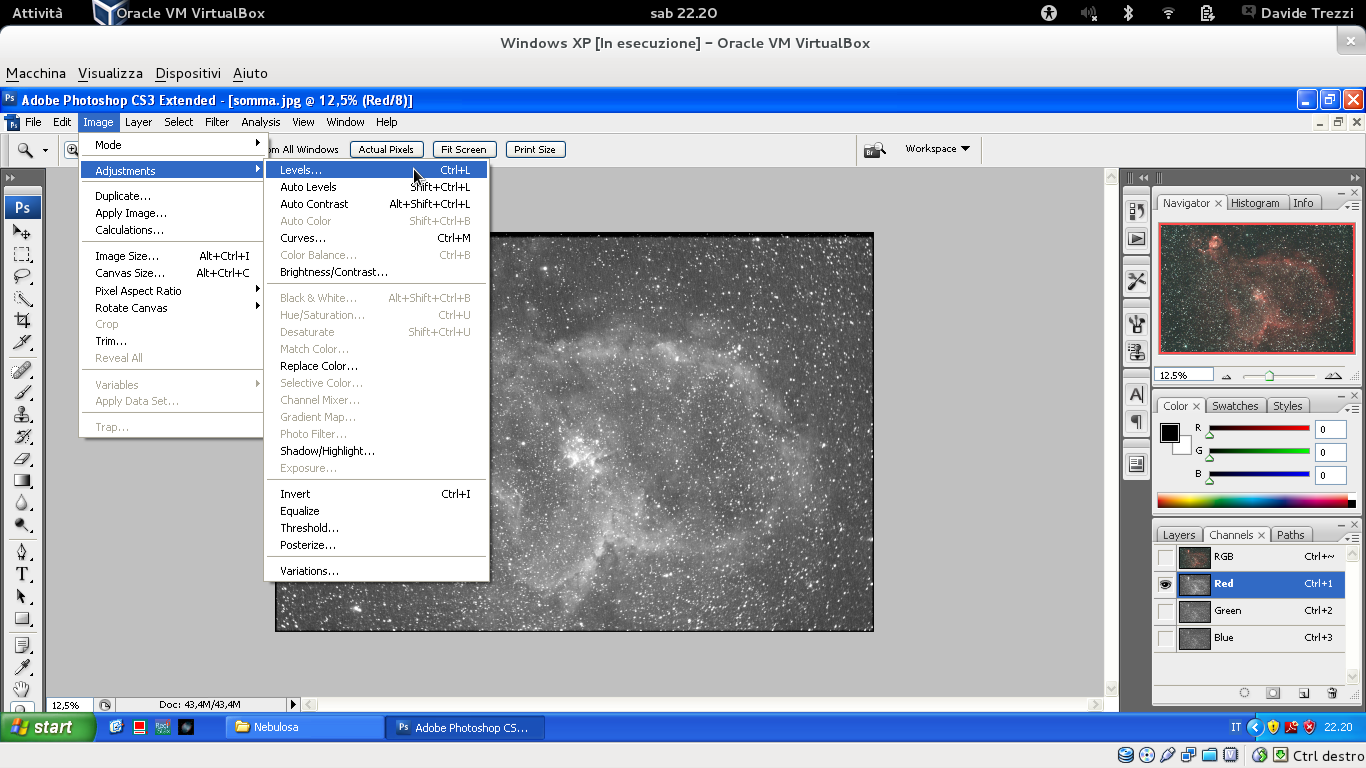 [Speaker Notes: Clicchiamo su «Image (immagine)» quindi «Adjustments (regolazione)» ed infine «Levels… (livelli…)»]
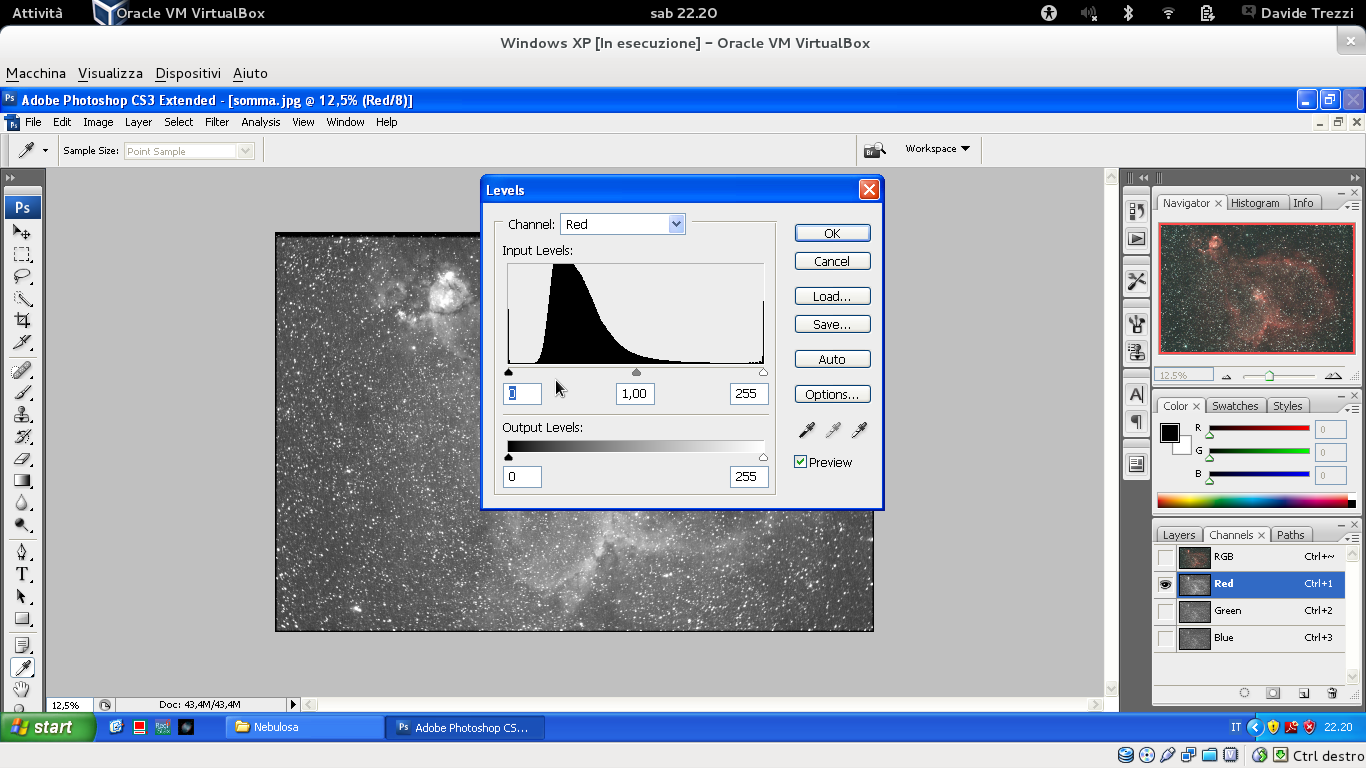 [Speaker Notes: Apparirà una nuova finestra di dialogo.]
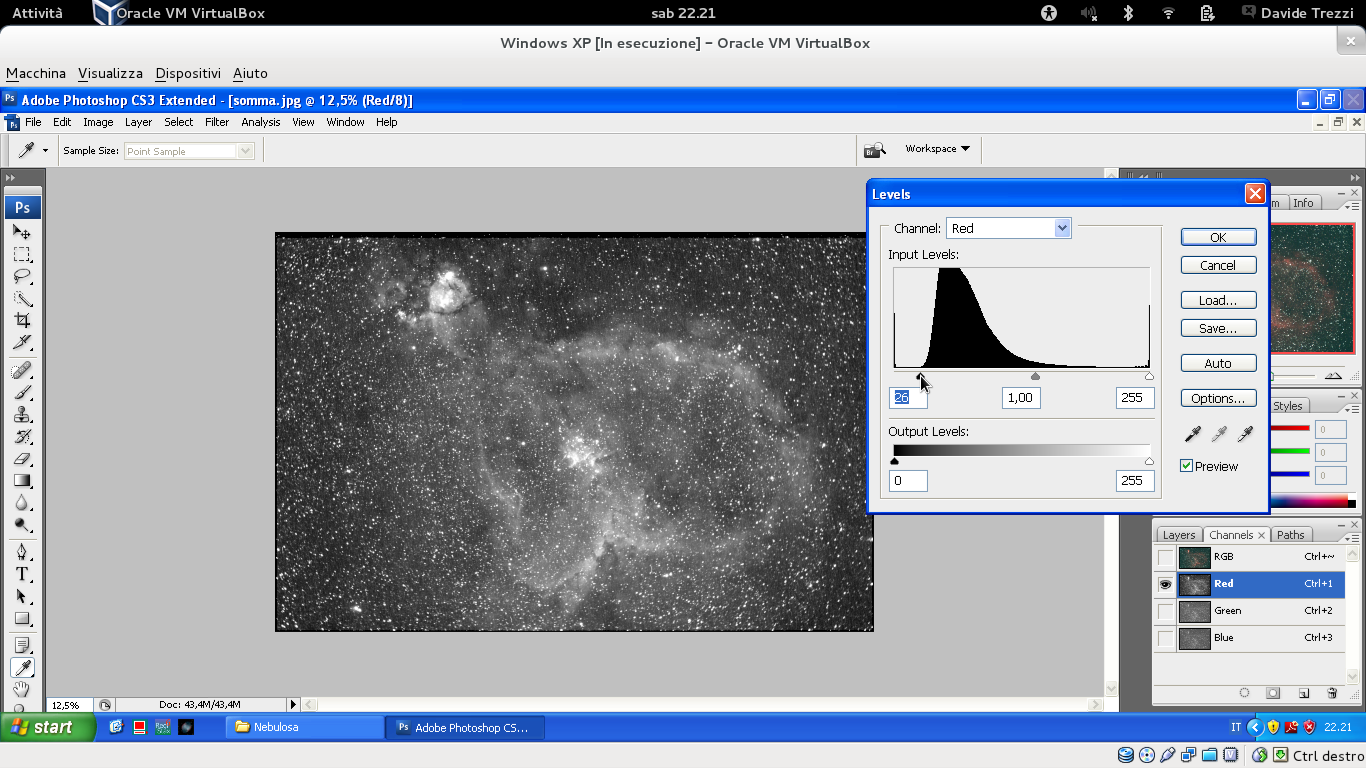 Muovi il triangolino fino a qui!!!
[Speaker Notes: Muoviamo il cursore di sinistra a destra finché il cielo diventa sufficientemente scuro.]
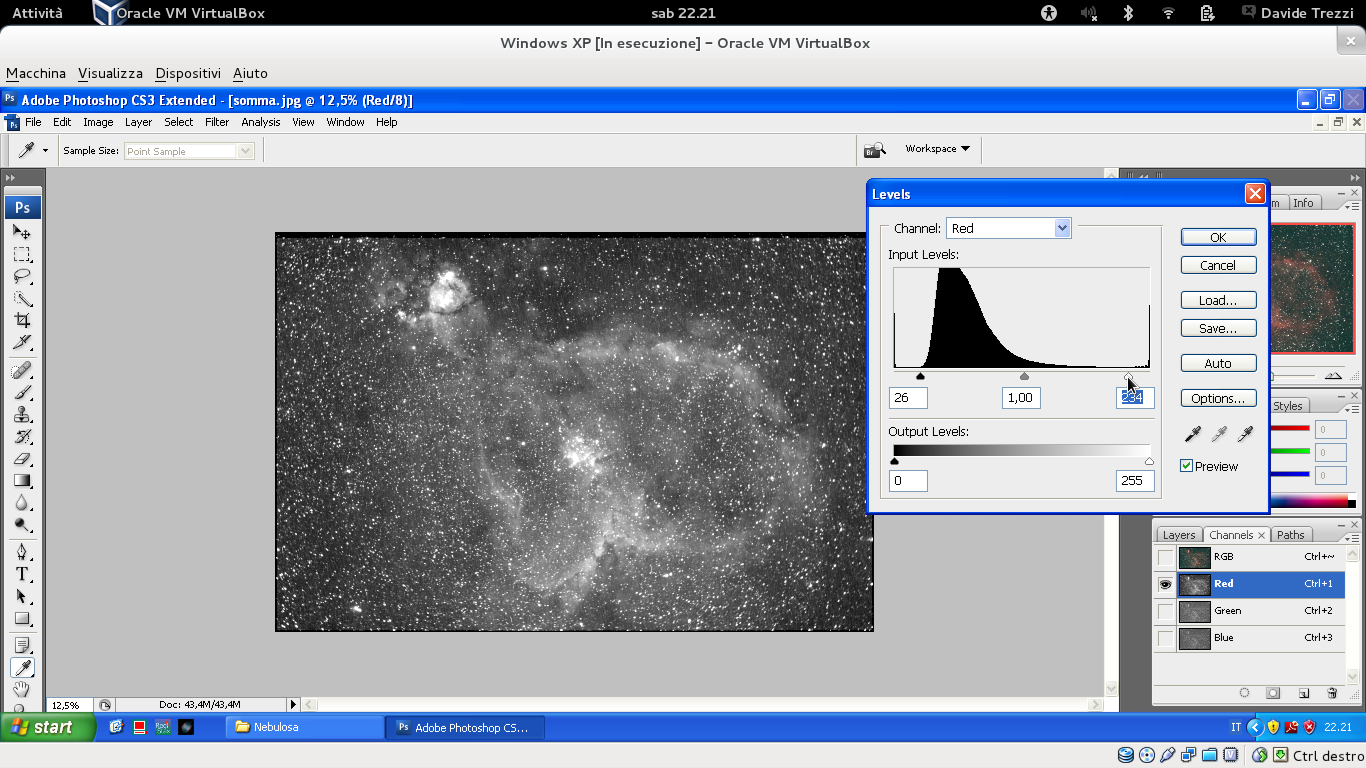 Infine clicca qui!!!
Muovi il triangolino fino a qui!!!
[Speaker Notes: Muoviamo il cursore di destra a sinistra finché le stelle diventano sufficientemente luminose. Infine clicchiamo su «OK».]
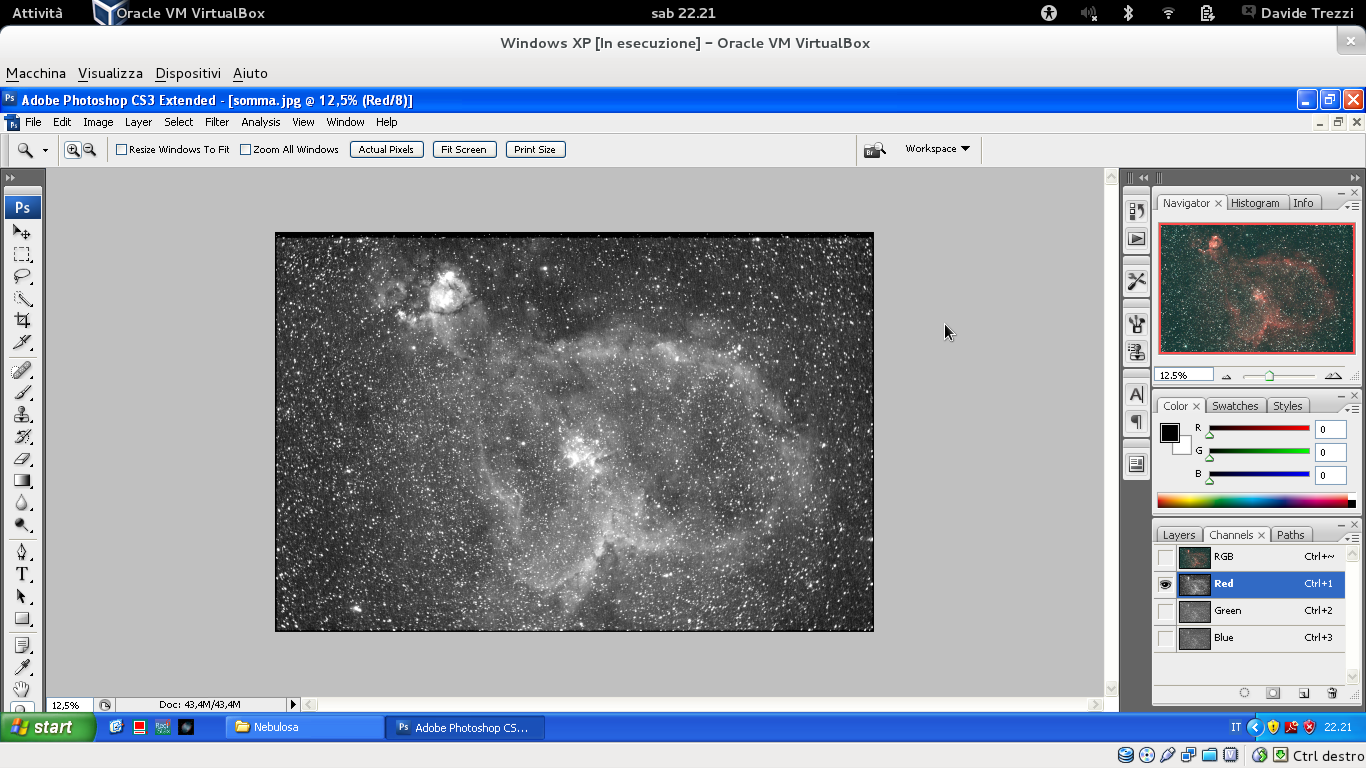 [Speaker Notes: Ecco una bella immagine in bianco e nero della nebulosa.]
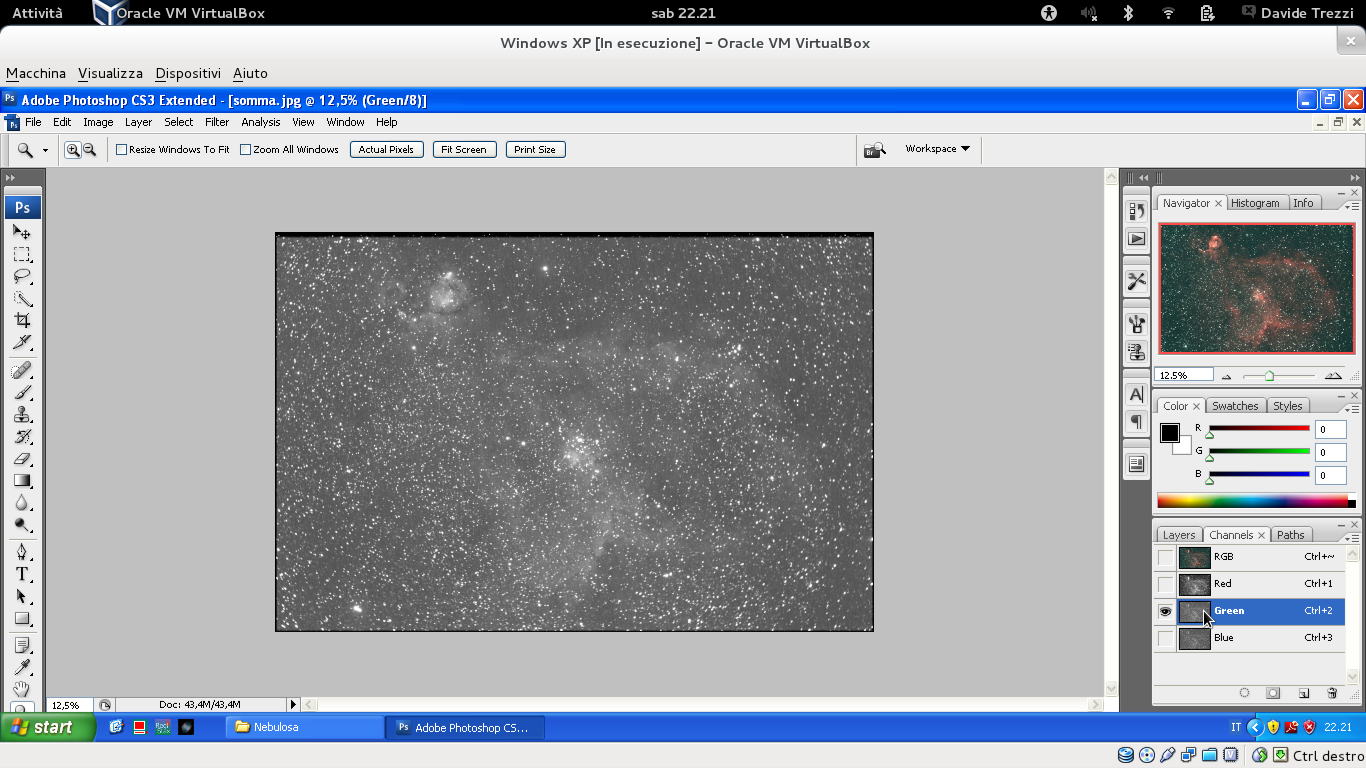 Clicca qui!!!
[Speaker Notes: Clicchiamo ora sul livello «Green (verde)». Bleah!!! L’immagine in questo canale fa veramente schifo!!!.]
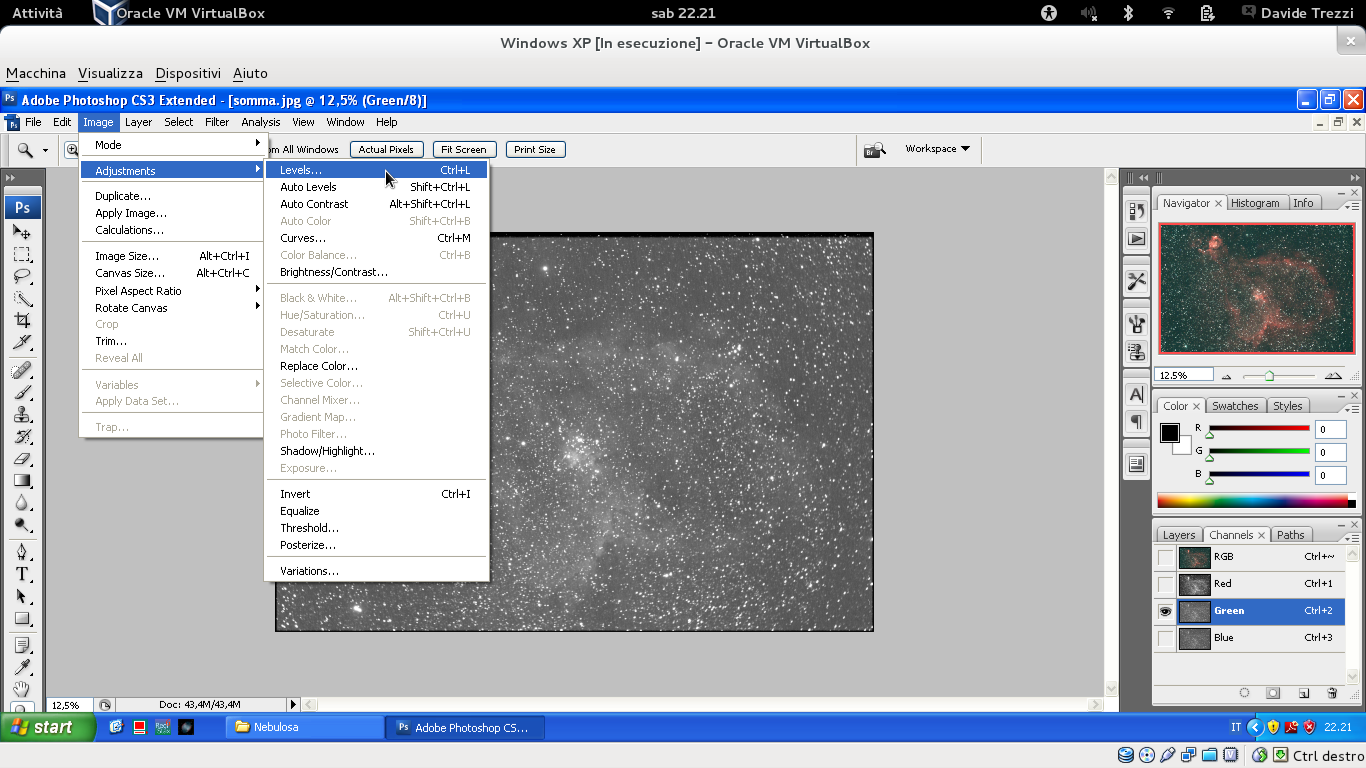 [Speaker Notes: Clicchiamo su «Image (immagine)» quindi «Adjustments (regolazione)» ed infine «Levels… (livelli…)»]
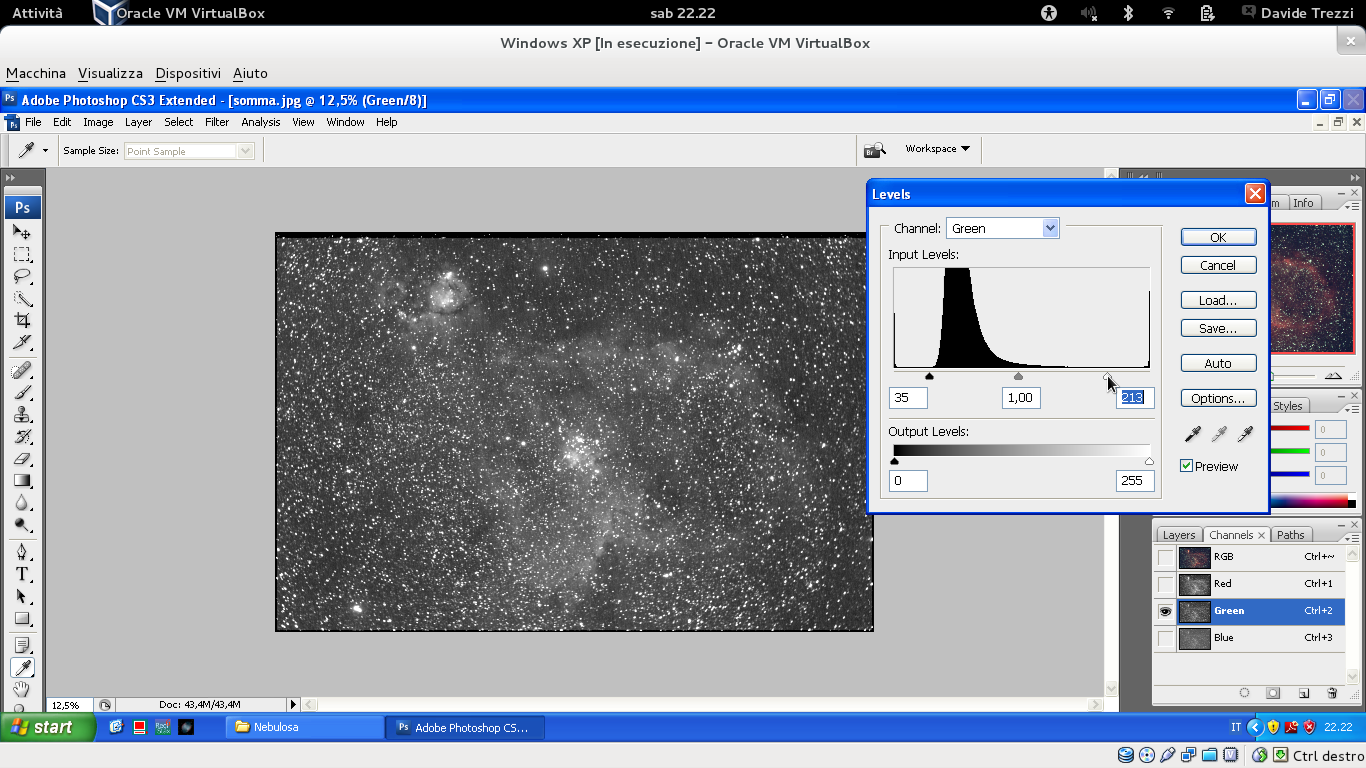 Infine clicca qui!!!
Agire sui cursori!!!
[Speaker Notes: Muoviamo i cursori sinistro e destro come in precedenza affinché la nostra immagine non assume un bel aspetto. Una volta ottenuto il risultato voluto premere «OK».]
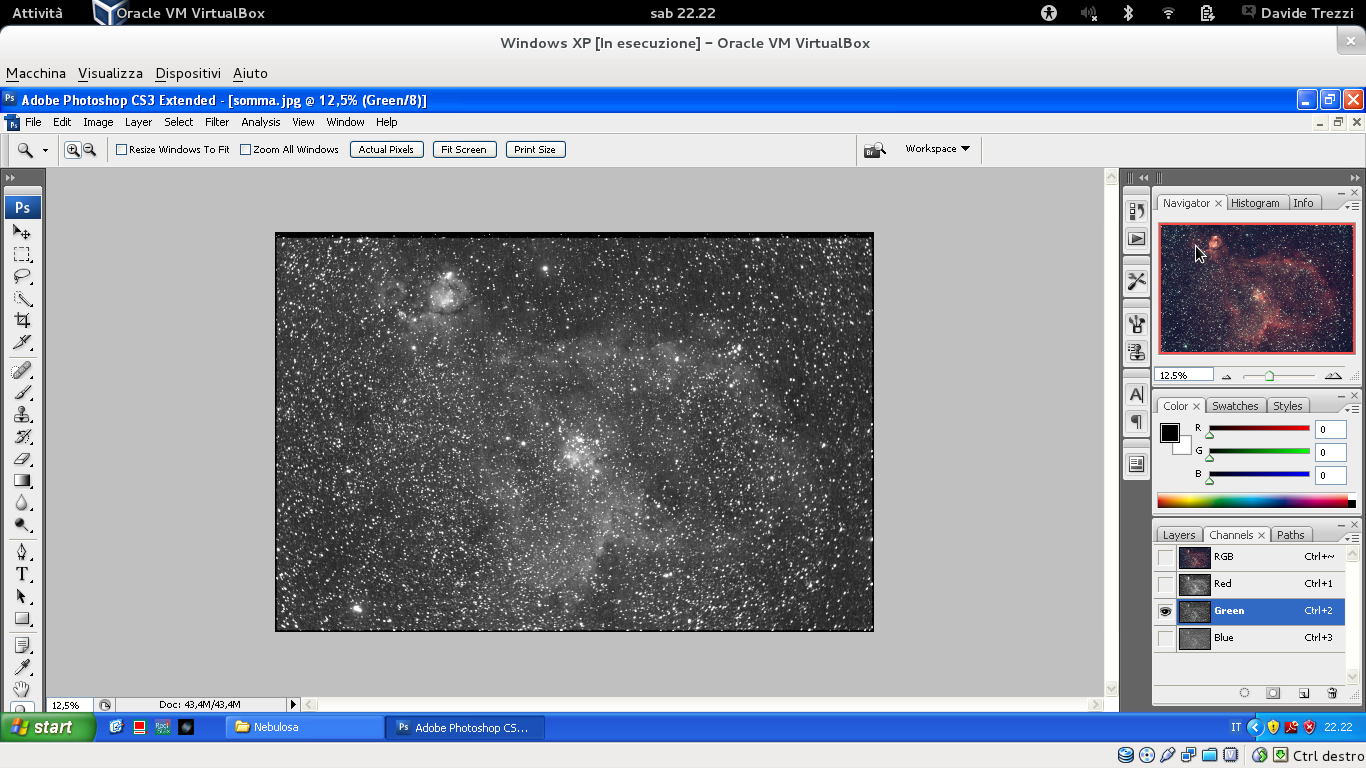 [Speaker Notes: Ecco una bella immagine in bianco e nero della nebulosa.]
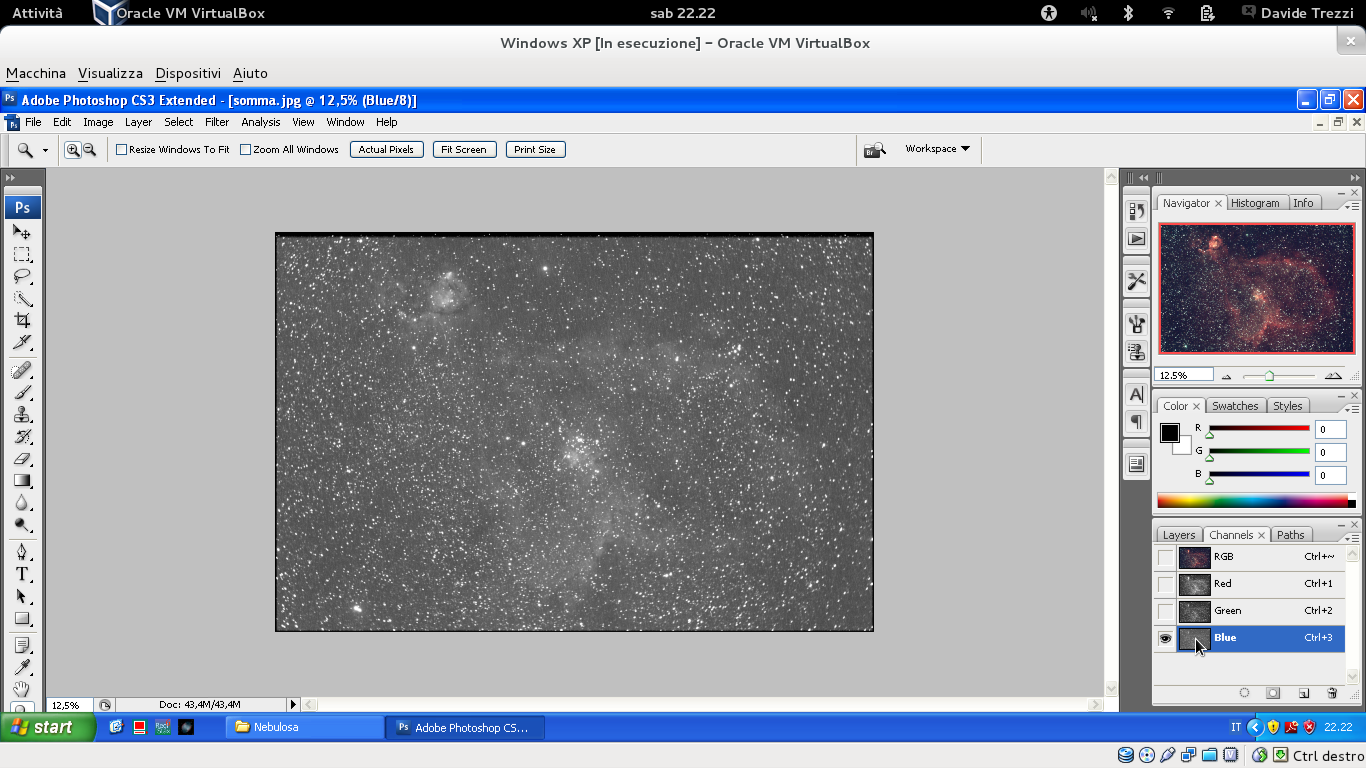 Clicca qui!!!
[Speaker Notes: Clicchiamo ora sul livello «Blue (blu)». Bleah!!! Anche questa immagine fa veramente schifo!!!]
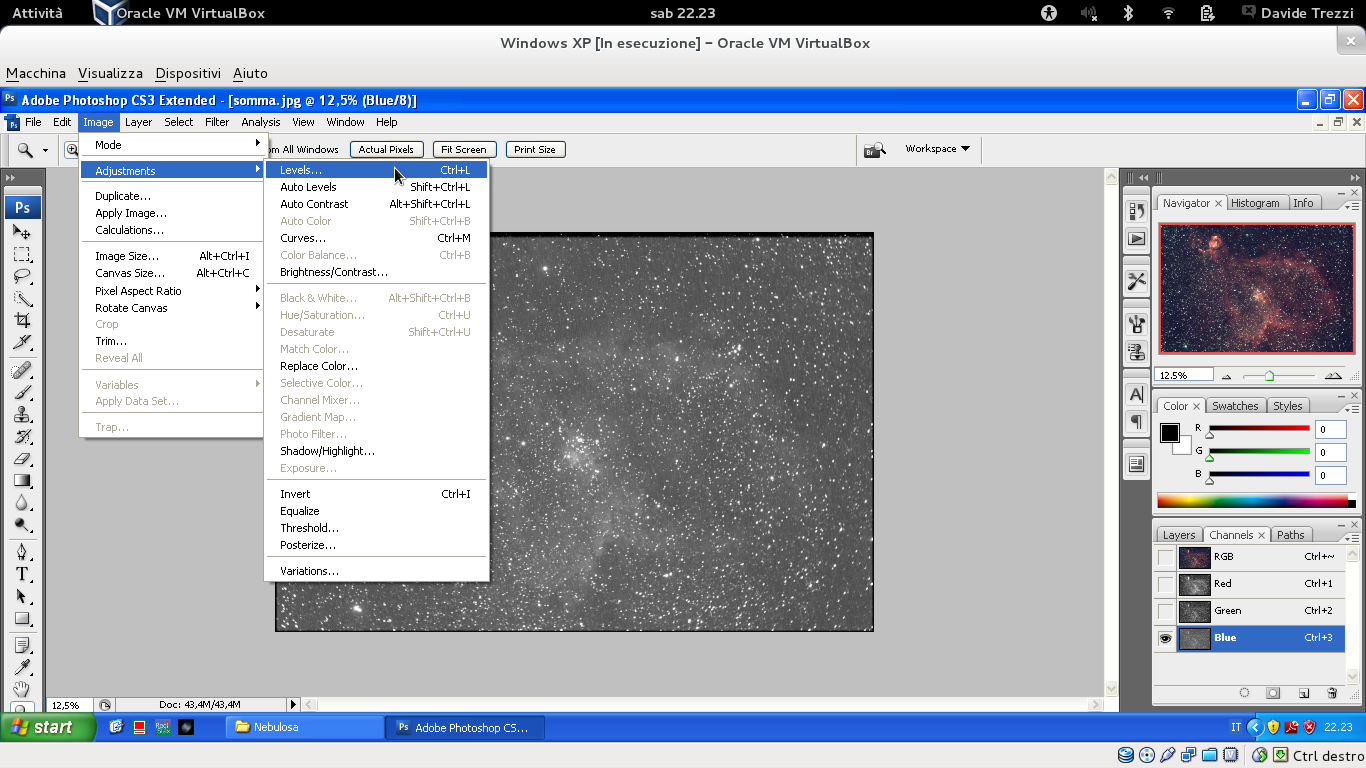 [Speaker Notes: Clicchiamo su «Image (immagine)» quindi «Adjustments (regolazione)» ed infine «Levels… (livelli…)»]
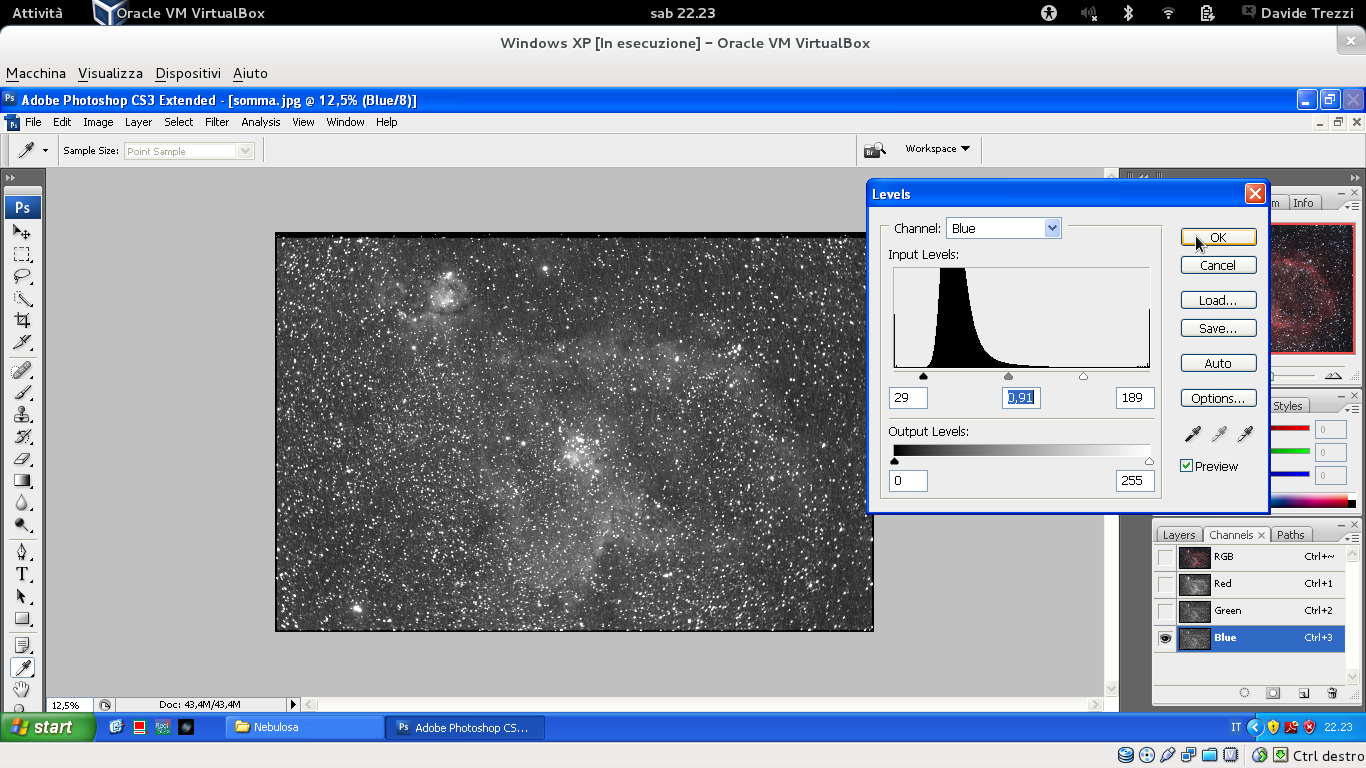 Infine clicca qui!!!
Agire sui cursori!!!
[Speaker Notes: Si apre la solita finestra. Lavorate con i cursori (anche quello centrale se necessario!) al fine di ottenere una bella immagine in bianco e nero. Ottenuto il risultato voluto clicchiamo su «OK».]
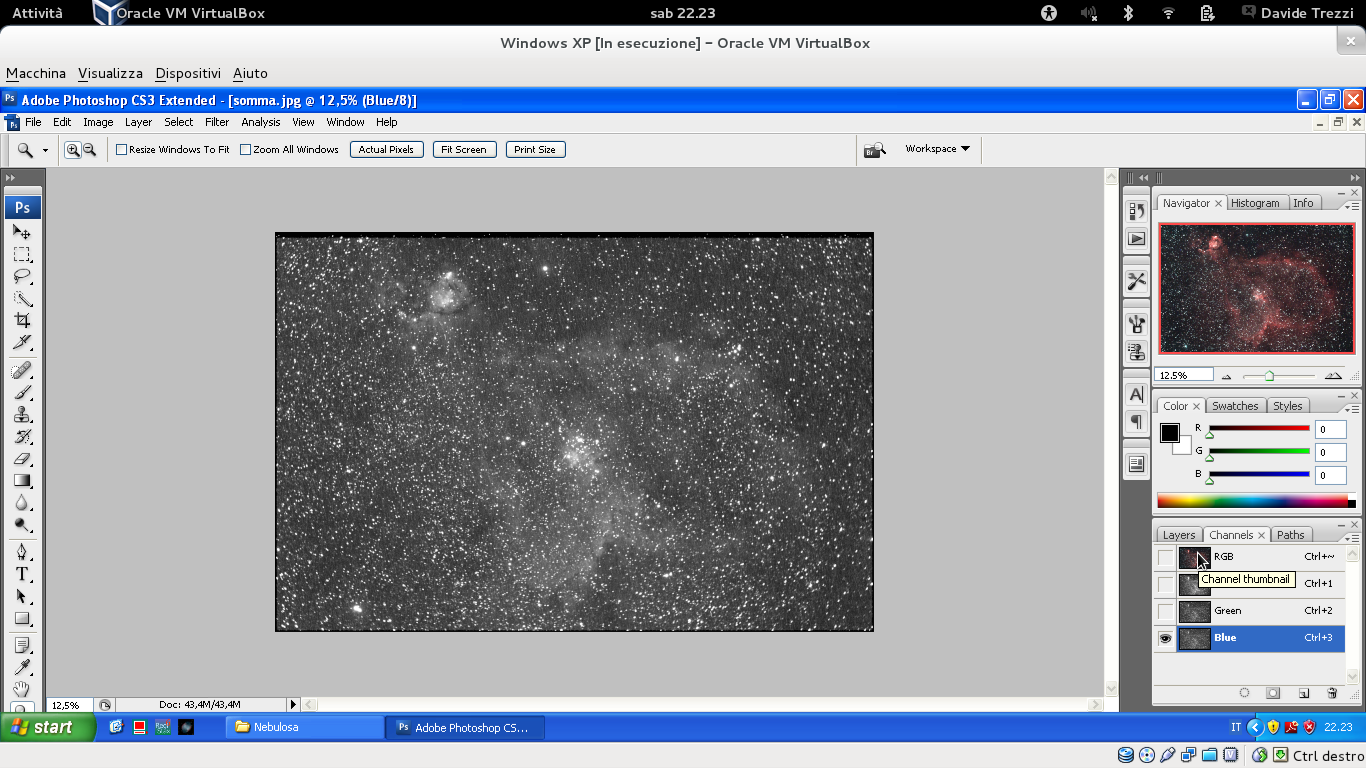 Clicca qui!!!
[Speaker Notes: Ecco una bella immagine in bianco e nero della nebulosa. Clicchiamo sul livello RGB come mostrato in figura.]
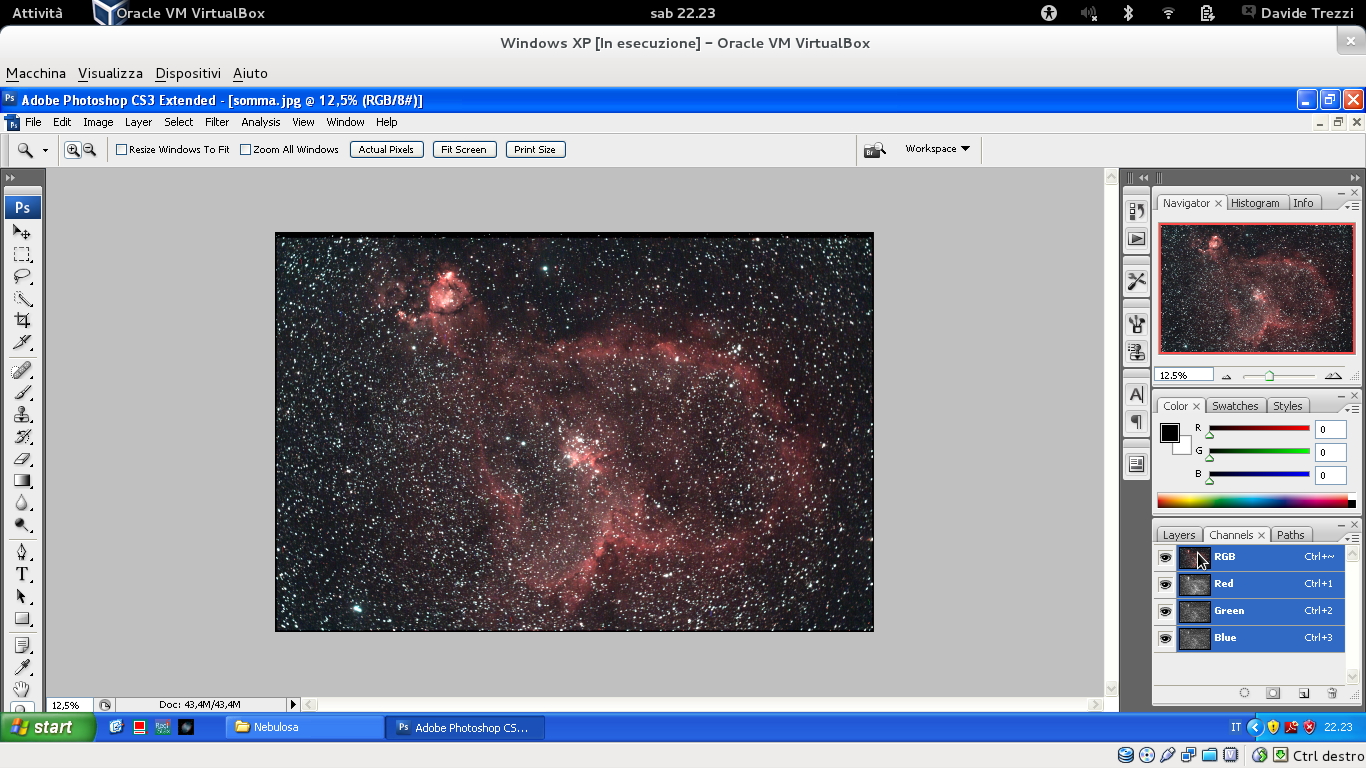 [Speaker Notes: E voillà… ecco la nostra nebulosa più bella che mai. Ma qualcosa in più si può ancora fare! …]
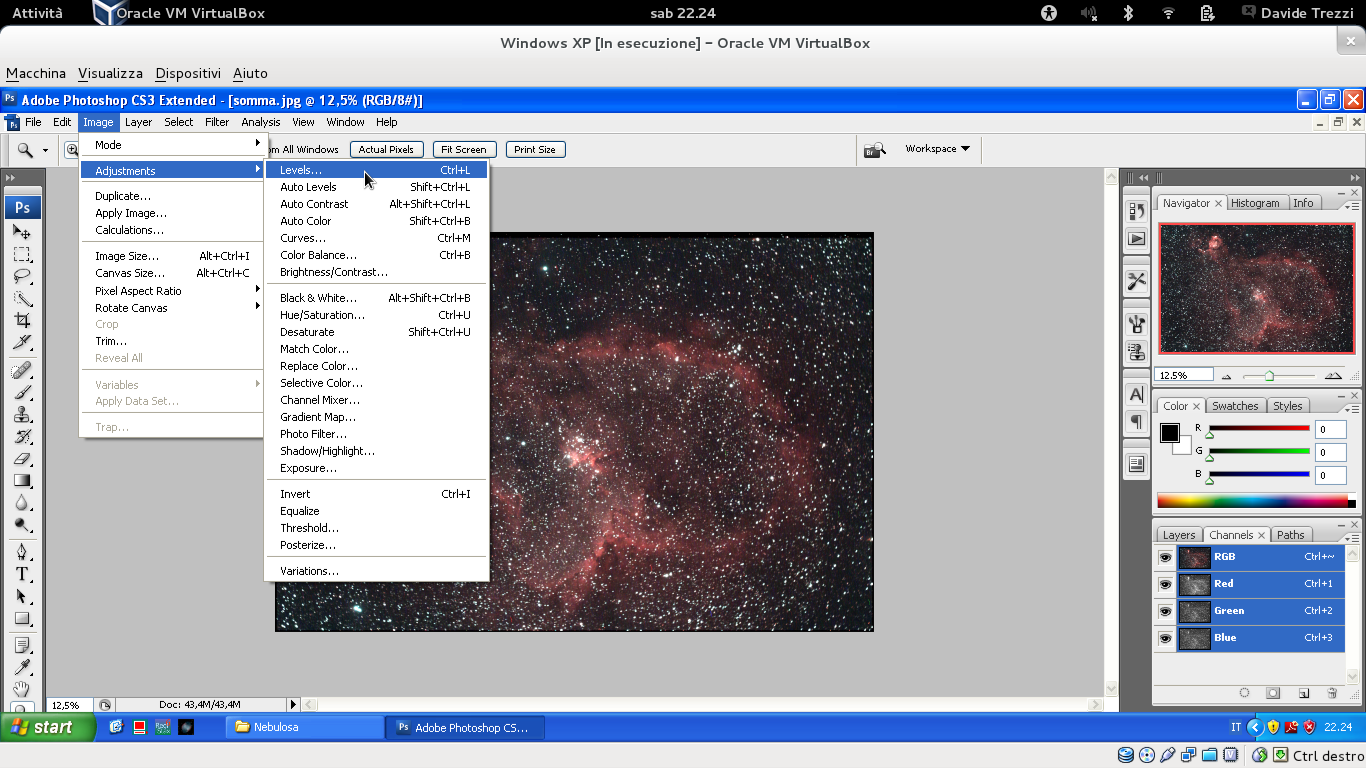 [Speaker Notes: Clicchiamo su «Image (immagine)» quindi «Adjustments (regolazione)» ed infine «Levels… (livelli…)»]
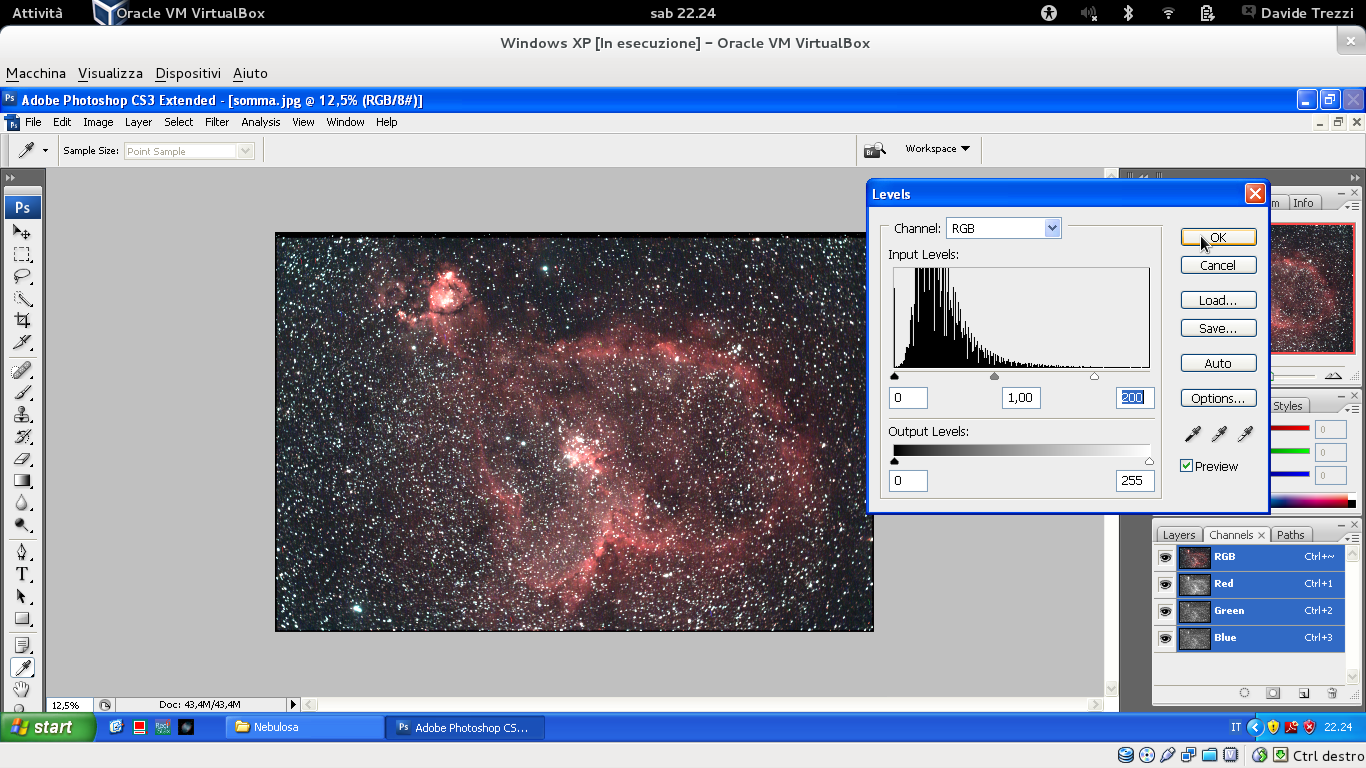 Infine clicca qui!!!
Agire sui cursori!!!
[Speaker Notes: Si apre la solita finestra. Lavorate con i cursori (anche quello centrale se necessario!) al fine di ottenere una bella immagine a colori. Ottenuto il risultato voluto clicchiamo su «OK».]
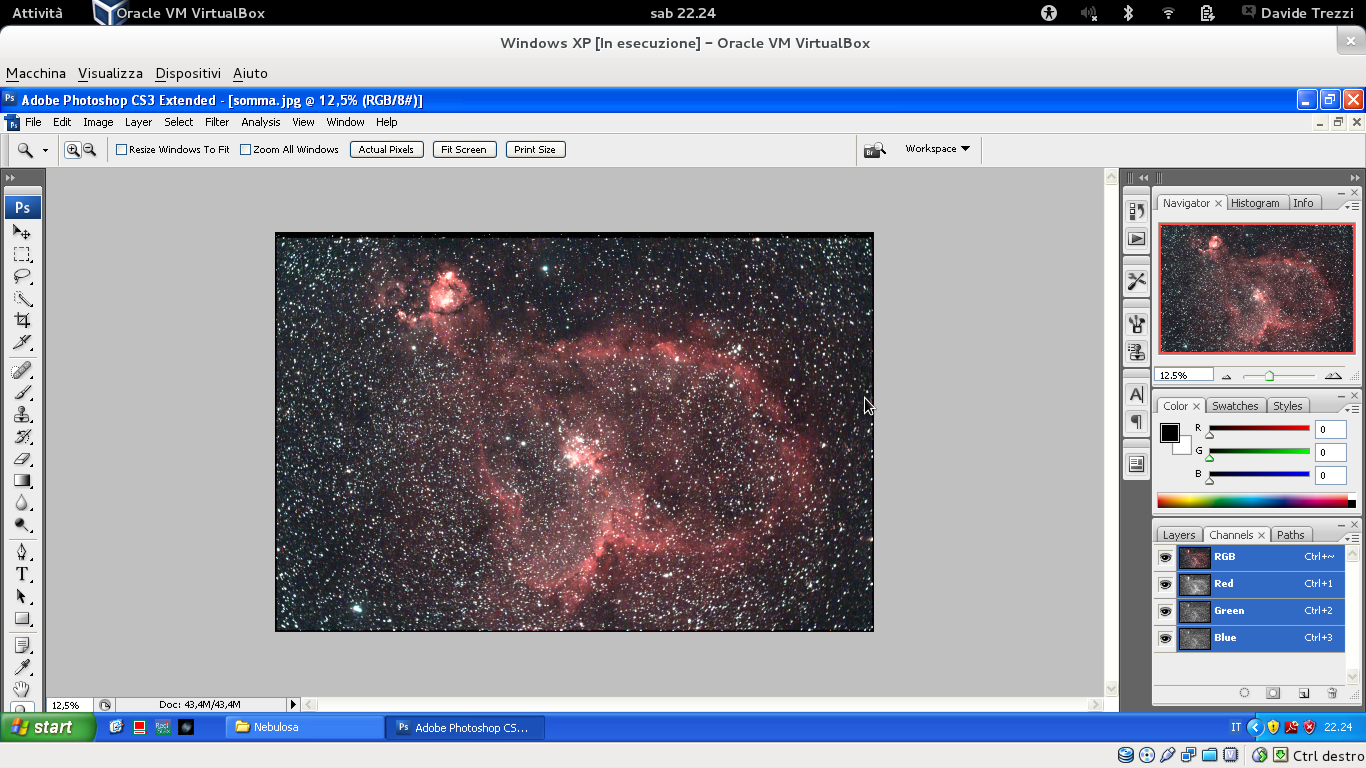 [Speaker Notes: Ecco l’immagine elaborata!!!]
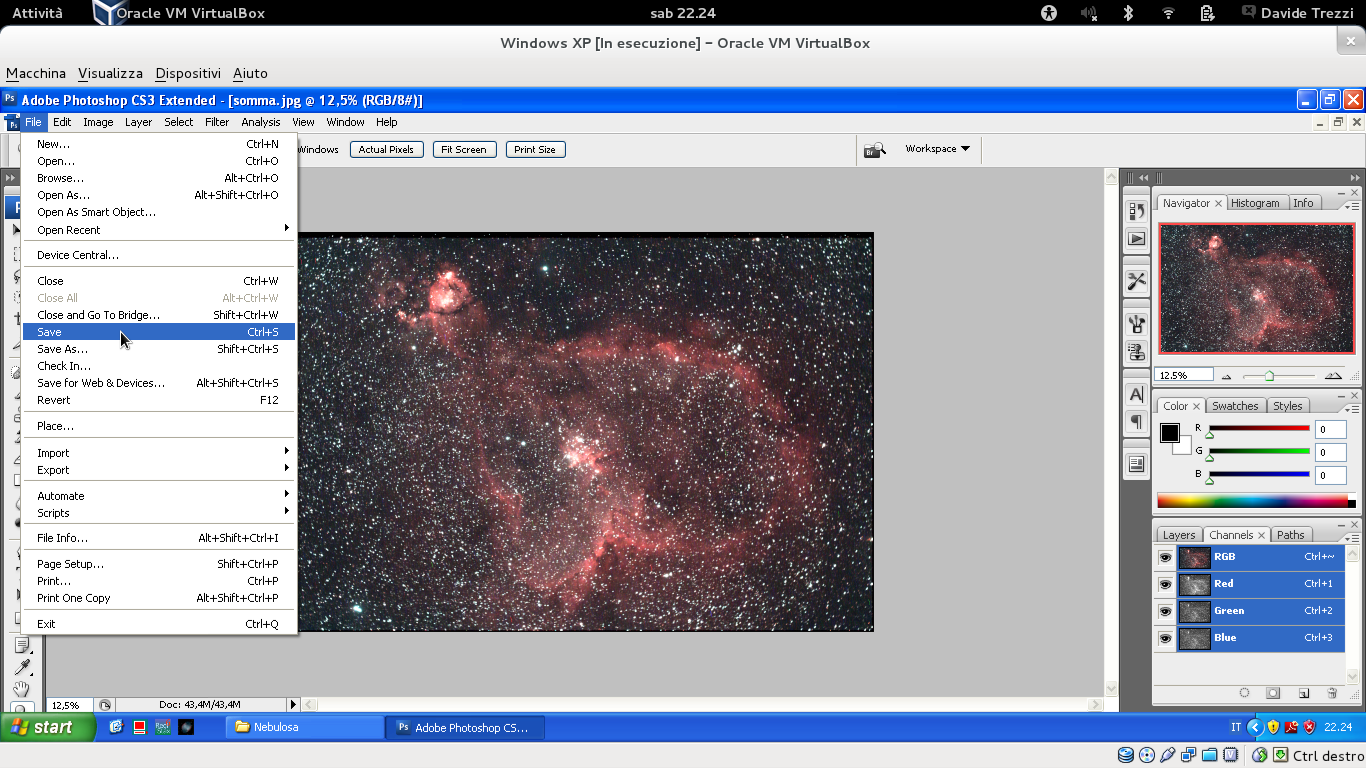 [Speaker Notes: Ora clicchiamo su «File» e quindi «Save (salva)» per salvare l’immagine finale.]
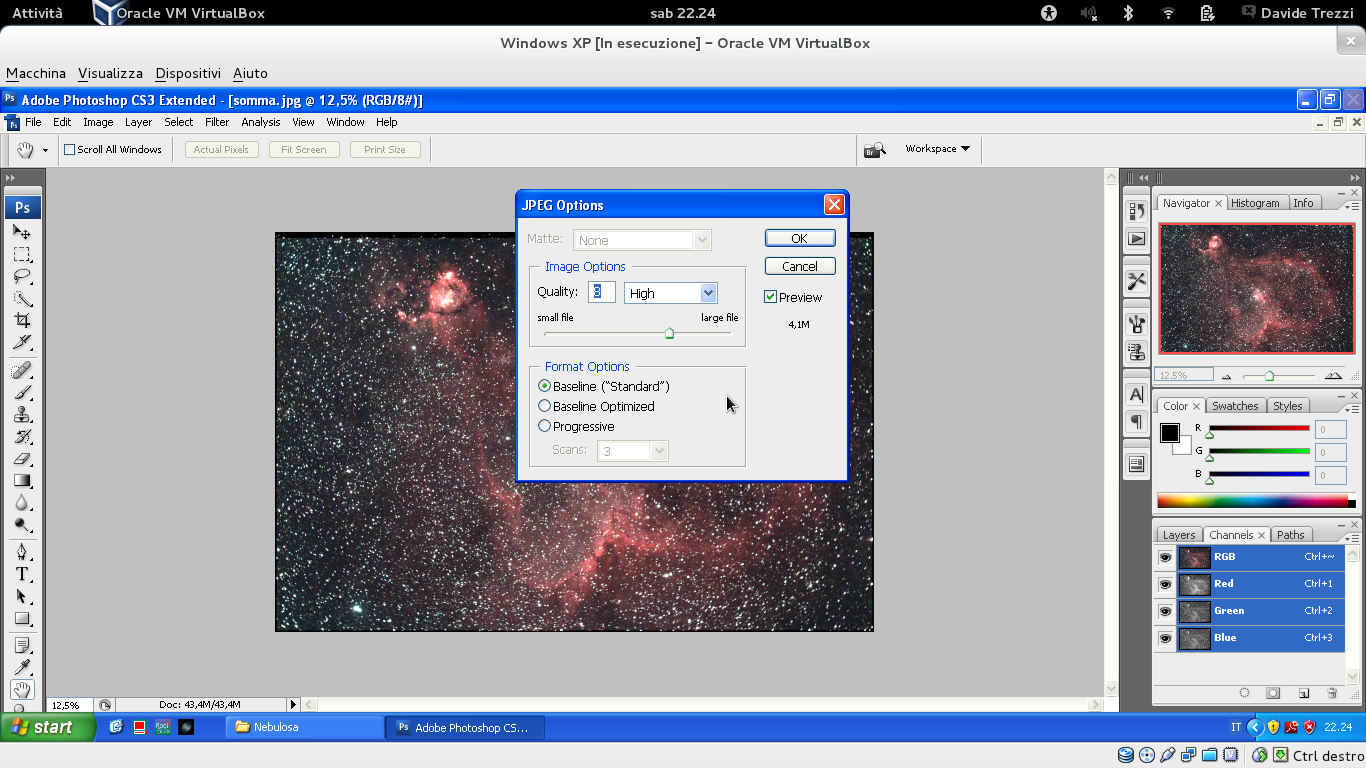 Spostare il cursore a destra
[Speaker Notes: Si aprirà una nuova finestra di dialogo. Muovete il cursore verso destra in modo da aumentare la qualità dell’immagine al massimo come mostrato in figura…]
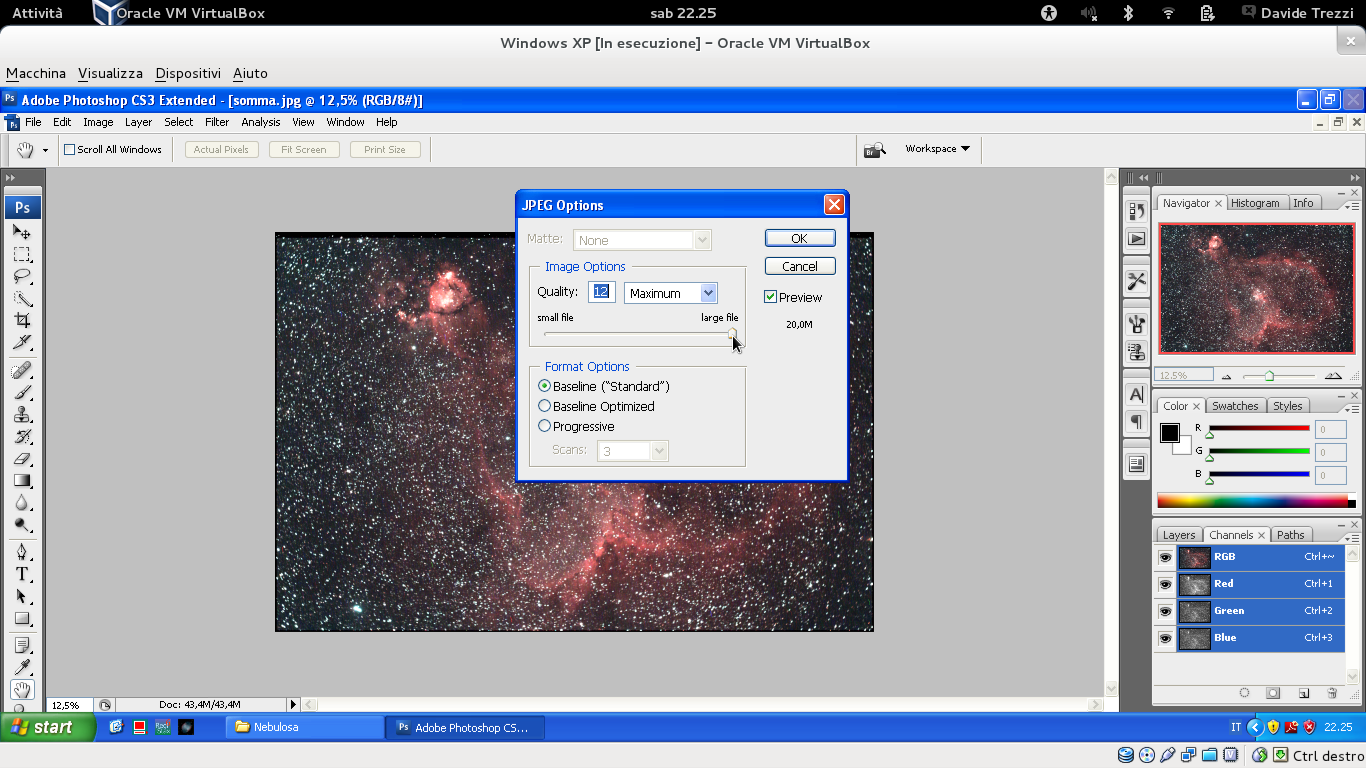 clicca qui!!!
[Speaker Notes: E quindi clicchiamo su «OK».]
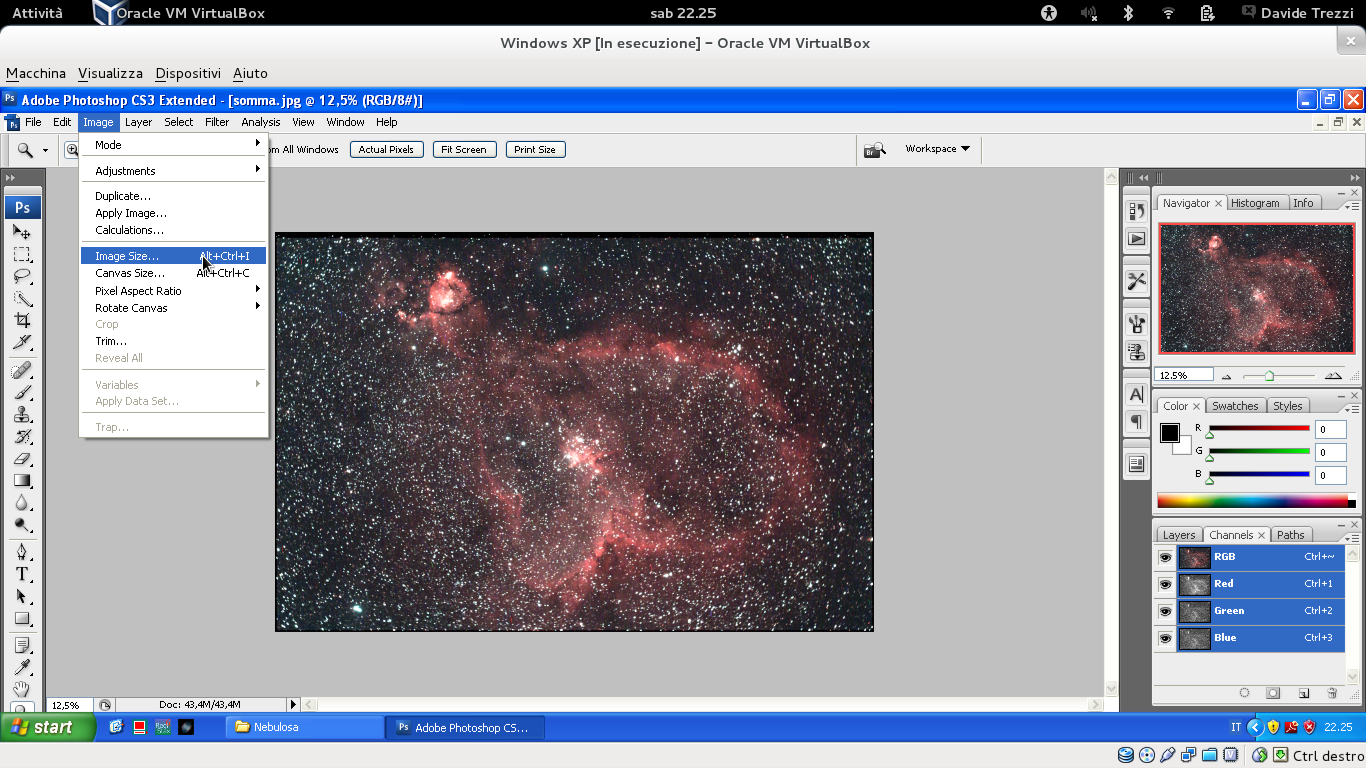 [Speaker Notes: A questo punto vediamo come salvare l’immagine in formato inviabile via mail. Cliccate su «Image (immagine)» e quindi «Image Size… (dimensione immagine…)».]
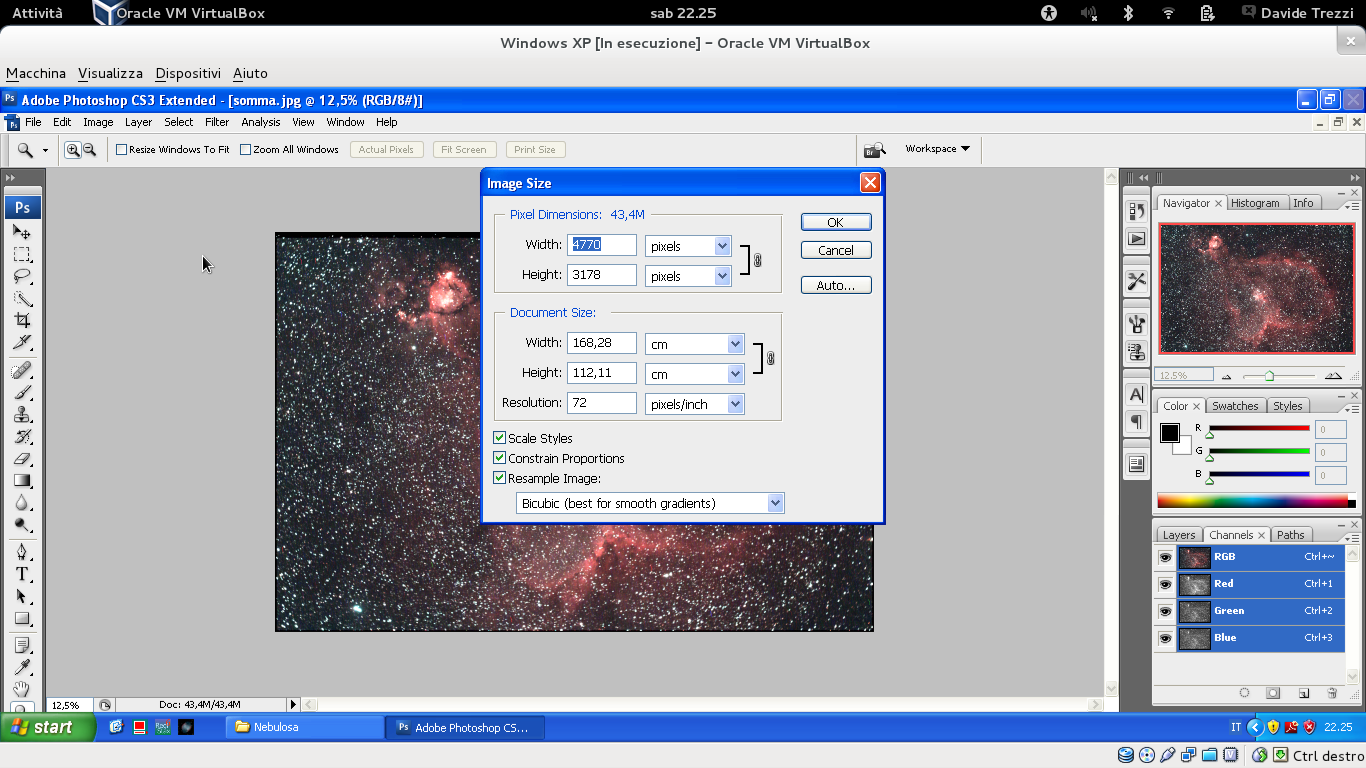 Cancellate qui e scrivete «1024»
[Speaker Notes: Si aprirà una nuova finestra di dialogo. Cancellate il campo Width indicato in figura e scrivere 1024.]
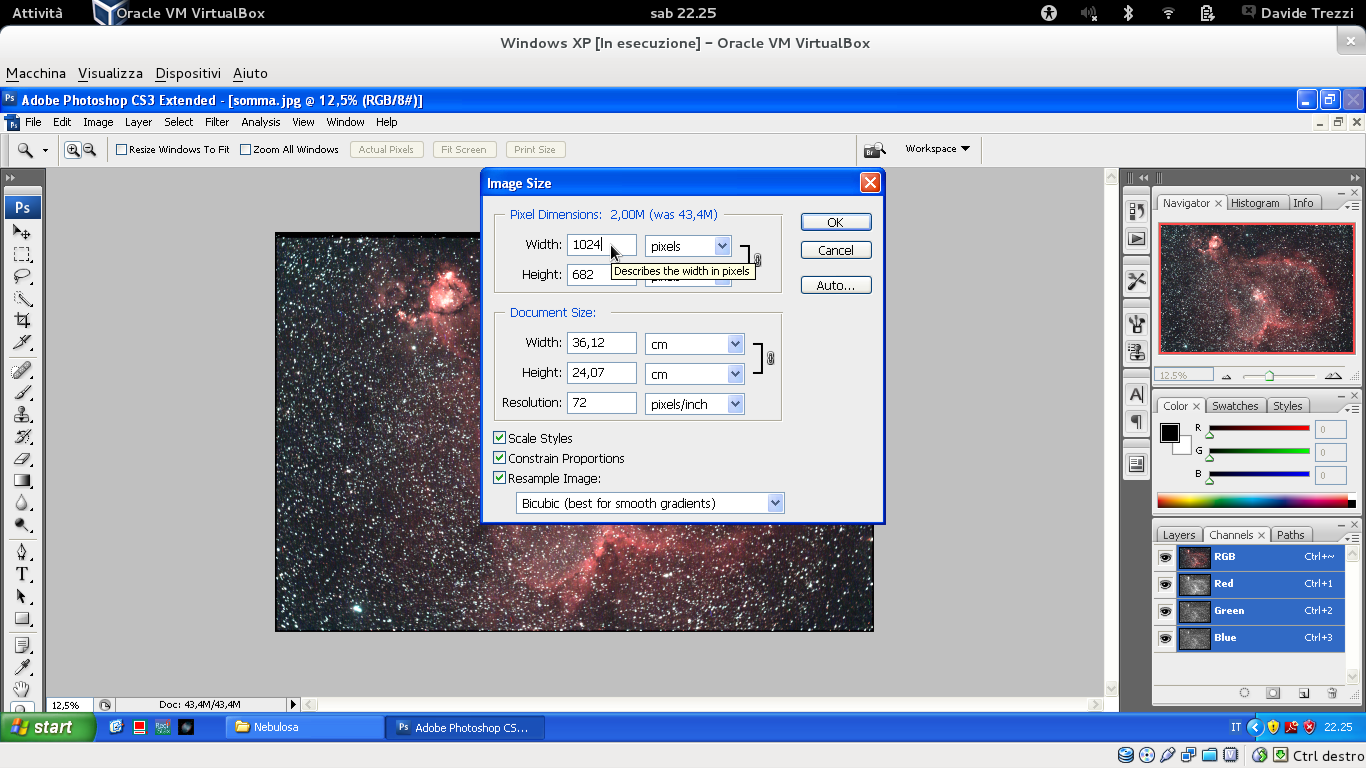 clicca qui!!!
[Speaker Notes: Premete quindi «OK».]
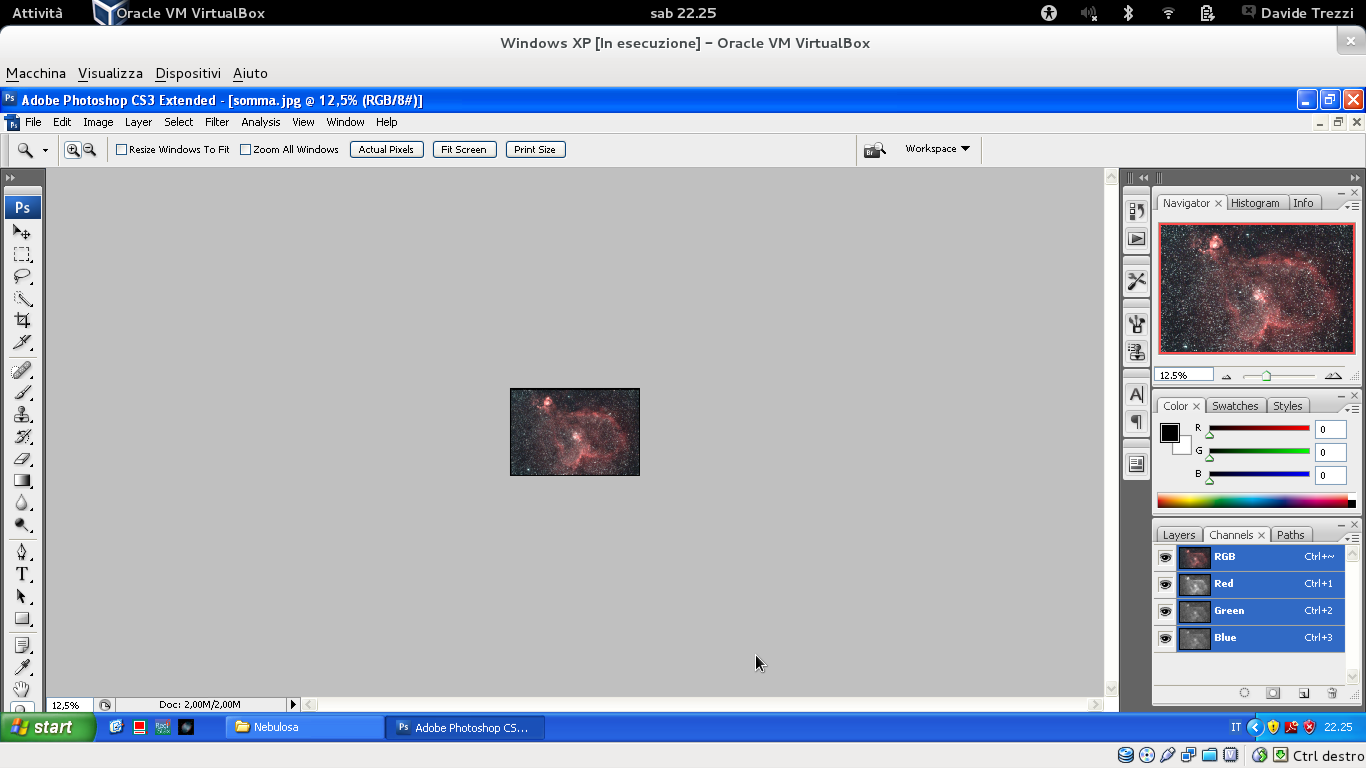 [Speaker Notes: Ecco l’immagine ridimensionata (sembra piccola ma non lo è!!!)]
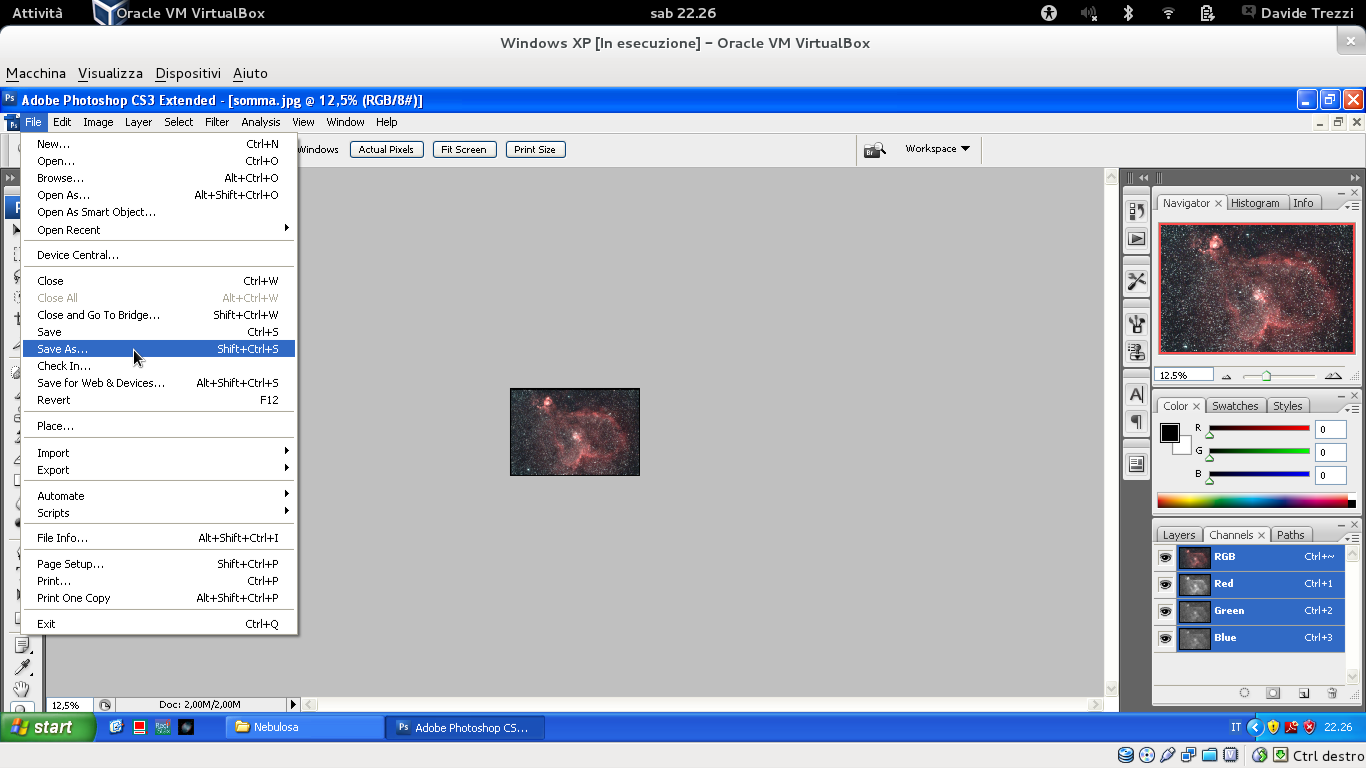 [Speaker Notes: Ora non ci resta che salvarla. Cliccate su «File» e quindi «Save as… (salva con nome…)»]
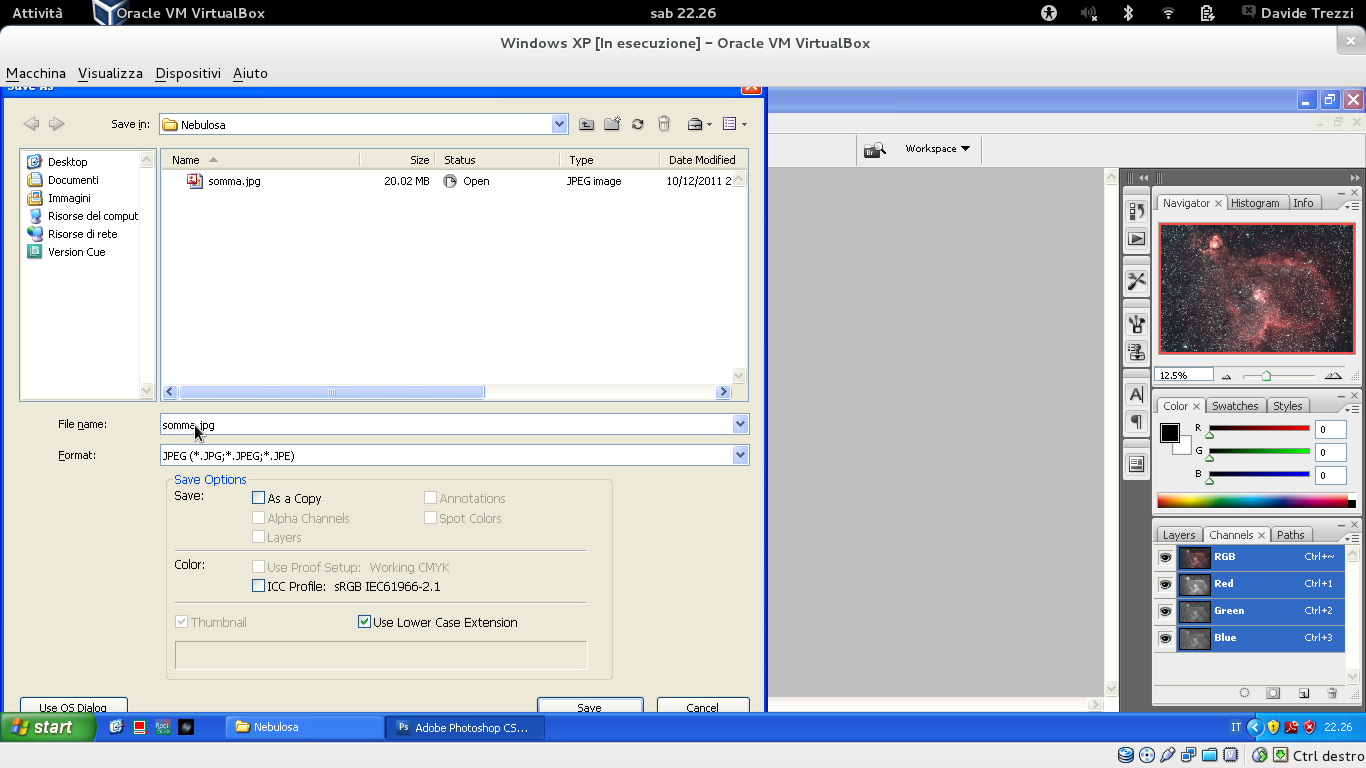 Cancellate qui e scrivete somma_low.jpg
[Speaker Notes: Si aprirà una finestra di dialogo. Cancellate il nome «somma.jpg» dal campo «File name (nome file)» come indicato in figura, e scrivere «somma_low.jpg».]
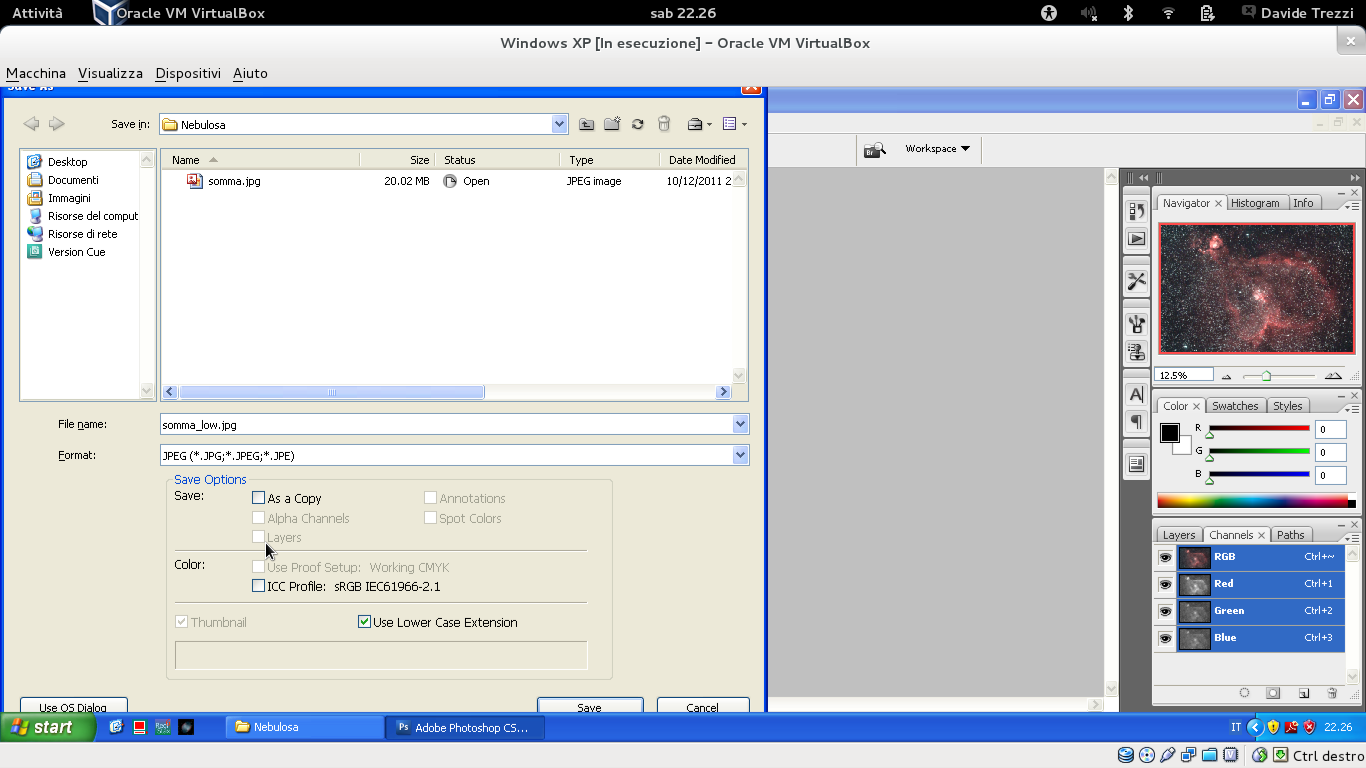 clicca qui!!!
[Speaker Notes: E quindi premiamo «Save (salva)».]
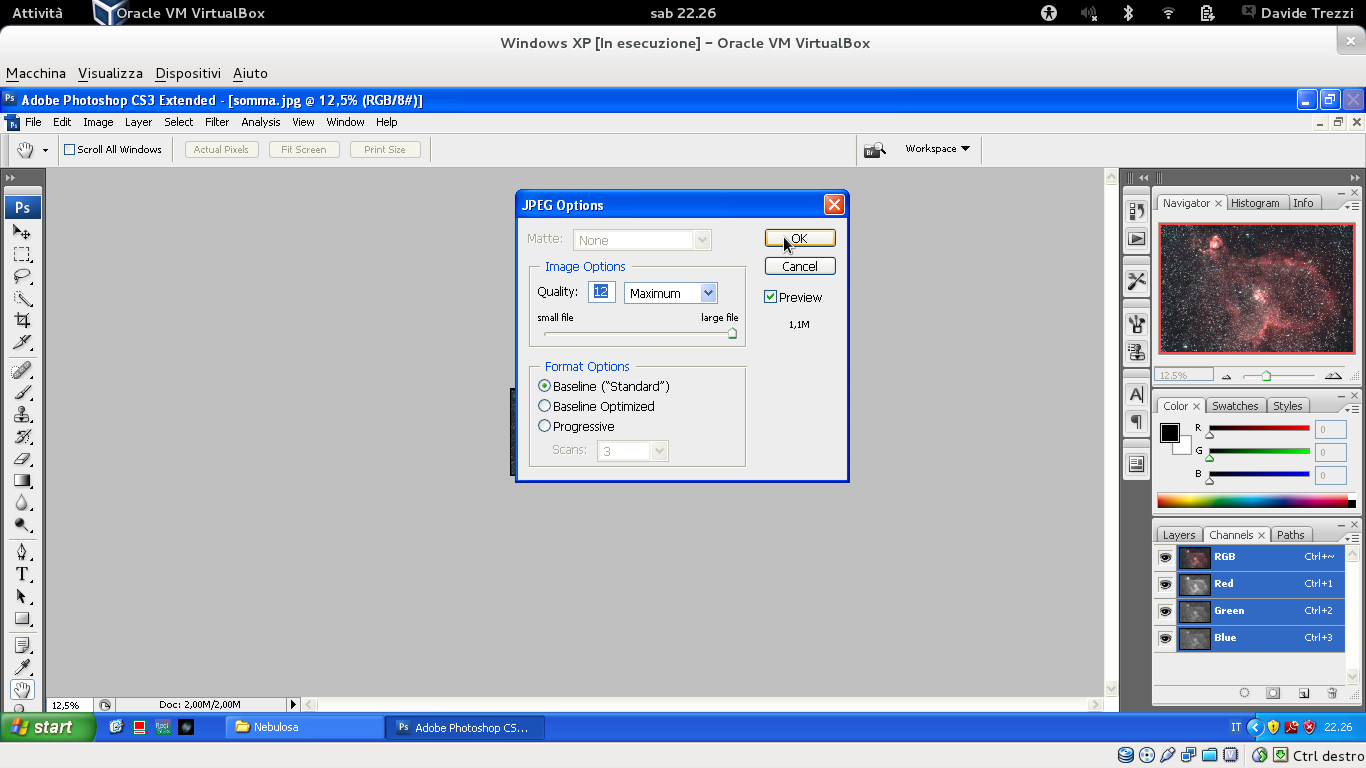 clicca qui!!!
Spostare il cursore a destra
[Speaker Notes: Si aprirà la solita finestra di dialogo. Trascinate a destra il cursore e premete quindi «OK».]
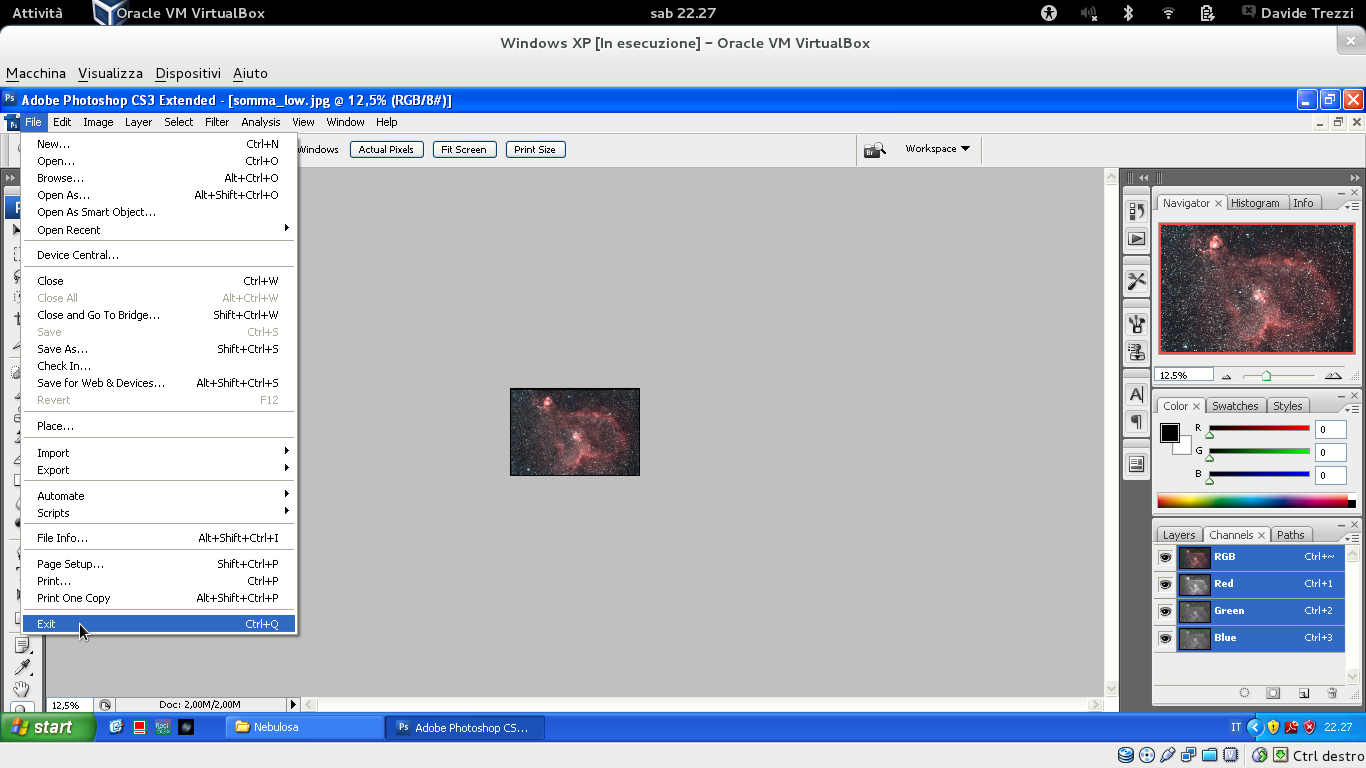 [Speaker Notes: Ora possiamo chiudere Adobe Photoshop CS3, cliccando su «File» e quindi «Exit (esci)»]
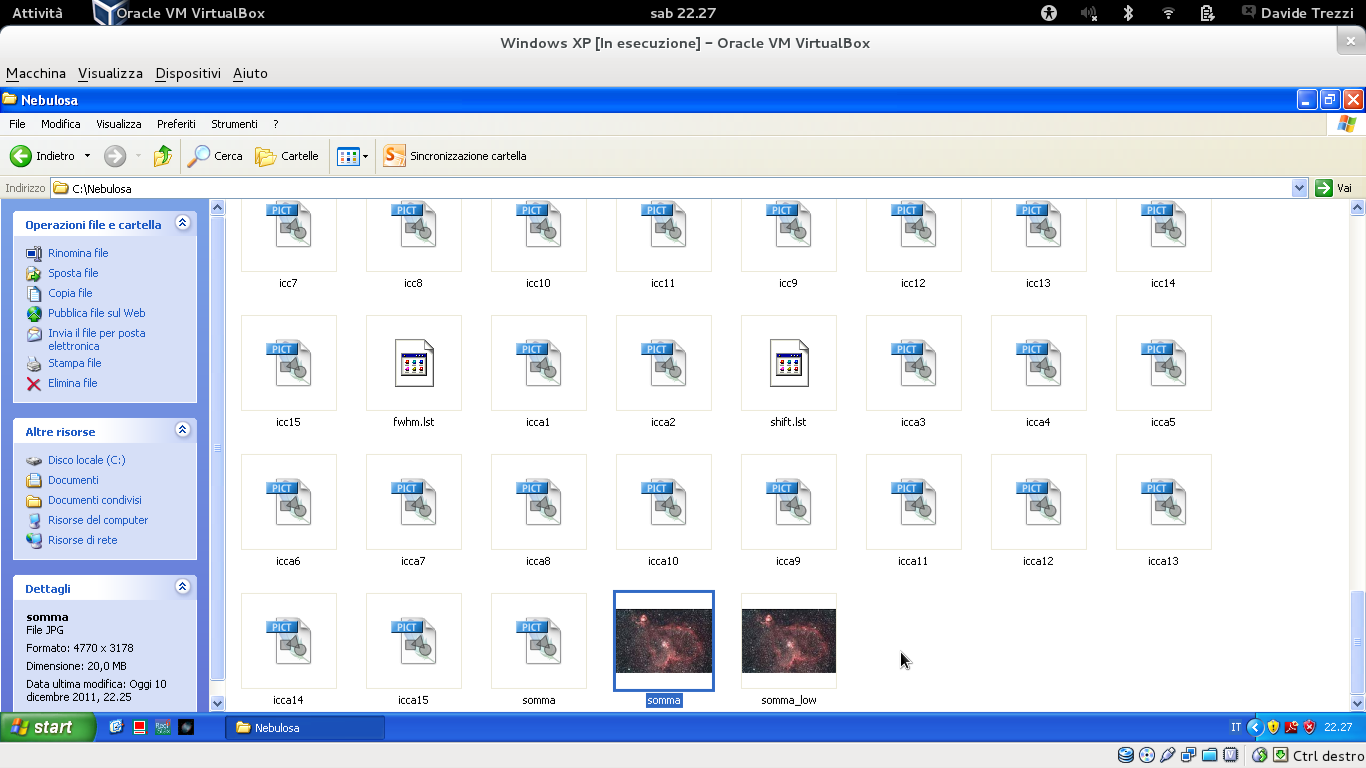 [Speaker Notes: A questo punto ci rimane aperta solo la cartella «nebulosa». Le immagini jpg ora non è più solo una ma sono due. Una dal nome somma e l’altra dal nome somma_low.]
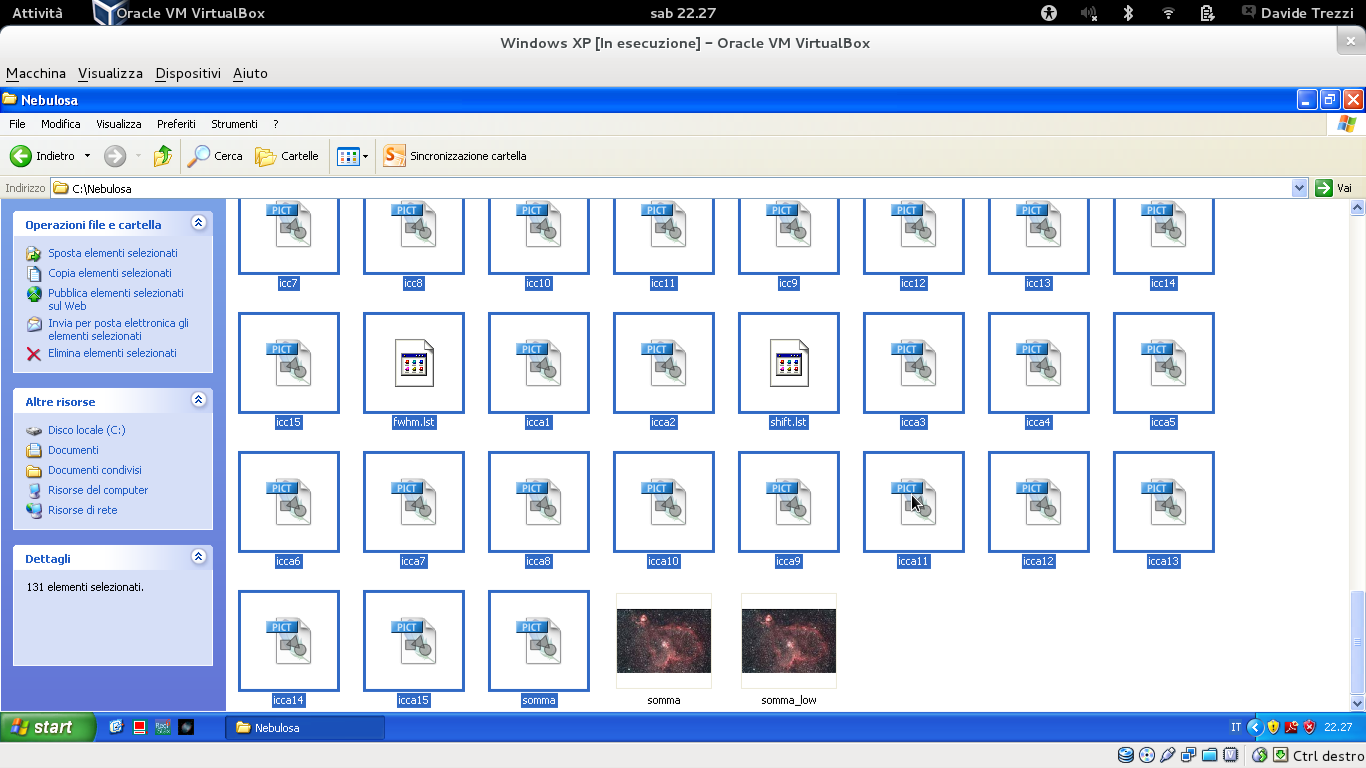 [Speaker Notes: Selezioniamo tutti i file diversi da somma.jpg e somma_low.jpg (ovvero i vari icca, dark, d,…).]
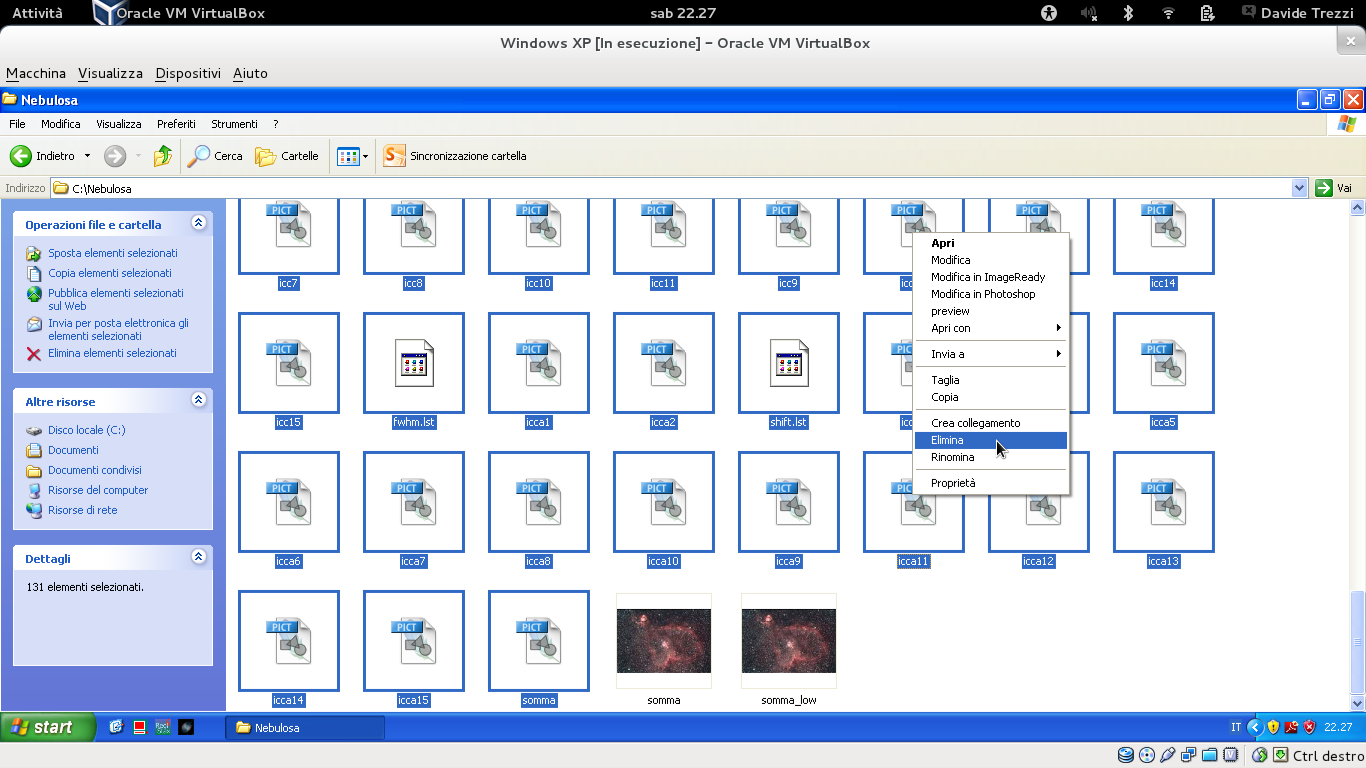 [Speaker Notes: Clicchiamo con il tasto destro su uno di questi file e quindi «Elimina».]
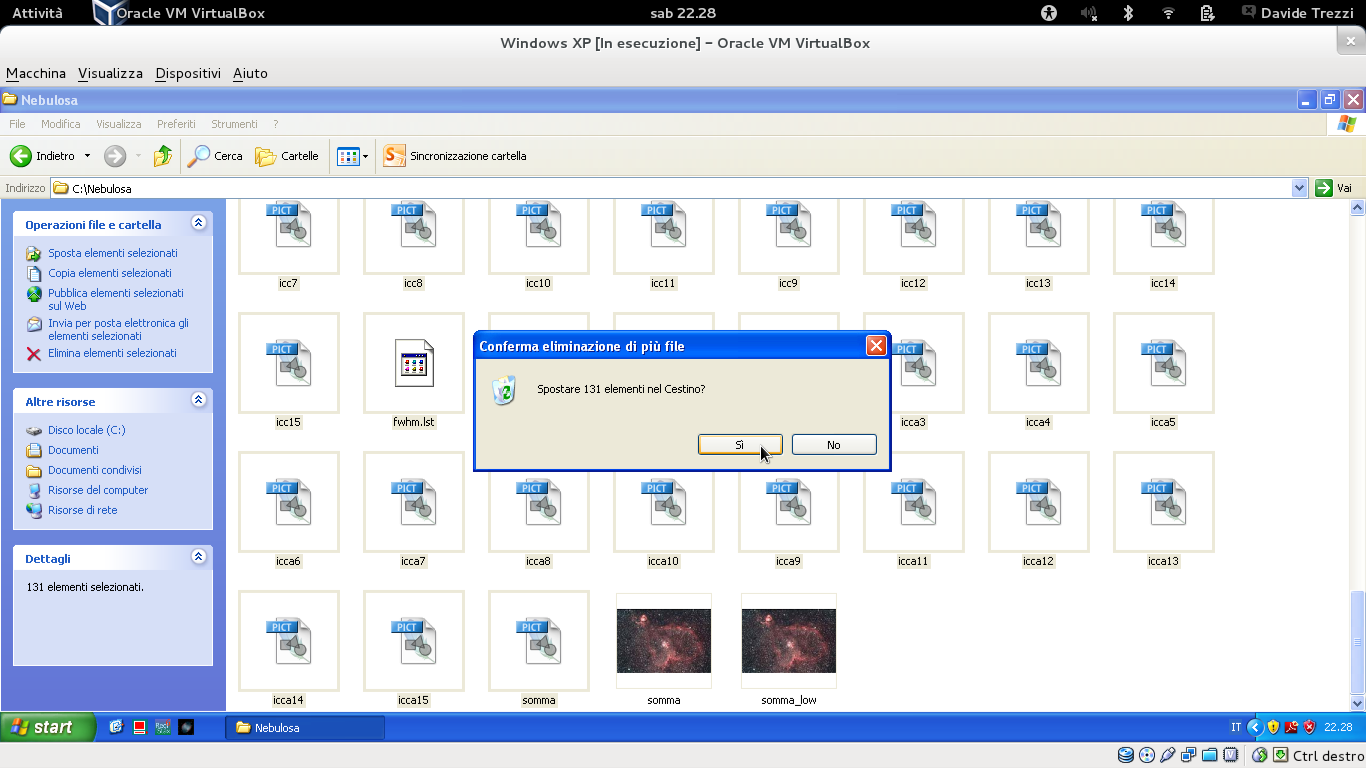 clicca qui!!!
[Speaker Notes: Confermare l’eliminazione cliccando su «Si». Il gioco è fatto. Ora nella cartella nebulosa avrete l’immagine finale (somma.jpg) e quella da inviare su internet (somma_low.jpg). Buon divertimento!!!]
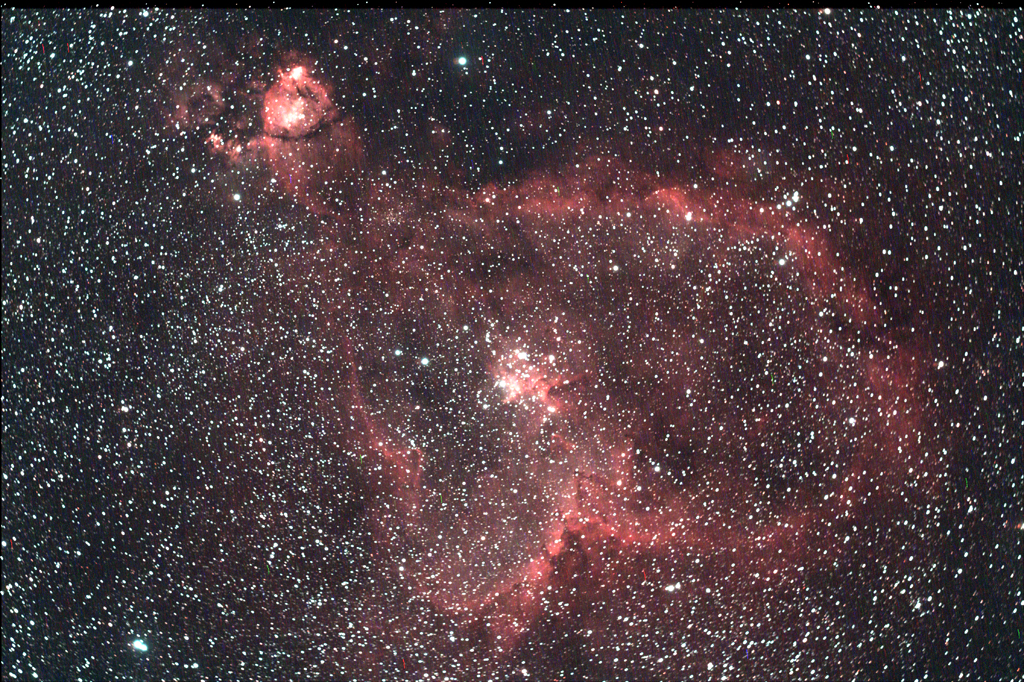 [Speaker Notes: Ecco l’immagine elaborata…]
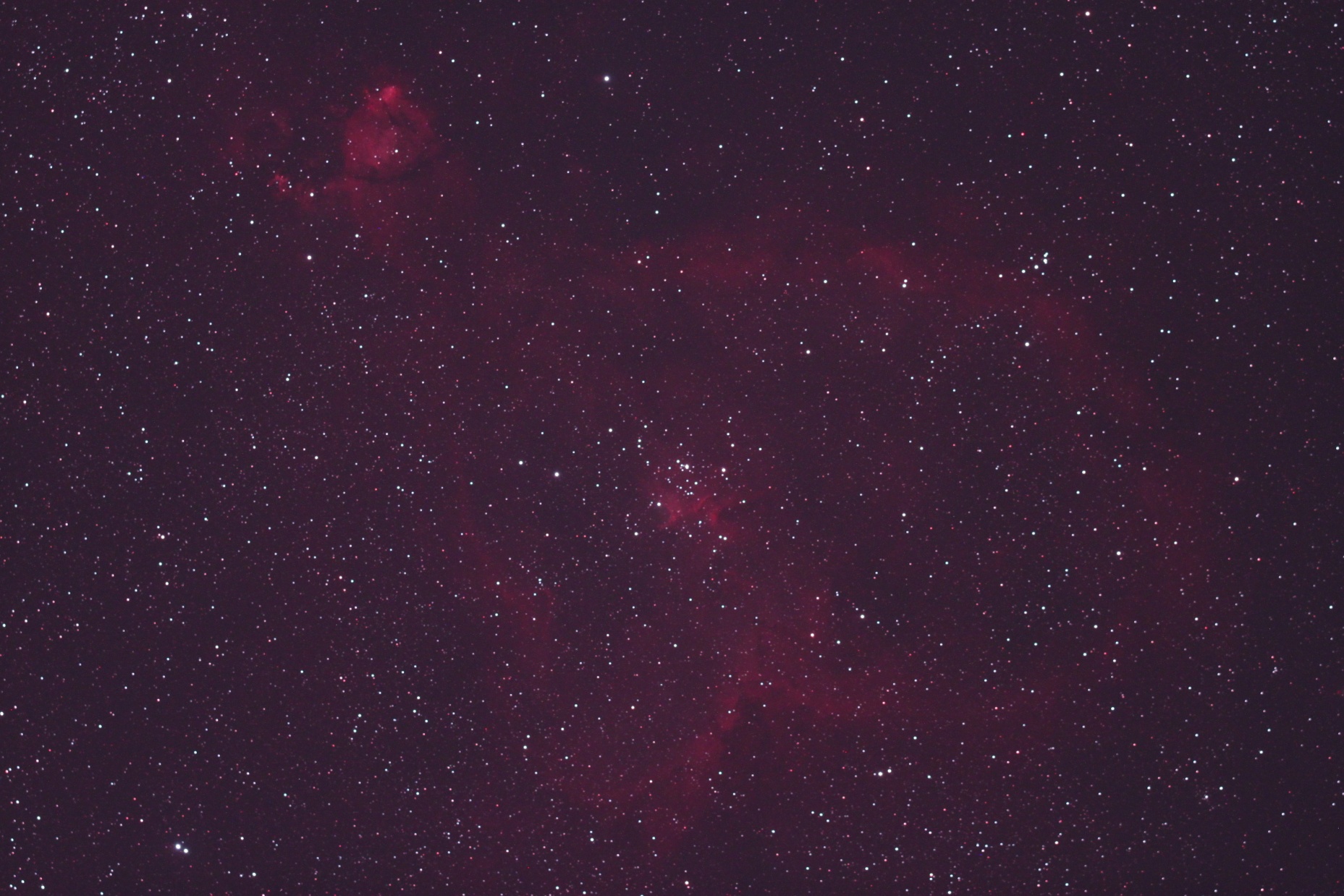 [Speaker Notes: Ed ecco uno scatto originale…]